Old Spec Q’s
Binomial Distribution
Specimen
SAM
2018
Specimen
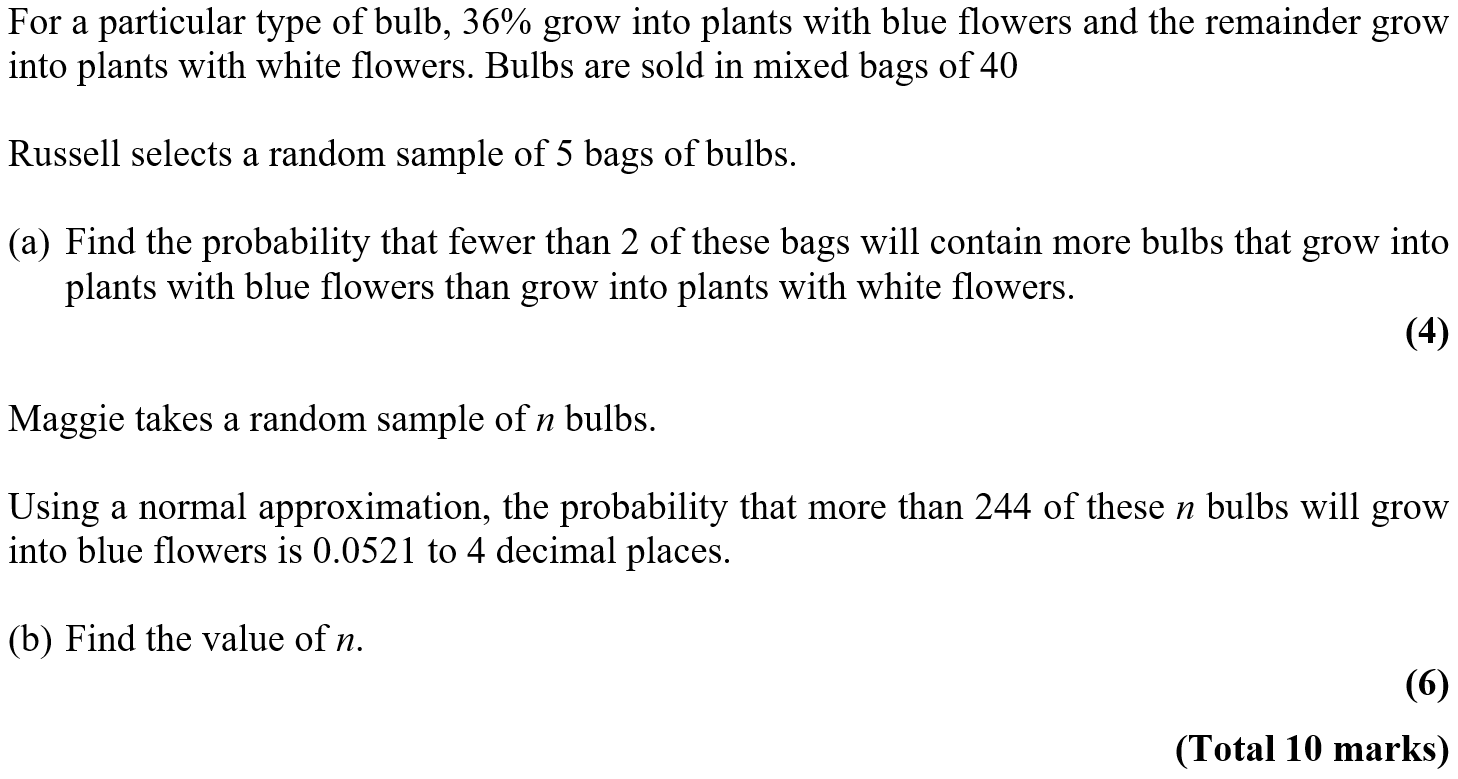 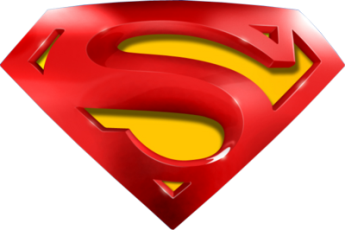 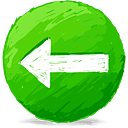 Specimen
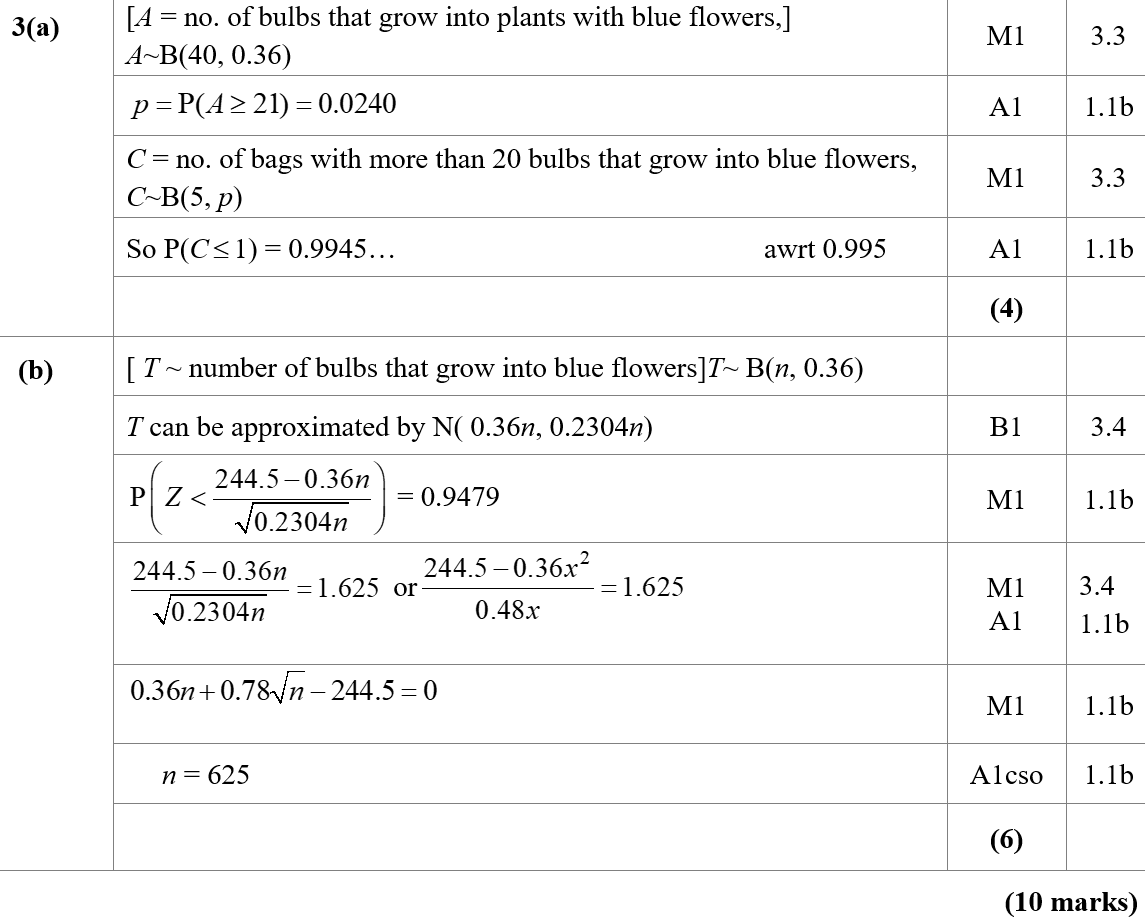 A
B
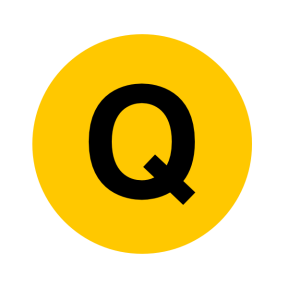 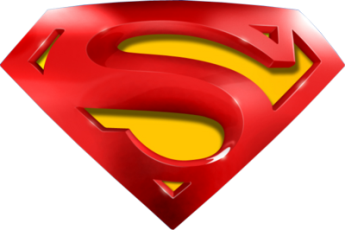 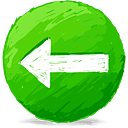 Specimen
A notes
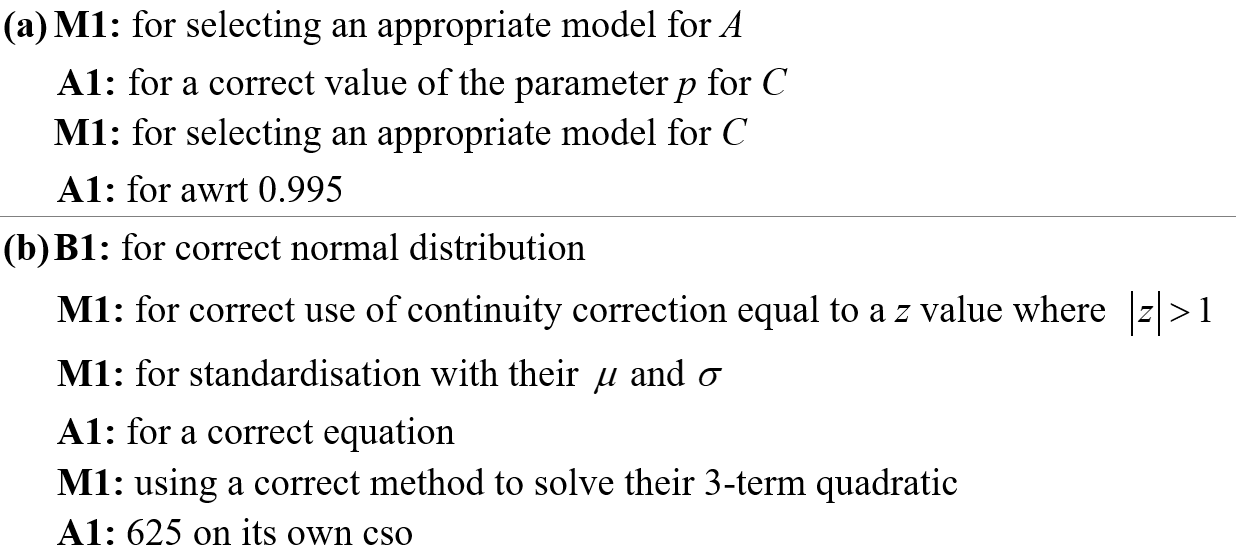 B notes
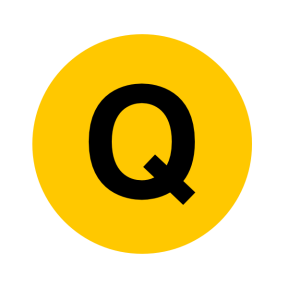 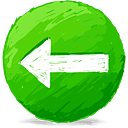 SAM
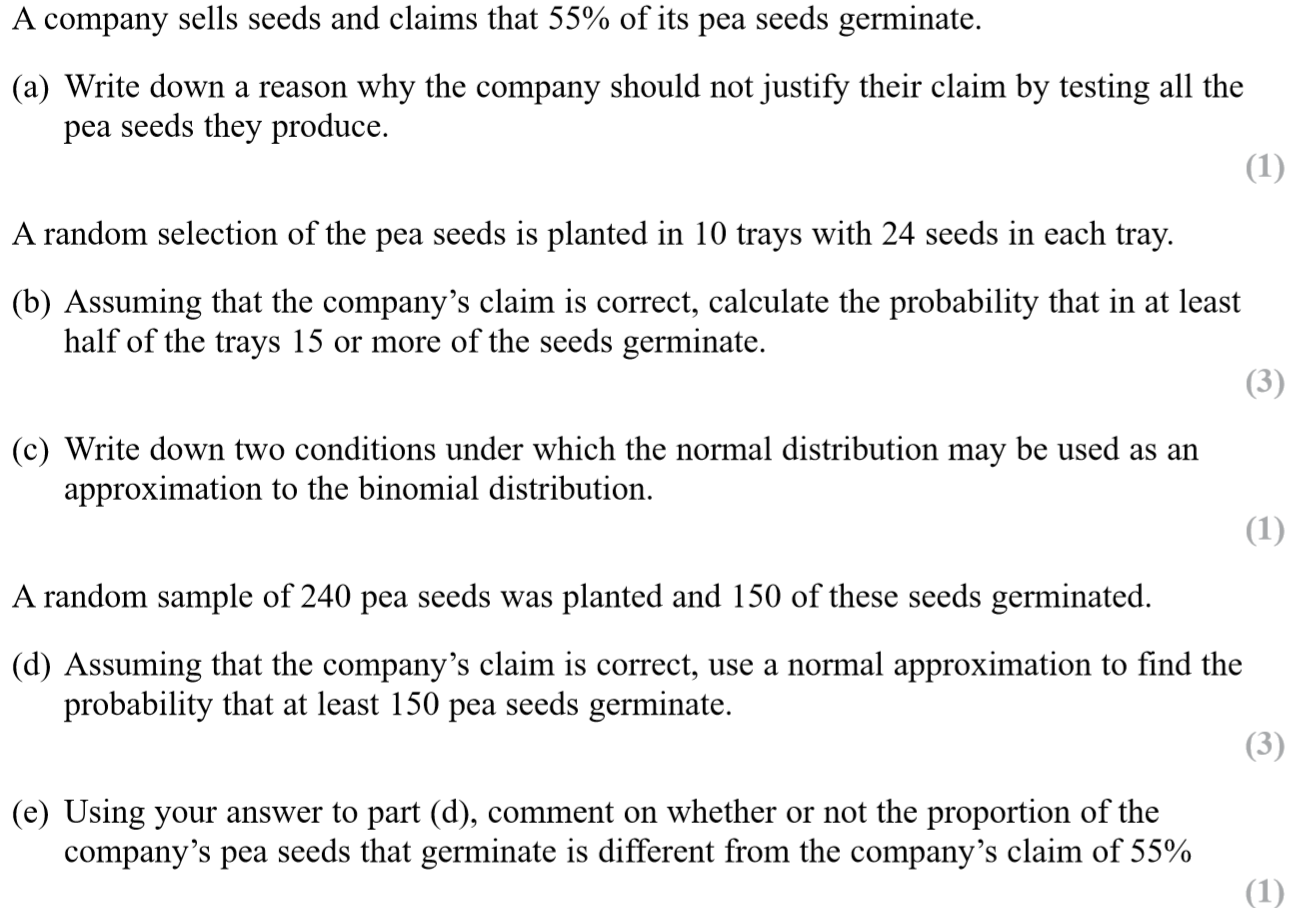 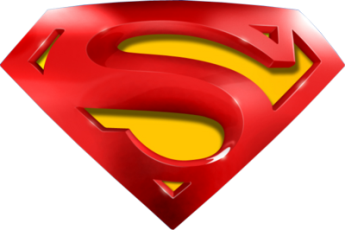 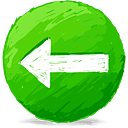 SAM
A
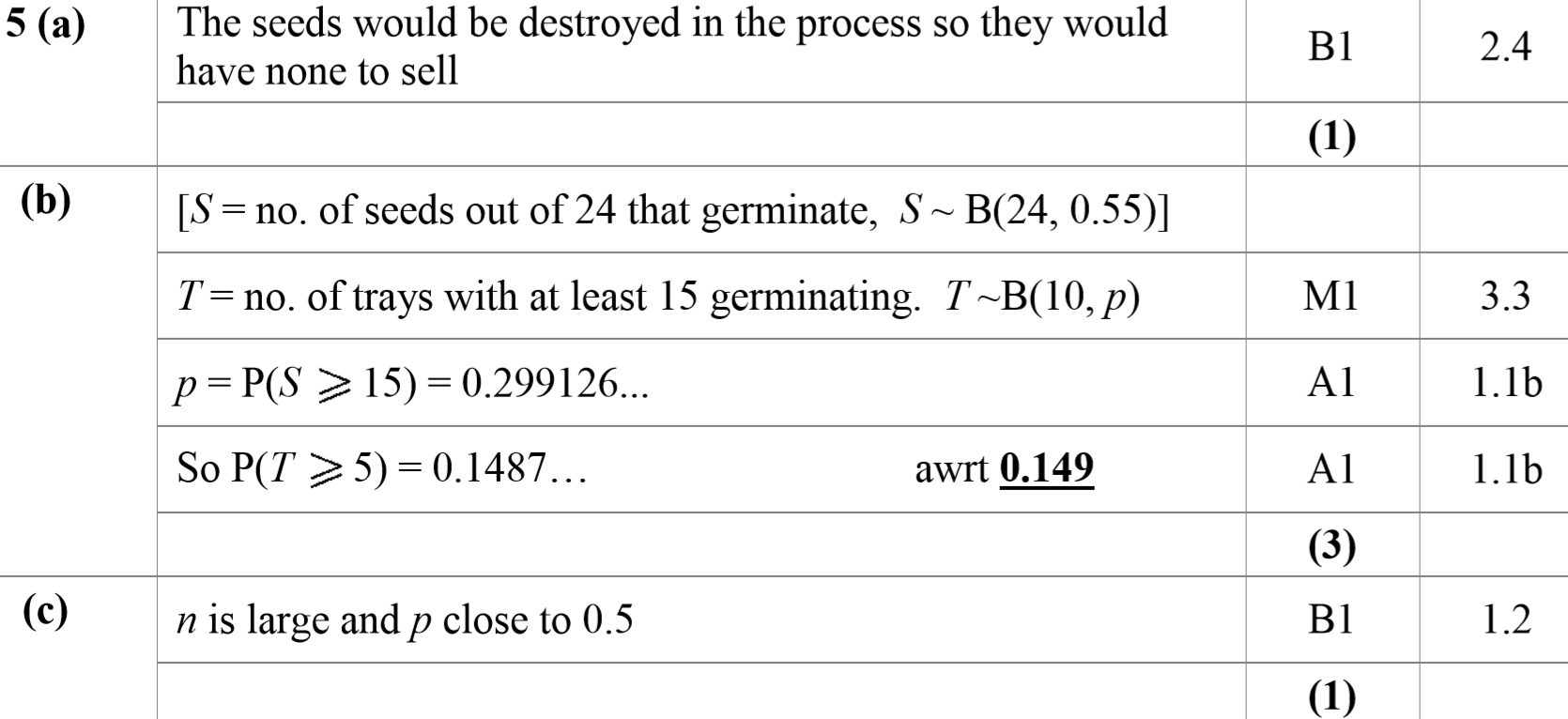 B
C
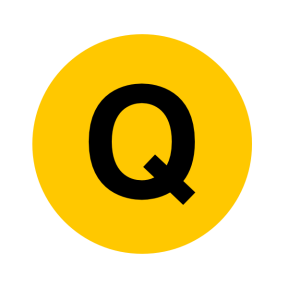 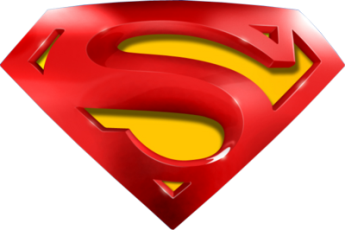 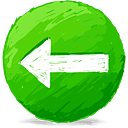 SAM
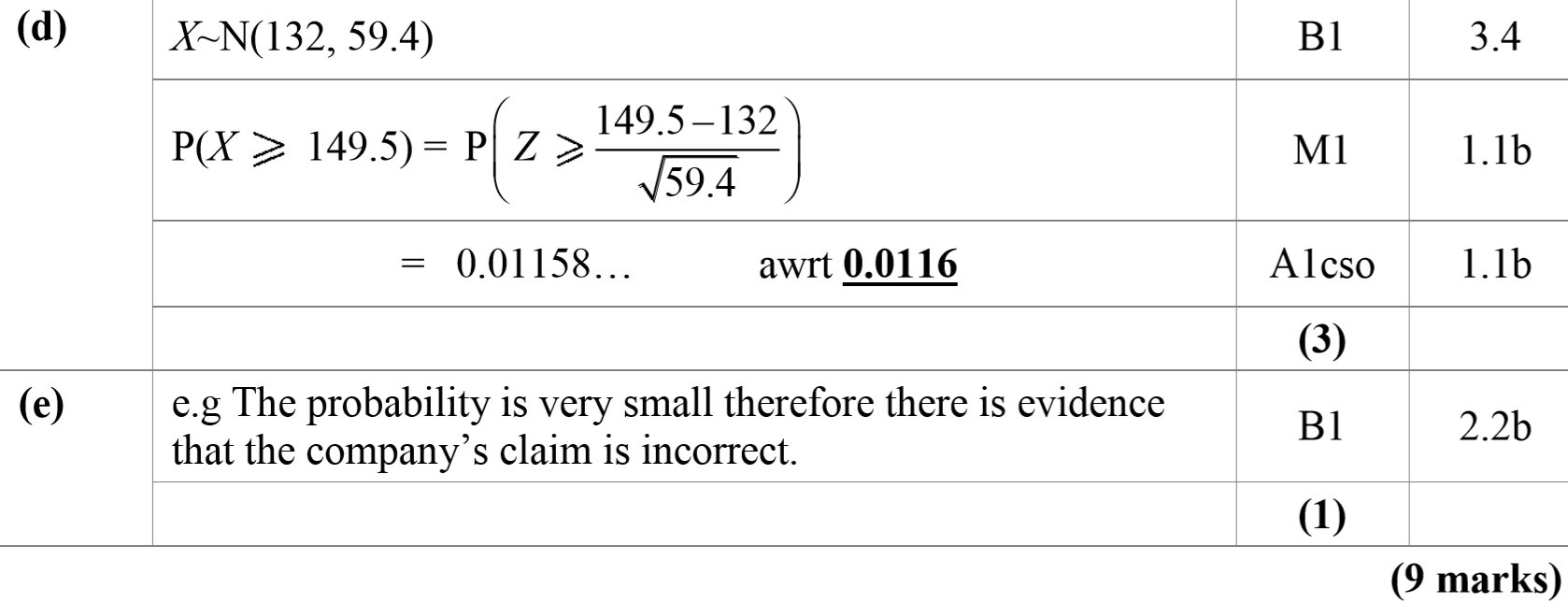 D
E
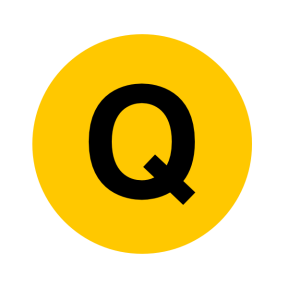 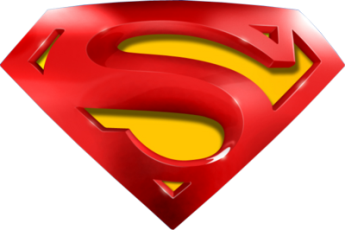 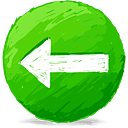 SAM
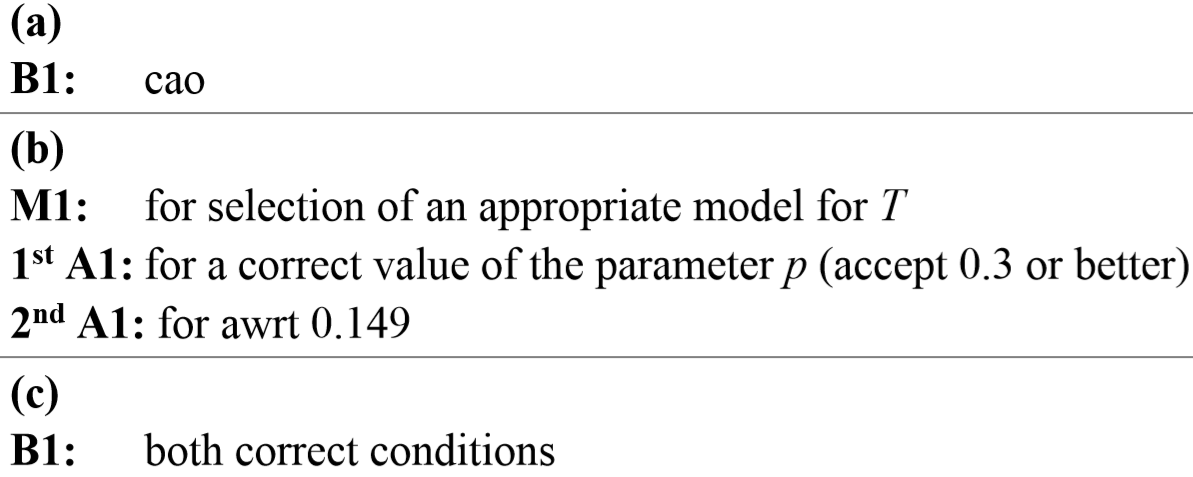 A notes
B notes
C notes
D notes
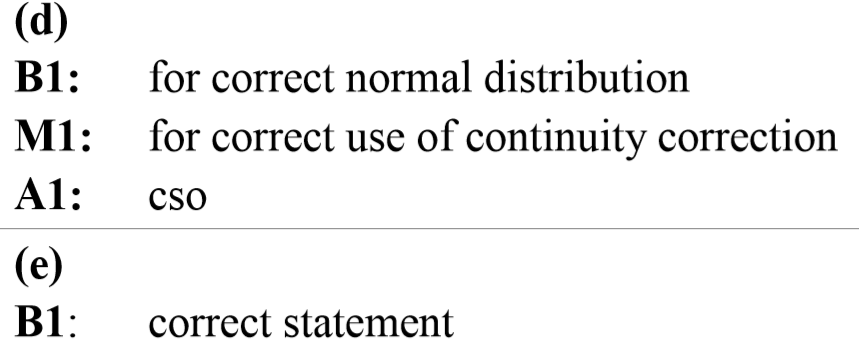 E notes
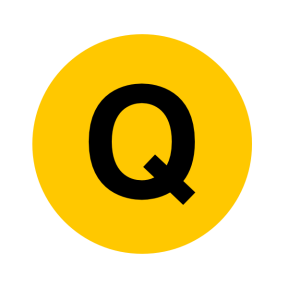 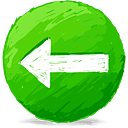 2018
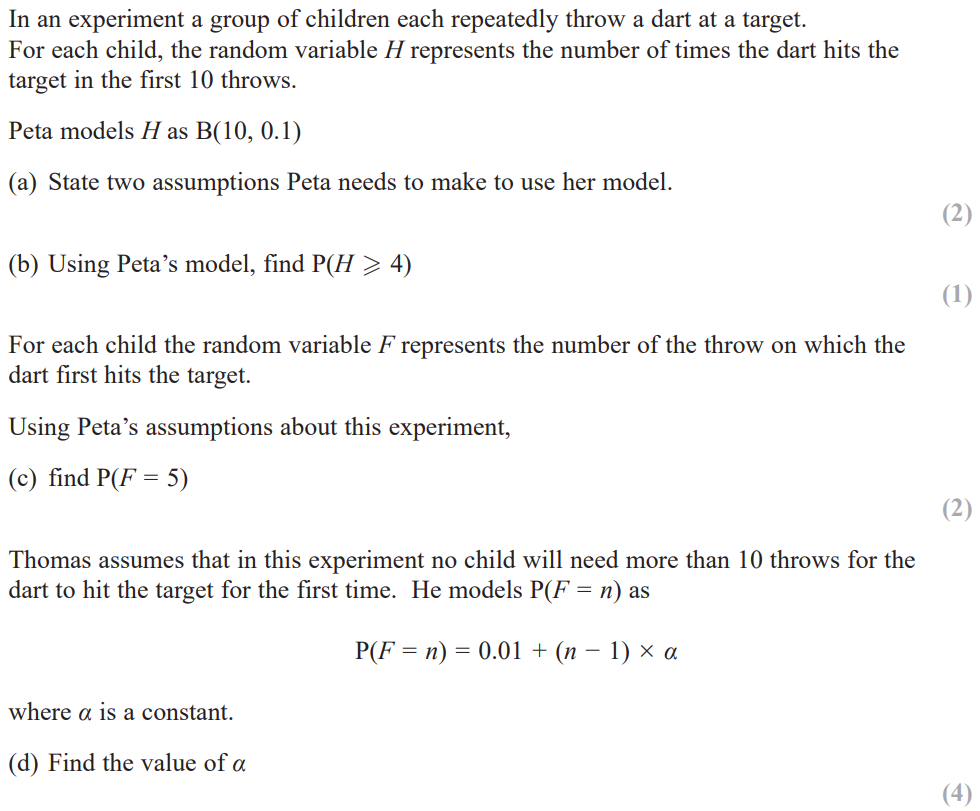 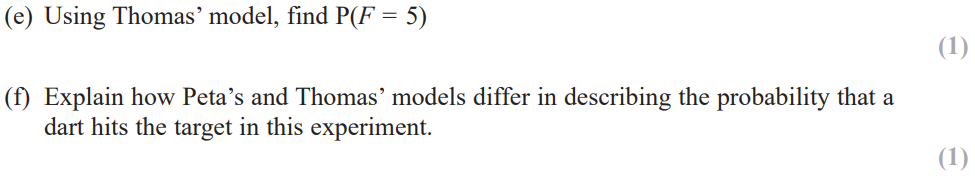 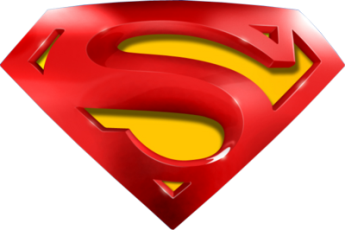 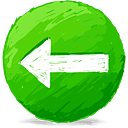 2018
A
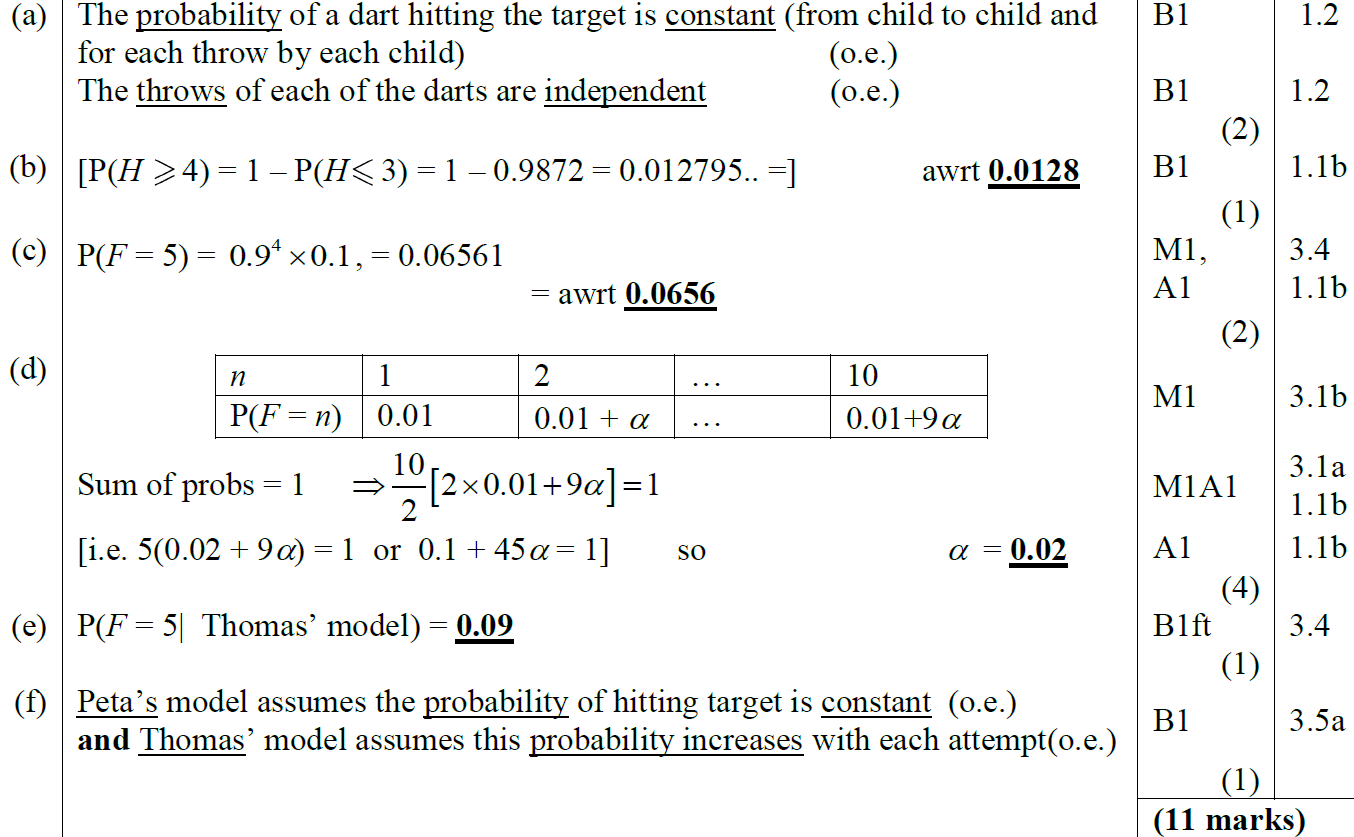 B
C
D
E
F
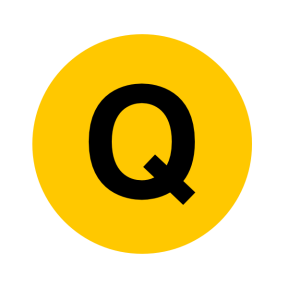 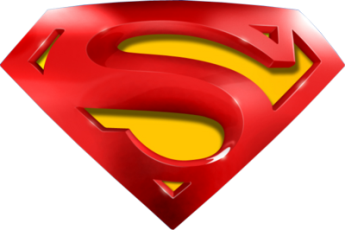 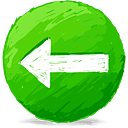 2018
A (SF)
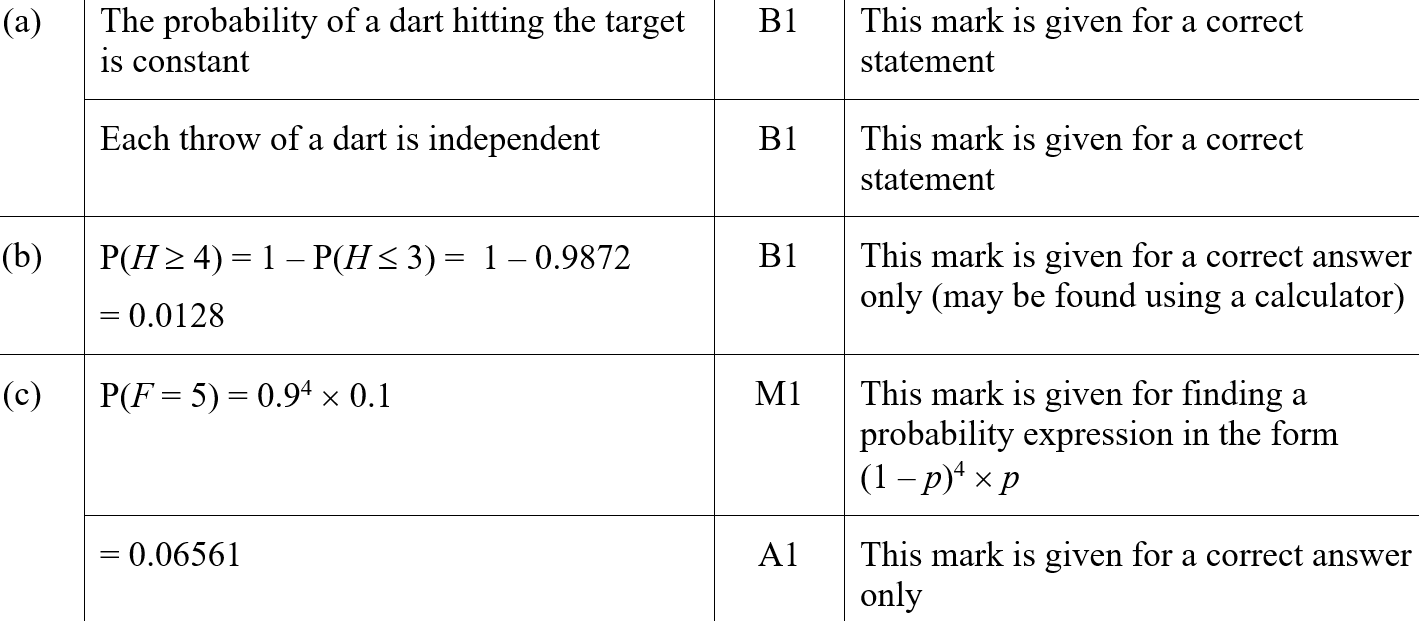 B (SF)
C (SF)
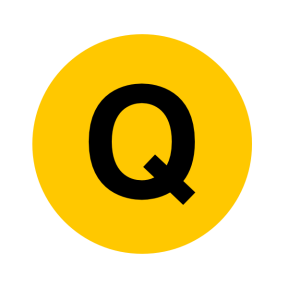 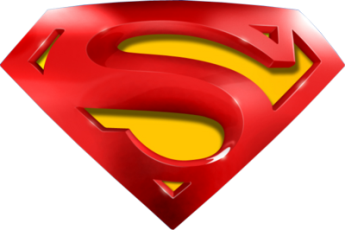 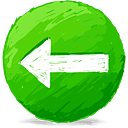 2018
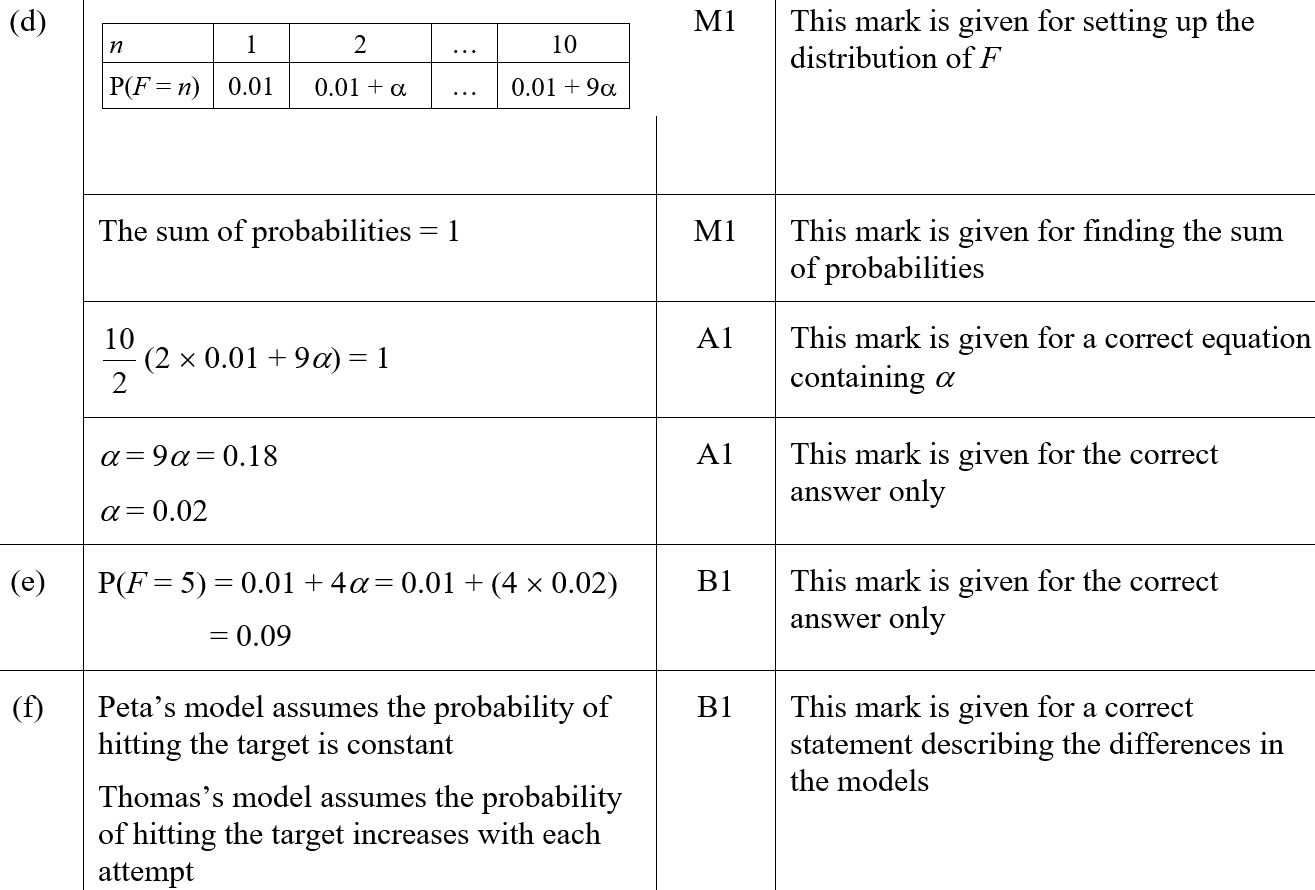 D (SF)
E (SF)
F (SF)
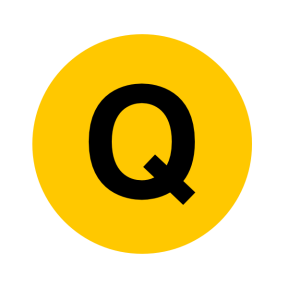 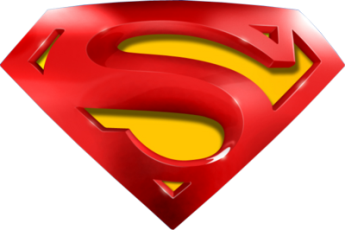 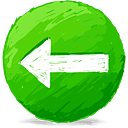 2018
A notes
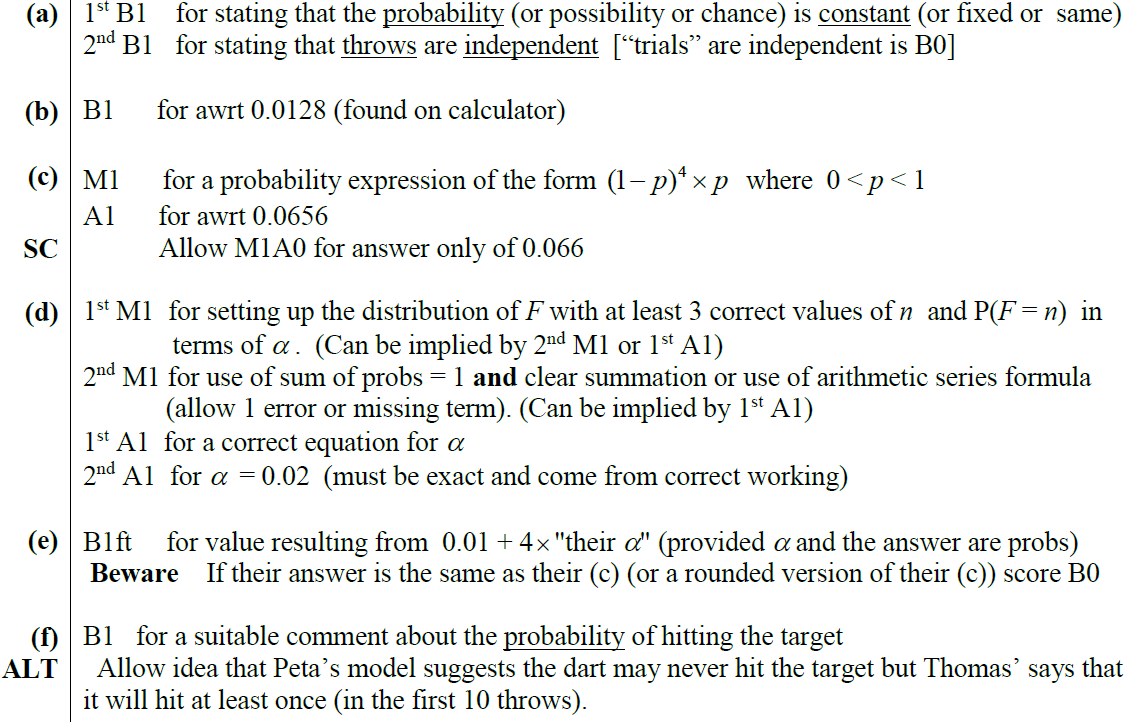 B notes
C notes
D notes
E notes
F notes
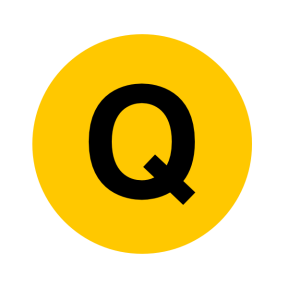 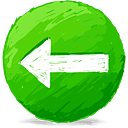 New Spec Q’s
*Poisson Distribution not on new spec
Old Spec Binomial Distribution
Jan 2006 (i)
June 2007 (iii)
Jan 2010 (i)
Jan 2012 (i)
June 2014
June 2015
Jan 2006 (ii)
Jan 2008 (i)
Jan 2010 (ii)
Jan 2012 (ii)
May 2006 (i)*
May 2010 (i)*
May 2012 (i)
June 2016
Jan 2008 (ii)
May 2008 (i)*
May 2010 (ii)
June 2017 (i)
May 2006 (ii)
May 2012 (ii)*
Jan 2007 (i)*
Jan 2011 (i)*
May 2008 (ii)
May 2012 (iii)
June 2017 (ii)
Jan 2009 (i)
Jan 2013 (i)
June 2018 (i)
Jan 2007 (ii)*
Jan 2011 (ii)
June 2018 (ii)
Jan 2007 (iii)*
Jan 2009 (ii)*
May 2011 (i)
Jan 2013 (ii)
May 2009 (i)*
May 2013 (i)
June 2007 (i)*
May 2011 (ii)
June 2007 (ii)
May 2009 (ii)
May 2011 (iii)*
May 2013 (ii)*
Jan 2006
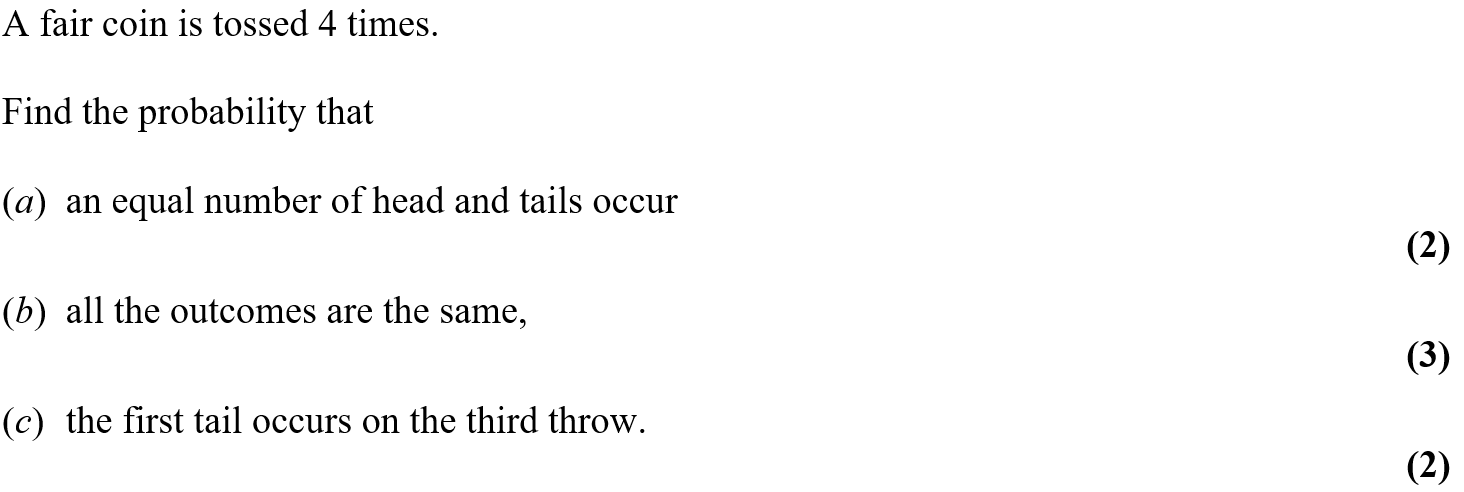 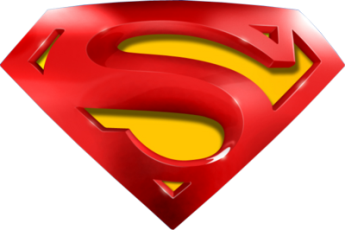 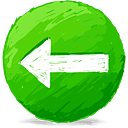 Jan 2006
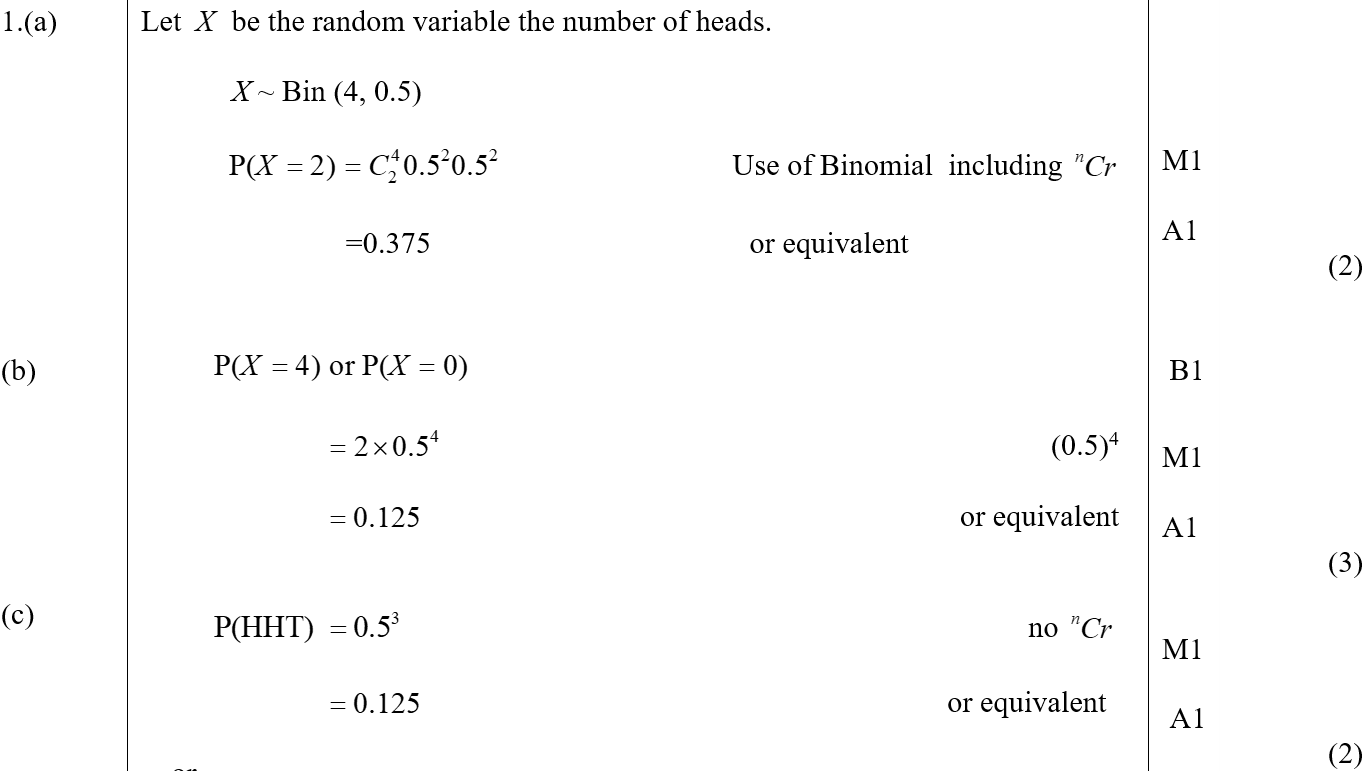 A
B
C
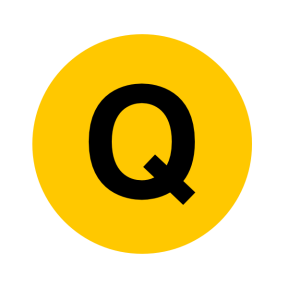 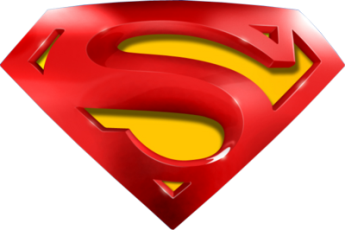 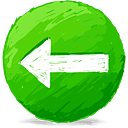 Jan 2006
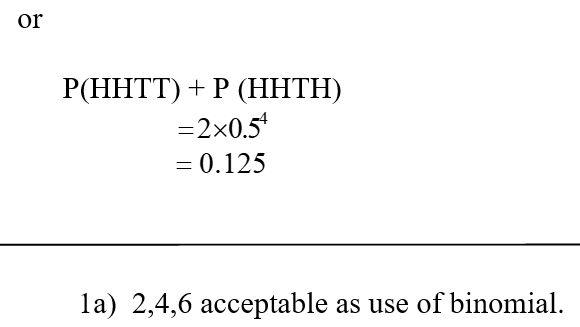 C Alternative
A notes
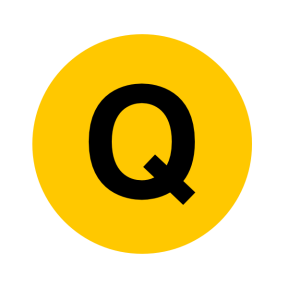 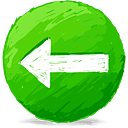 Jan 2006
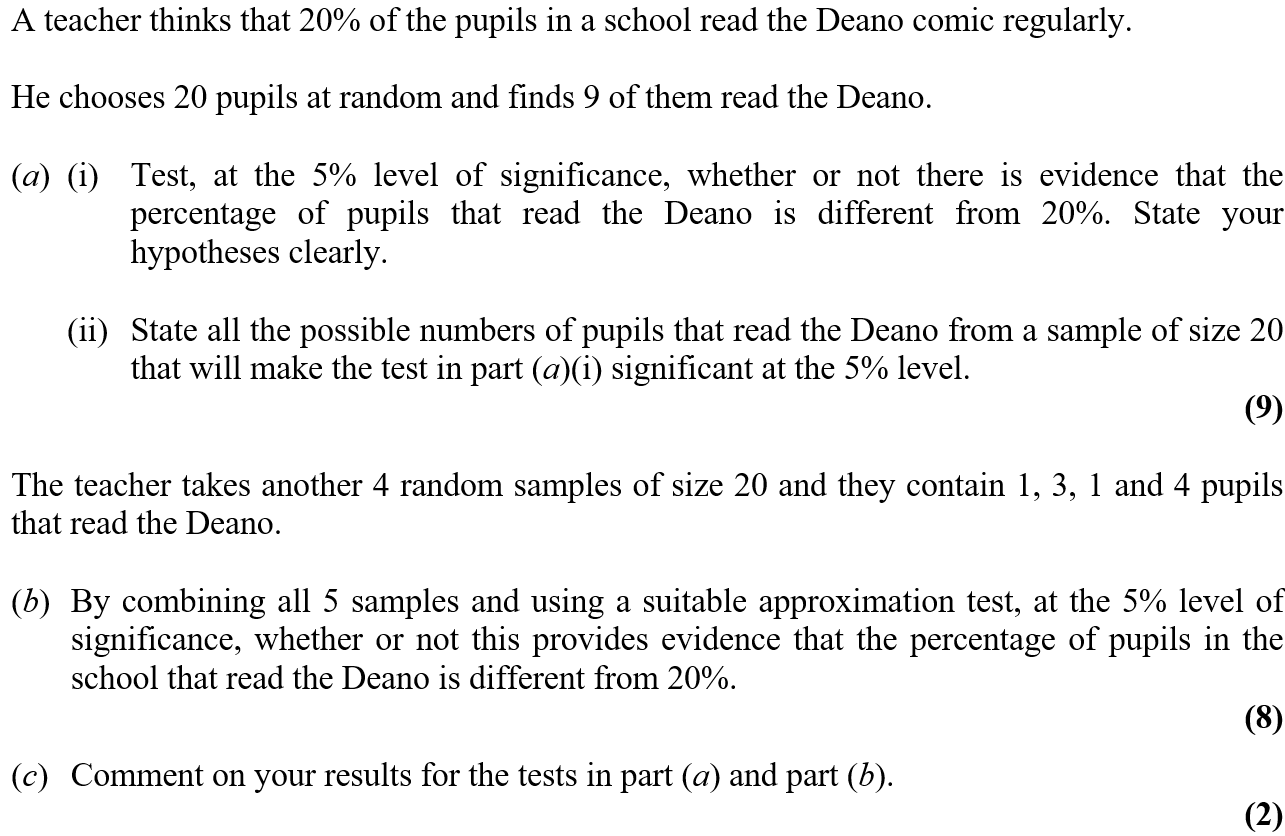 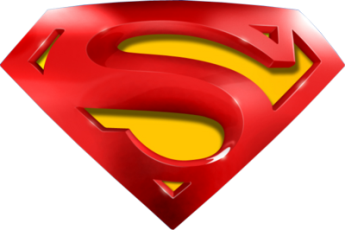 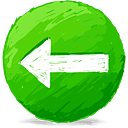 Jan 2006
A (i)
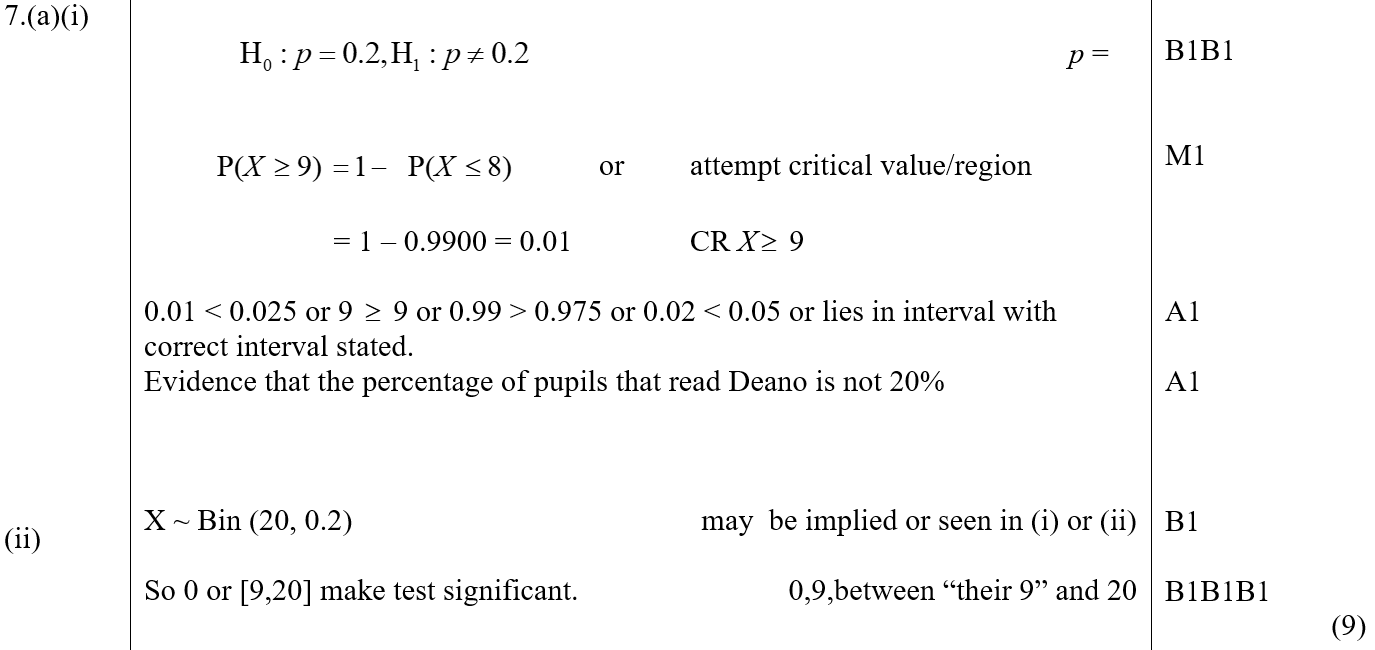 A (ii)
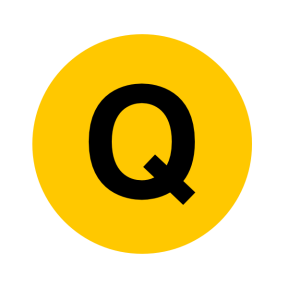 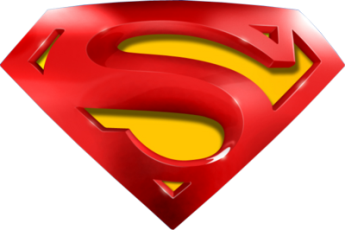 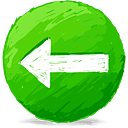 Jan 2006
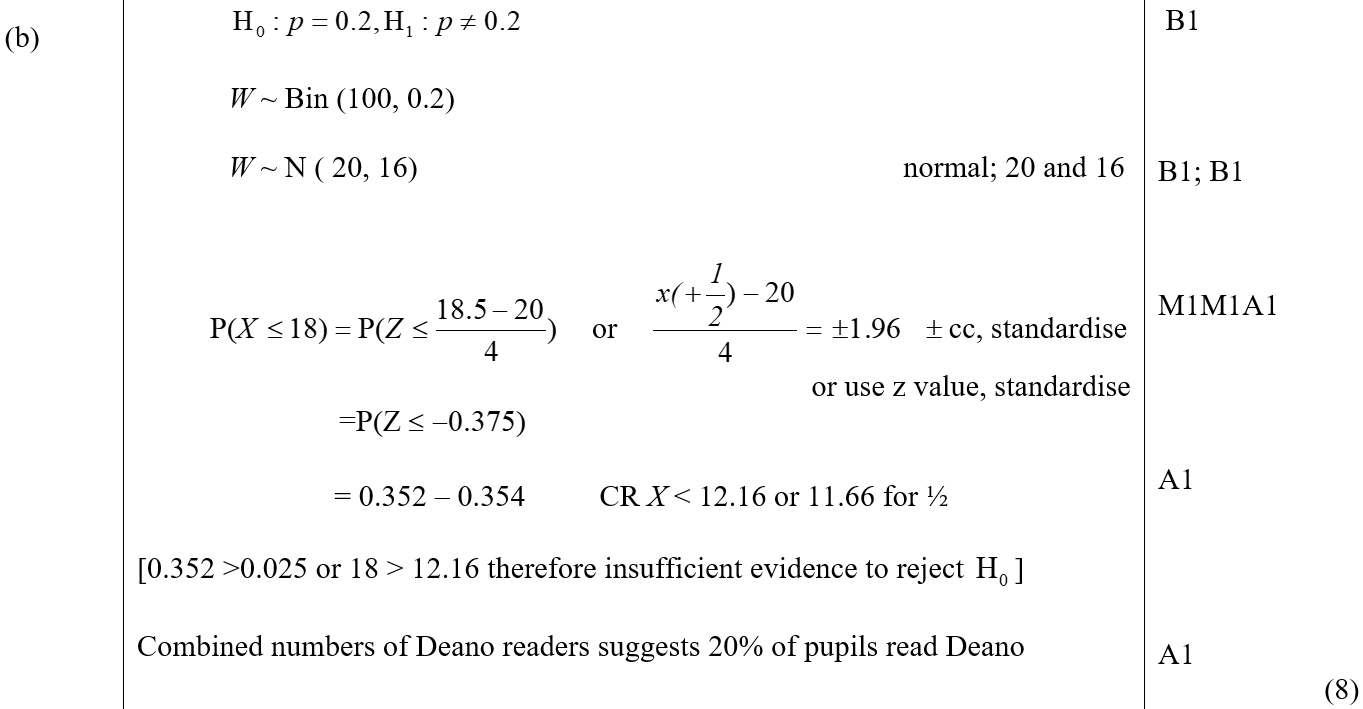 B
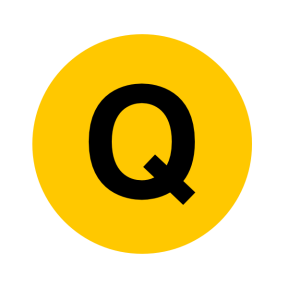 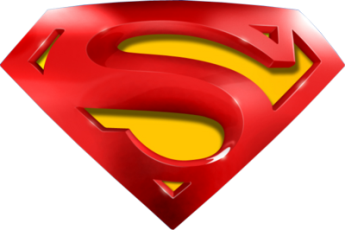 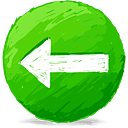 Jan 2006
C
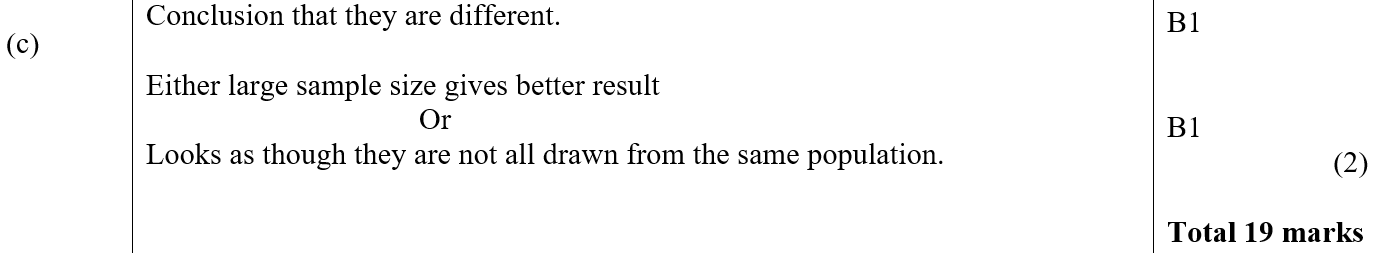 A reduced marks for 1 tailed approach
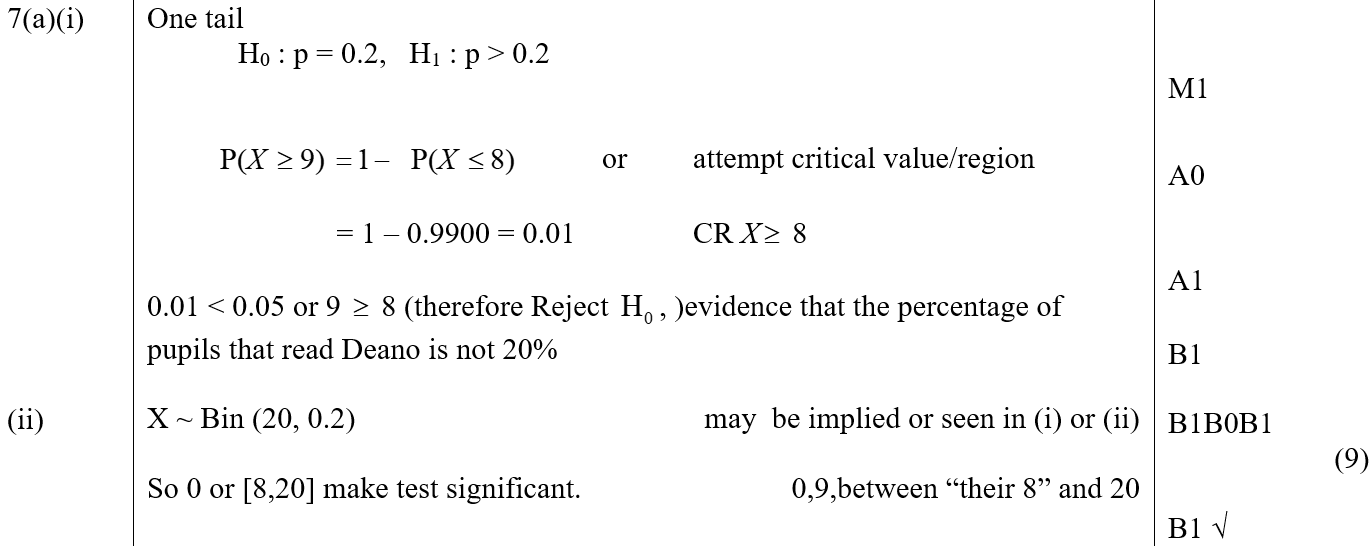 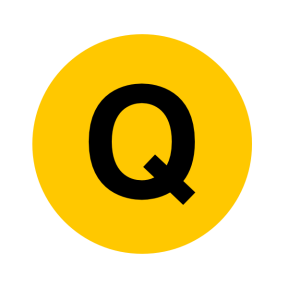 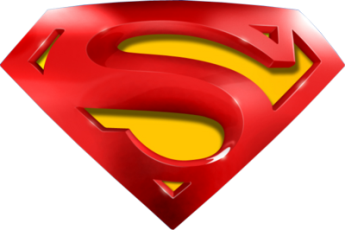 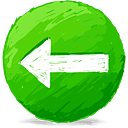 Jan 2006
B marks for 1 tailed approach
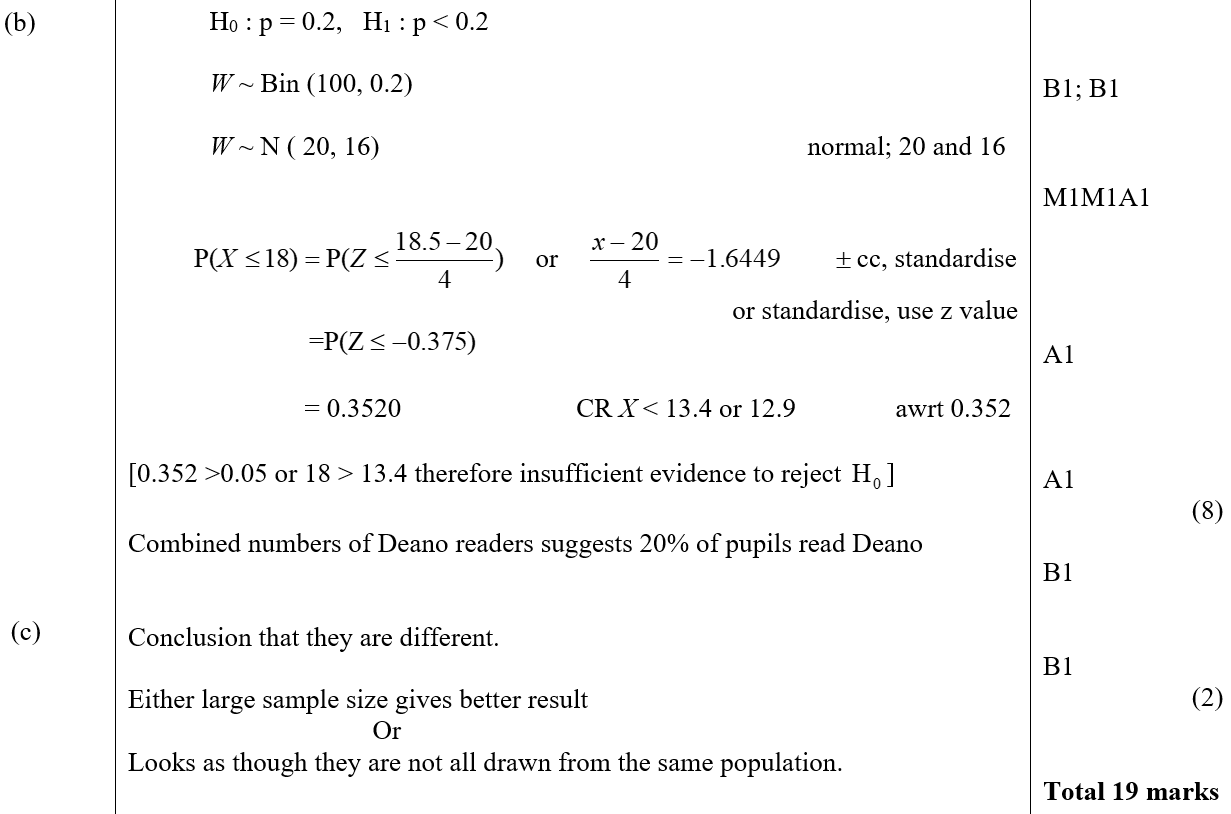 C marks for 1 tailed approach
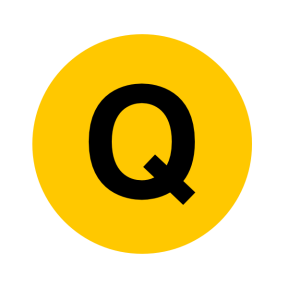 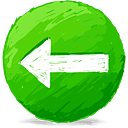 May 2006
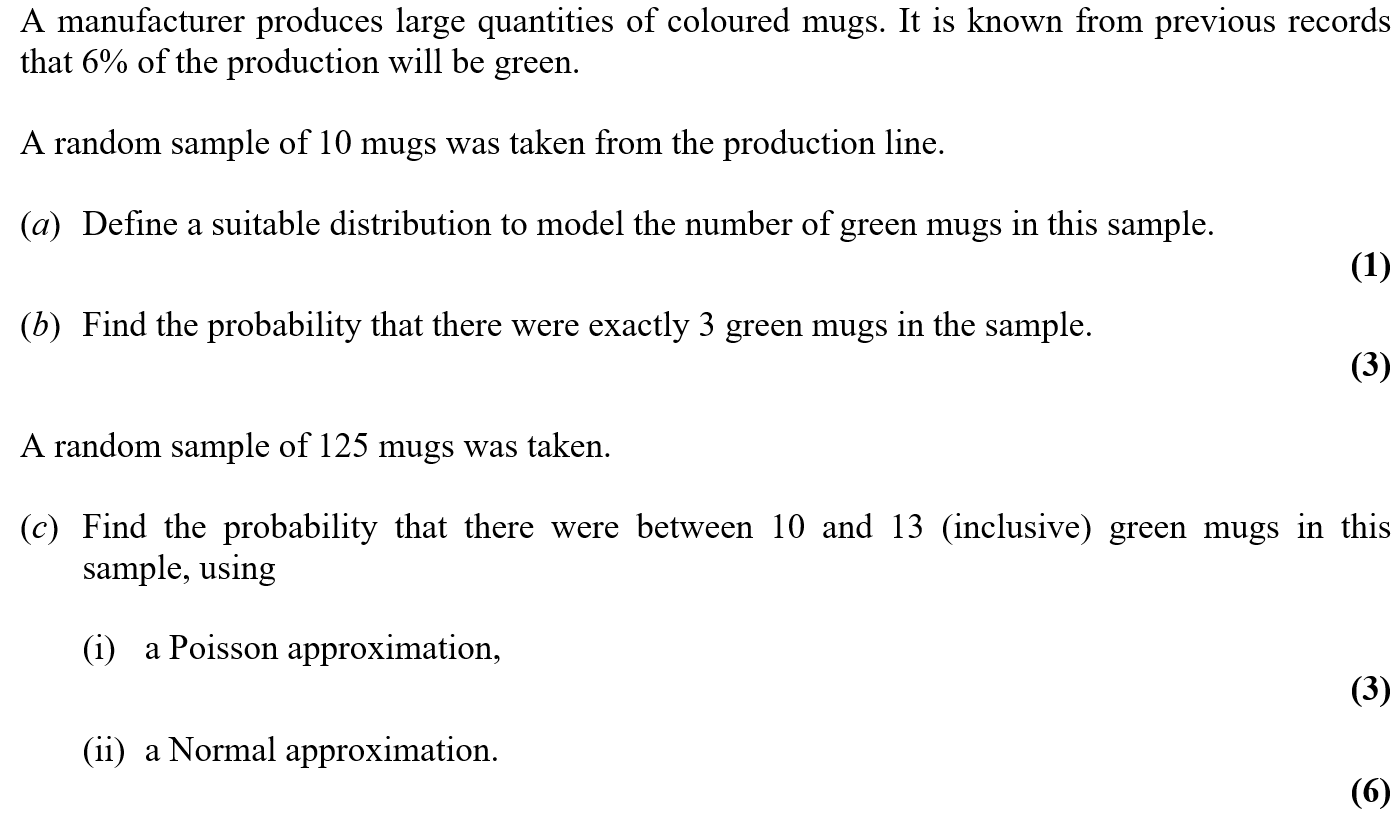 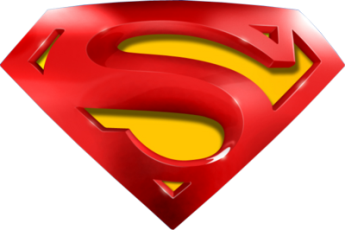 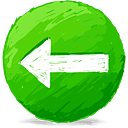 May 2006
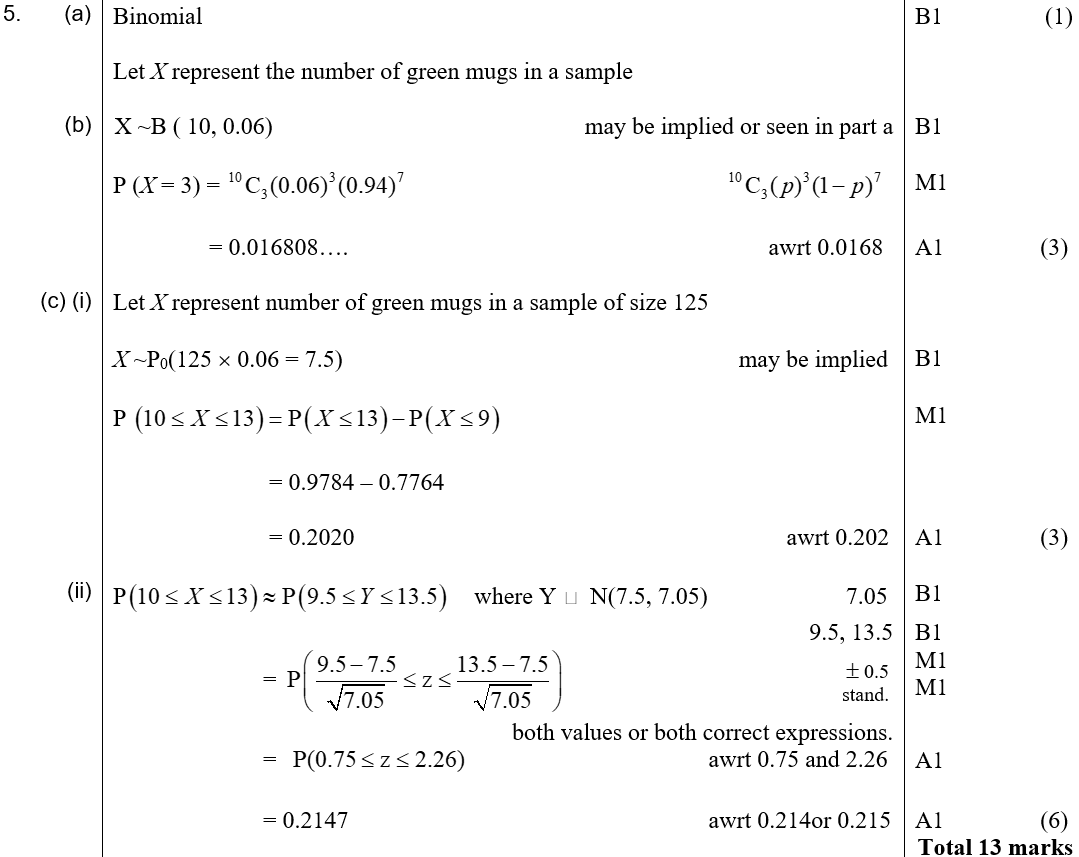 A
B
C (i)
C (ii)
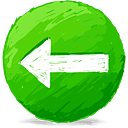 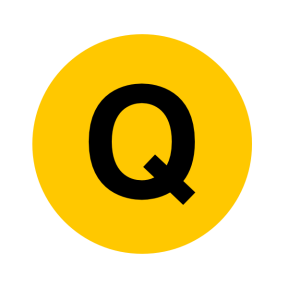 May 2006
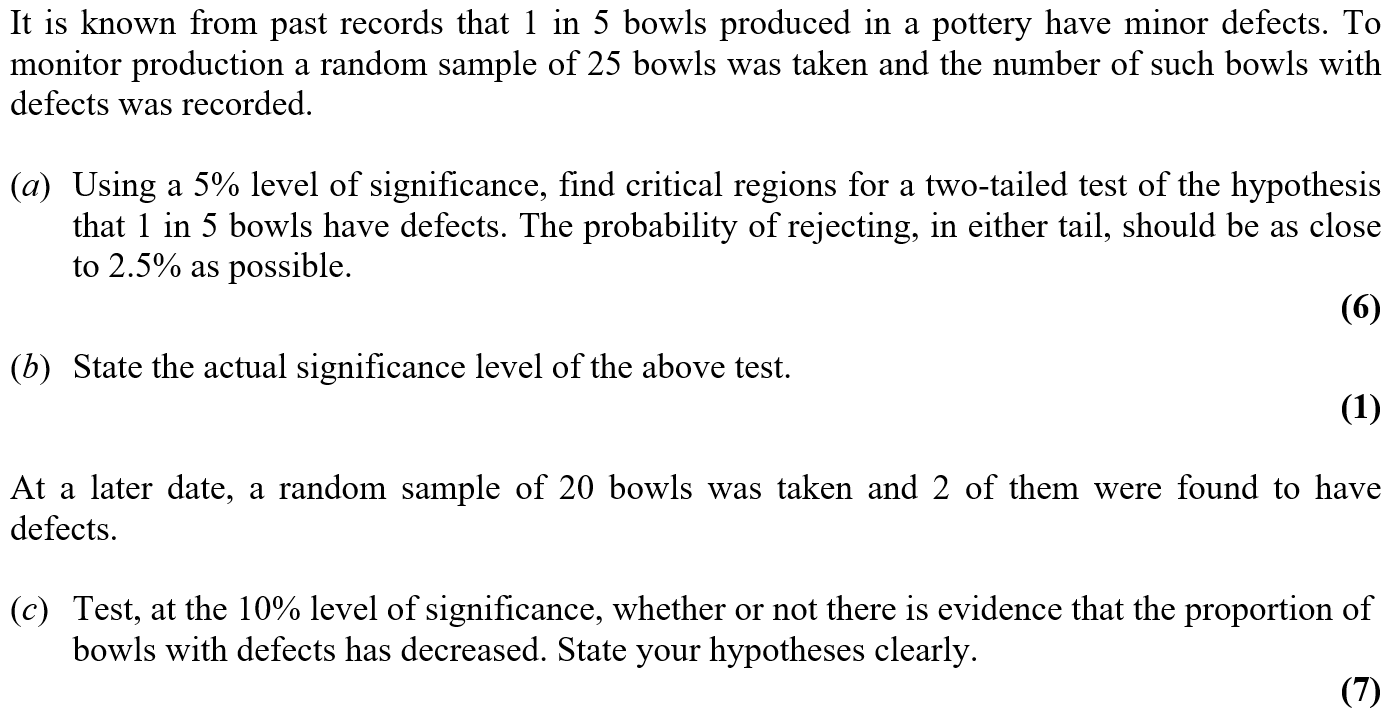 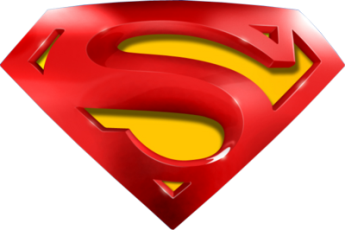 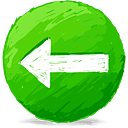 May 2006
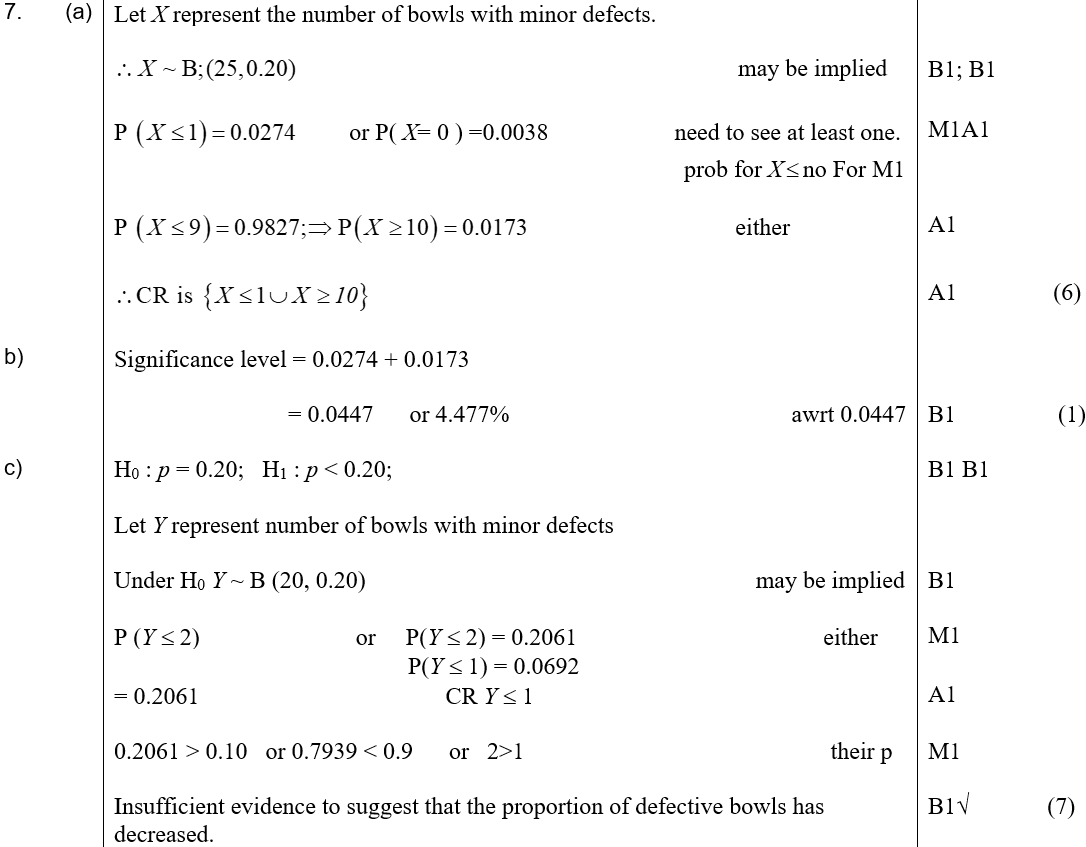 A
B
C
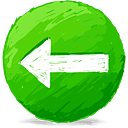 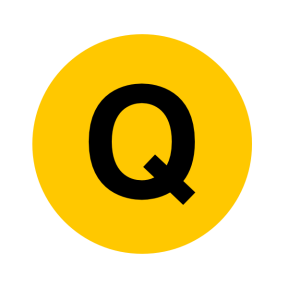 Jan 2007
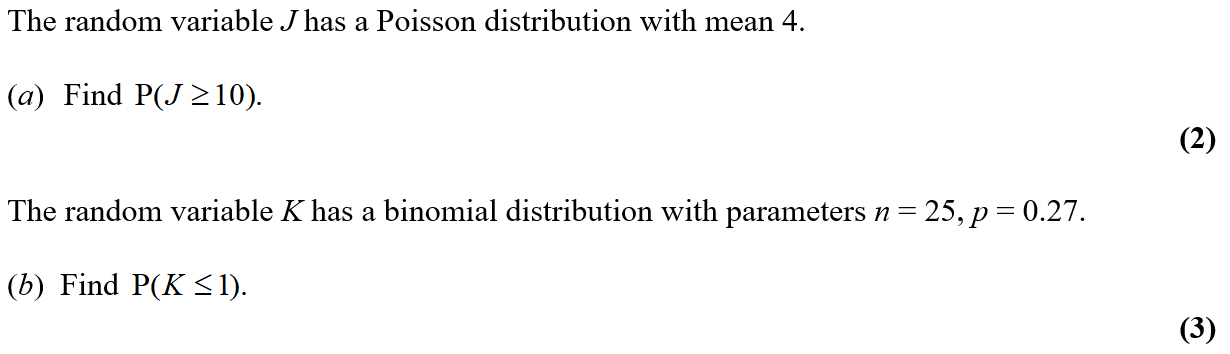 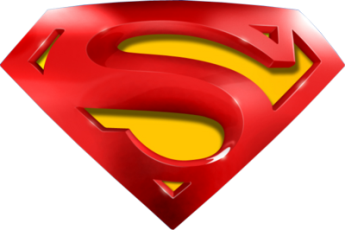 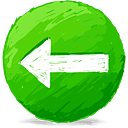 Jan 2007
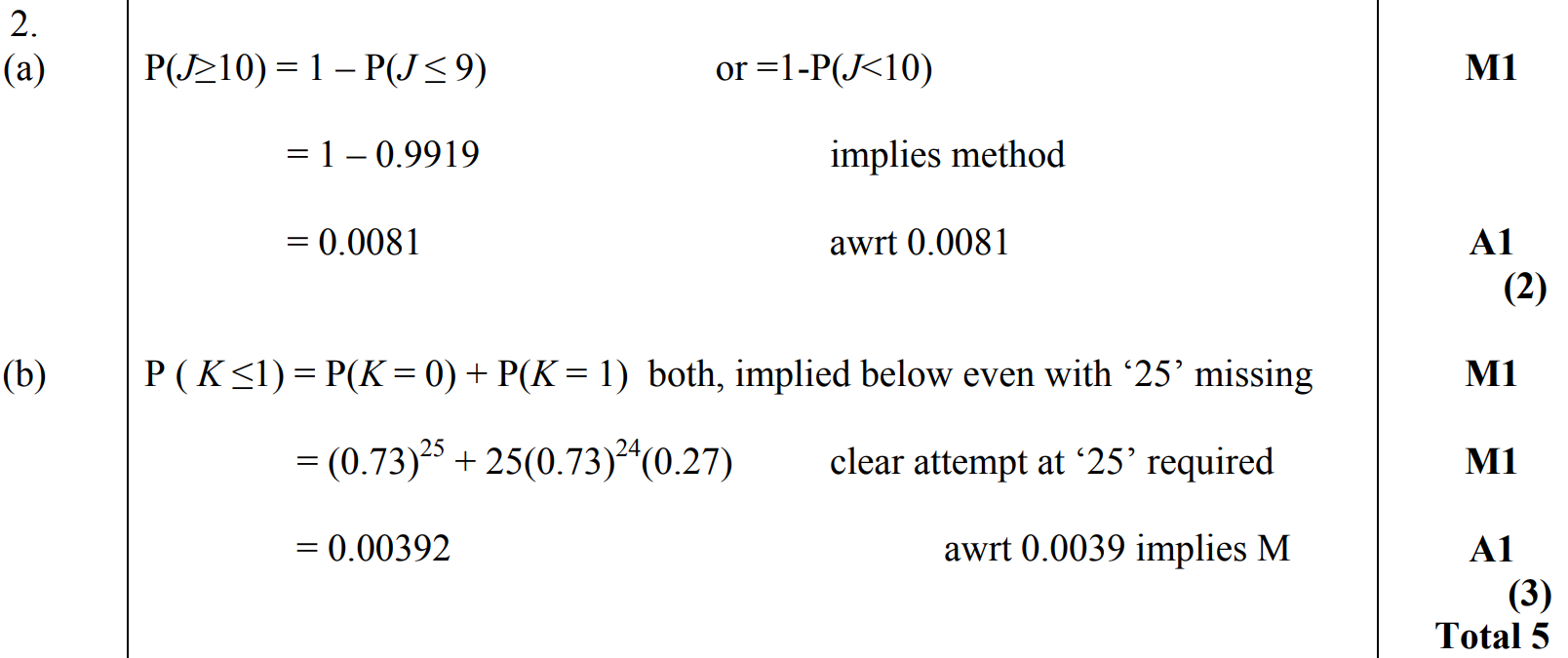 A
B
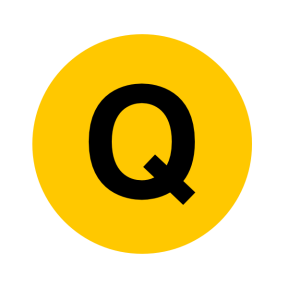 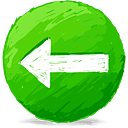 Jan 2007
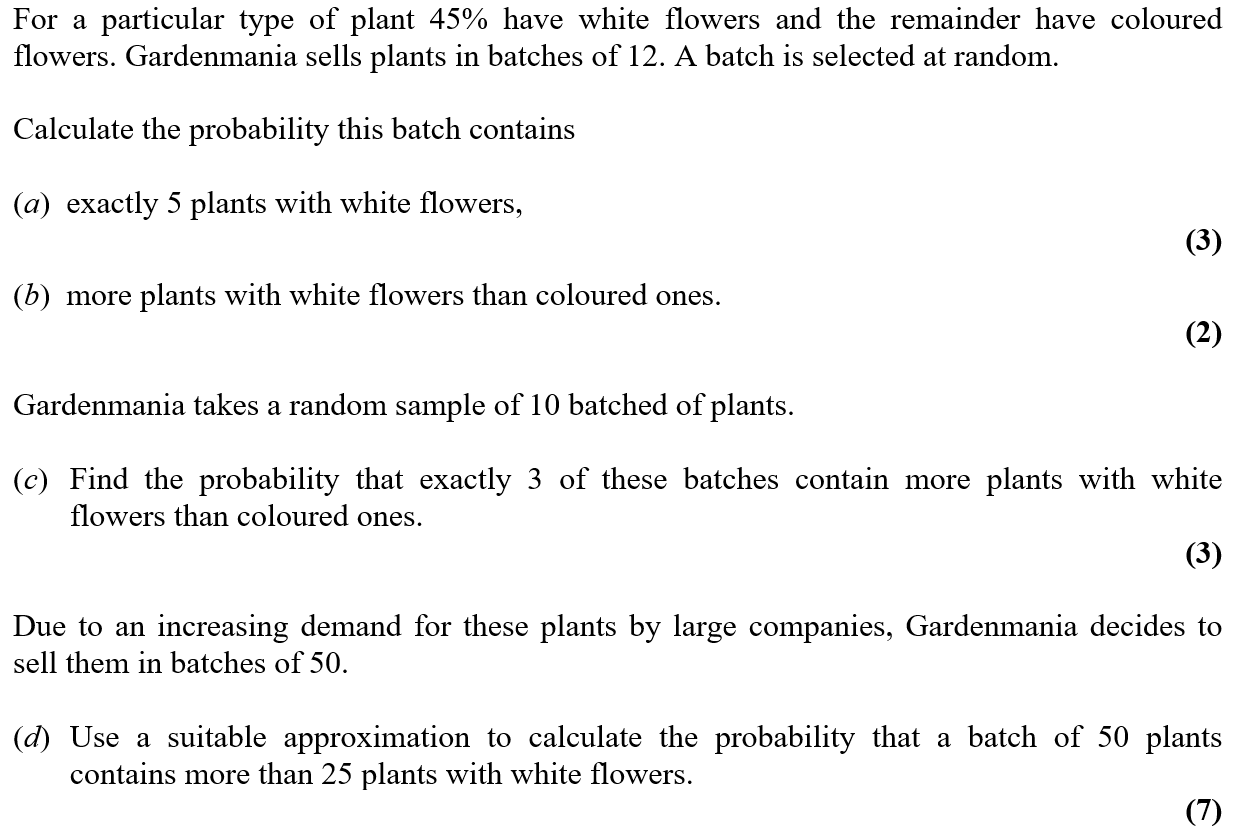 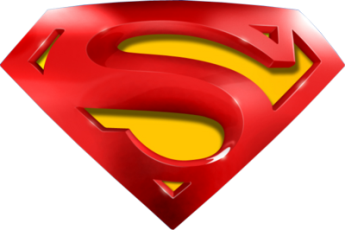 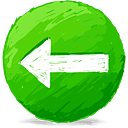 Jan 2007
A
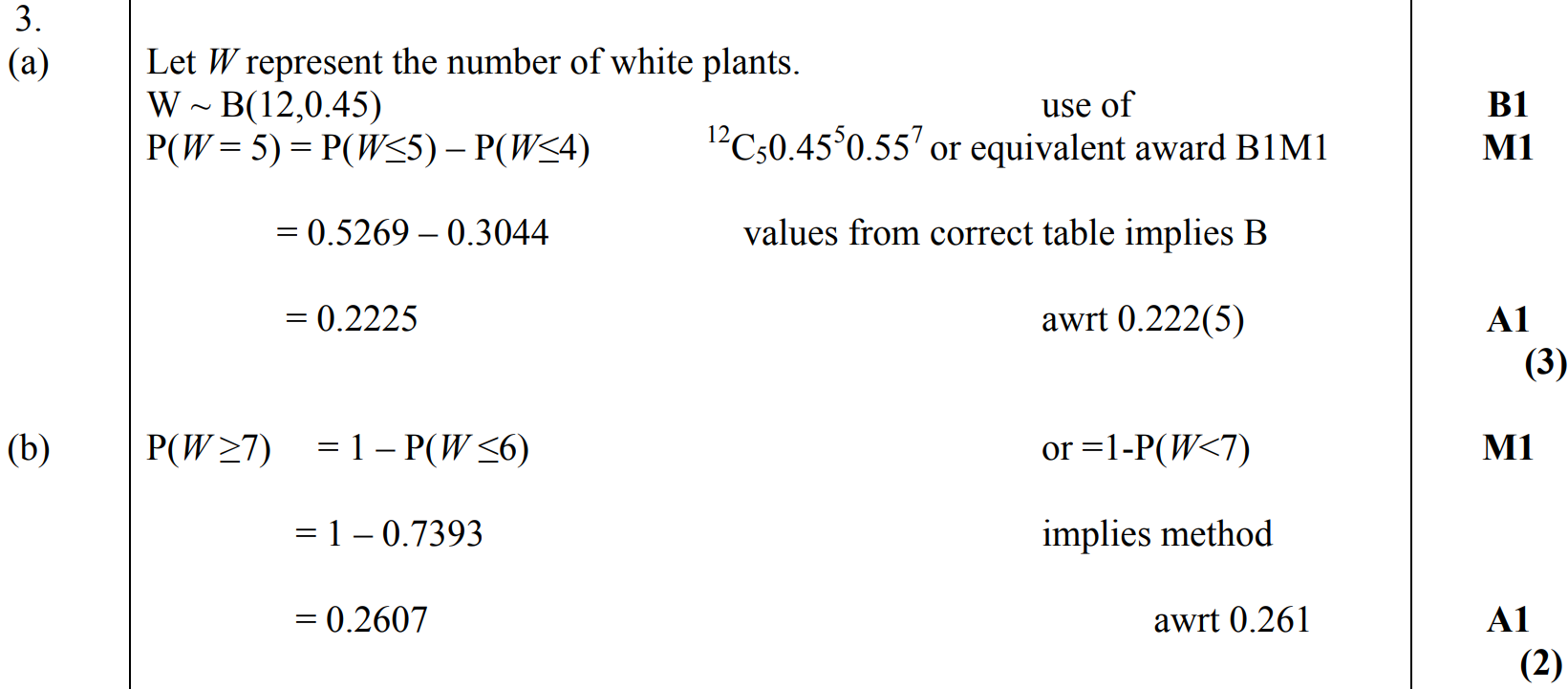 B
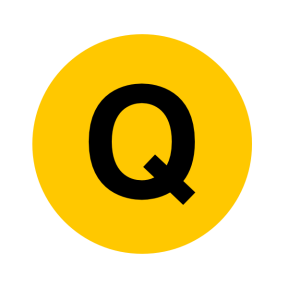 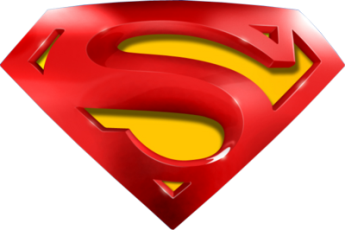 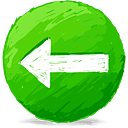 Jan 2007
C
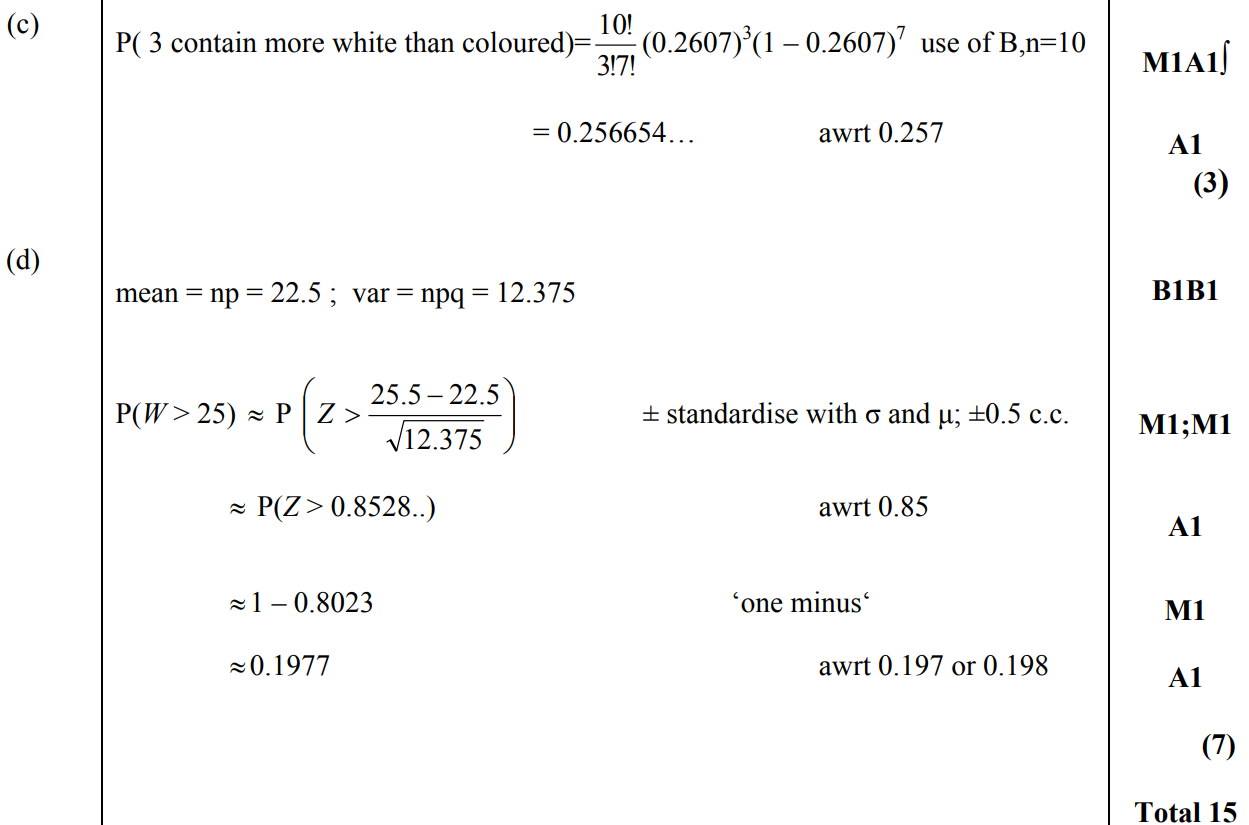 D
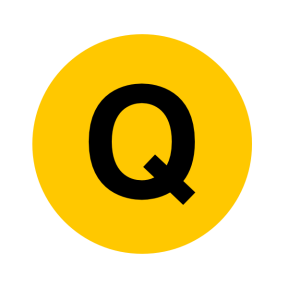 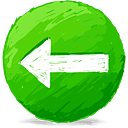 Jan 2007
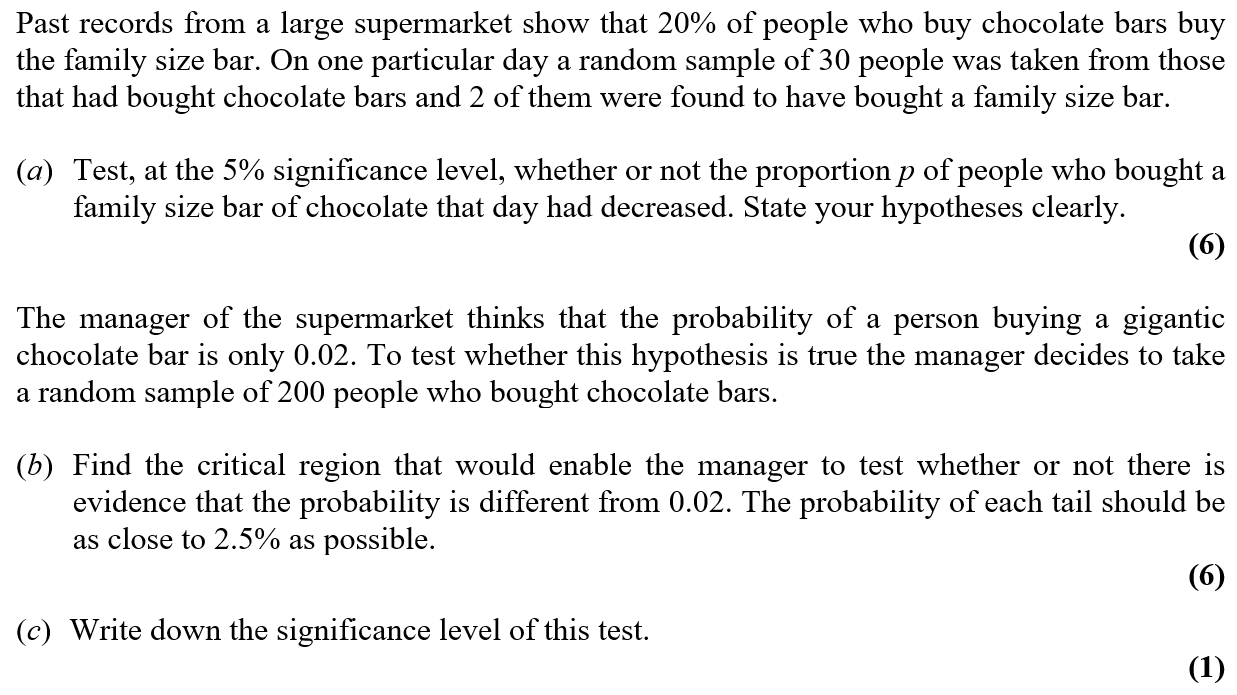 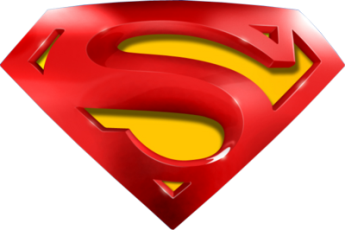 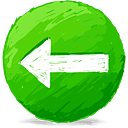 Jan 2007
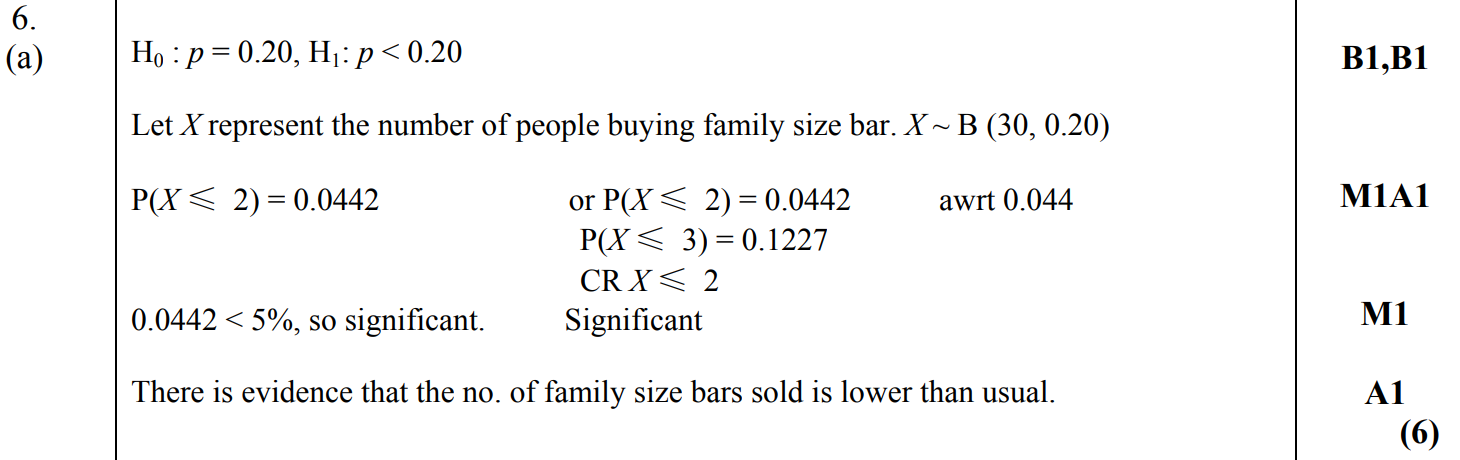 A
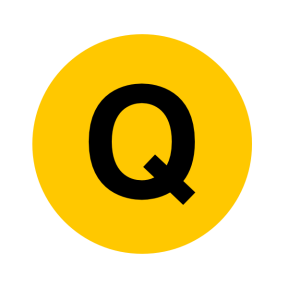 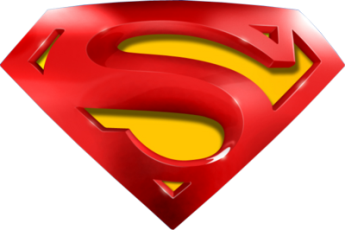 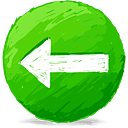 Jan 2007
B
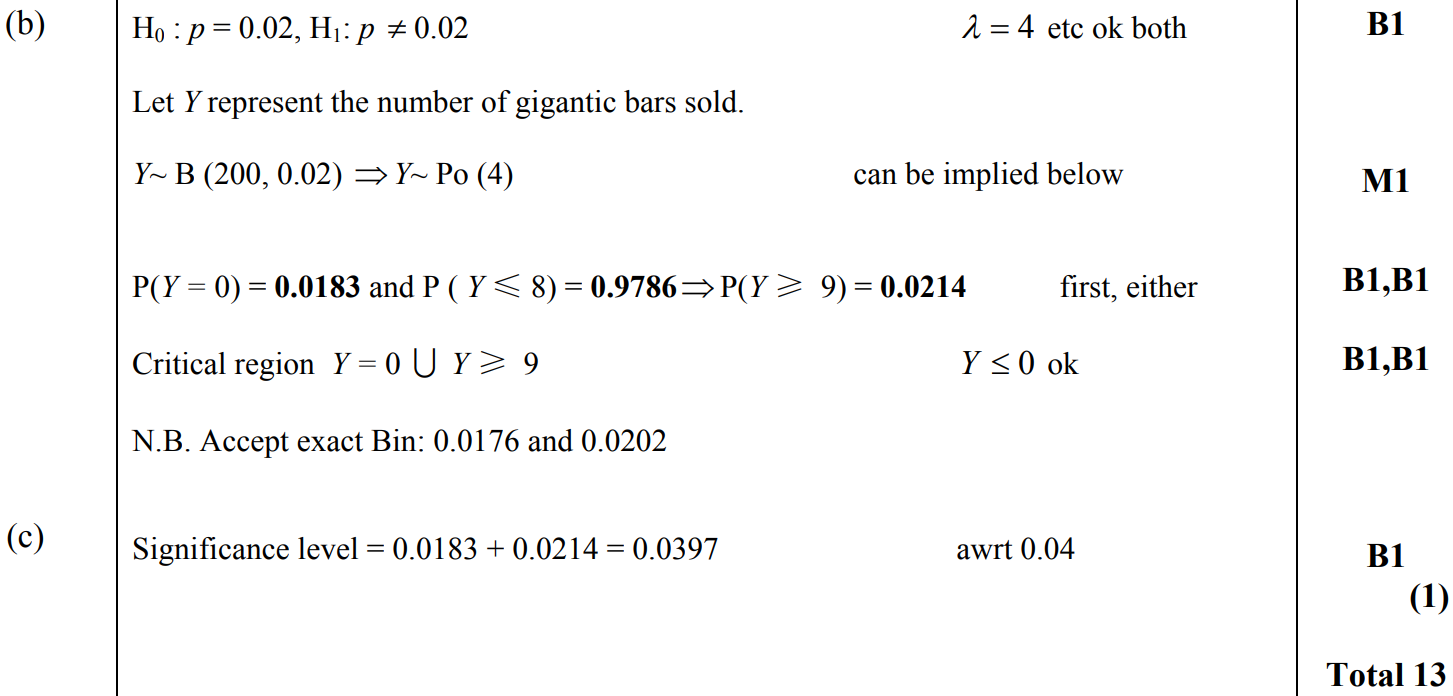 C
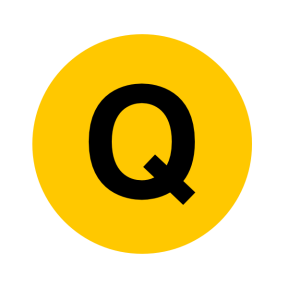 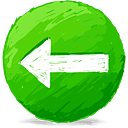 June 2007
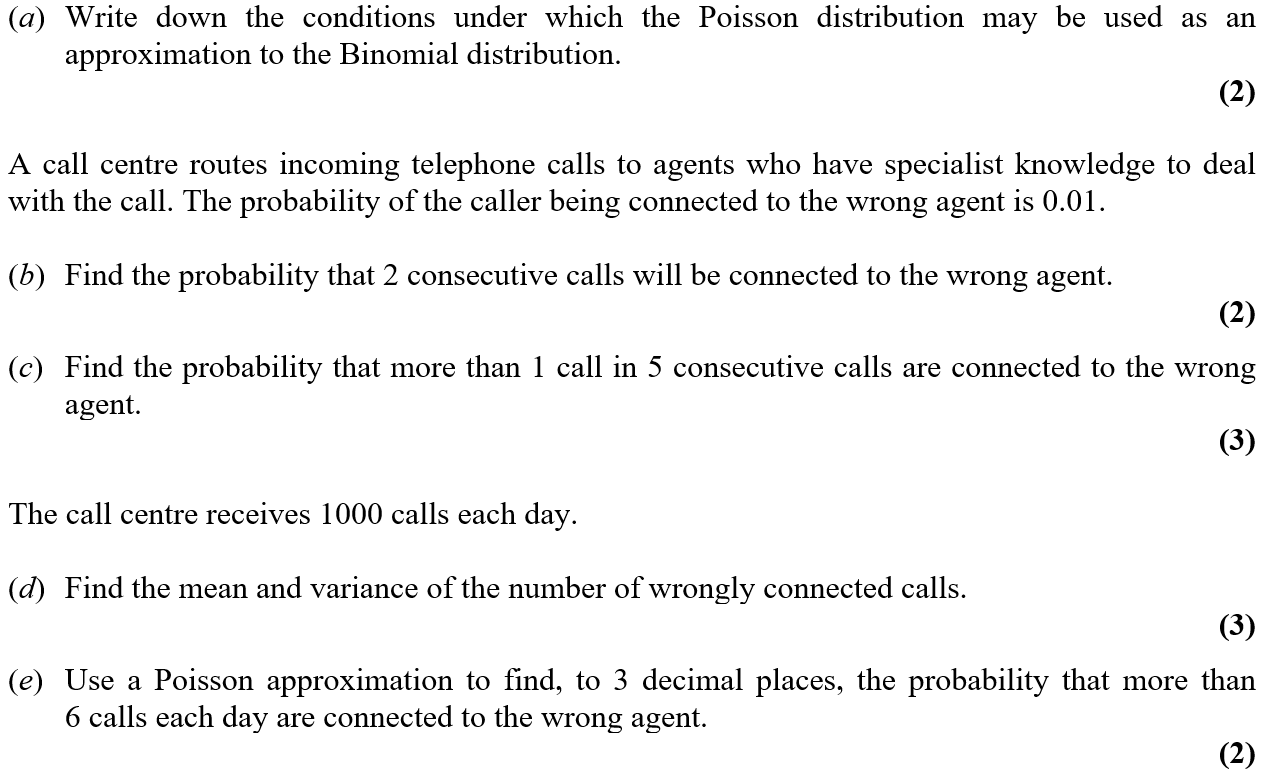 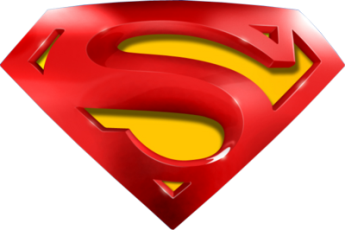 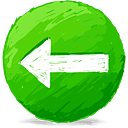 June 2007
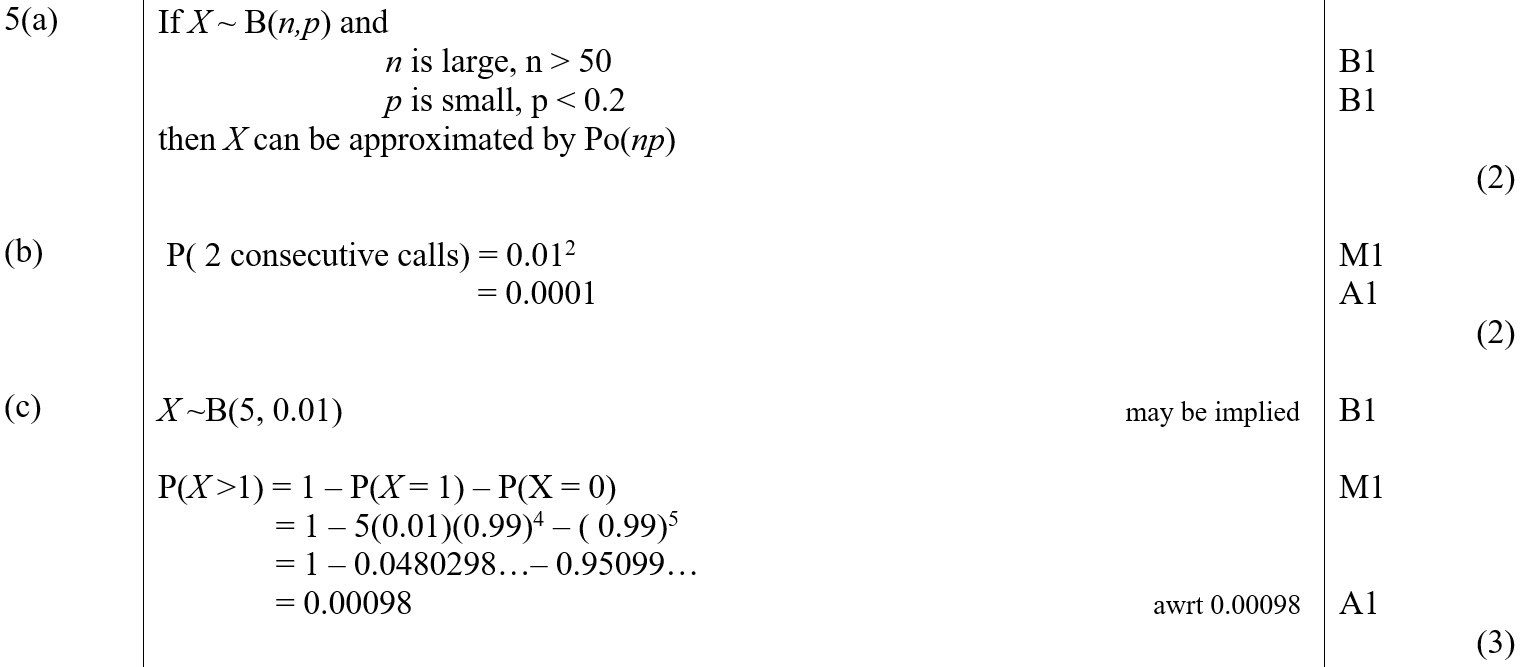 A
B
C
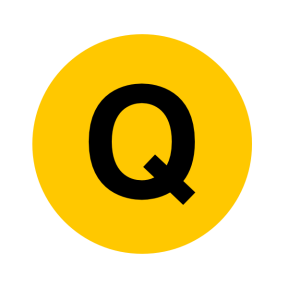 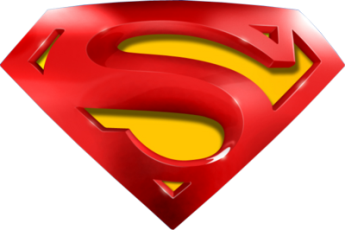 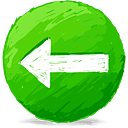 June 2007
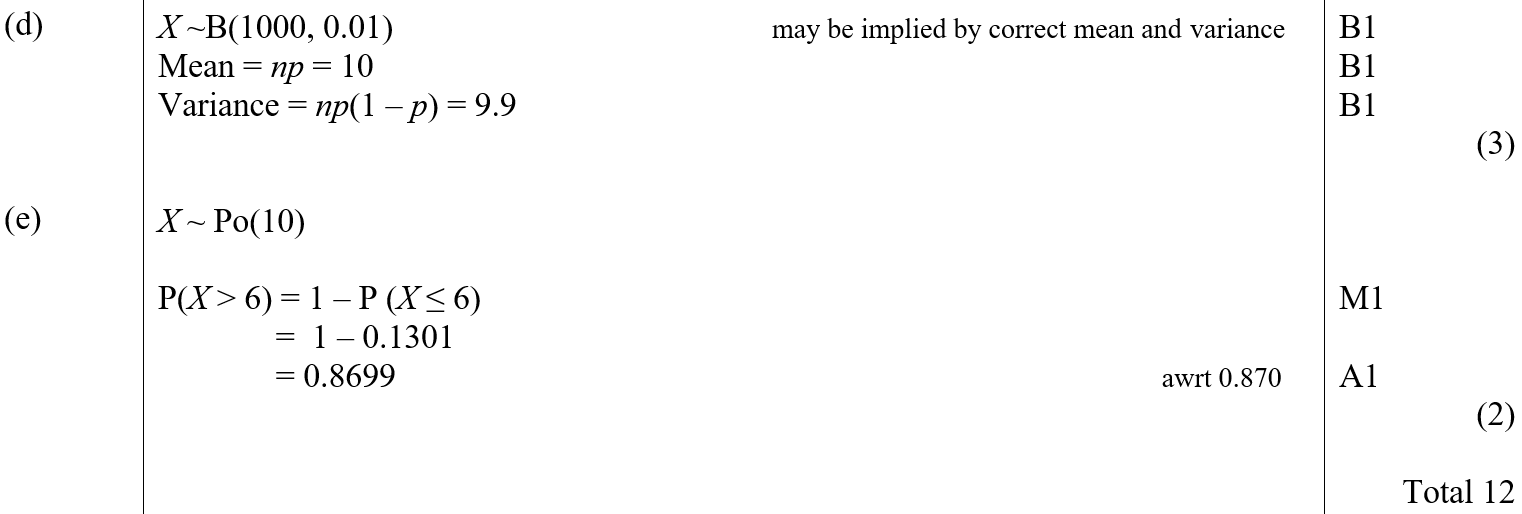 D
E
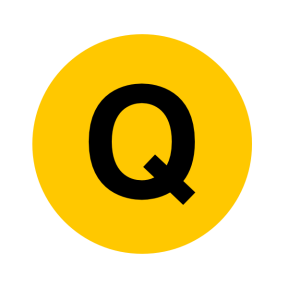 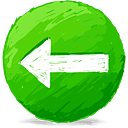 June 2007
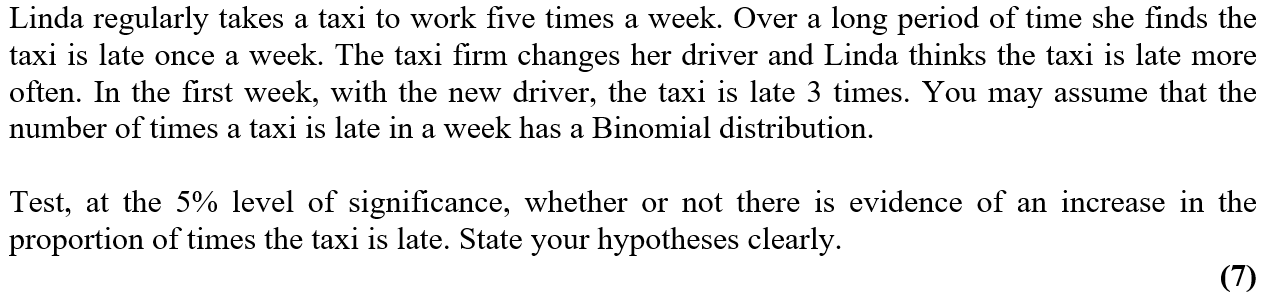 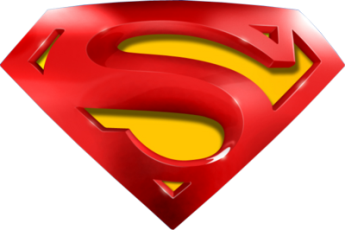 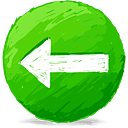 June 2007
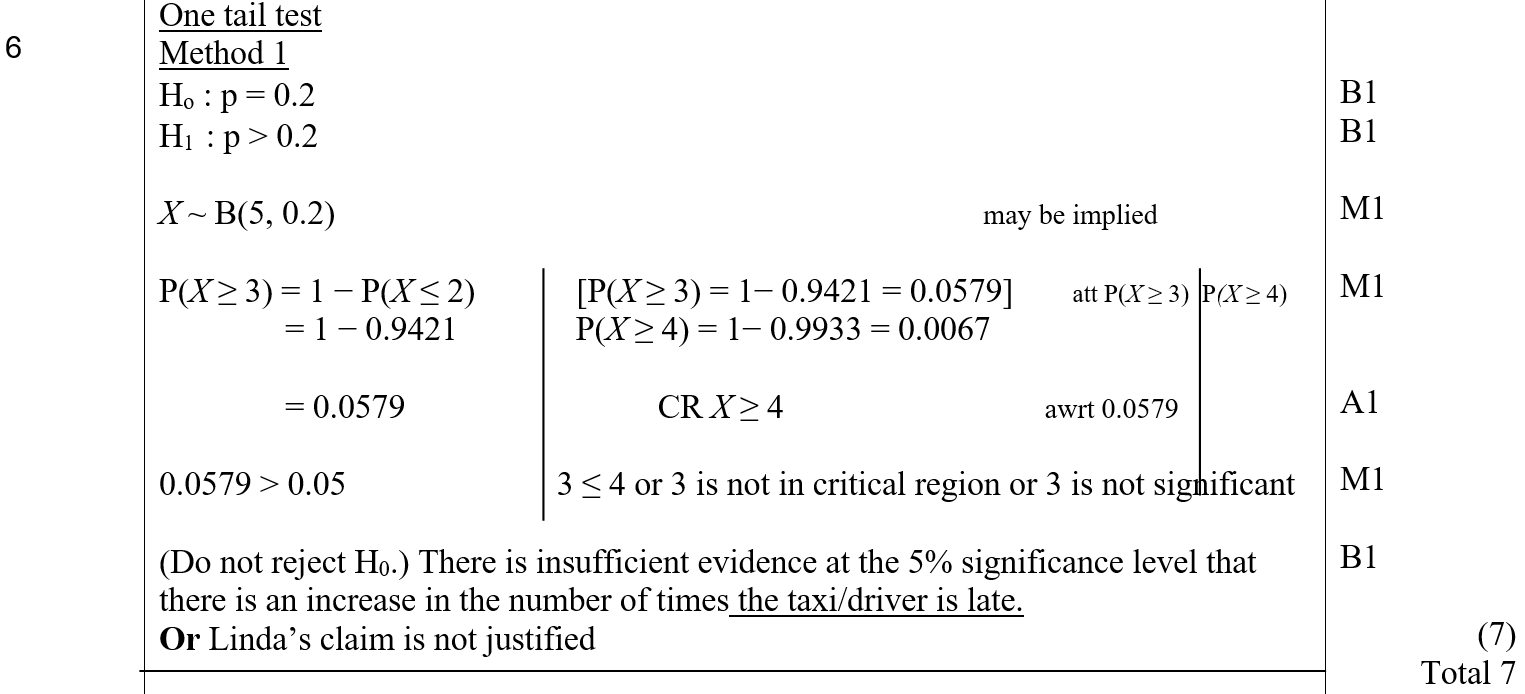 A (One-Tailed)
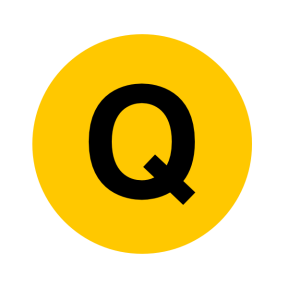 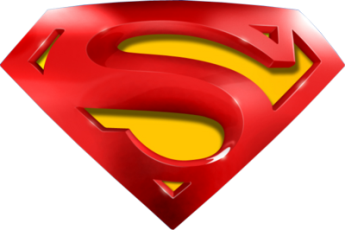 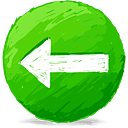 June 2007
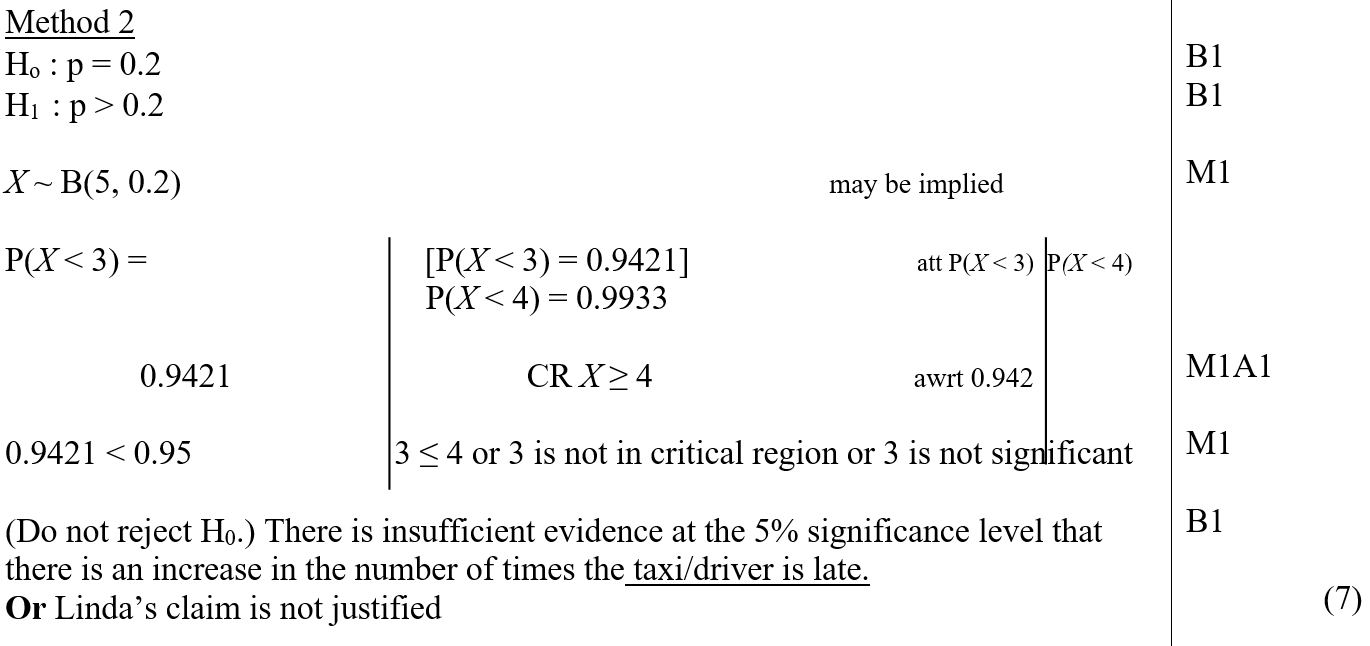 A Alternative (One-Tailed)
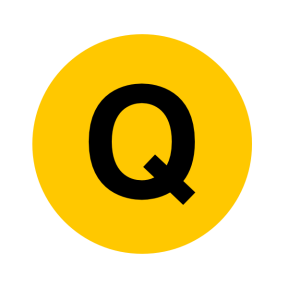 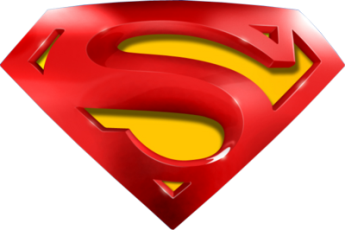 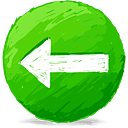 June 2007
A (Two-Tailed)
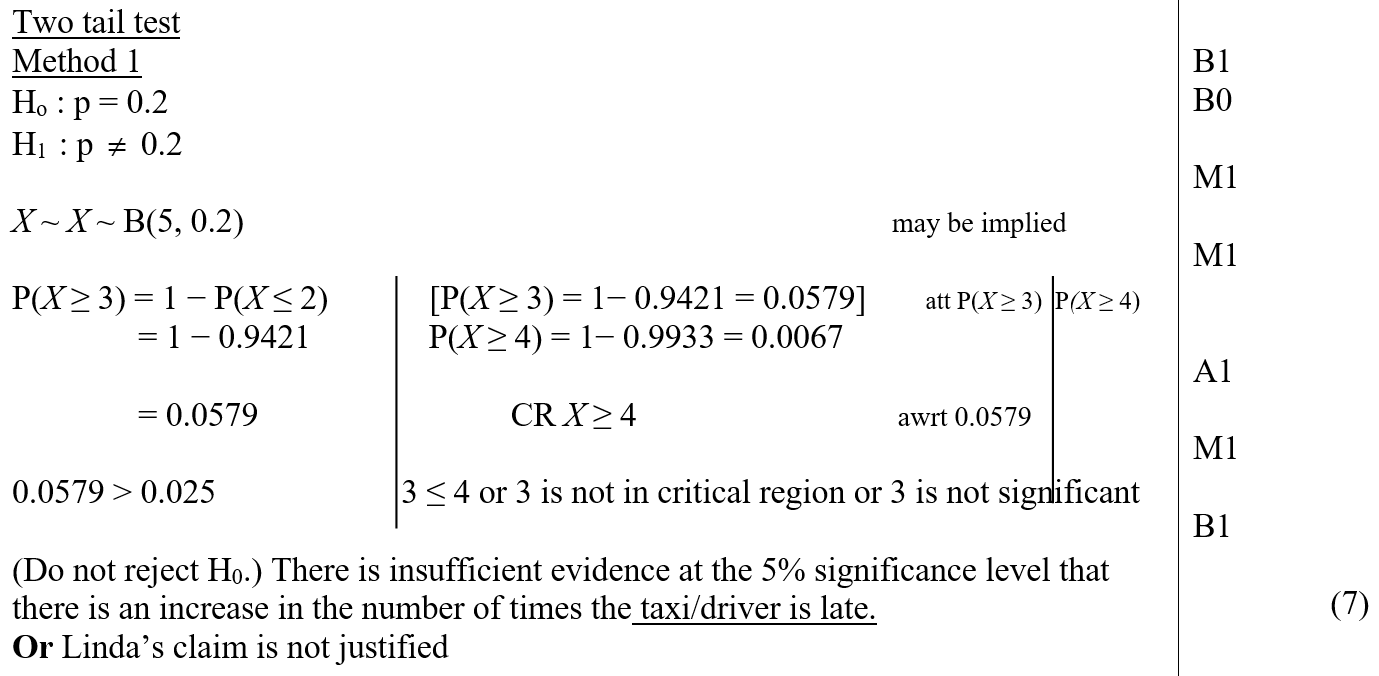 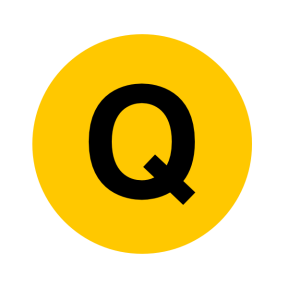 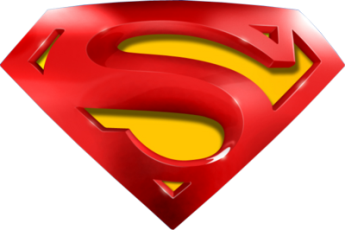 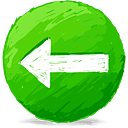 June 2007
A Alternative (Two-Tailed)
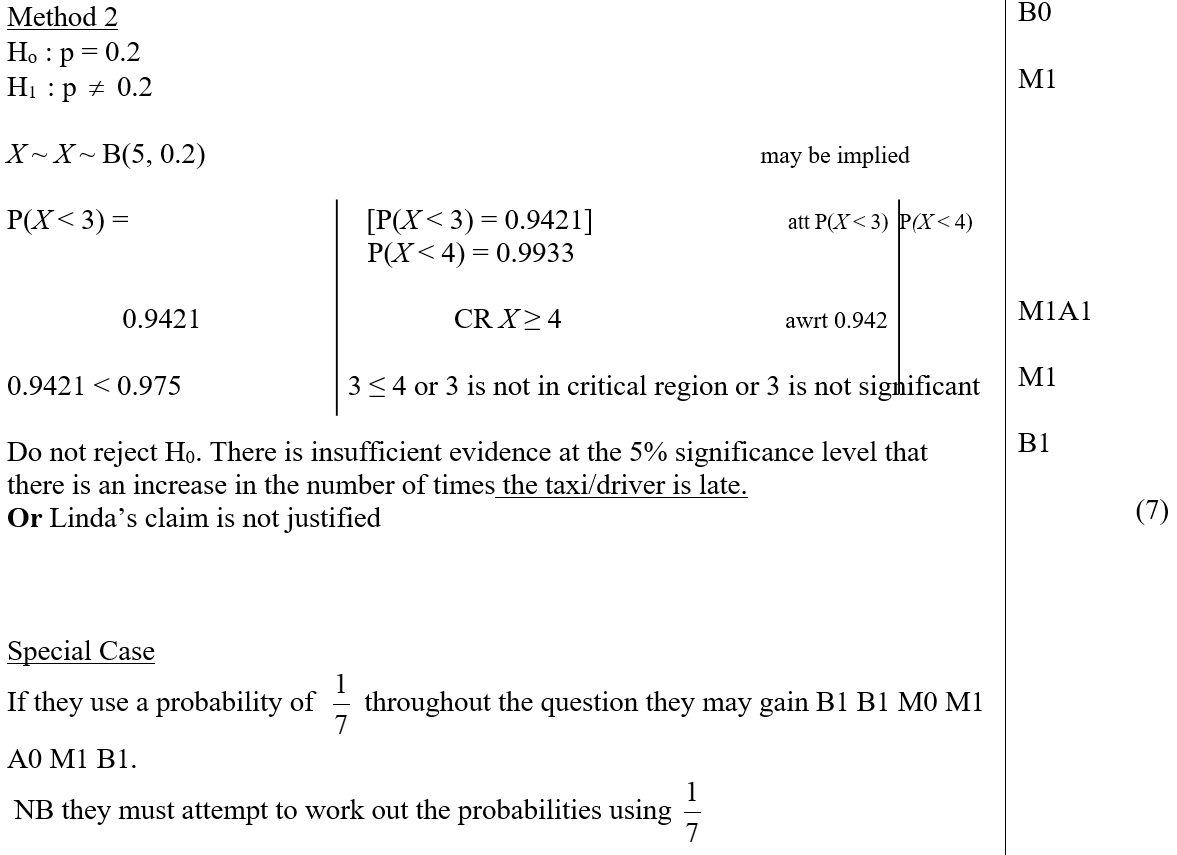 Special Case
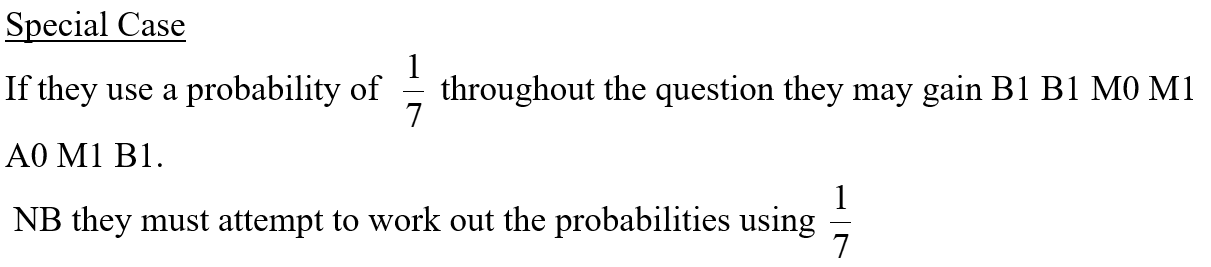 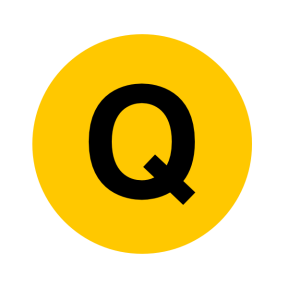 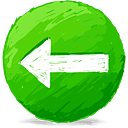 June 2007
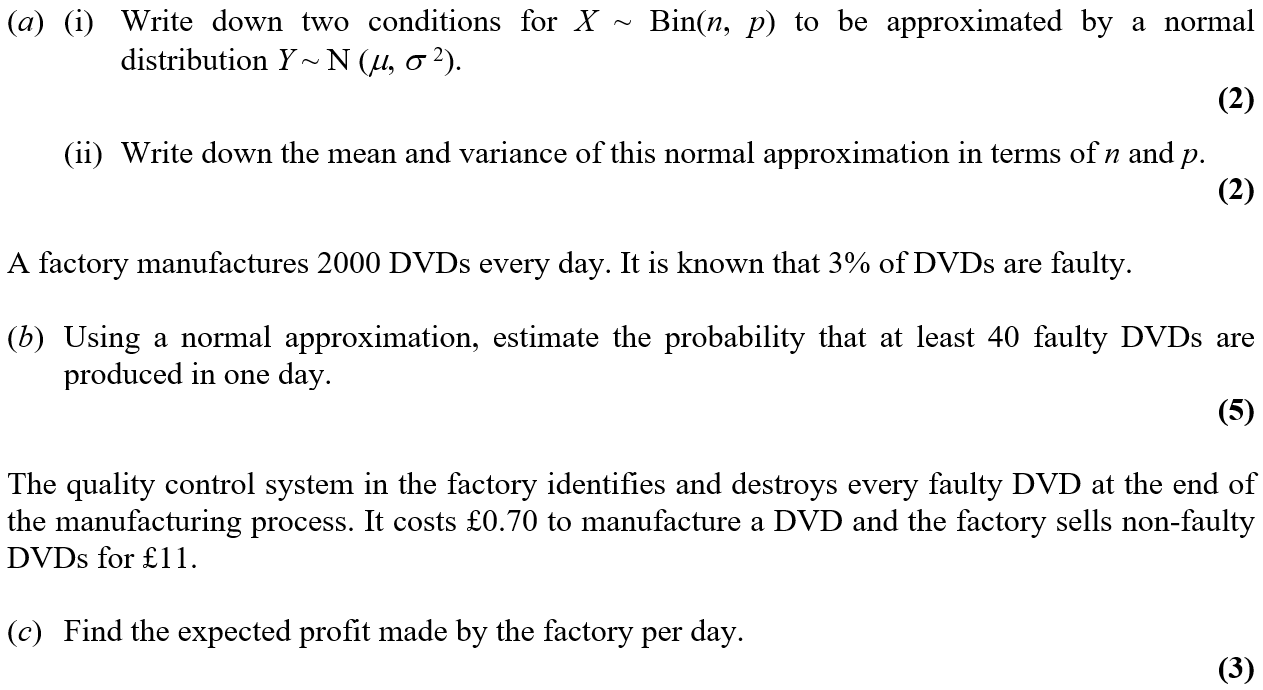 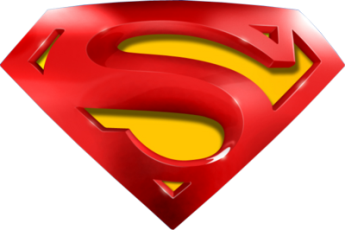 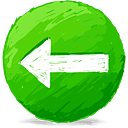 June 2007
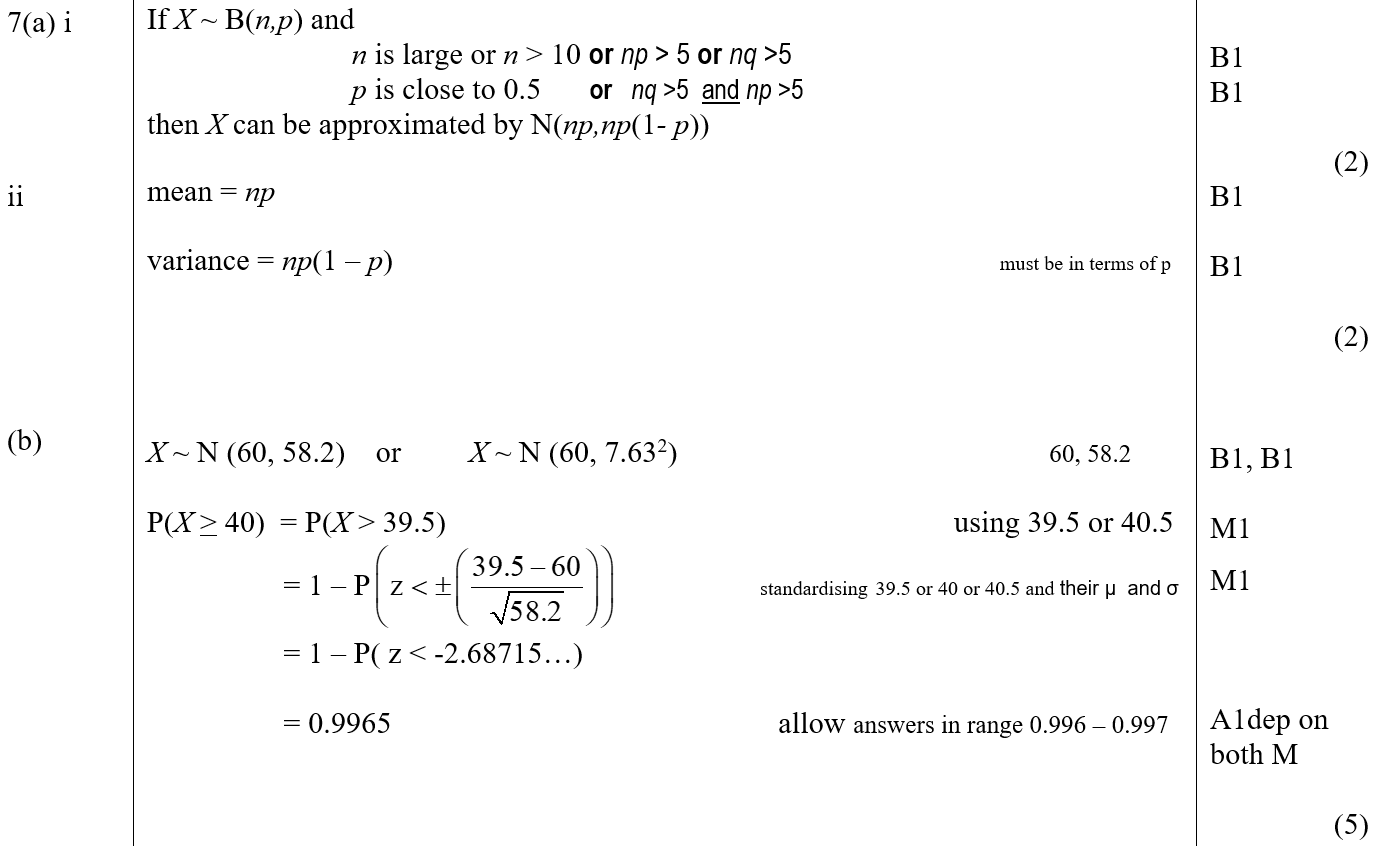 A (i)
A (ii)
B
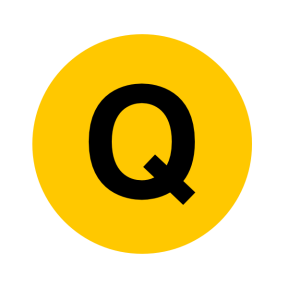 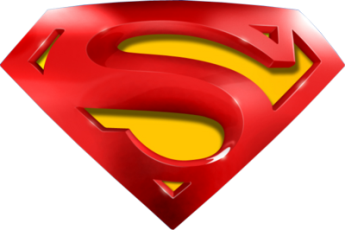 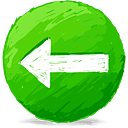 June 2007
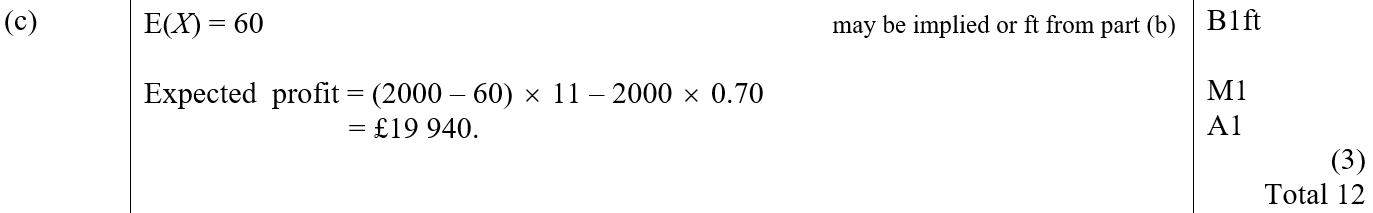 C
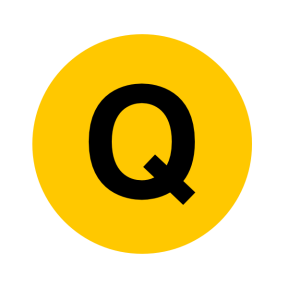 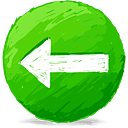 Jan 2008
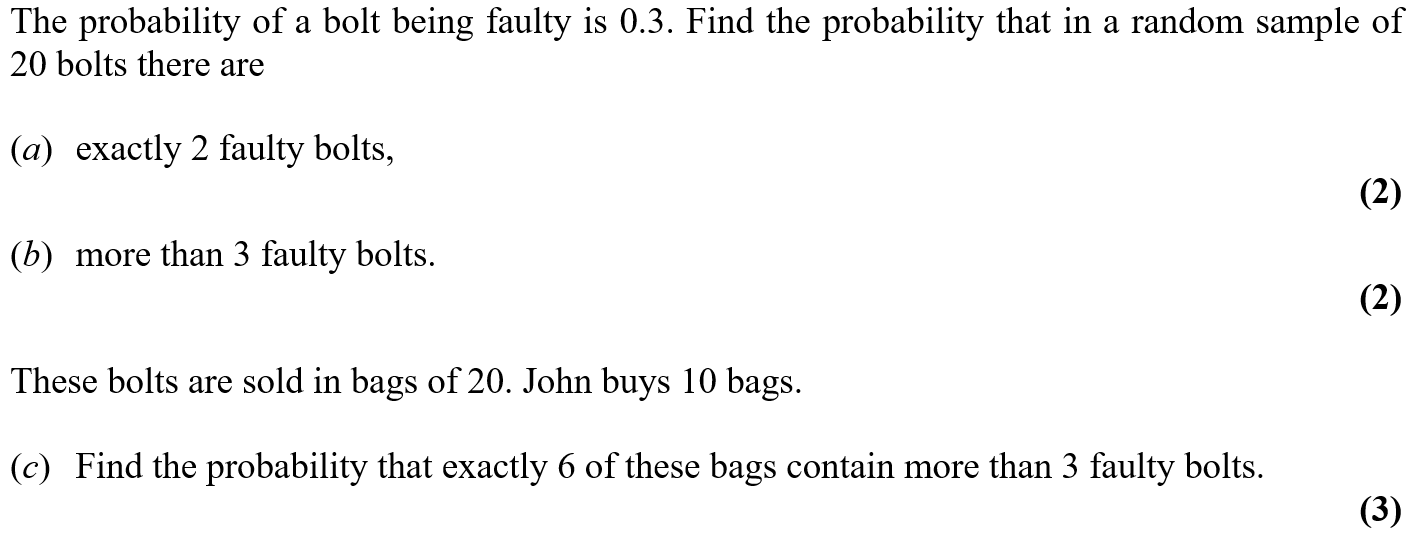 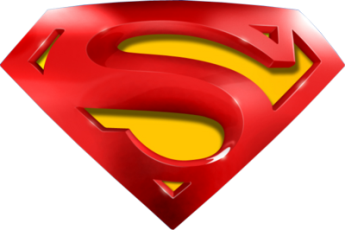 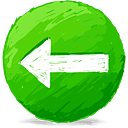 Jan 2008
A
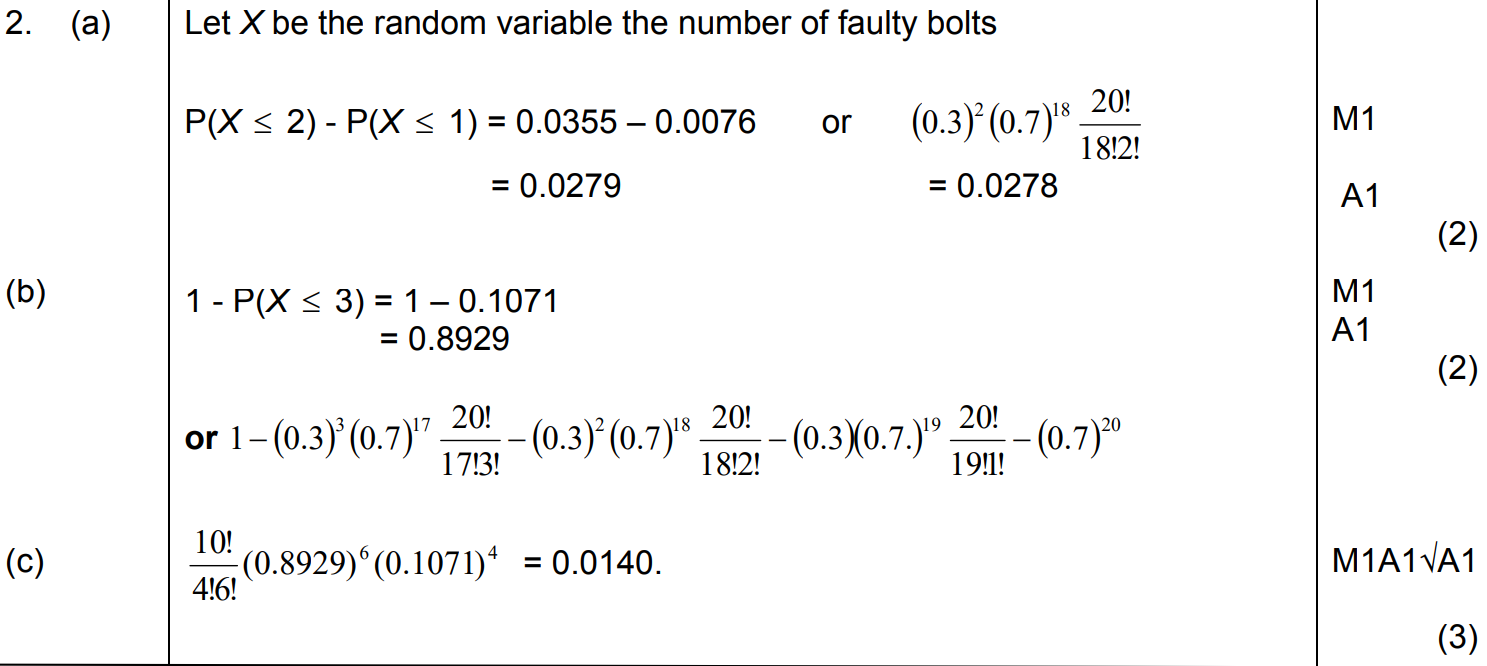 B
C
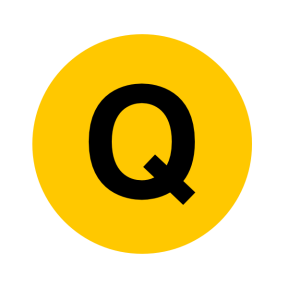 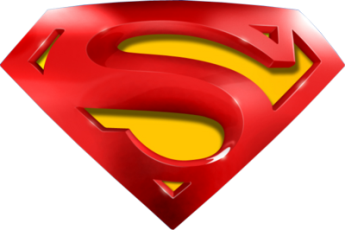 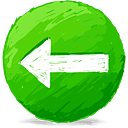 Jan 2008
A notes
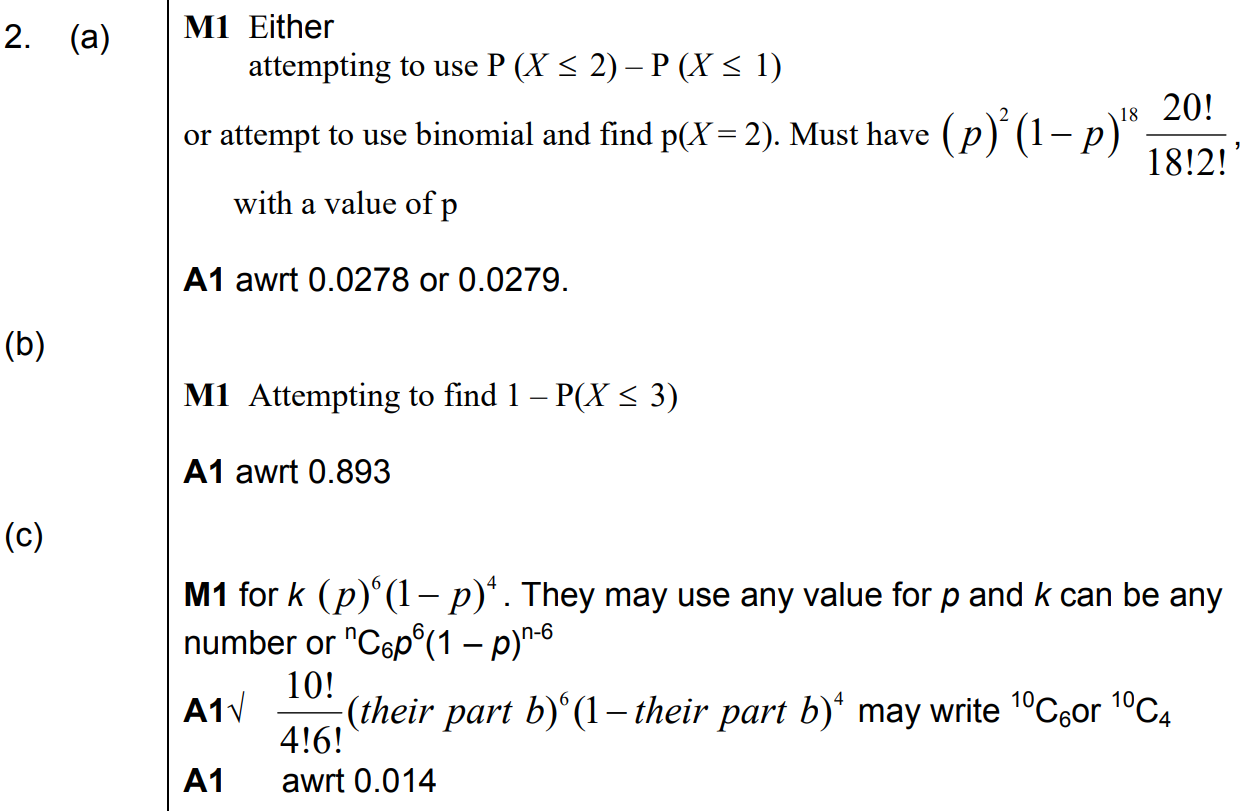 B notes
C notes
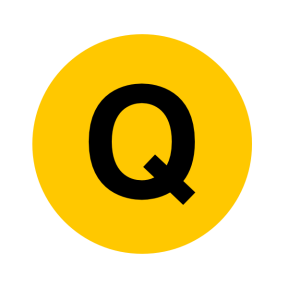 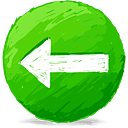 Jan 2008
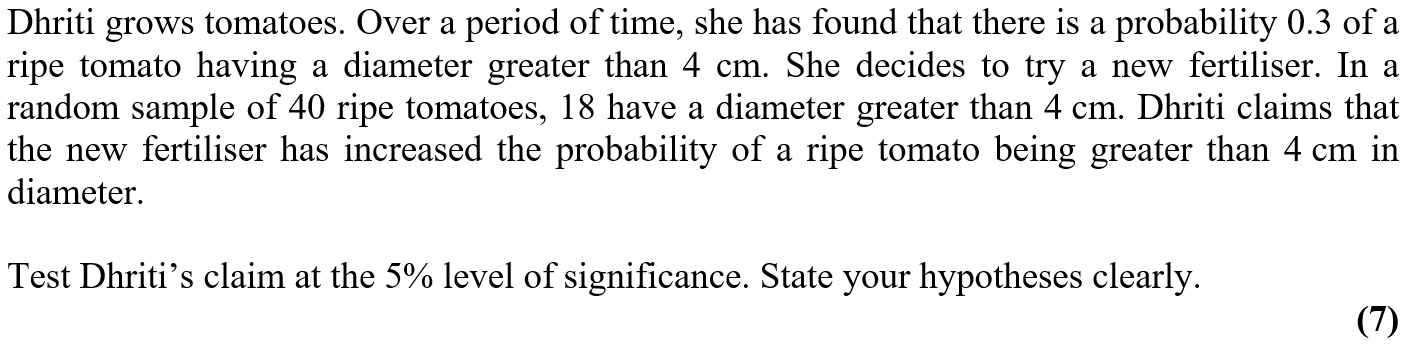 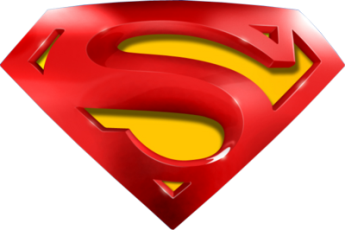 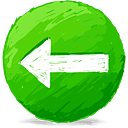 Jan 2008
A
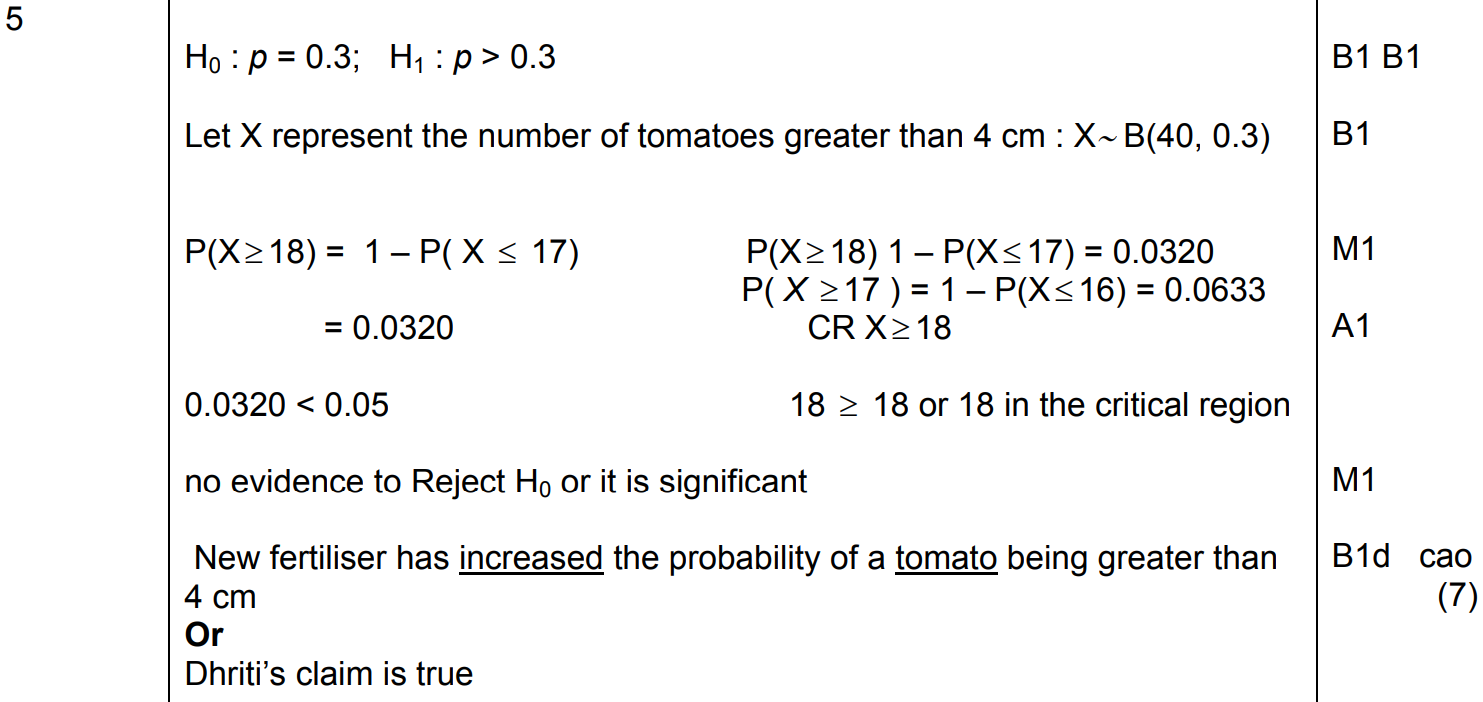 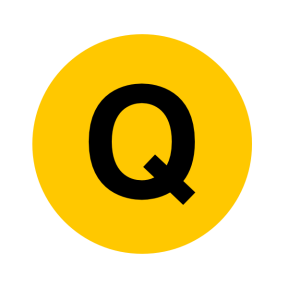 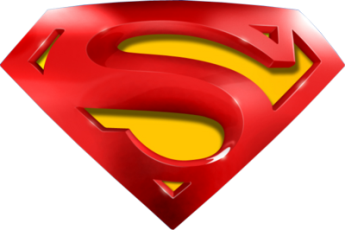 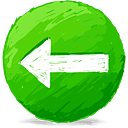 Jan 2008
A notes
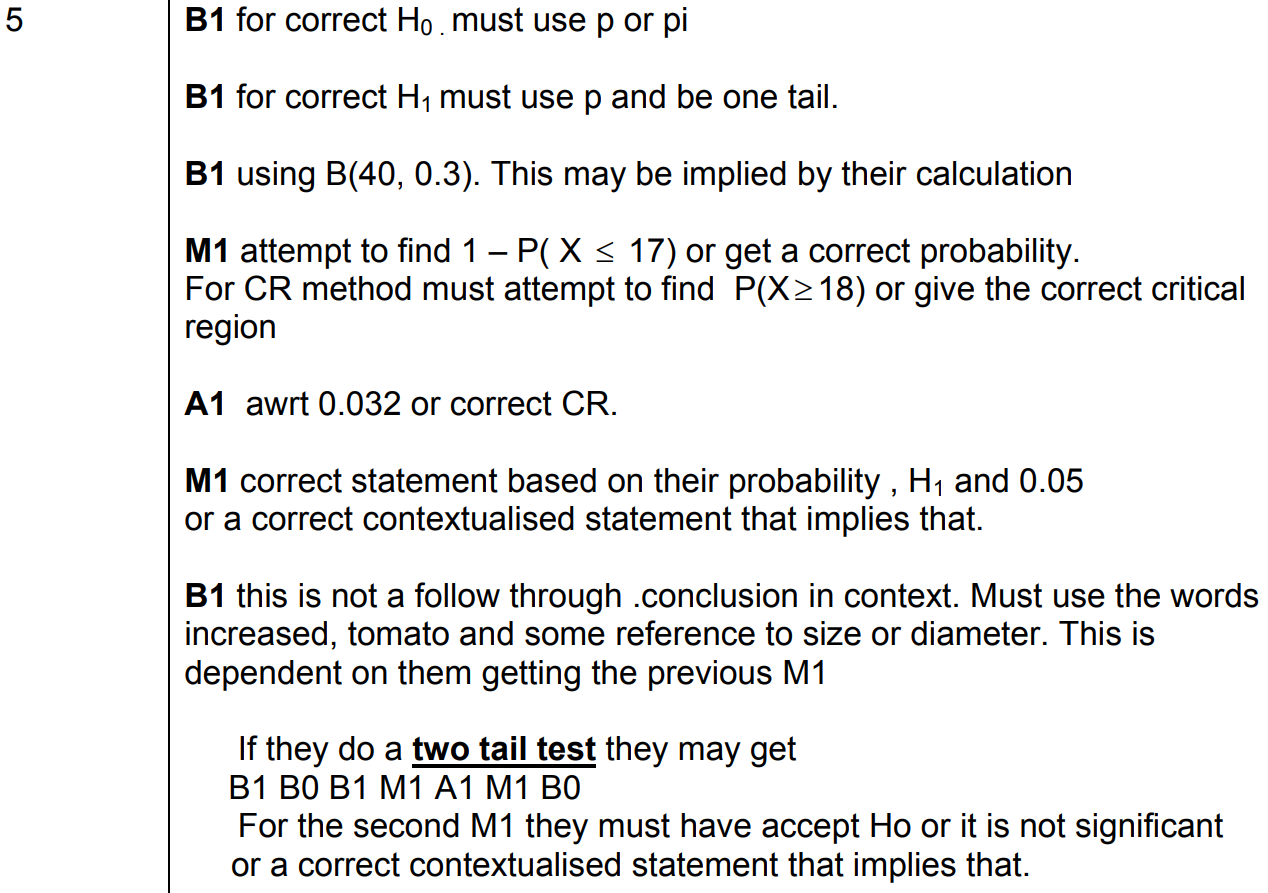 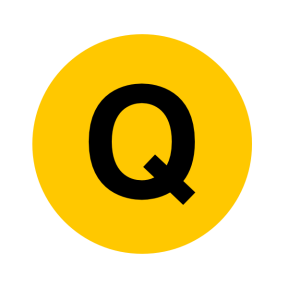 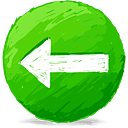 May 2008
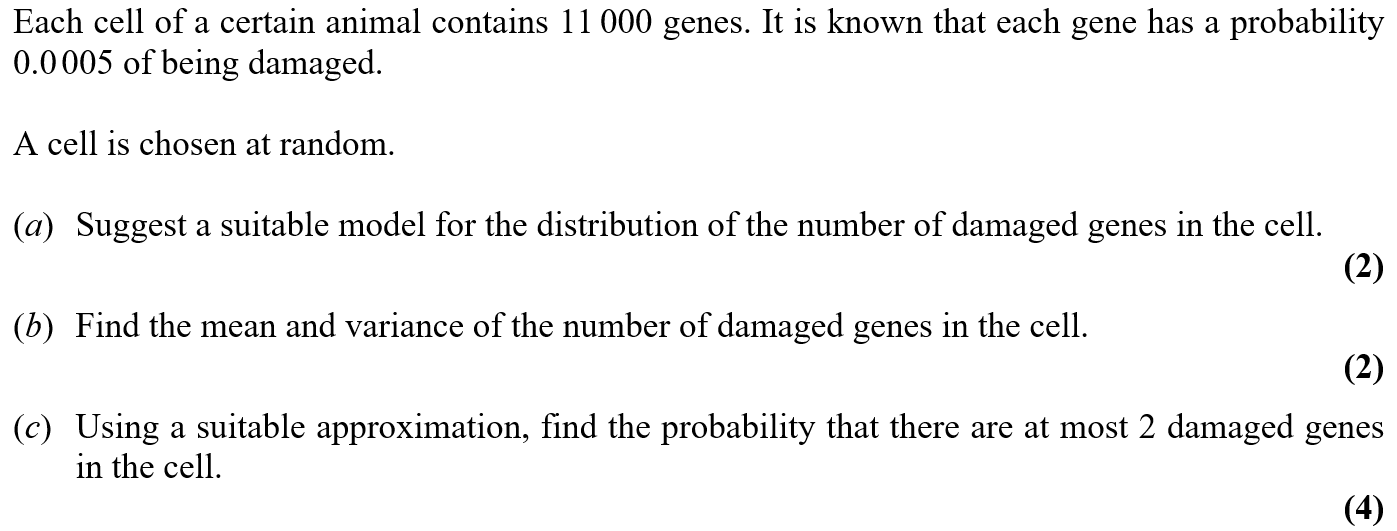 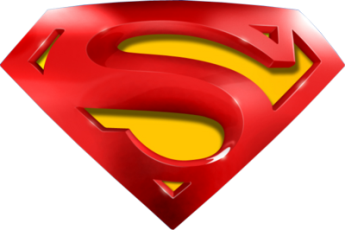 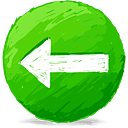 May 2008
A
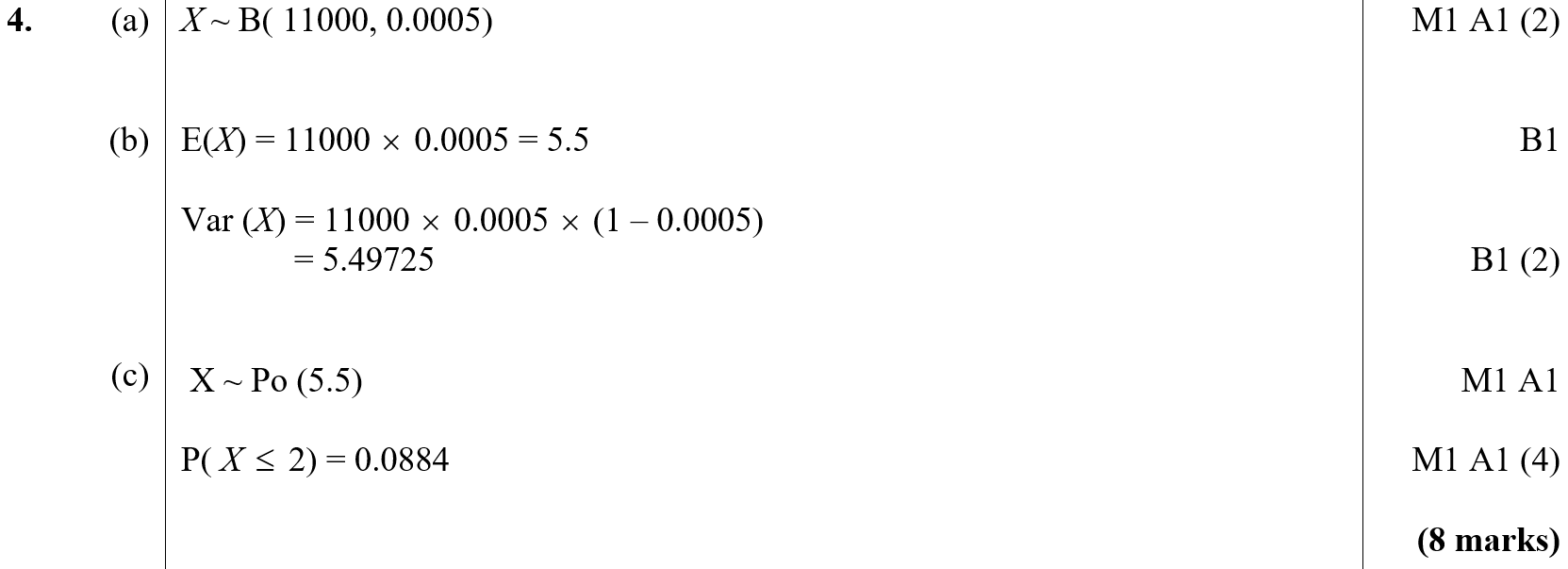 B
C
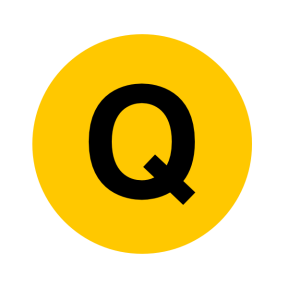 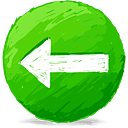 May 2008
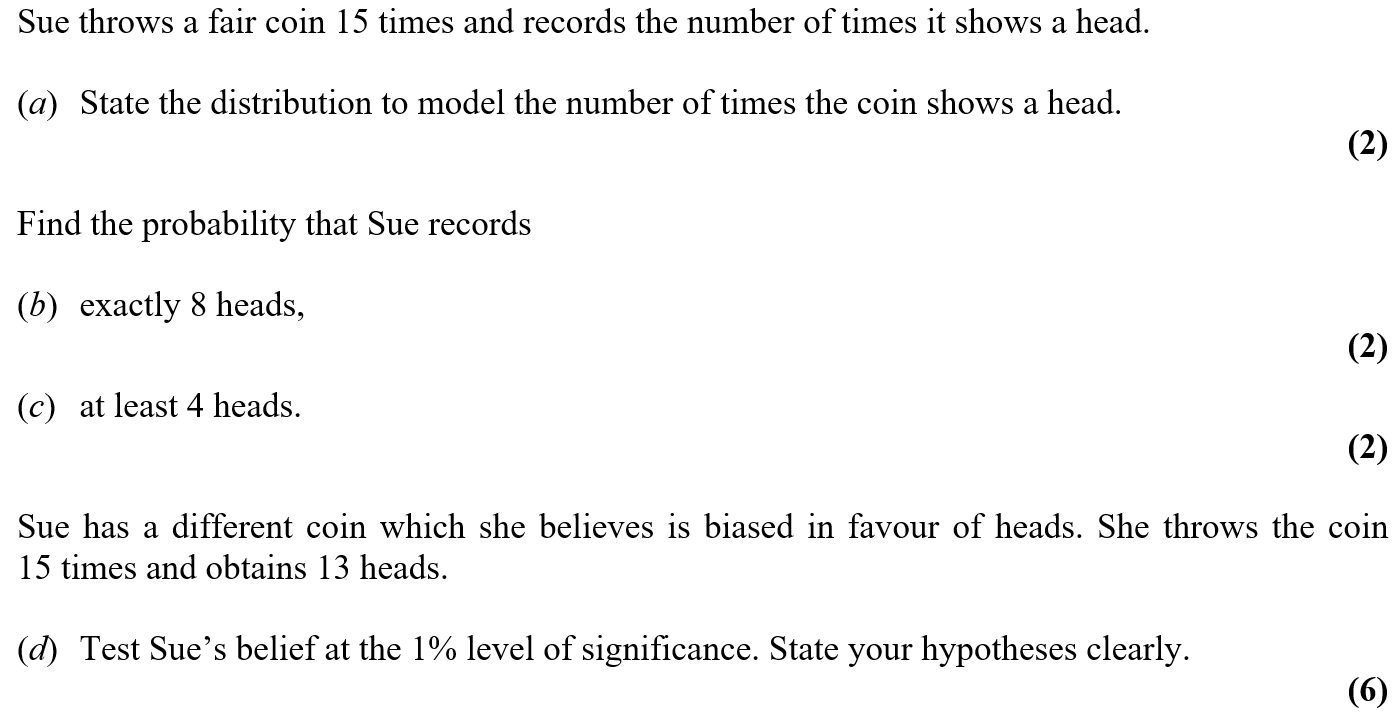 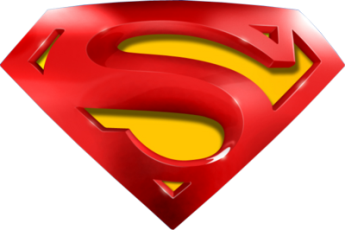 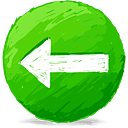 May 2008
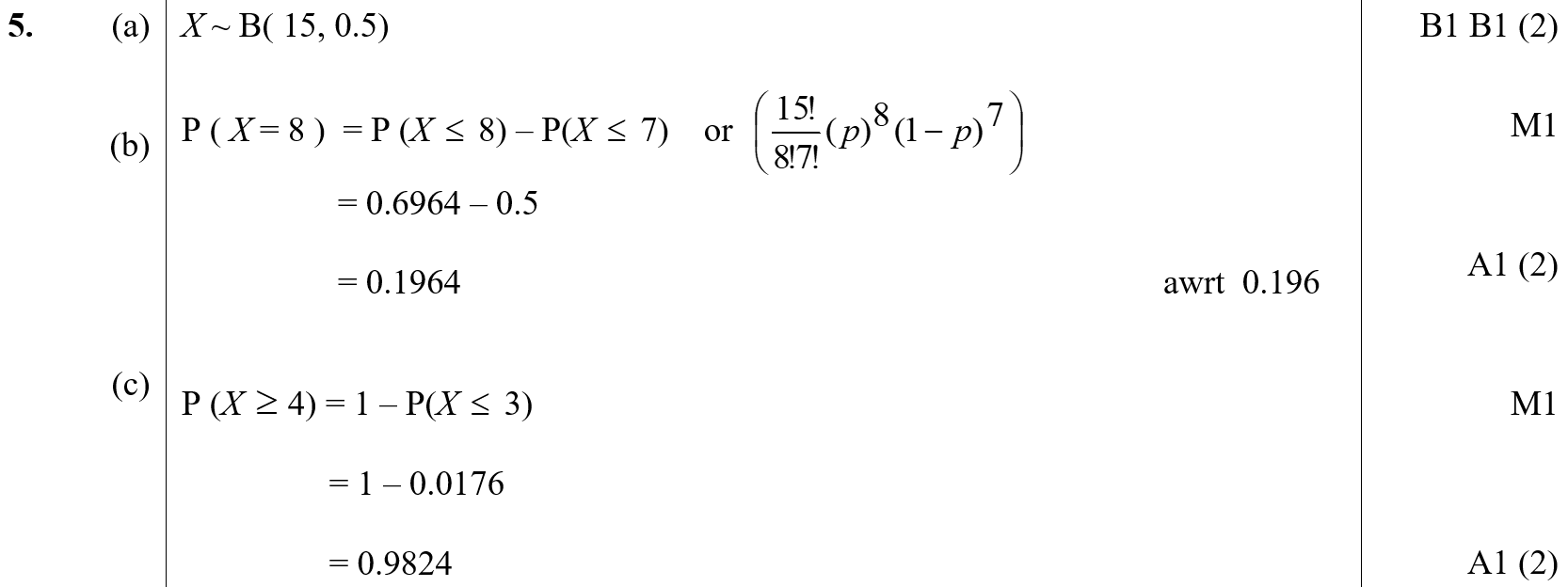 A
B
C
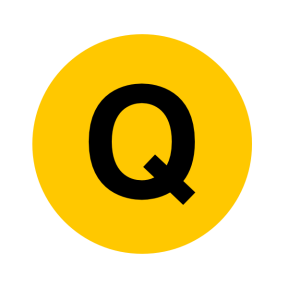 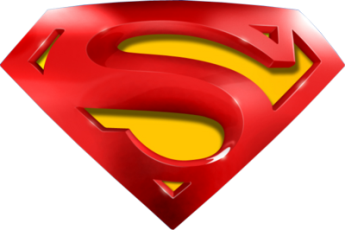 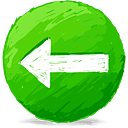 May 2008
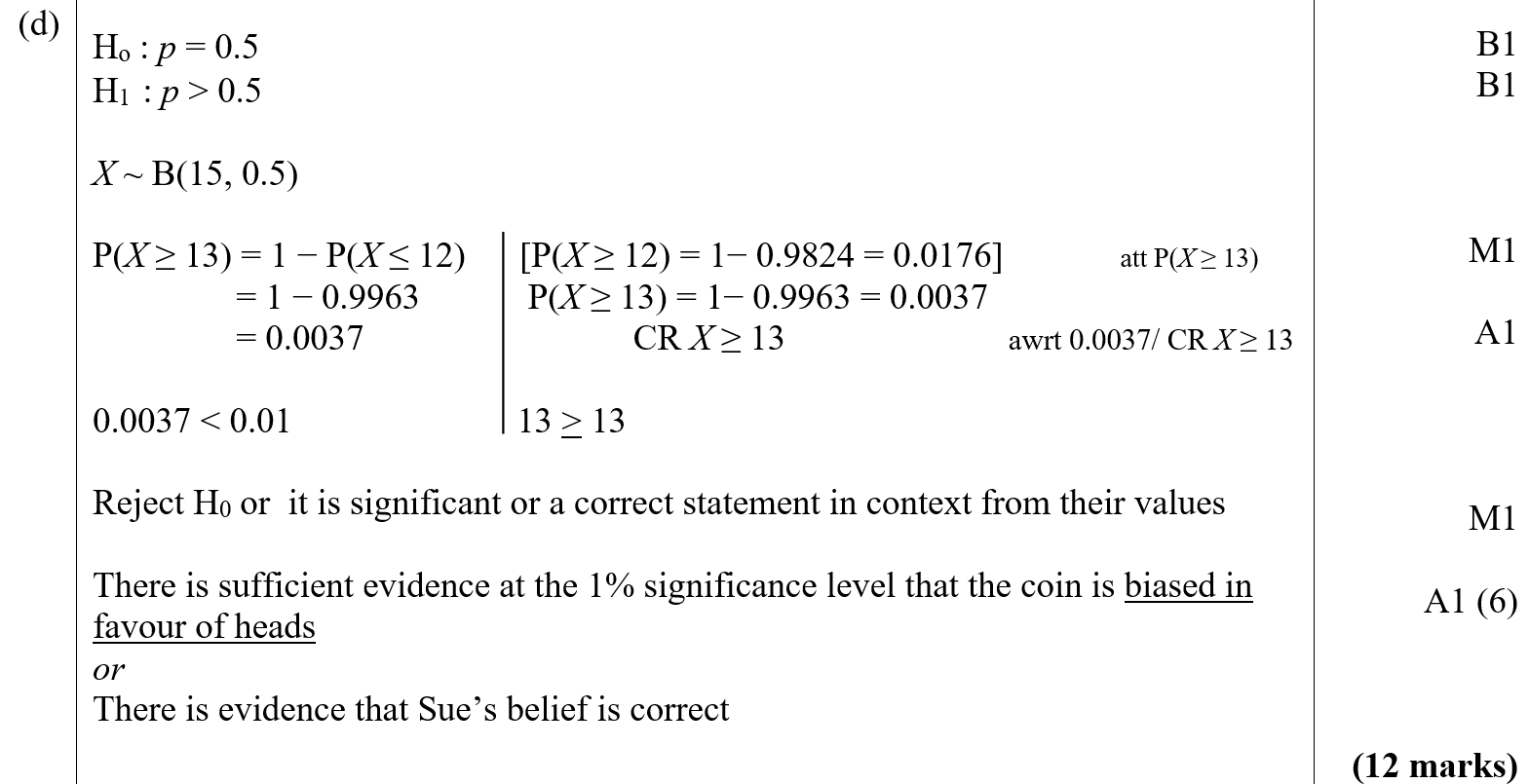 D
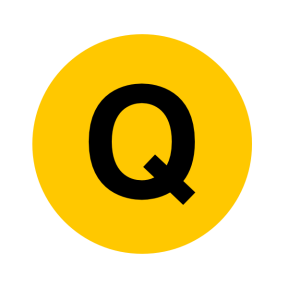 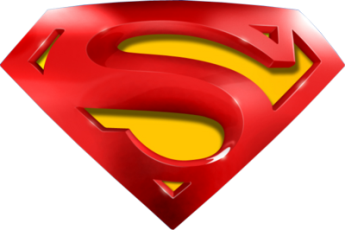 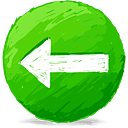 Jan 2009
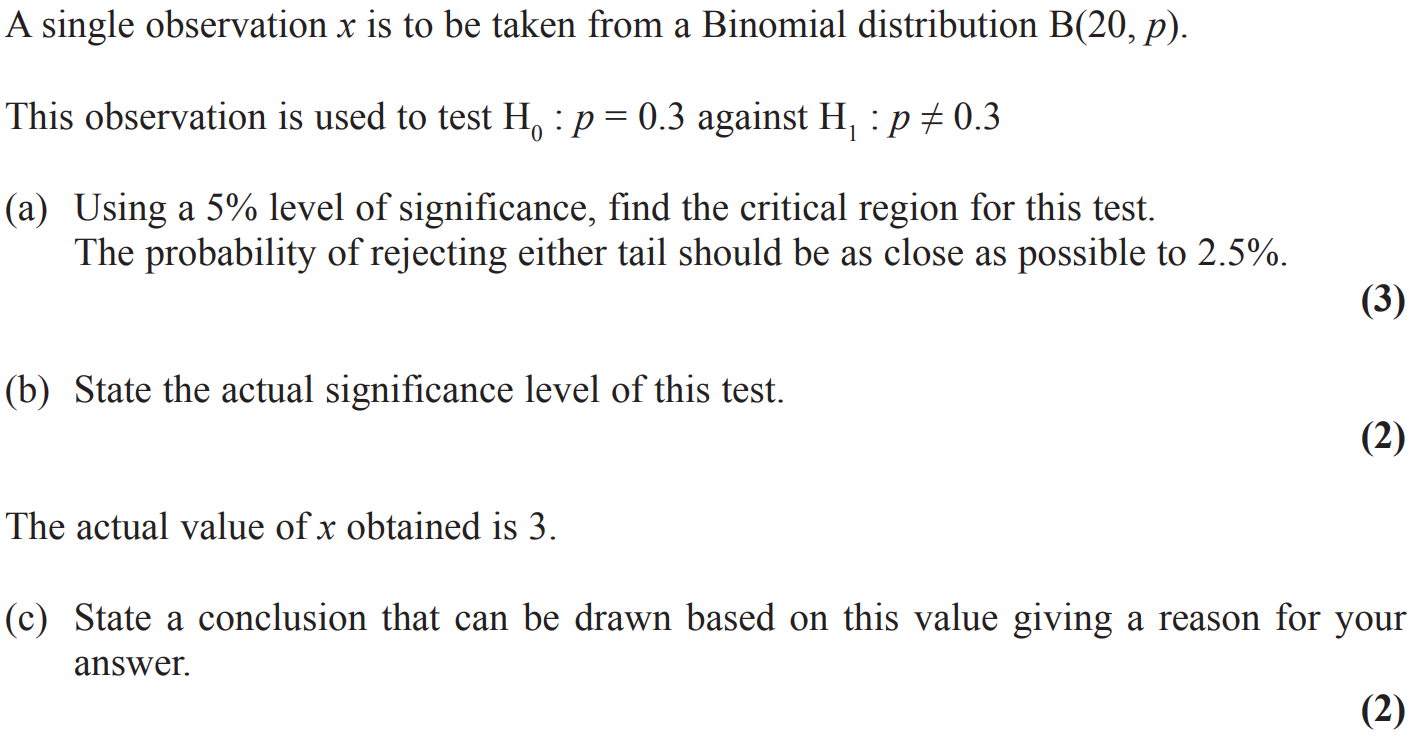 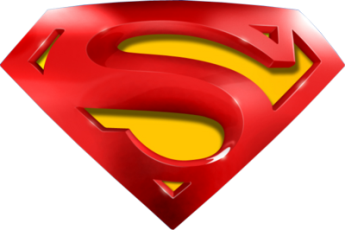 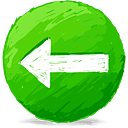 Jan 2009
A
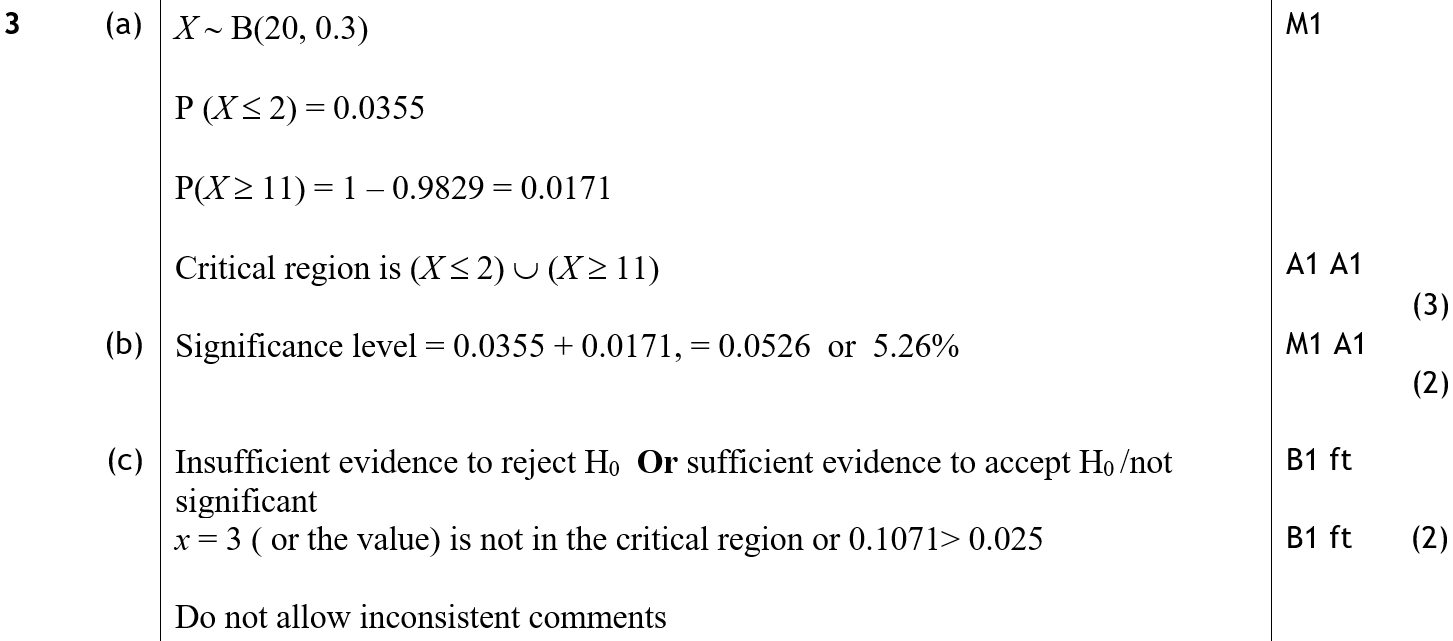 B
C
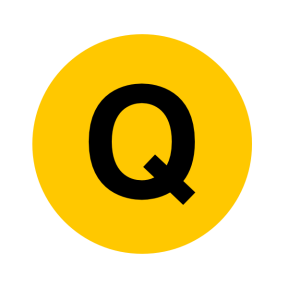 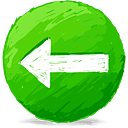 Jan 2009
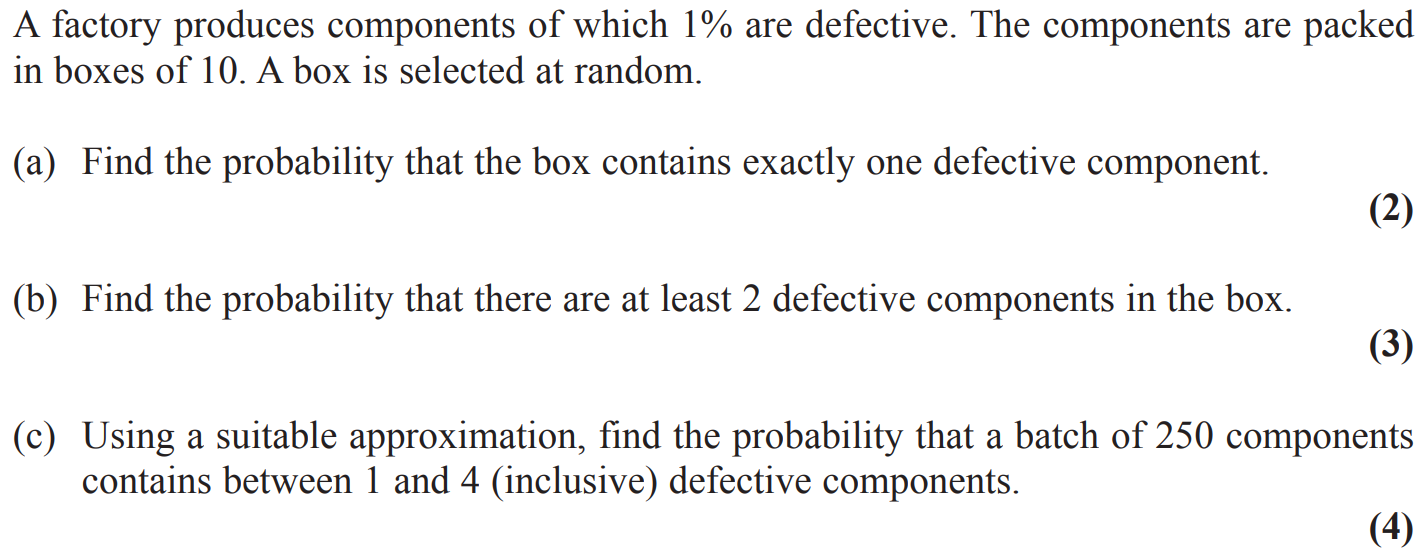 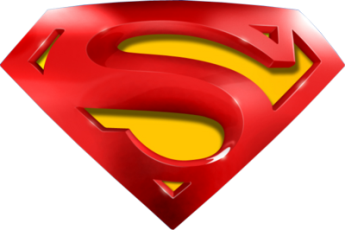 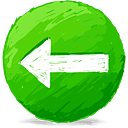 Jan 2009
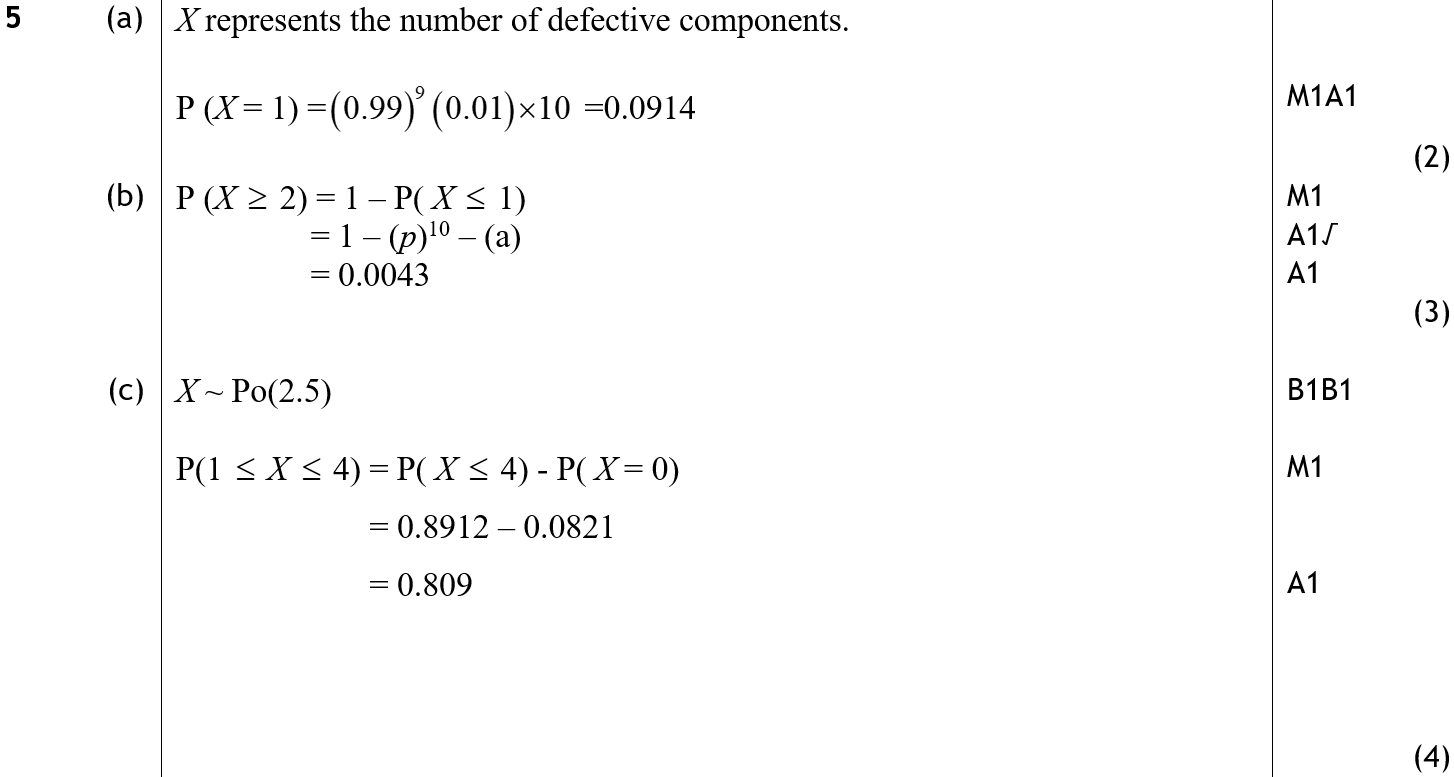 A
B
C
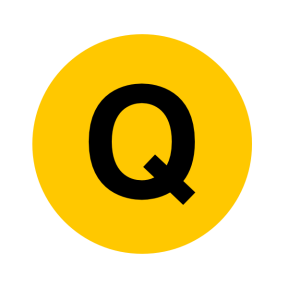 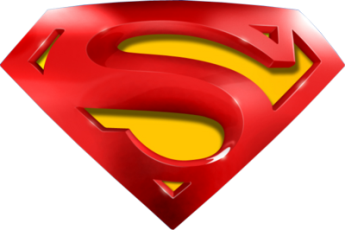 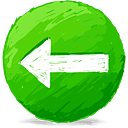 Jan 2009
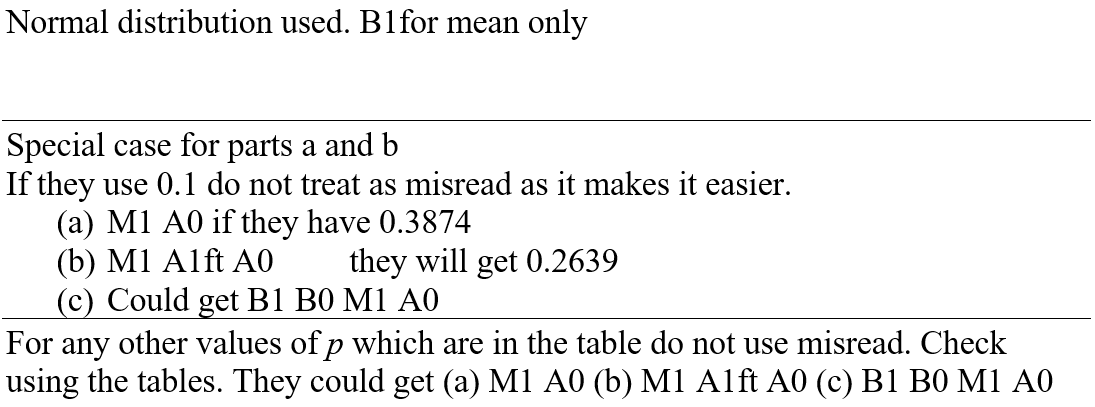 notes
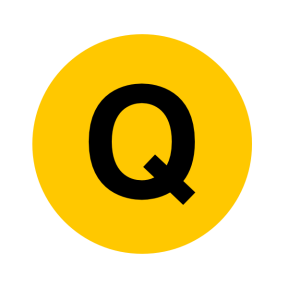 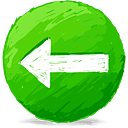 May 2009
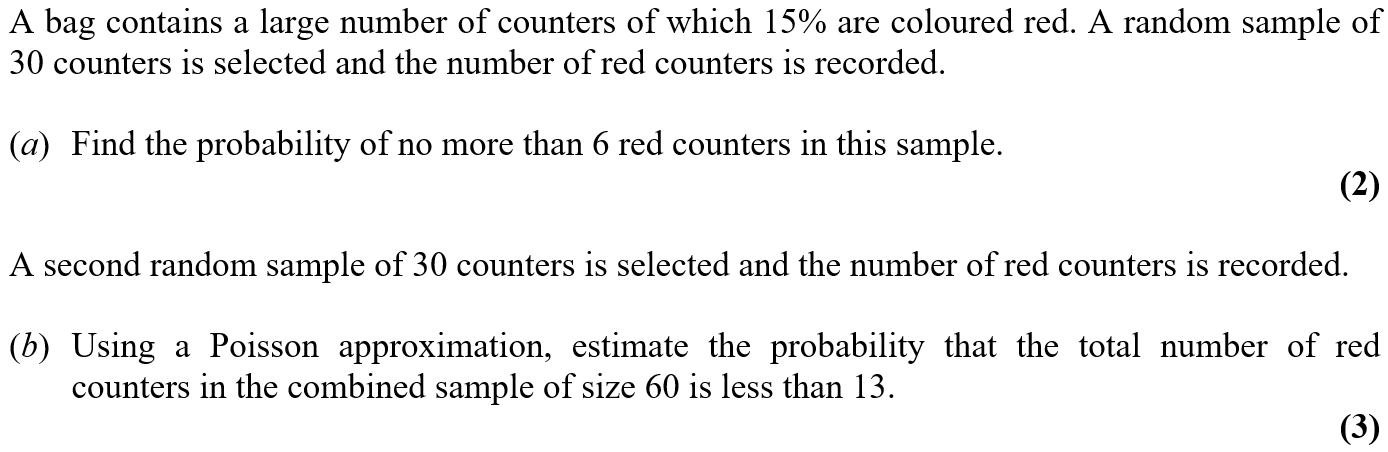 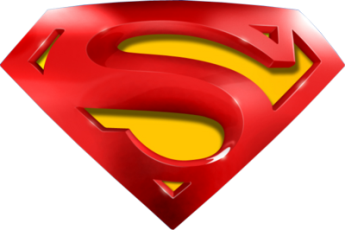 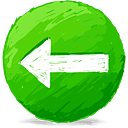 May 2009
A
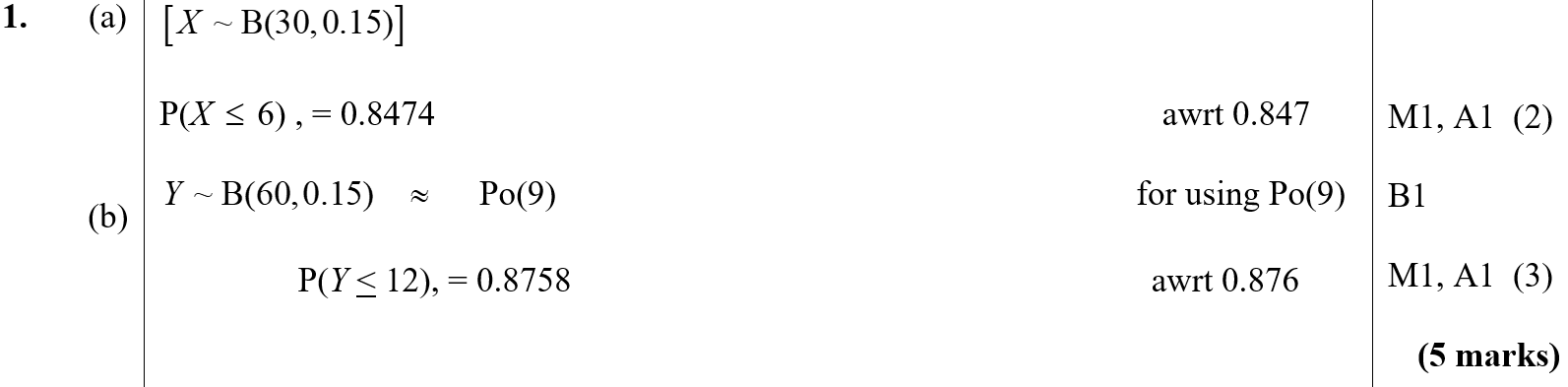 B
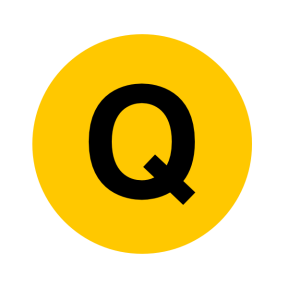 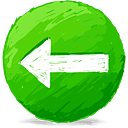 May 2009
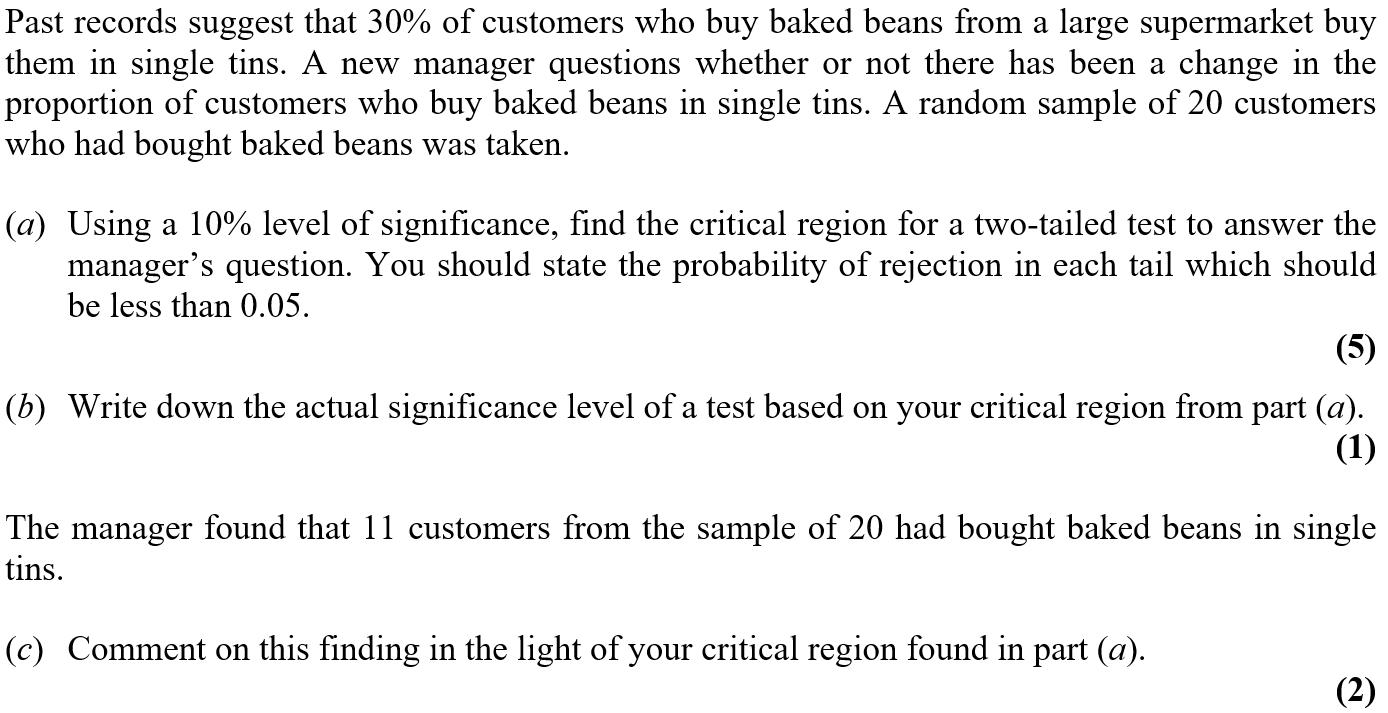 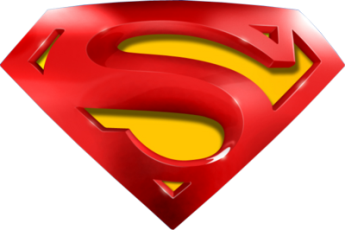 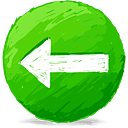 May 2009
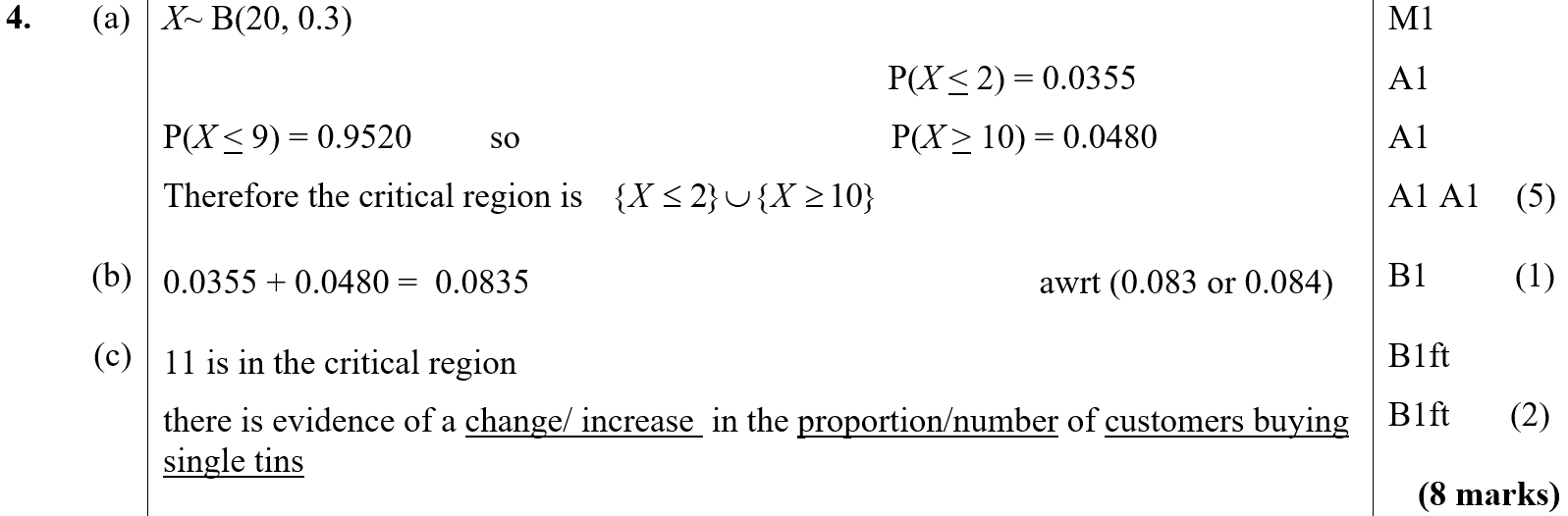 A
B
C
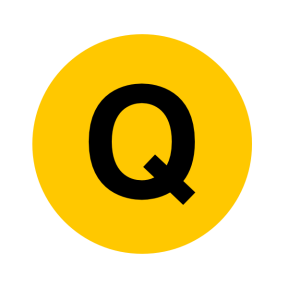 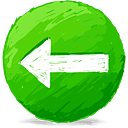 Jan 2010
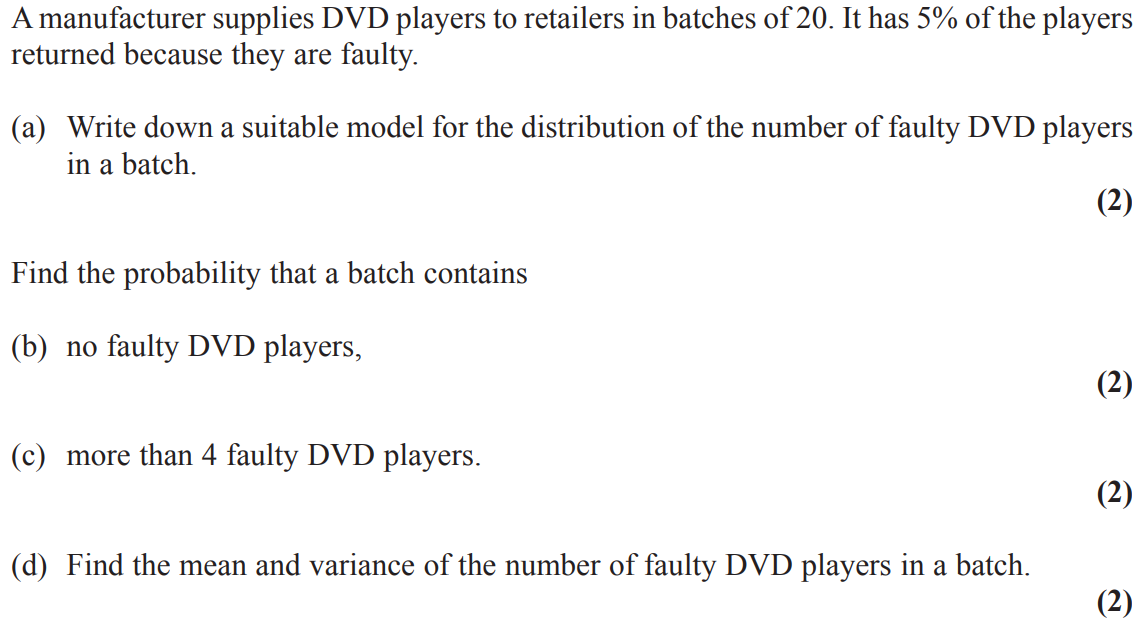 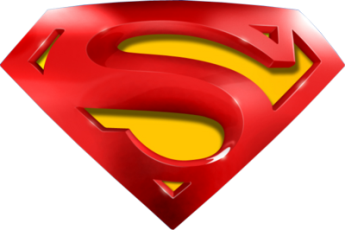 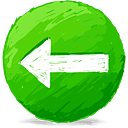 Jan 2010
A
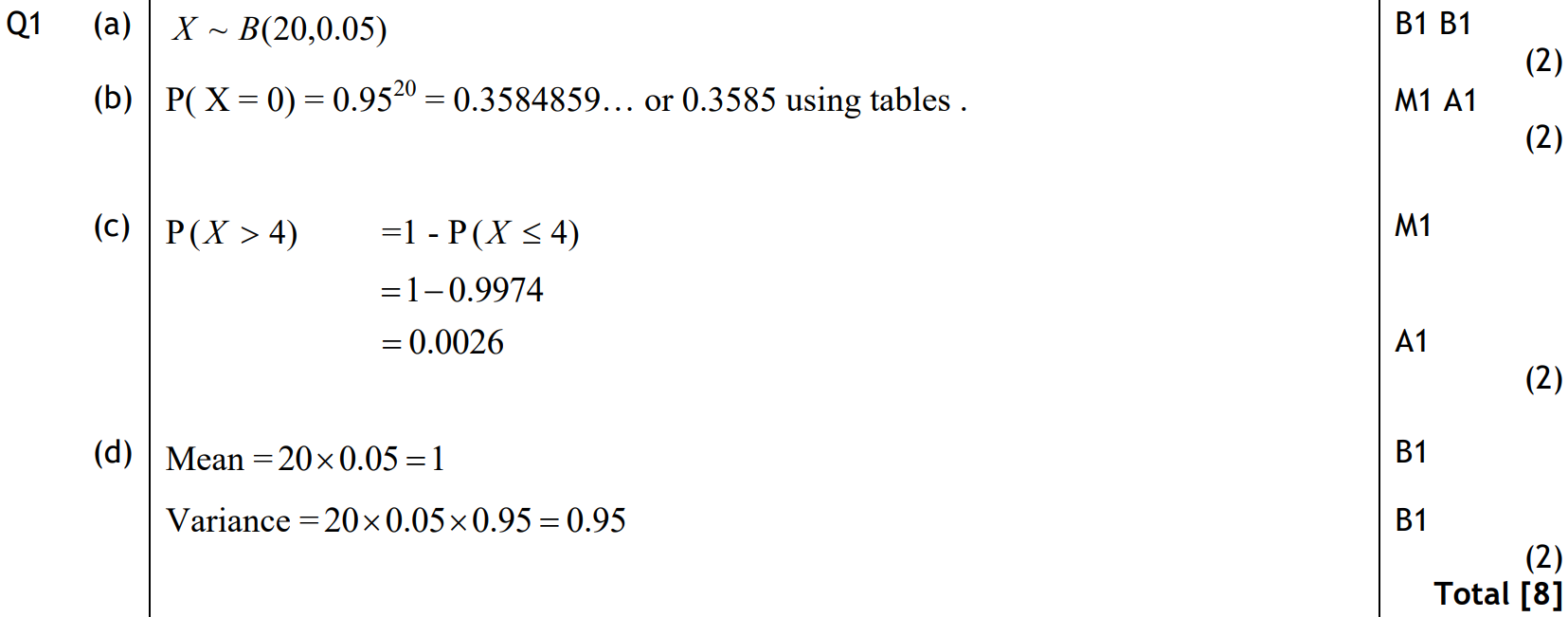 B
C
D
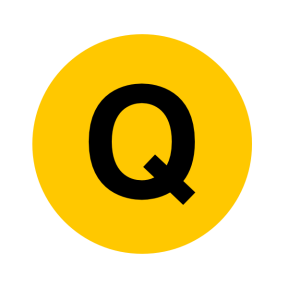 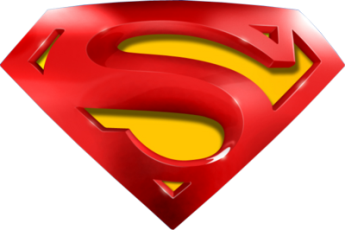 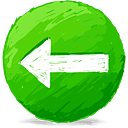 Jan 2010
A notes
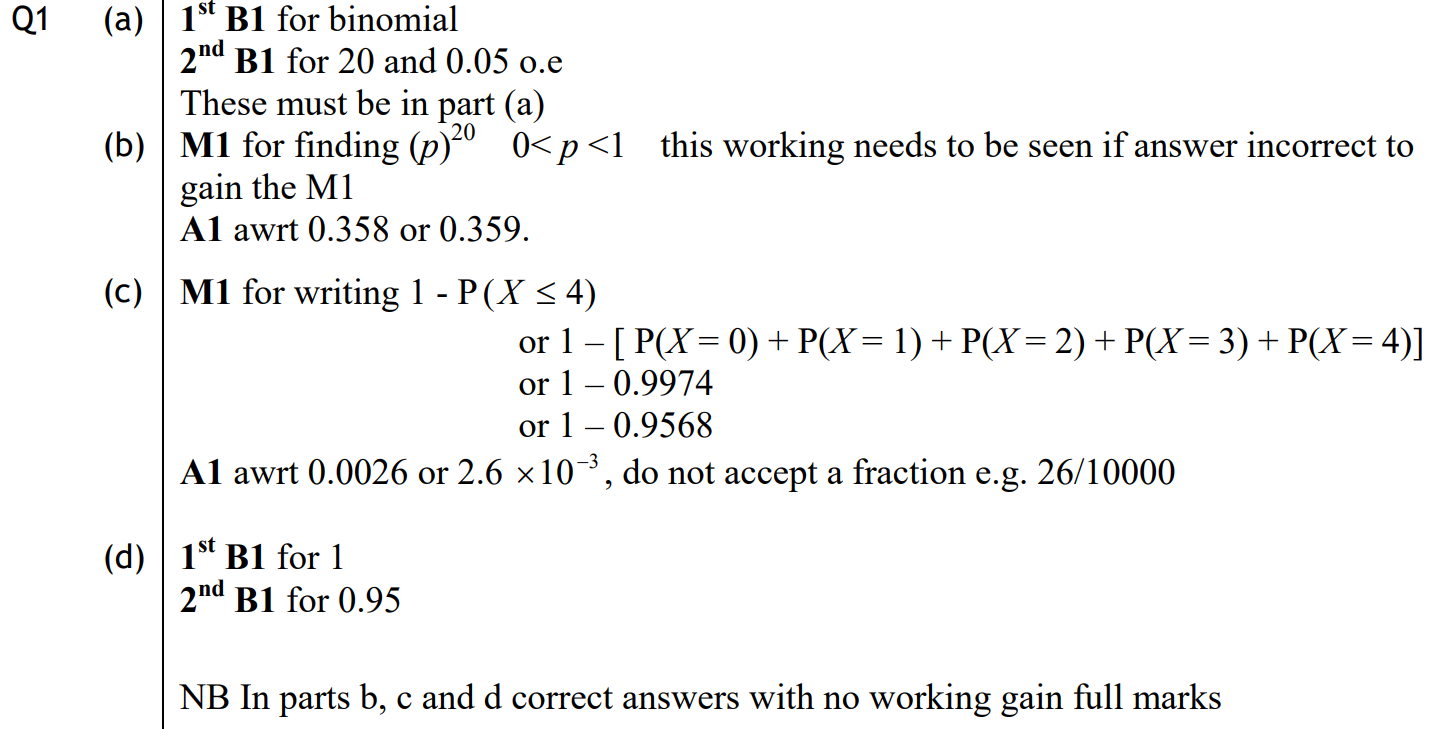 B notes
C notes
D notes
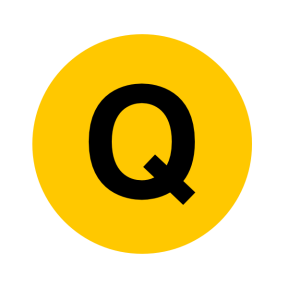 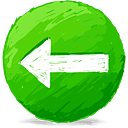 Jan 2010
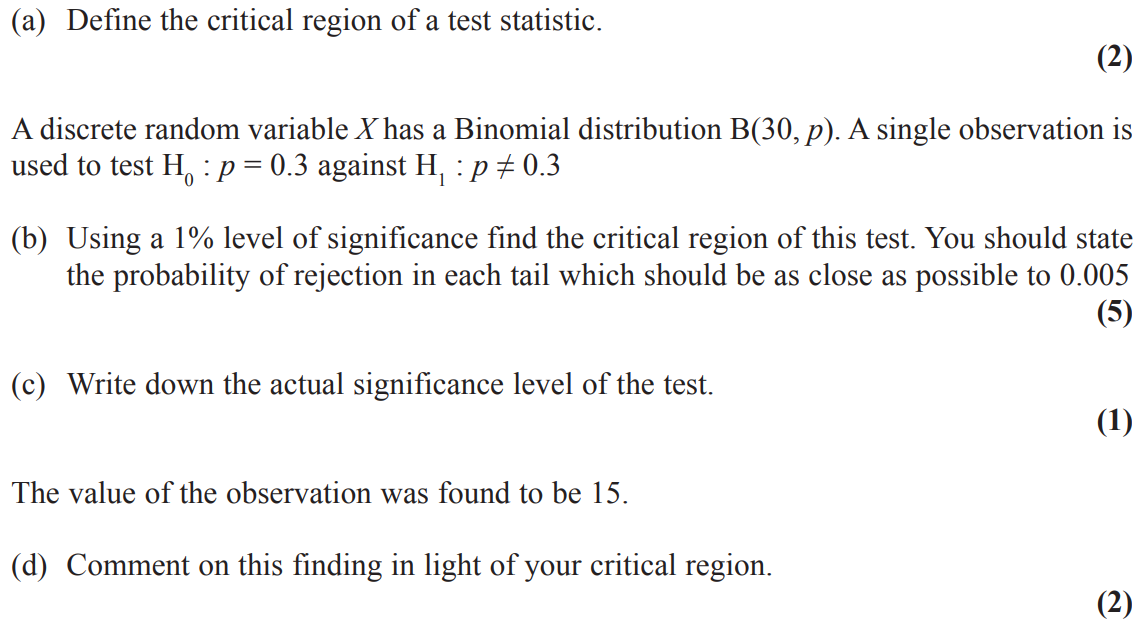 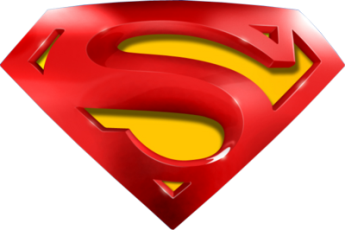 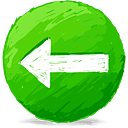 Jan 2010
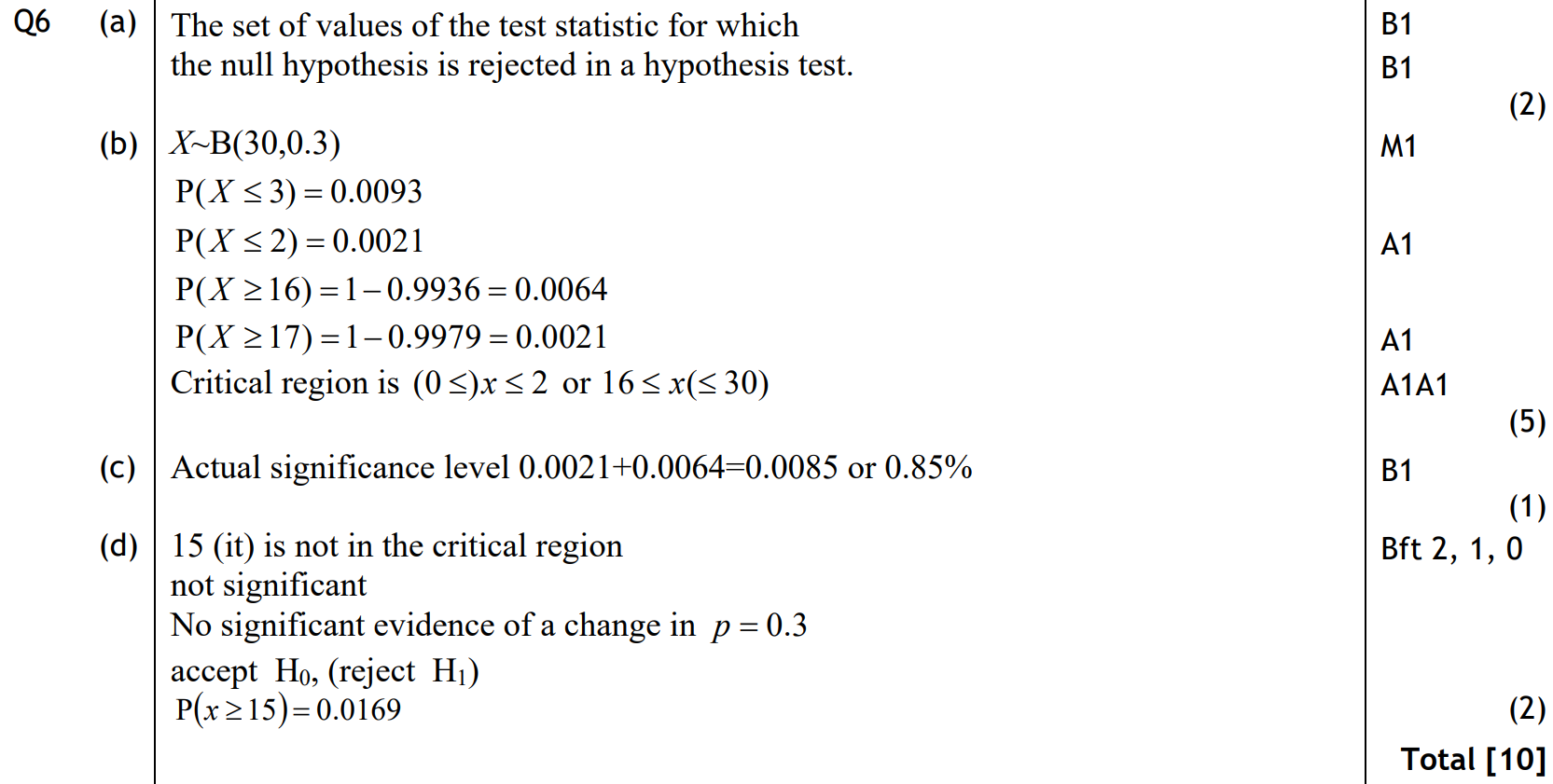 A
B
C
D
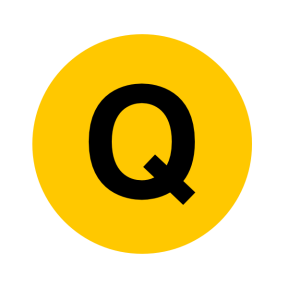 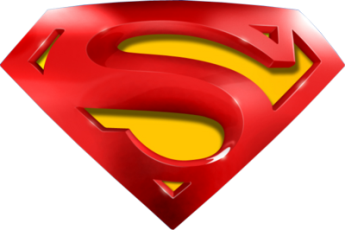 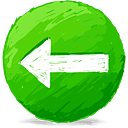 Jan 2010
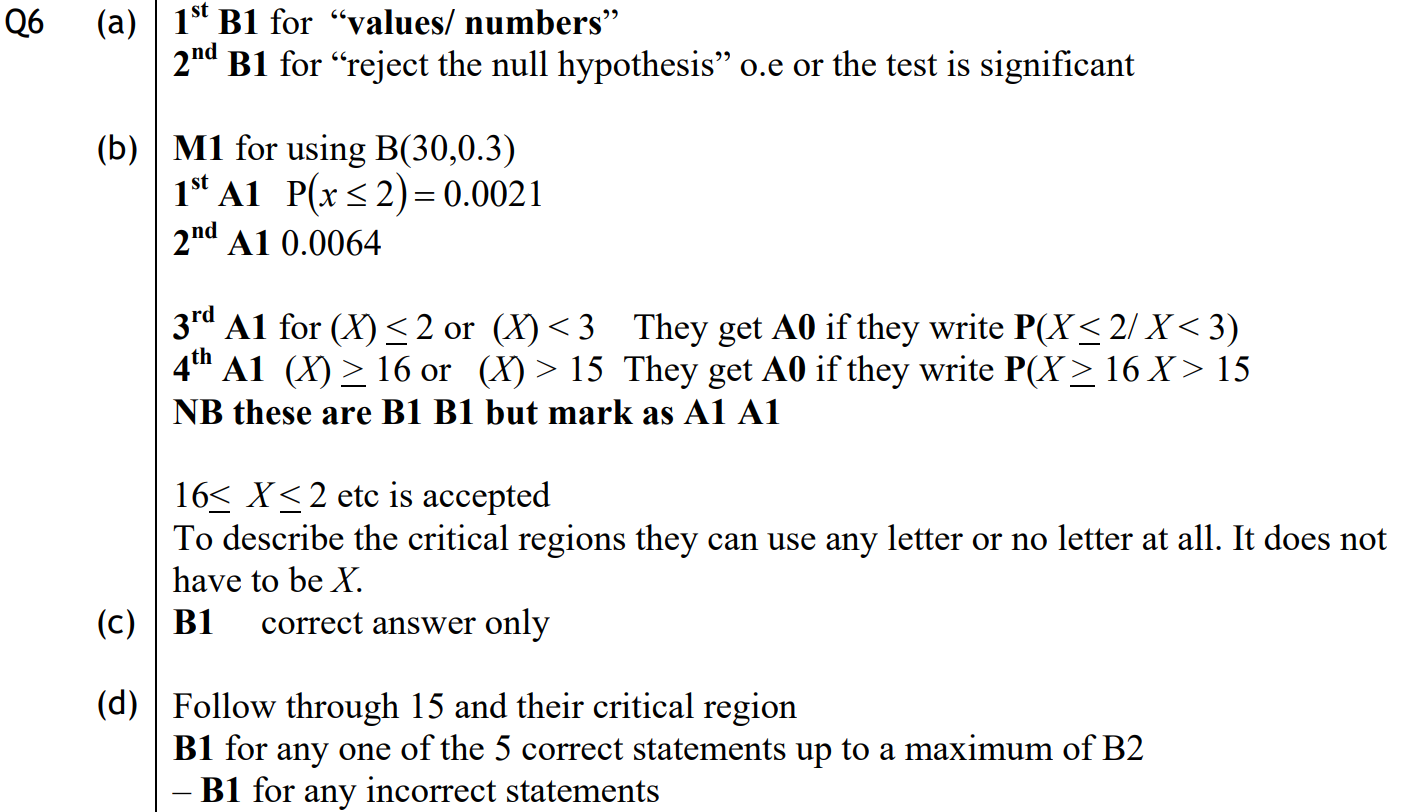 A notes
B notes
C notes
D notes
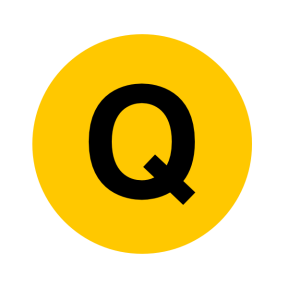 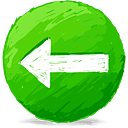 May 2010
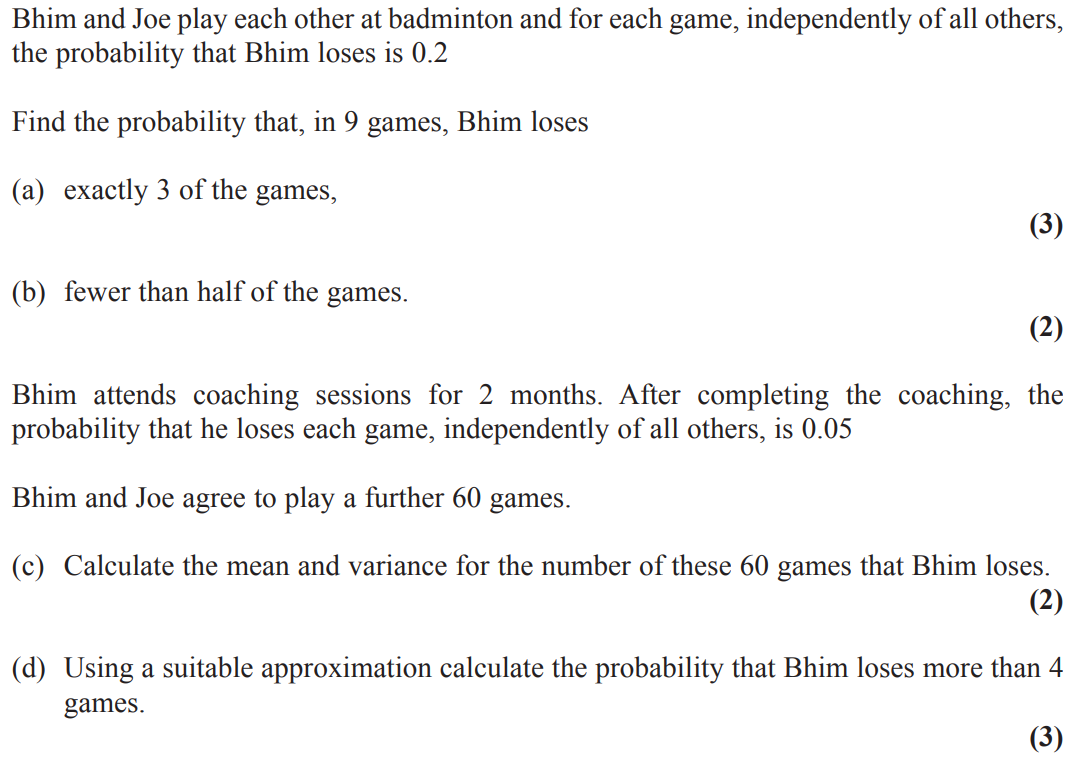 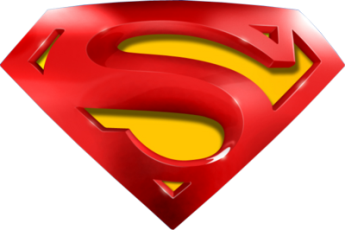 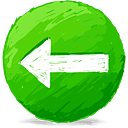 May 2010
A
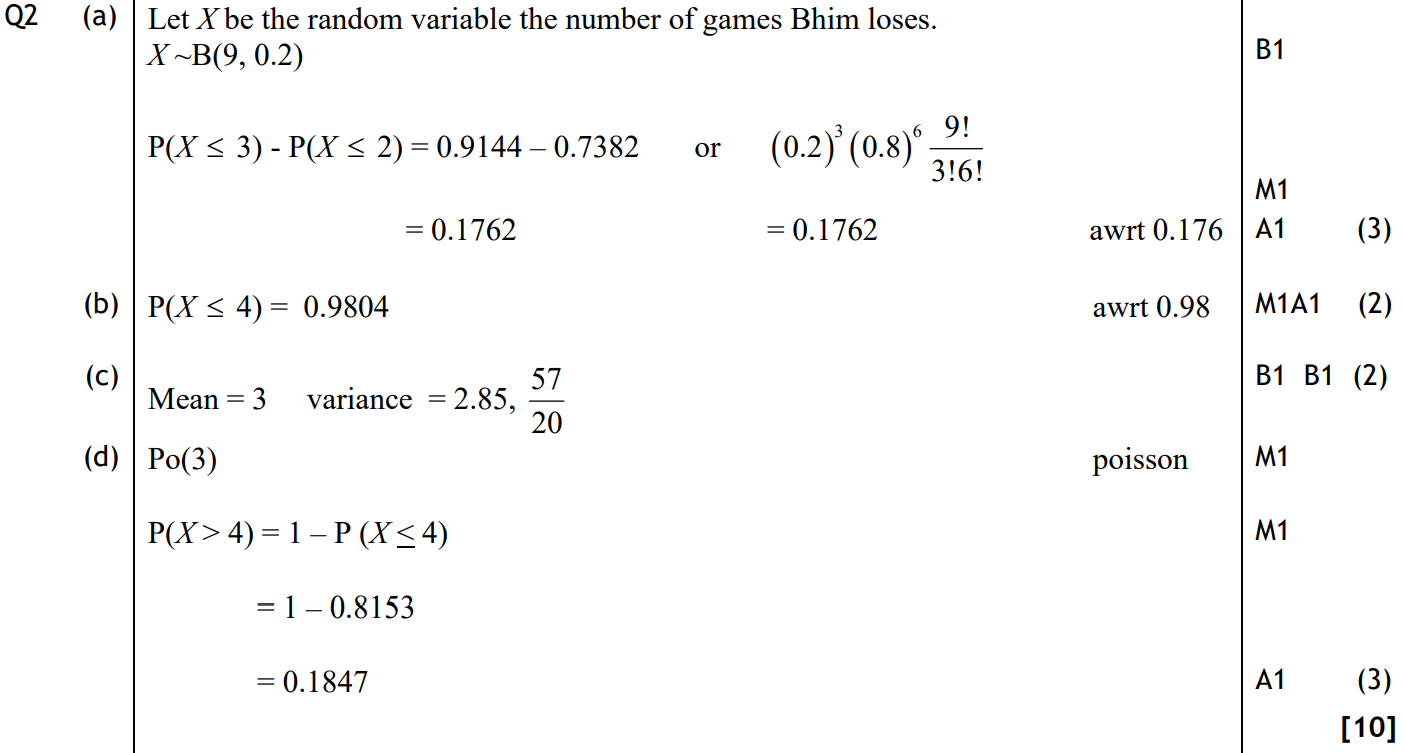 B
C
D
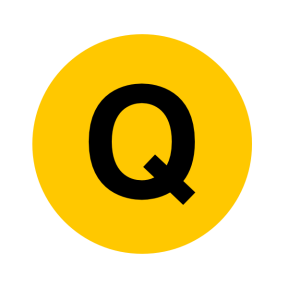 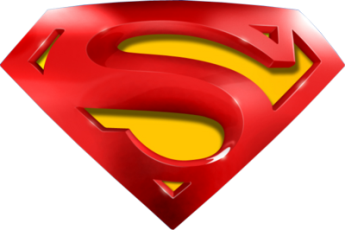 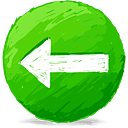 May 2010
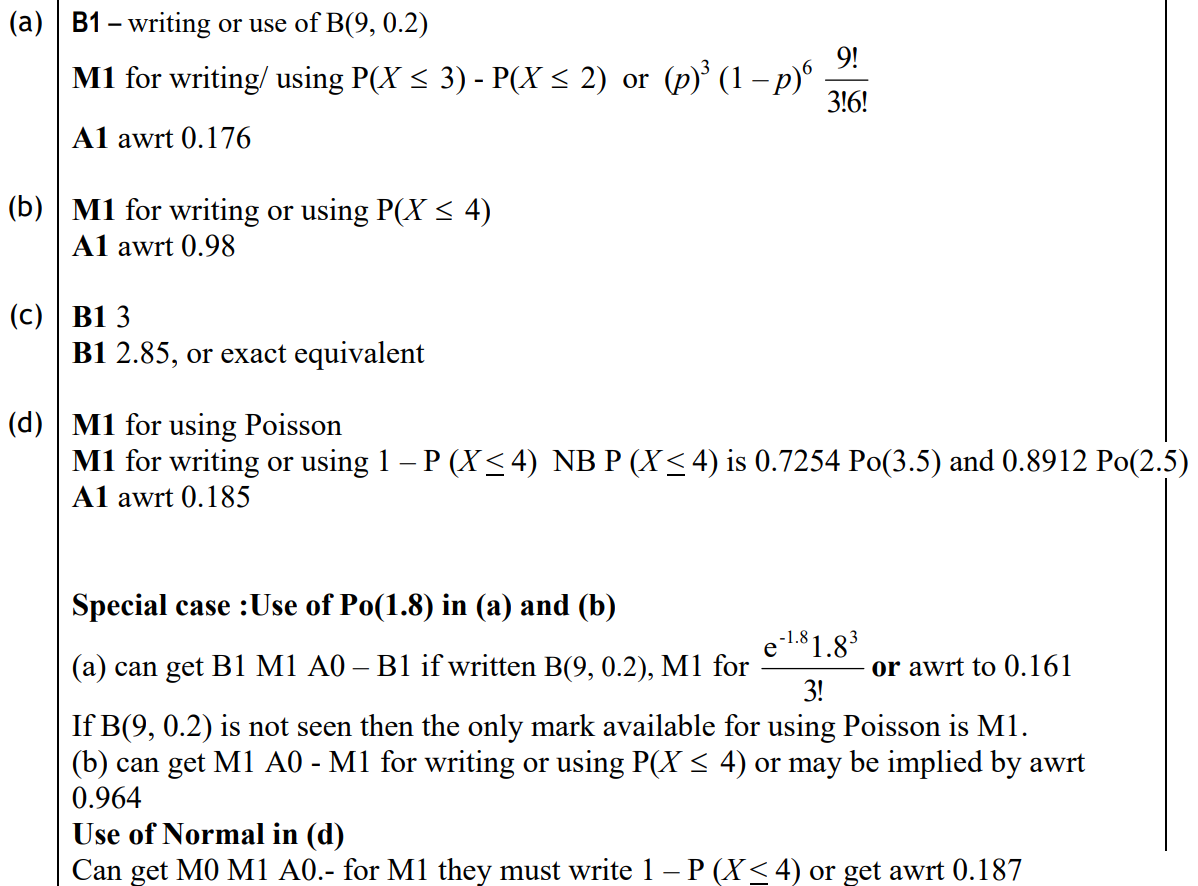 A notes
B notes
C notes
D notes
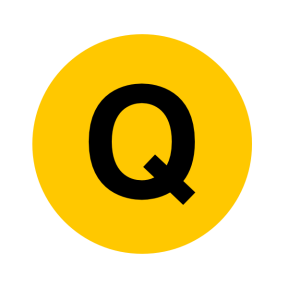 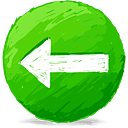 May 2010
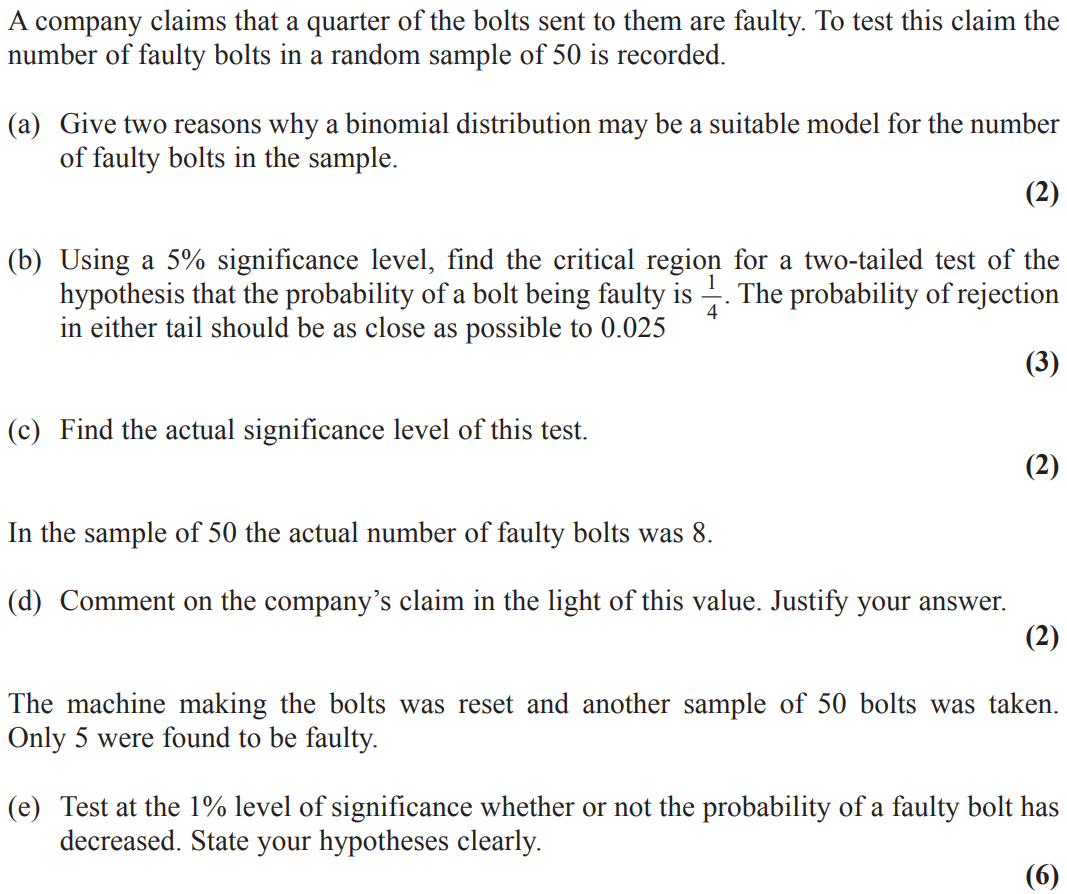 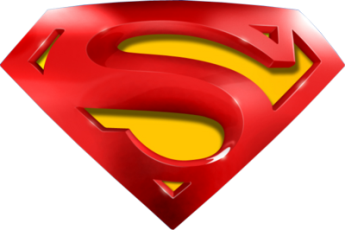 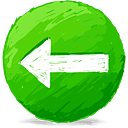 May 2010
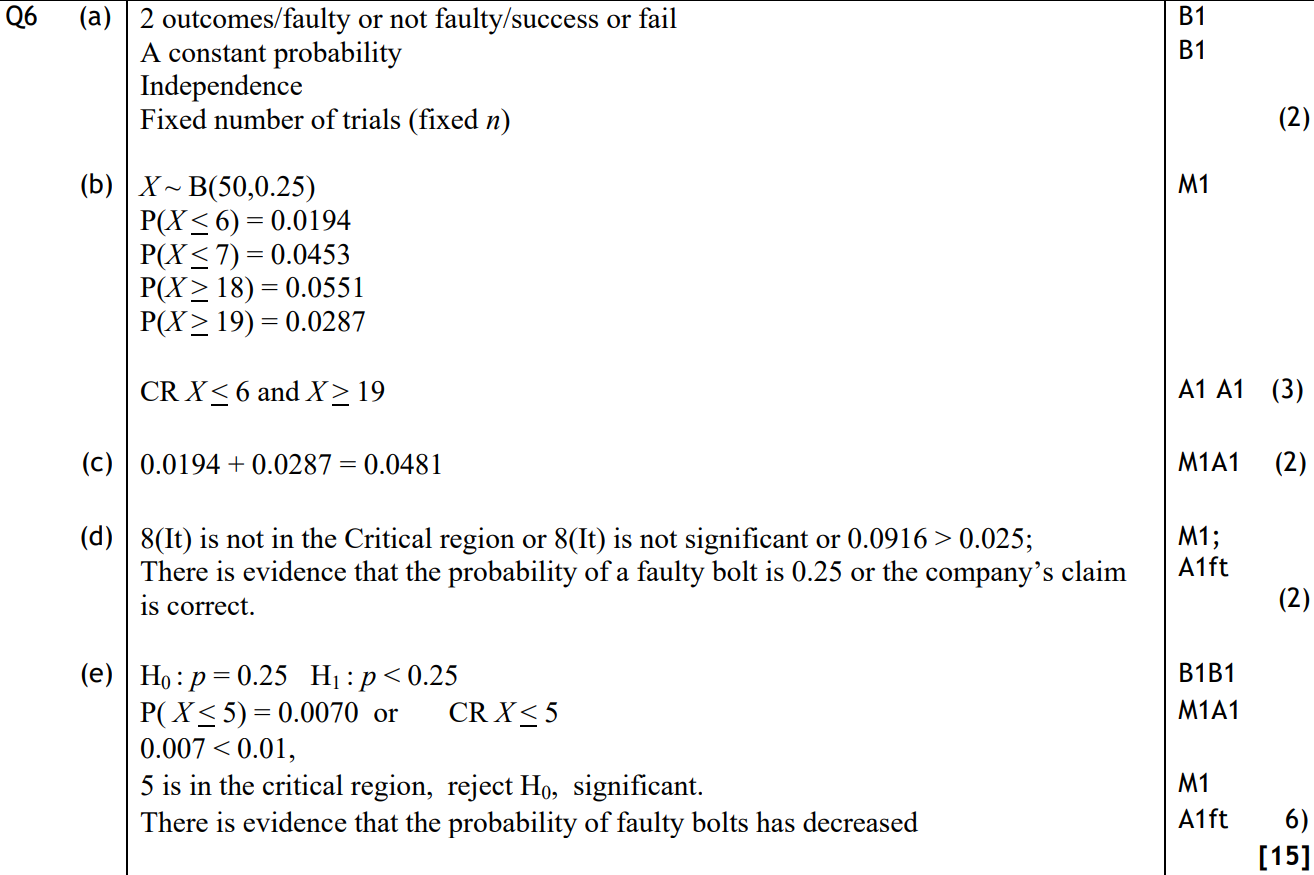 A
B
C
D
E
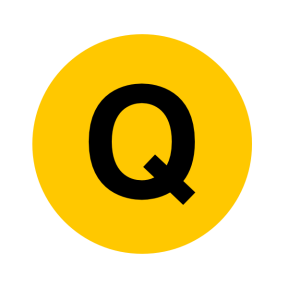 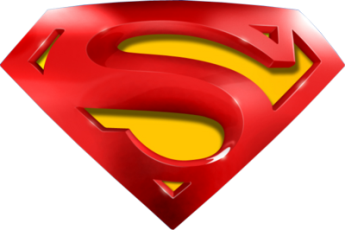 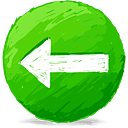 May 2010
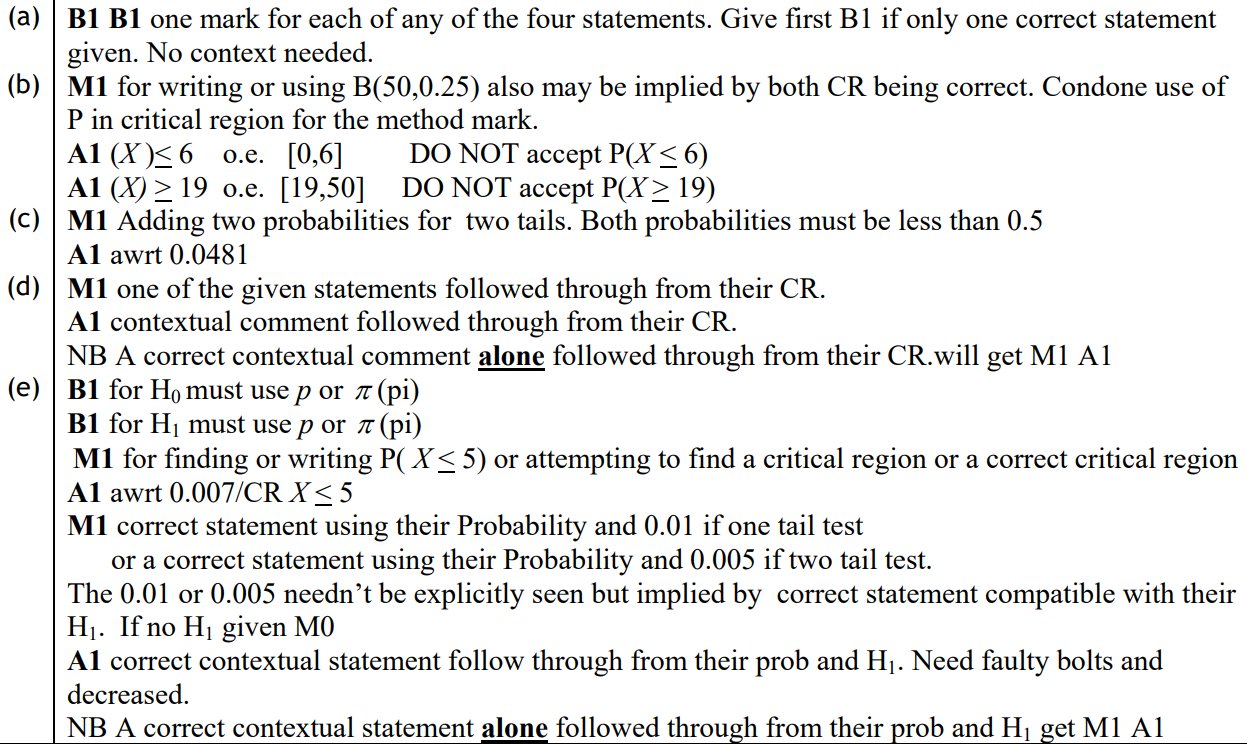 A notes
B notes
C notes
D notes
E notes
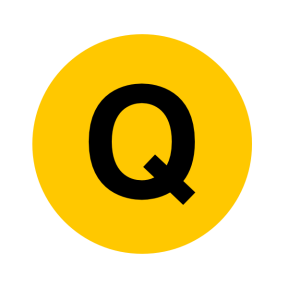 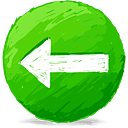 Jan 2011
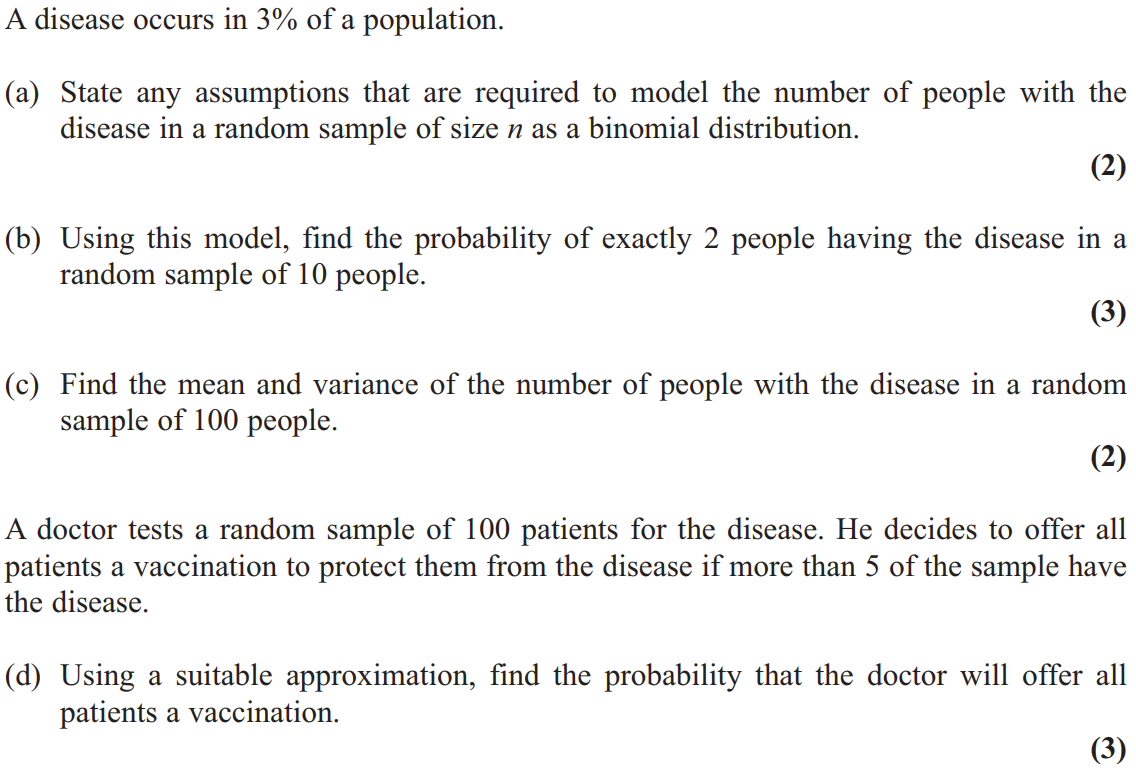 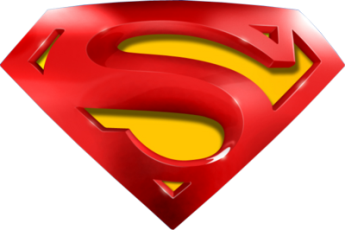 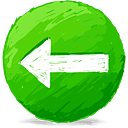 Jan 2011
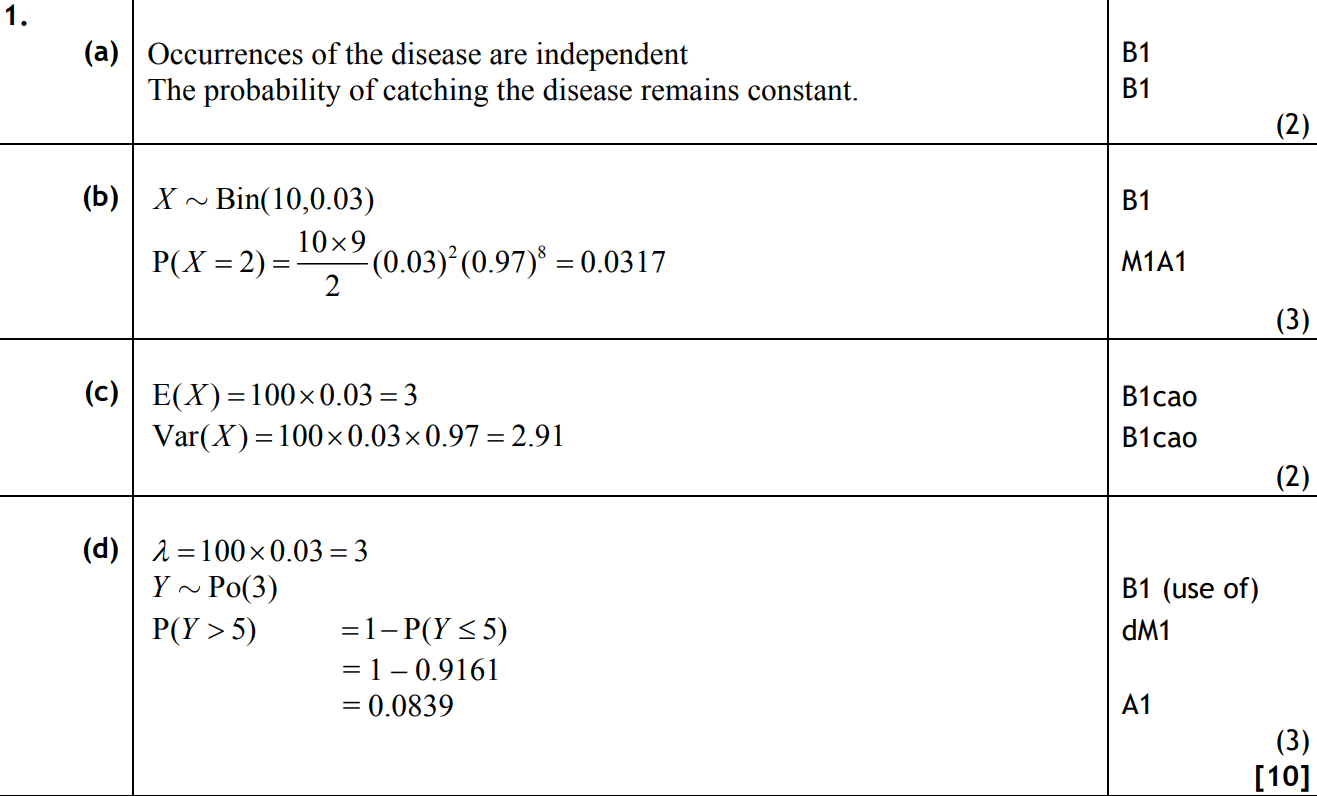 A
B
C
D
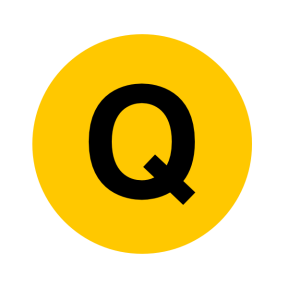 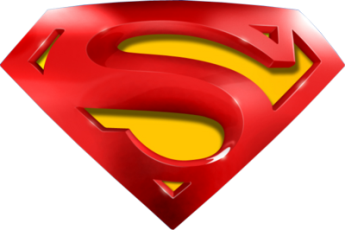 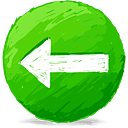 Jan 2011
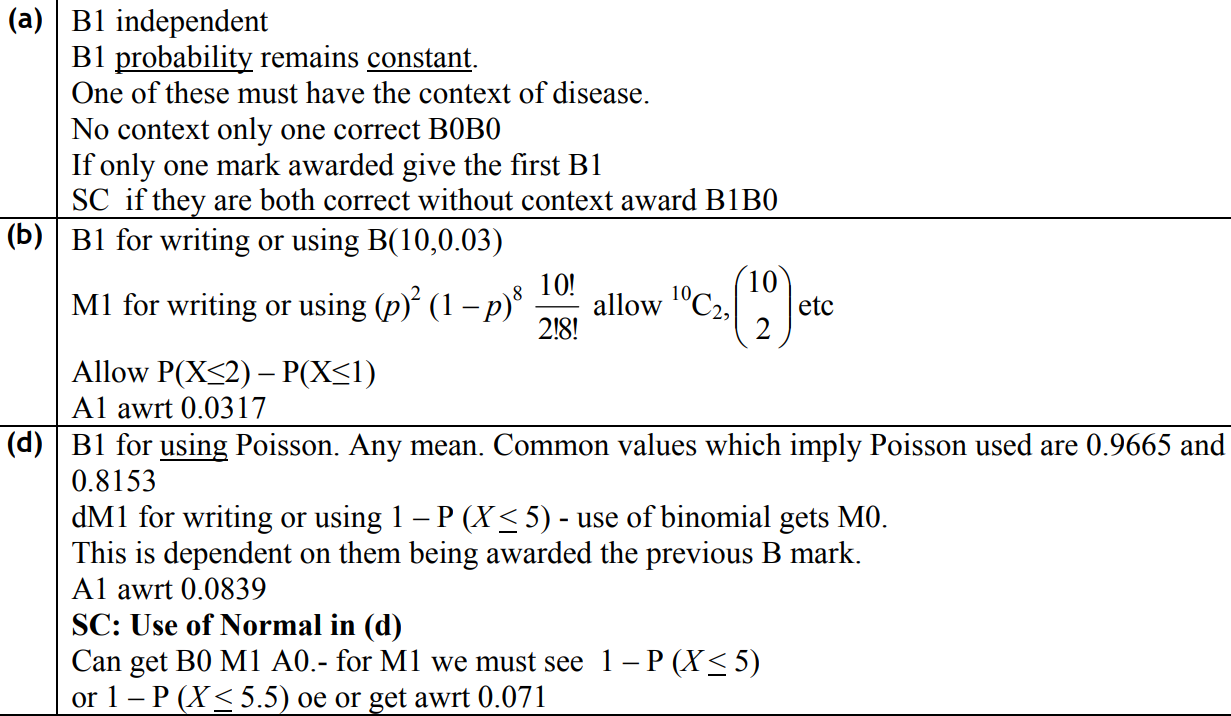 A notes
B notes
D notes
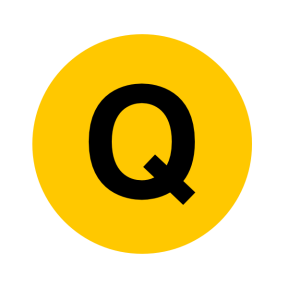 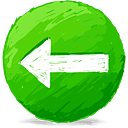 Jan 2011
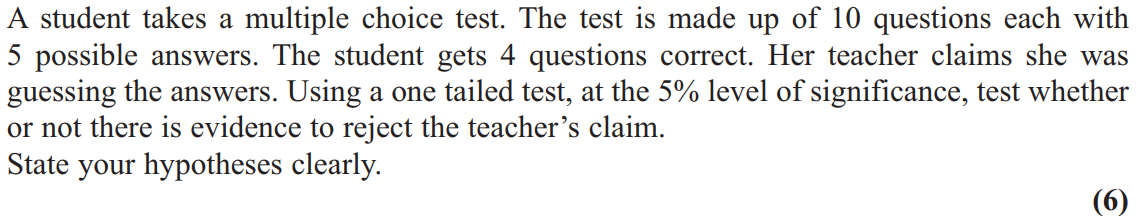 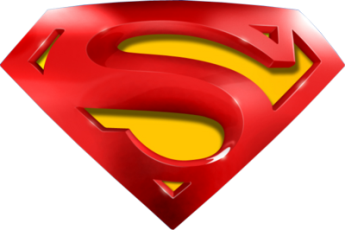 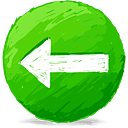 Jan 2011
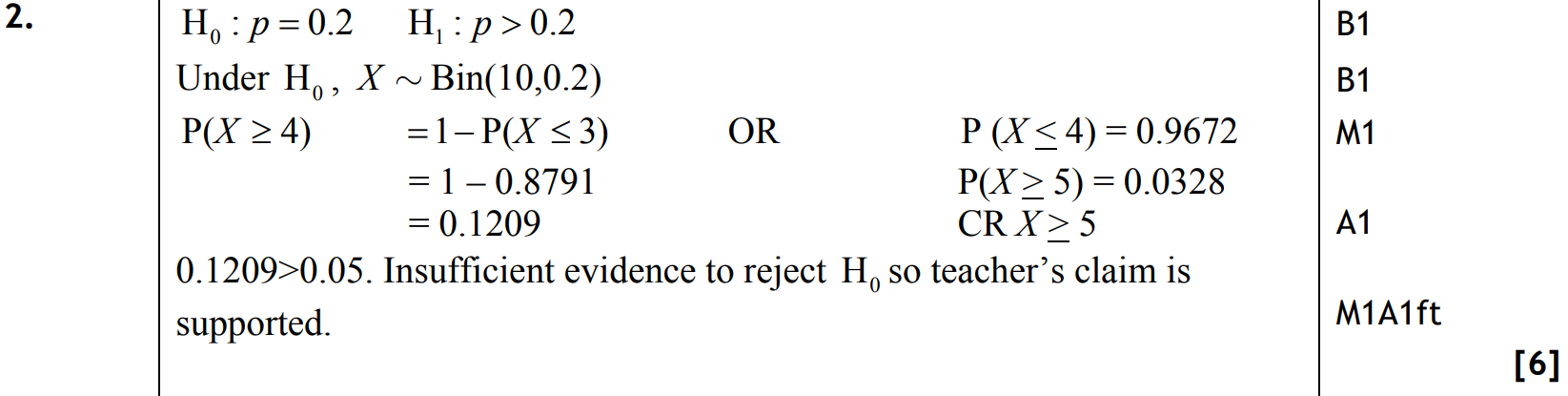 A
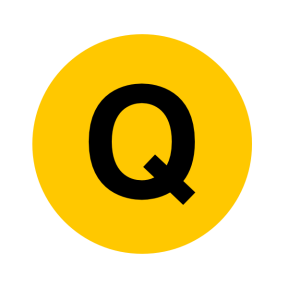 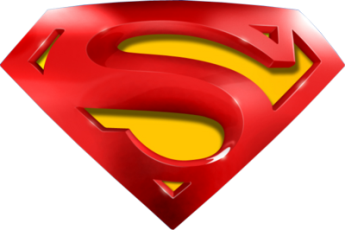 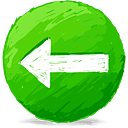 Jan 2011
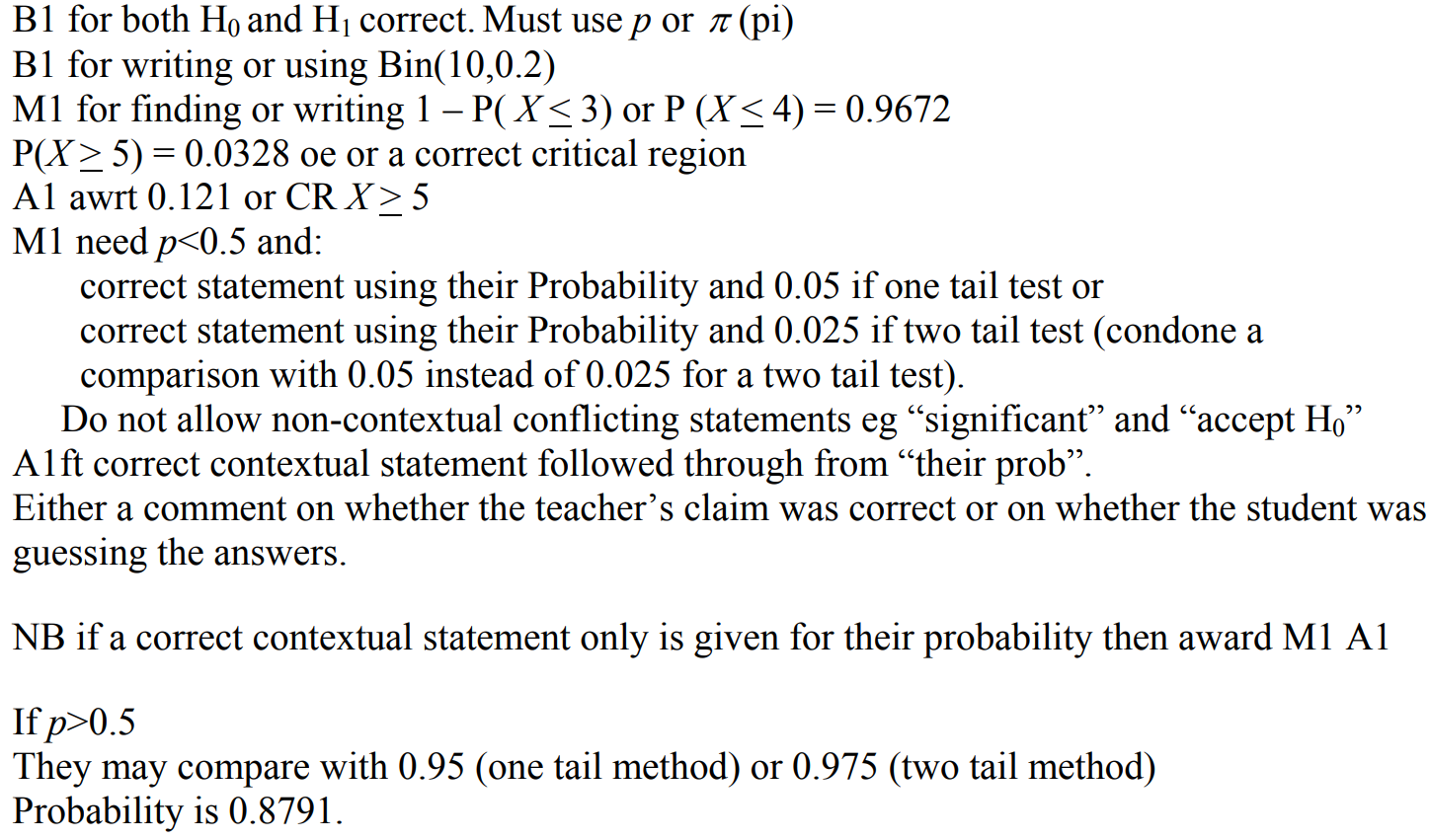 A notes
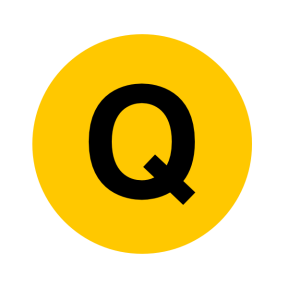 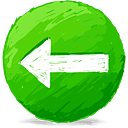 May 2011
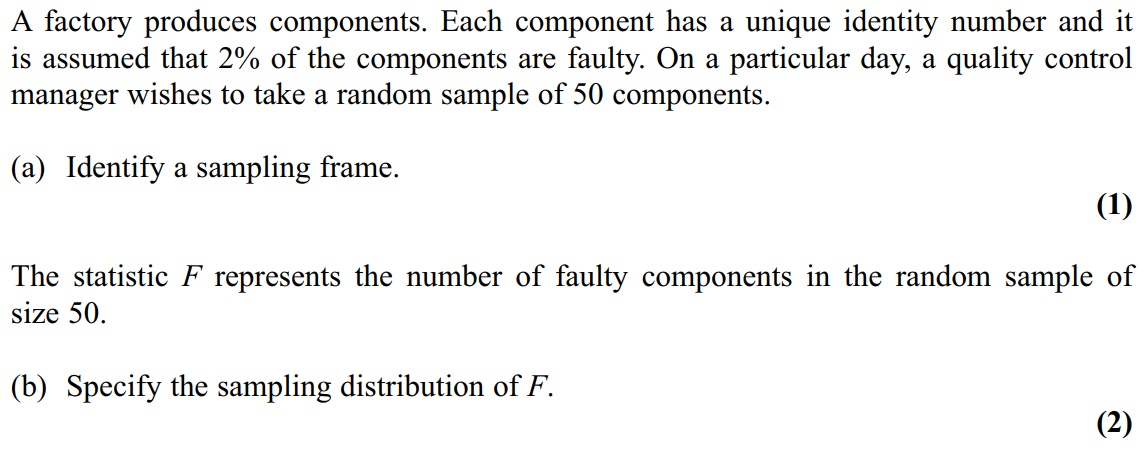 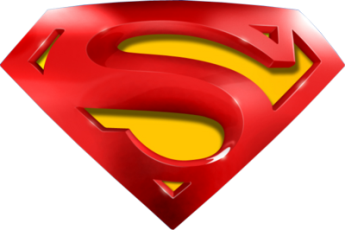 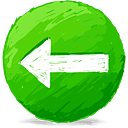 May 2011
A
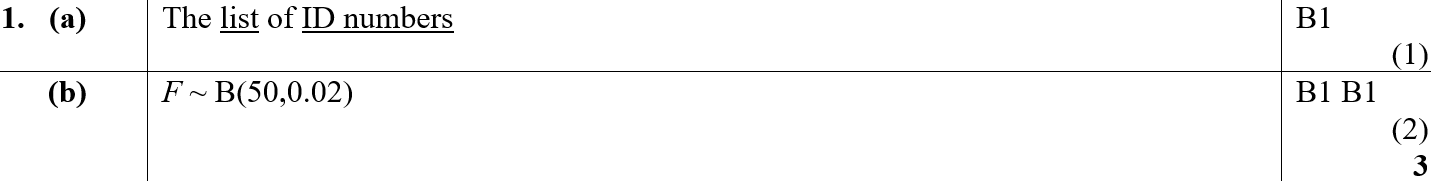 B
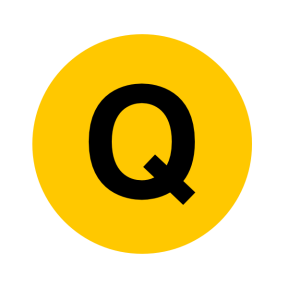 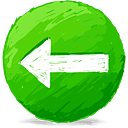 May 2011
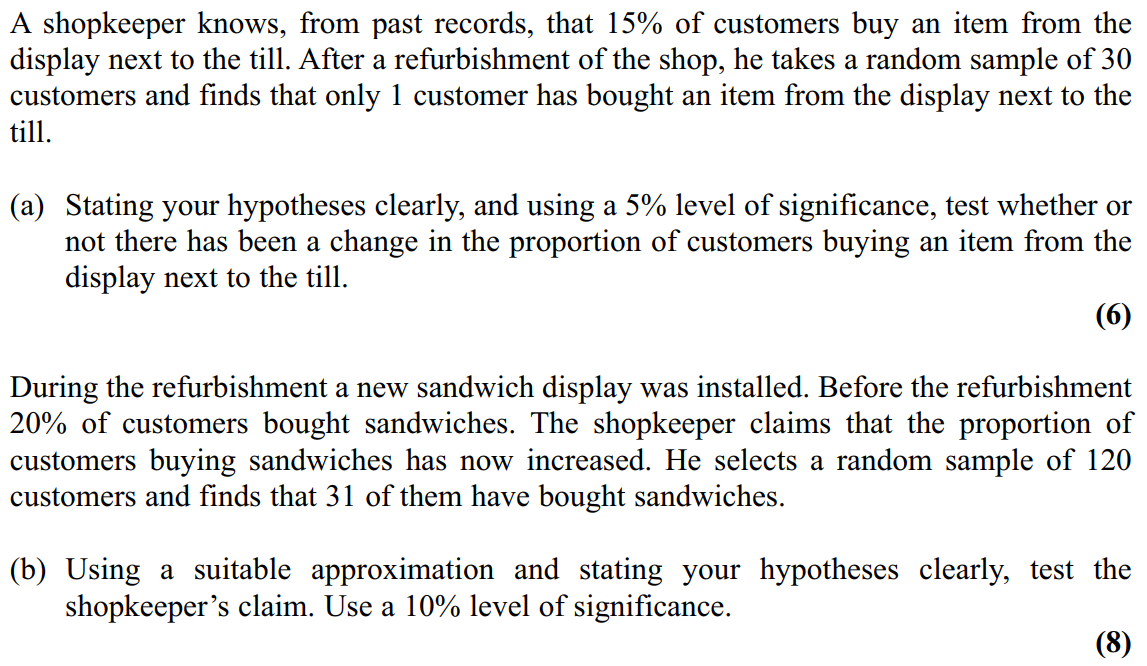 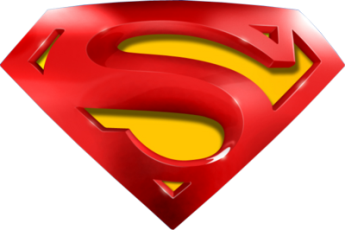 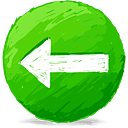 May 2011
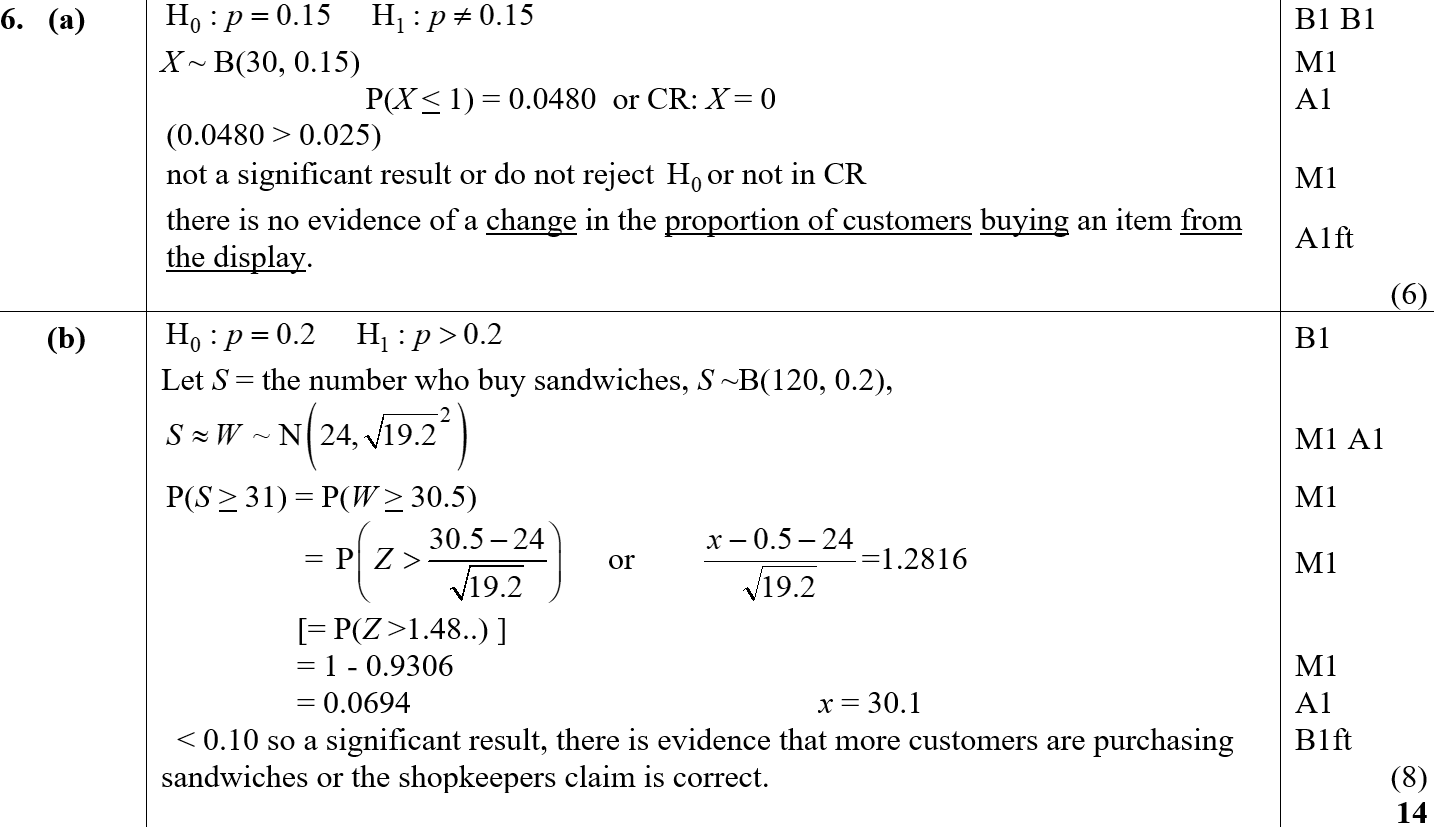 A
B
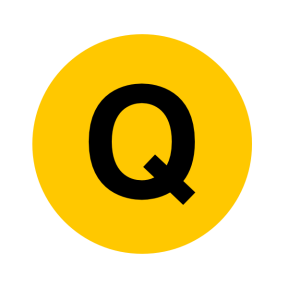 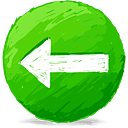 May 2011
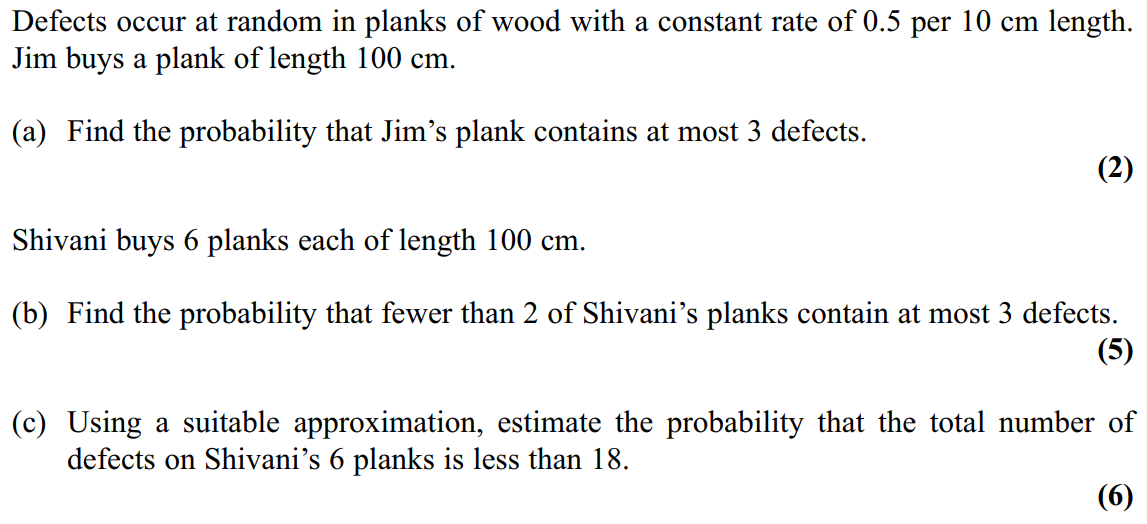 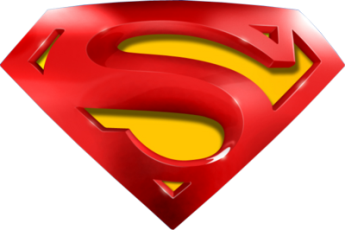 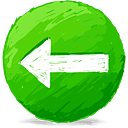 May 2011
A
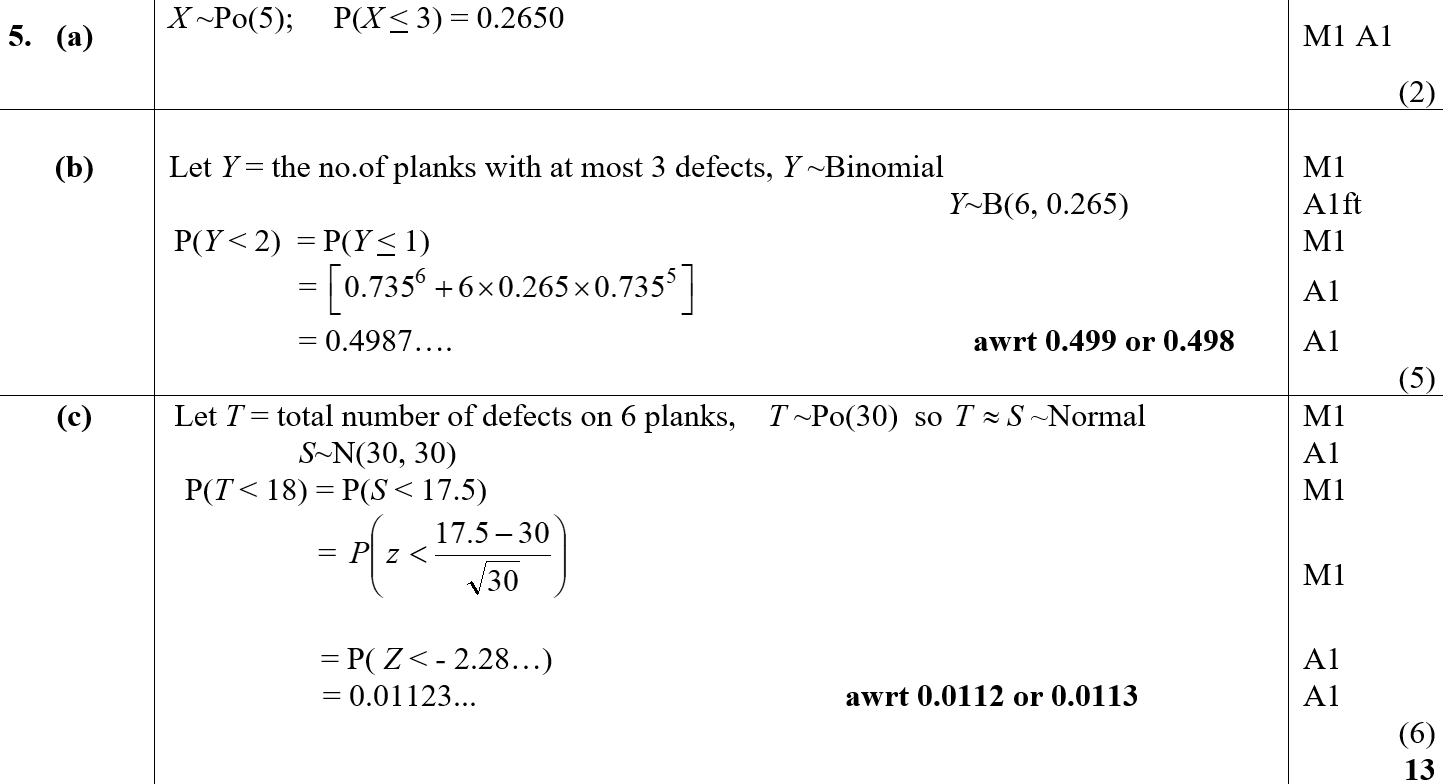 B
C
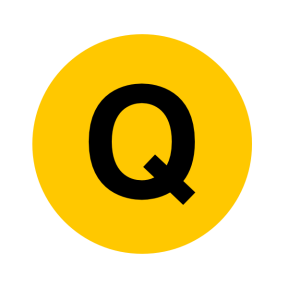 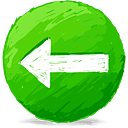 Jan 2012
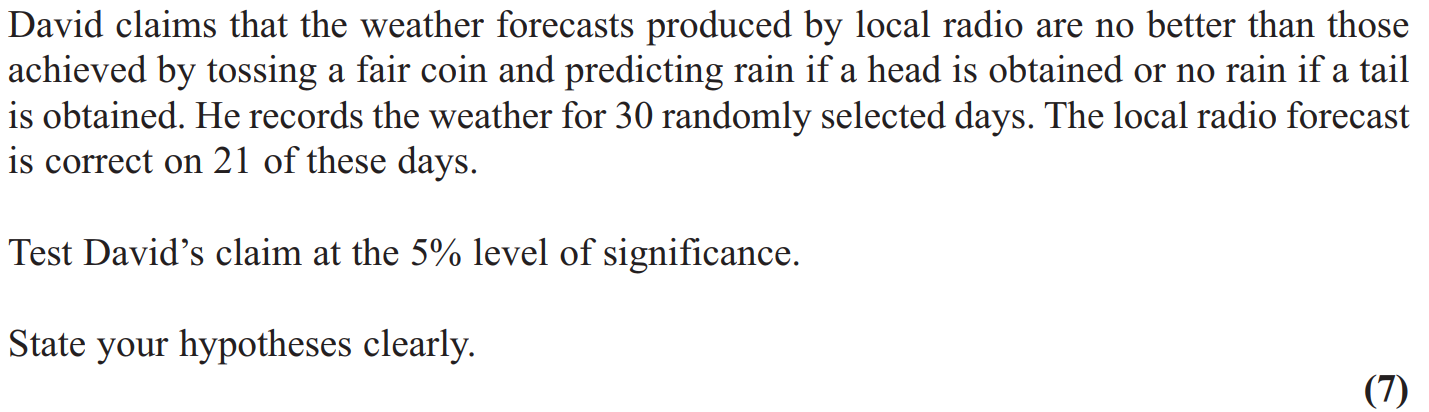 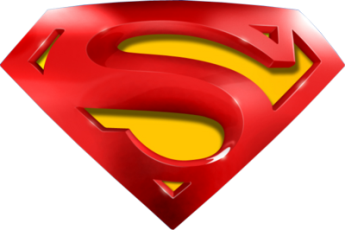 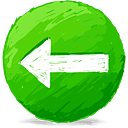 Jan 2012
A
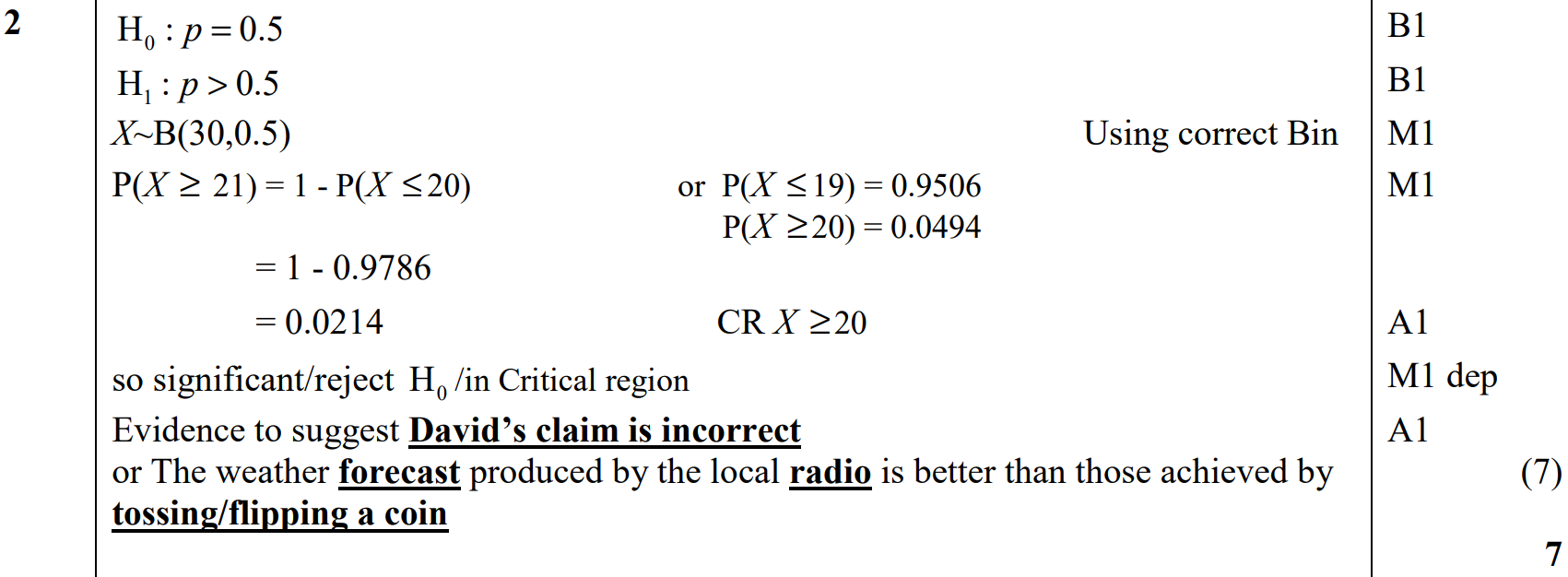 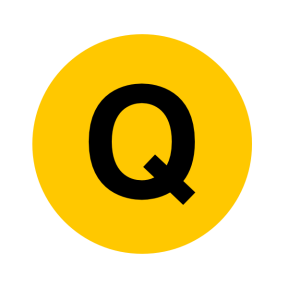 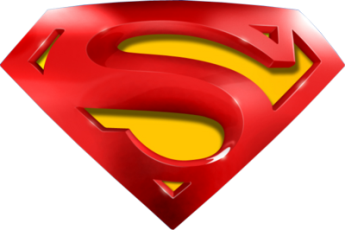 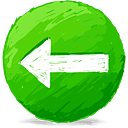 Jan 2012
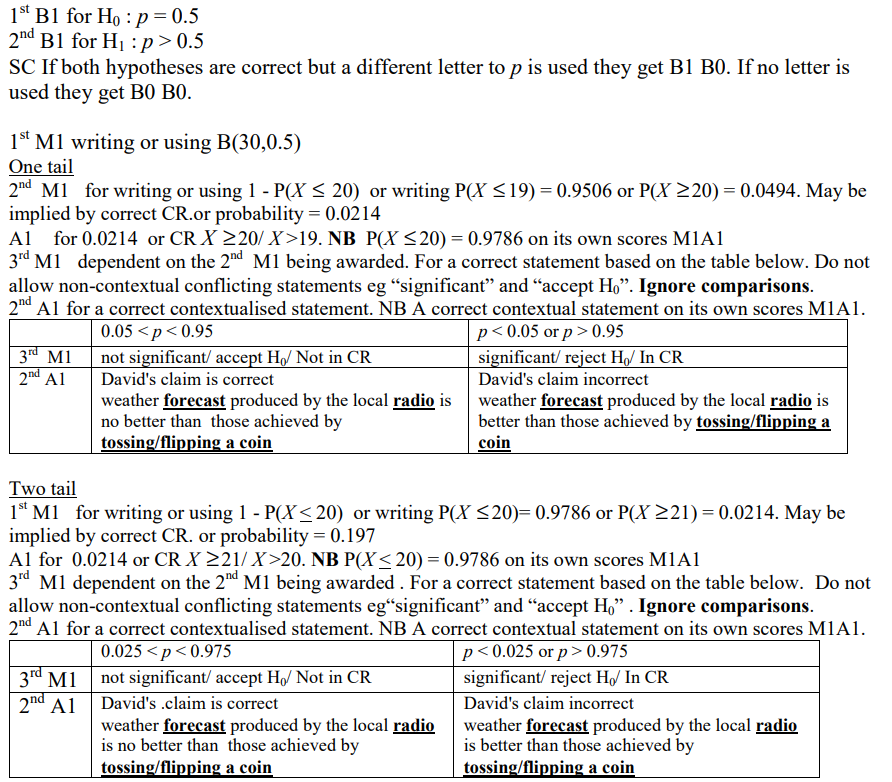 A notes
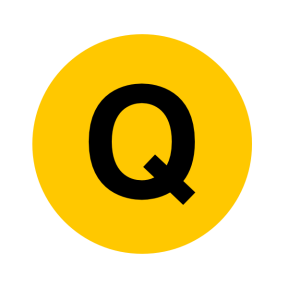 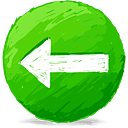 Jan 2012
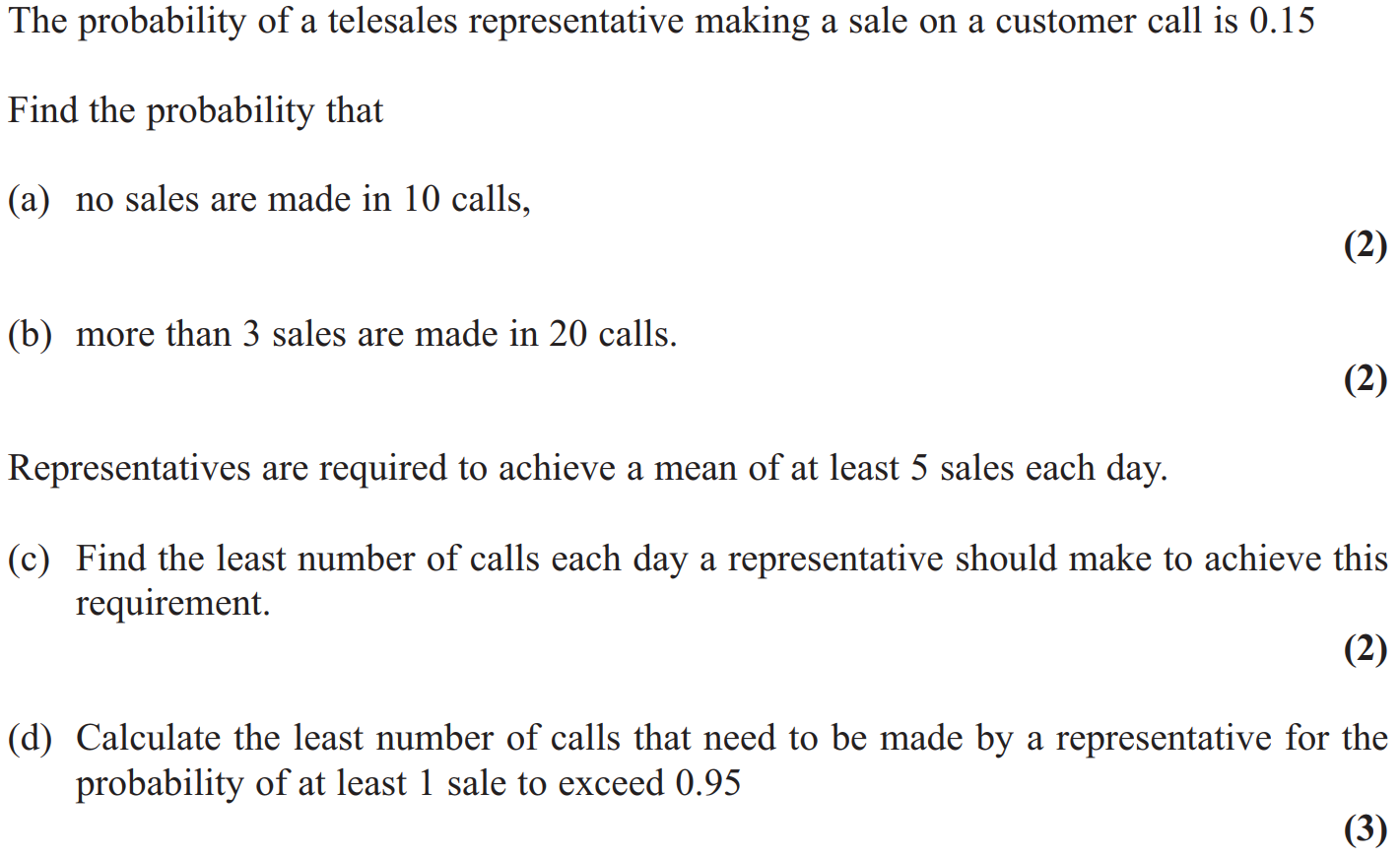 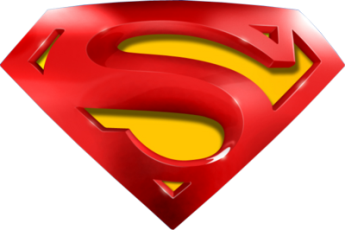 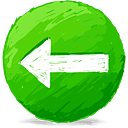 Jan 2012
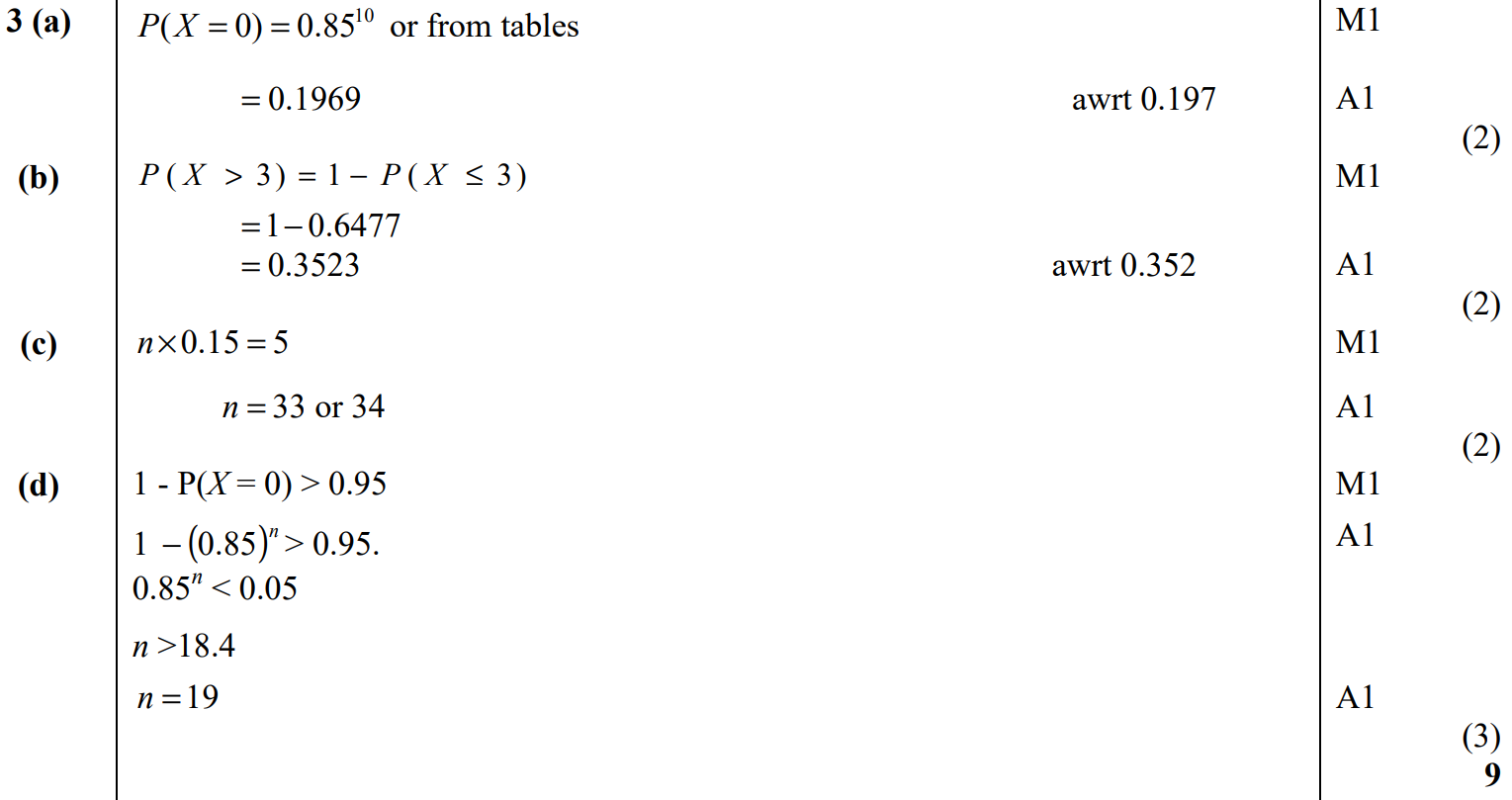 A
B
C
D
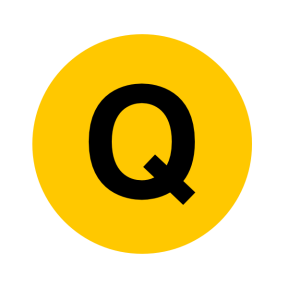 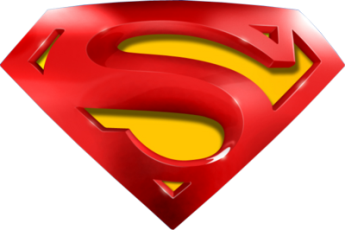 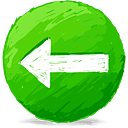 Jan 2012
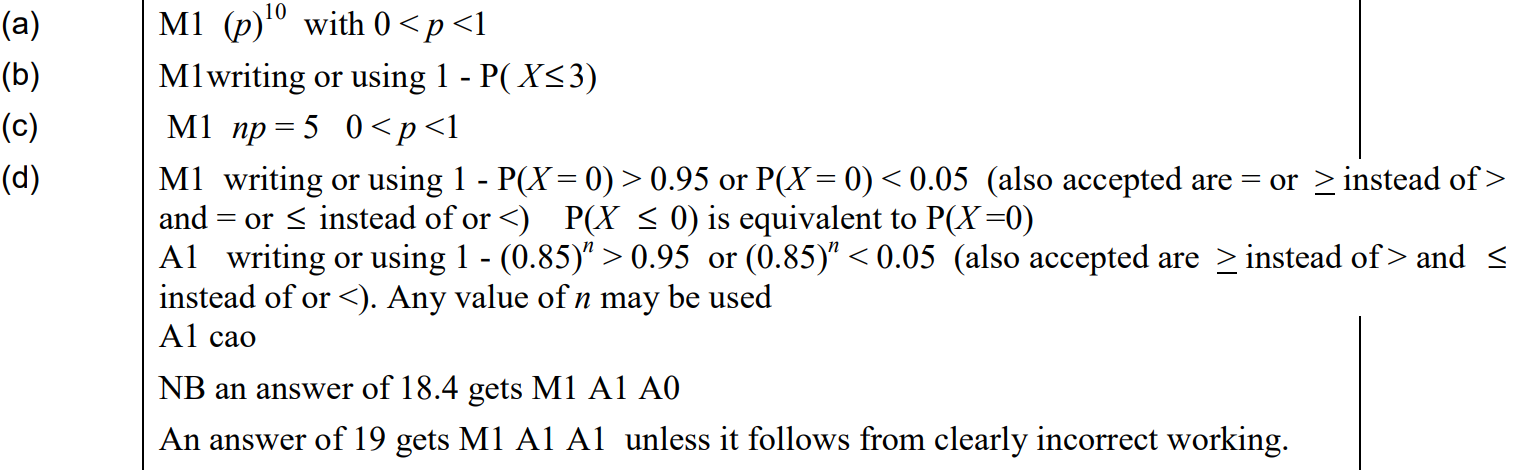 A notes
B notes
C notes
D notes
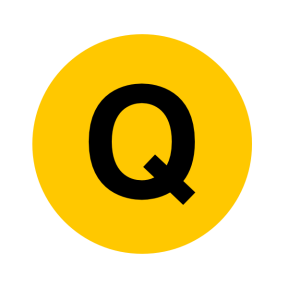 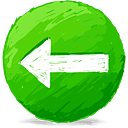 May 2012
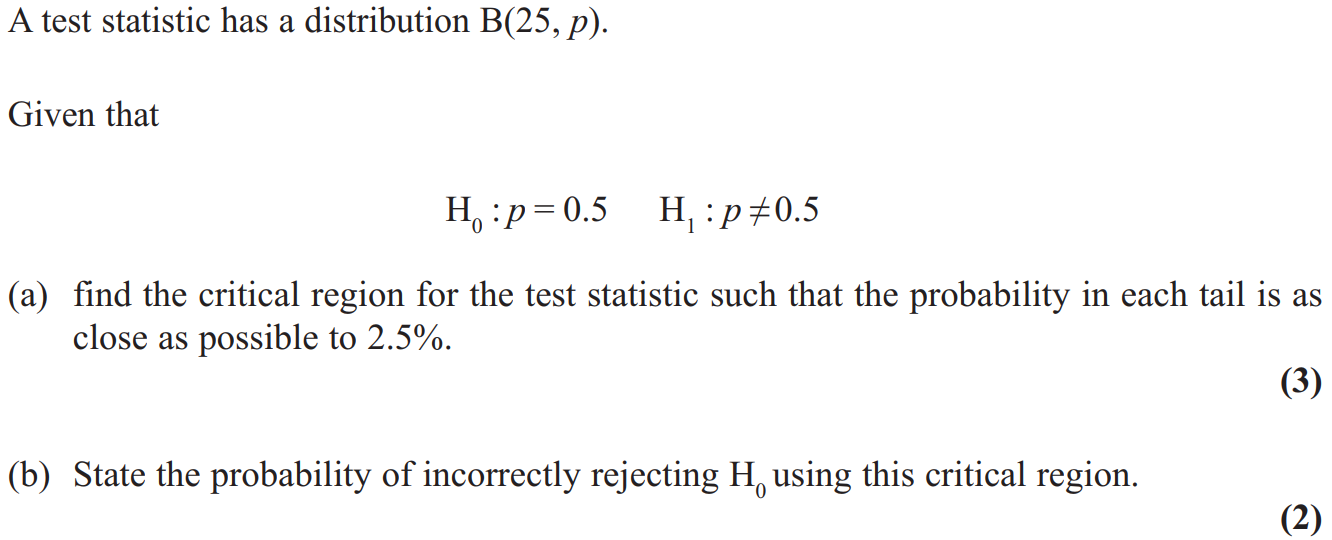 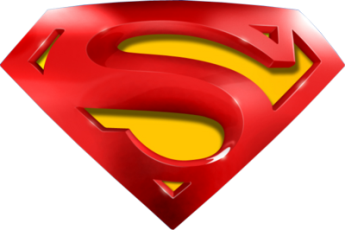 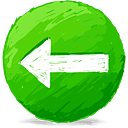 May 2012
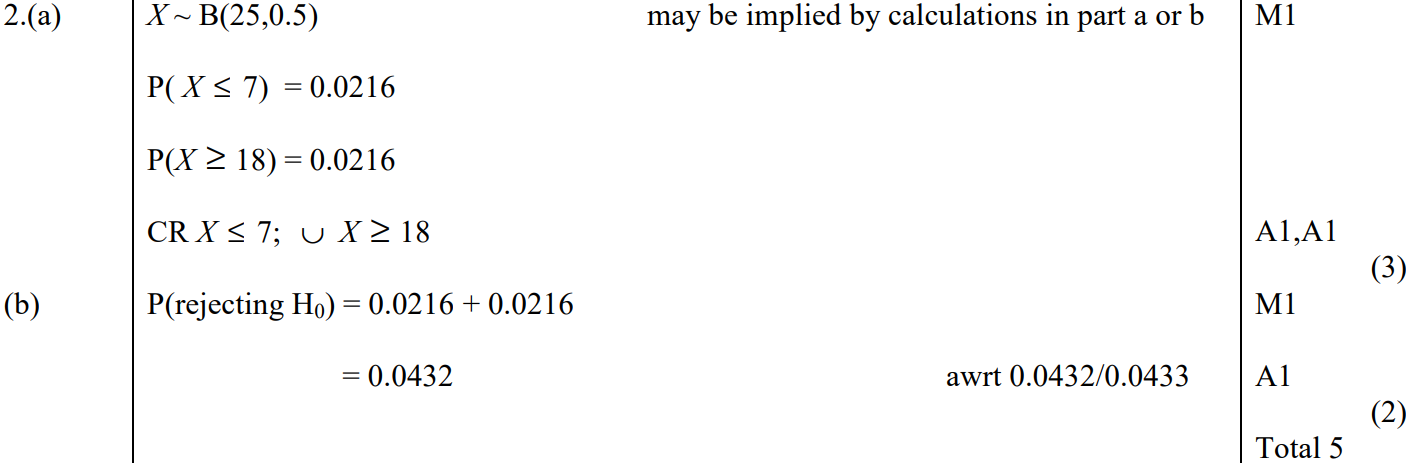 A
B
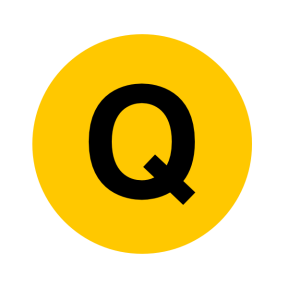 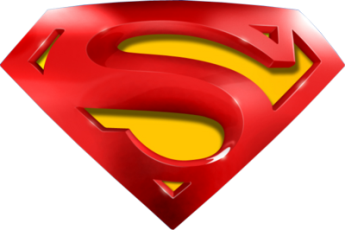 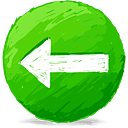 May 2012
A notes
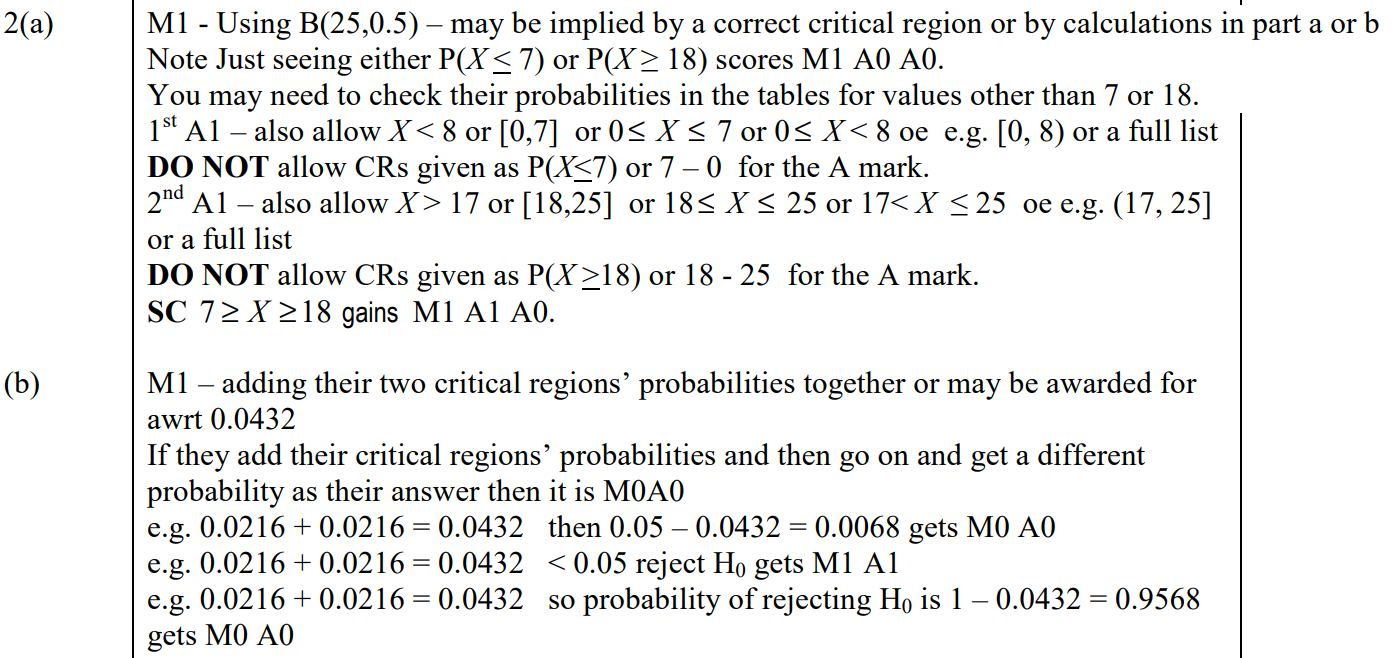 B notes
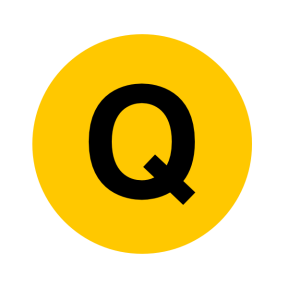 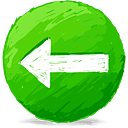 May 2012
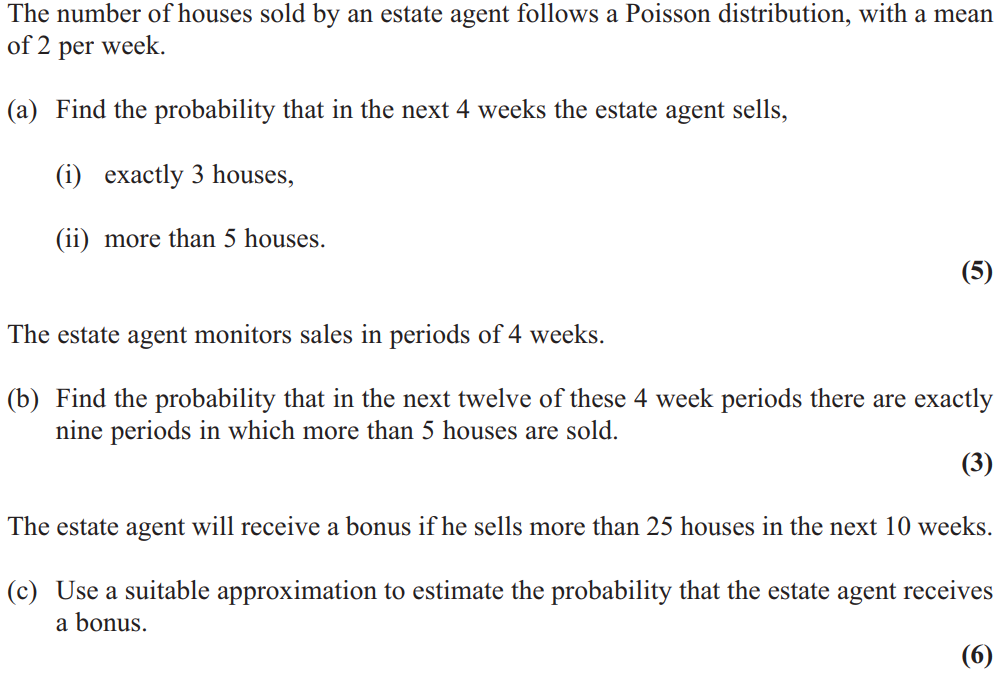 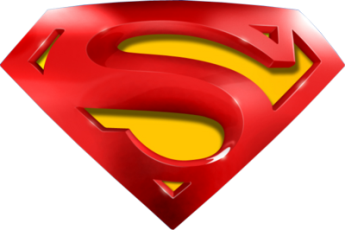 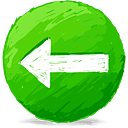 May 2012
A (i)
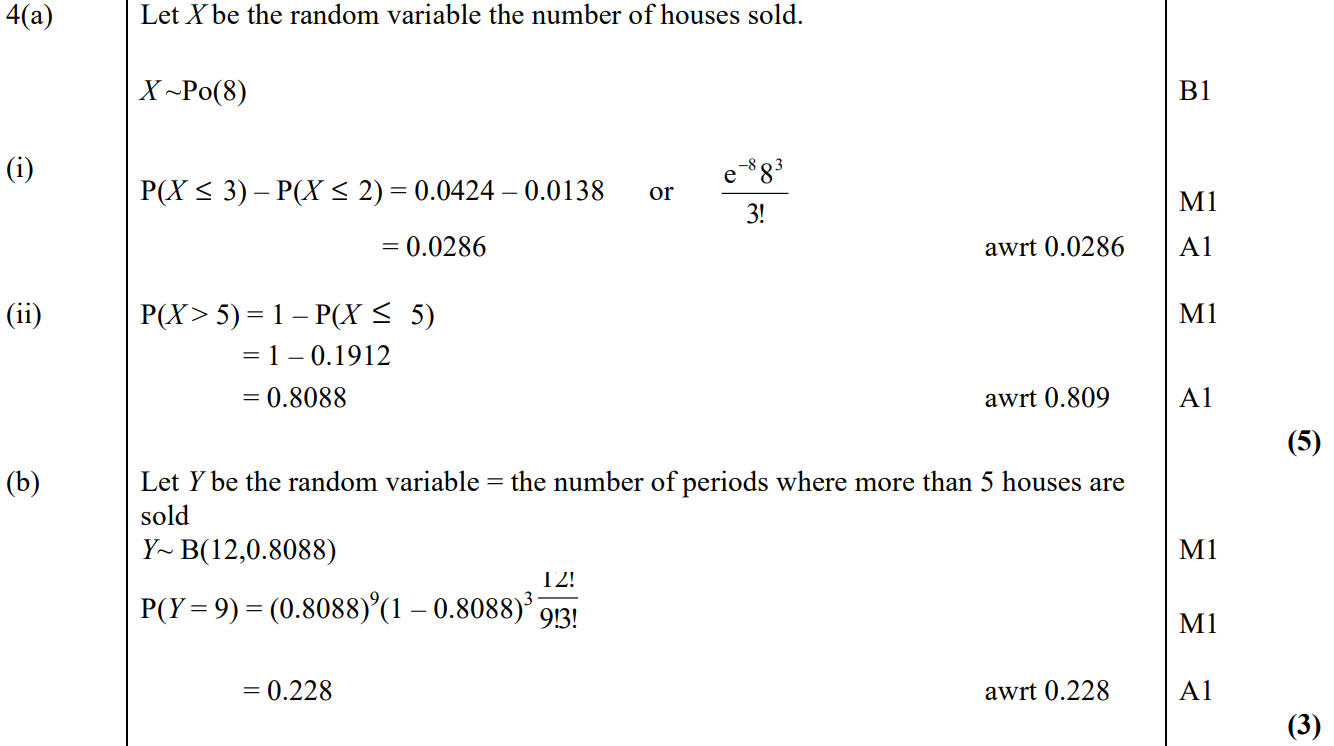 A (ii)
B
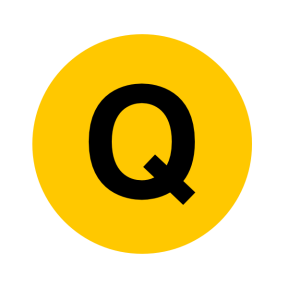 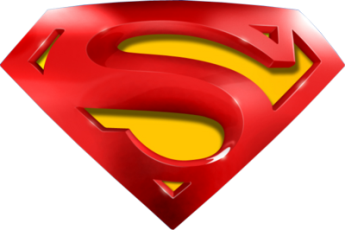 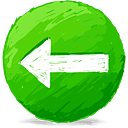 May 2012
C
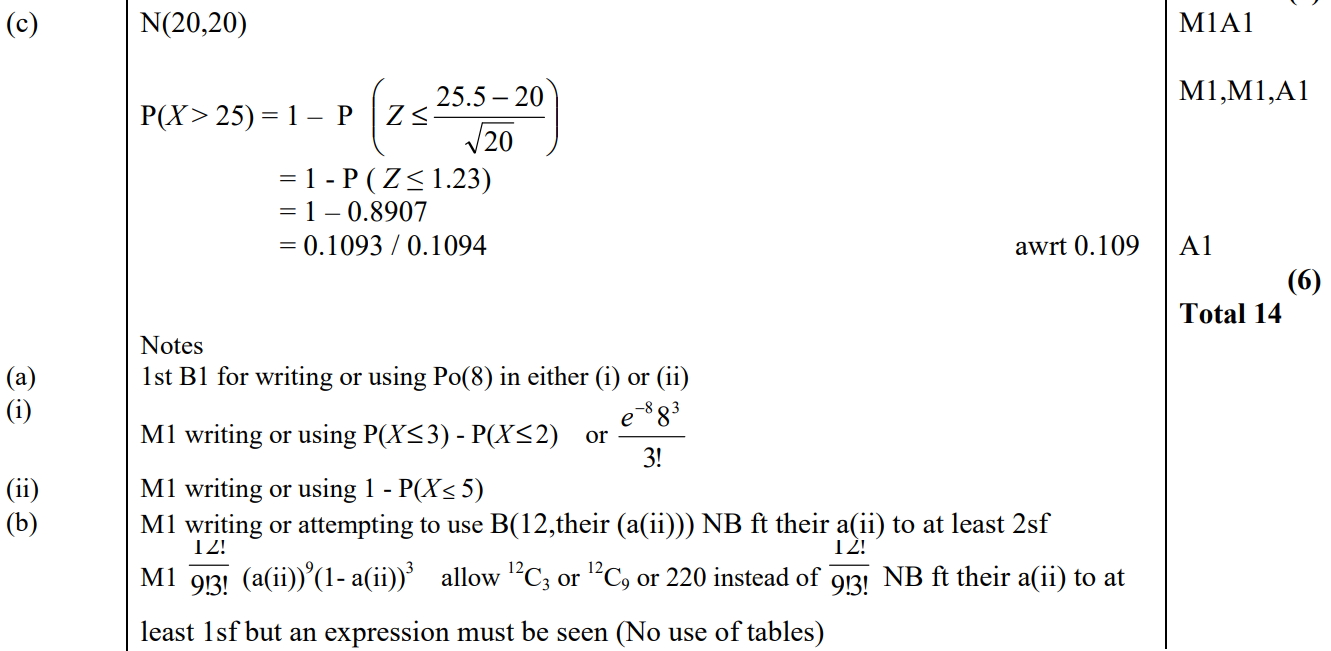 A notes
B notes
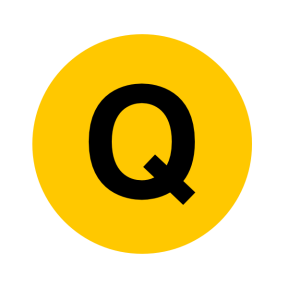 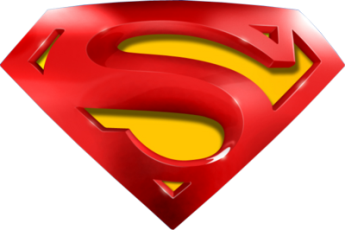 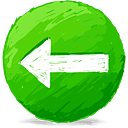 May 2012
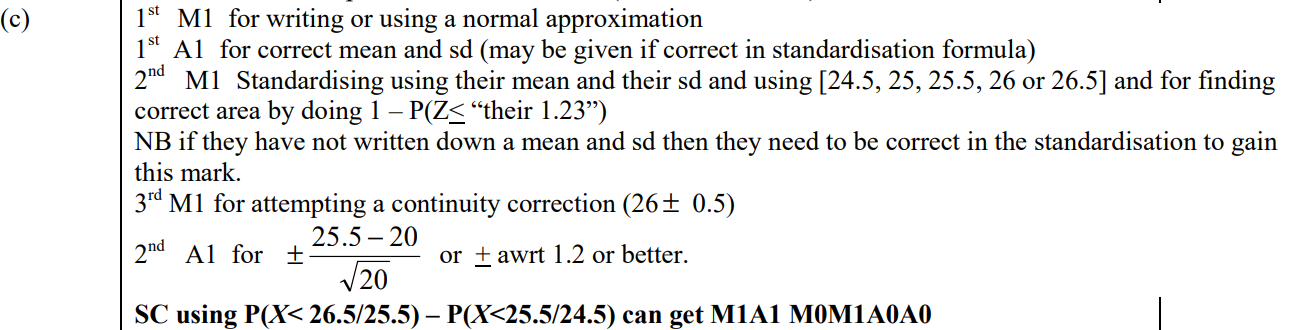 C notes
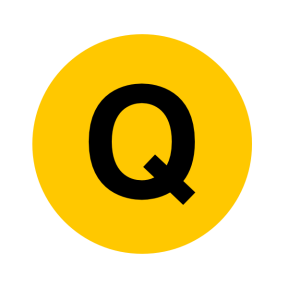 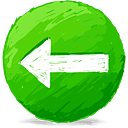 May 2012
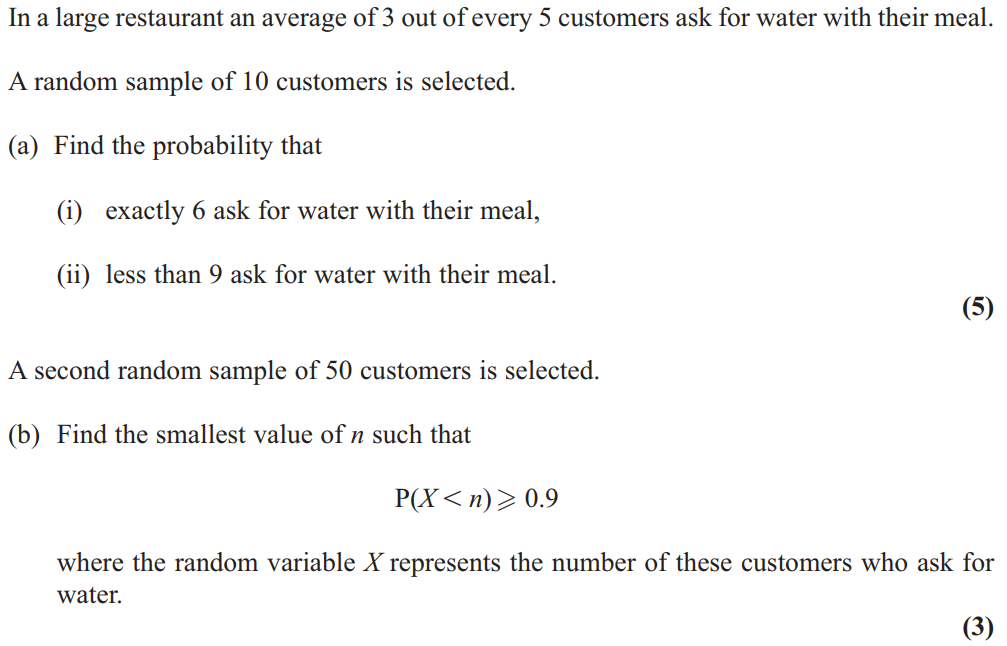 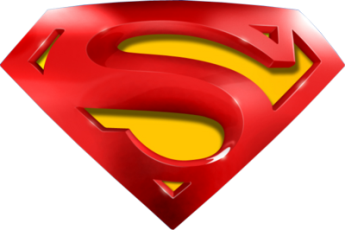 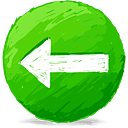 May 2012
A (i)
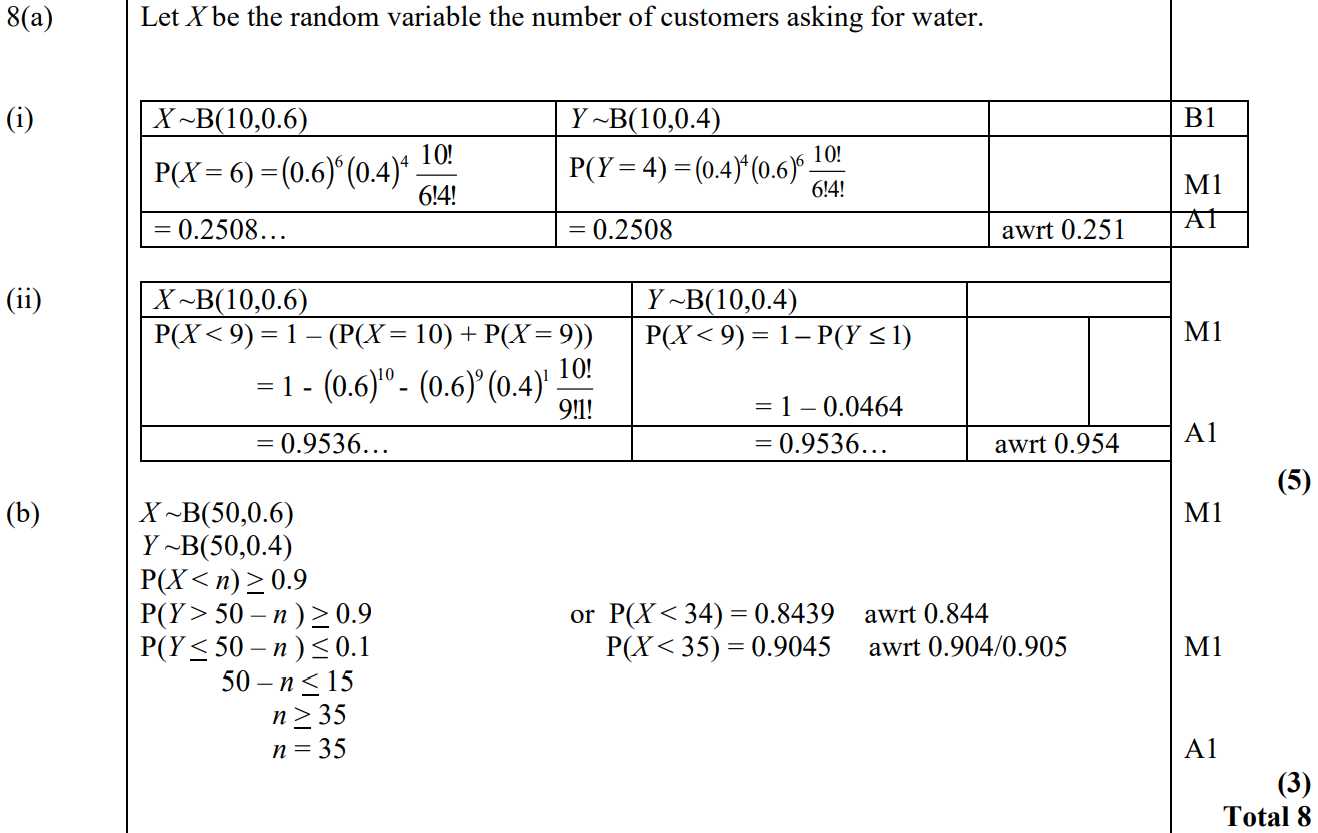 A (ii)
B
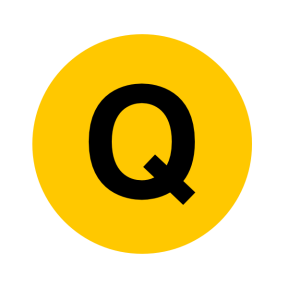 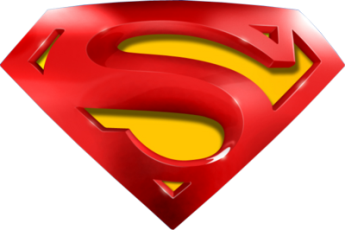 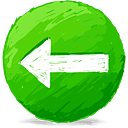 May 2012
A (i) notes
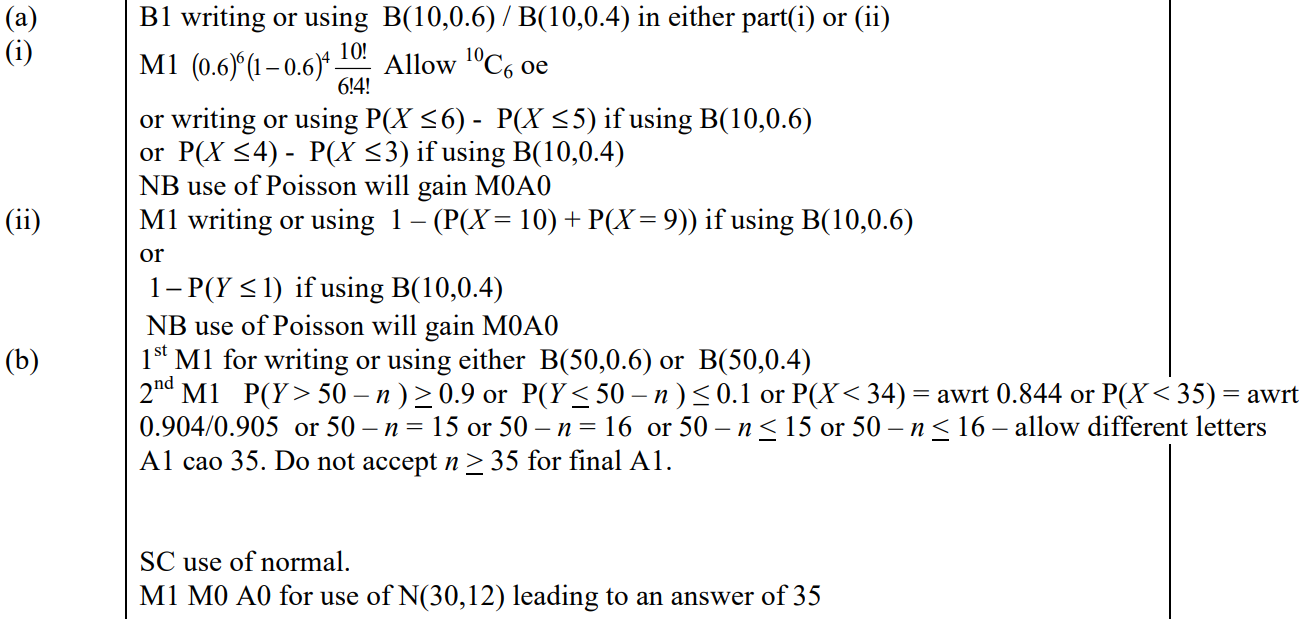 A (ii) notes
B notes
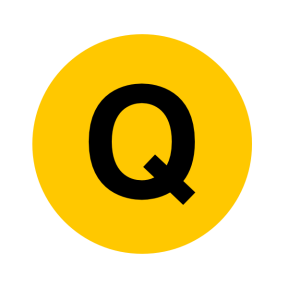 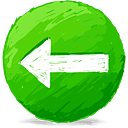 Jan 2013
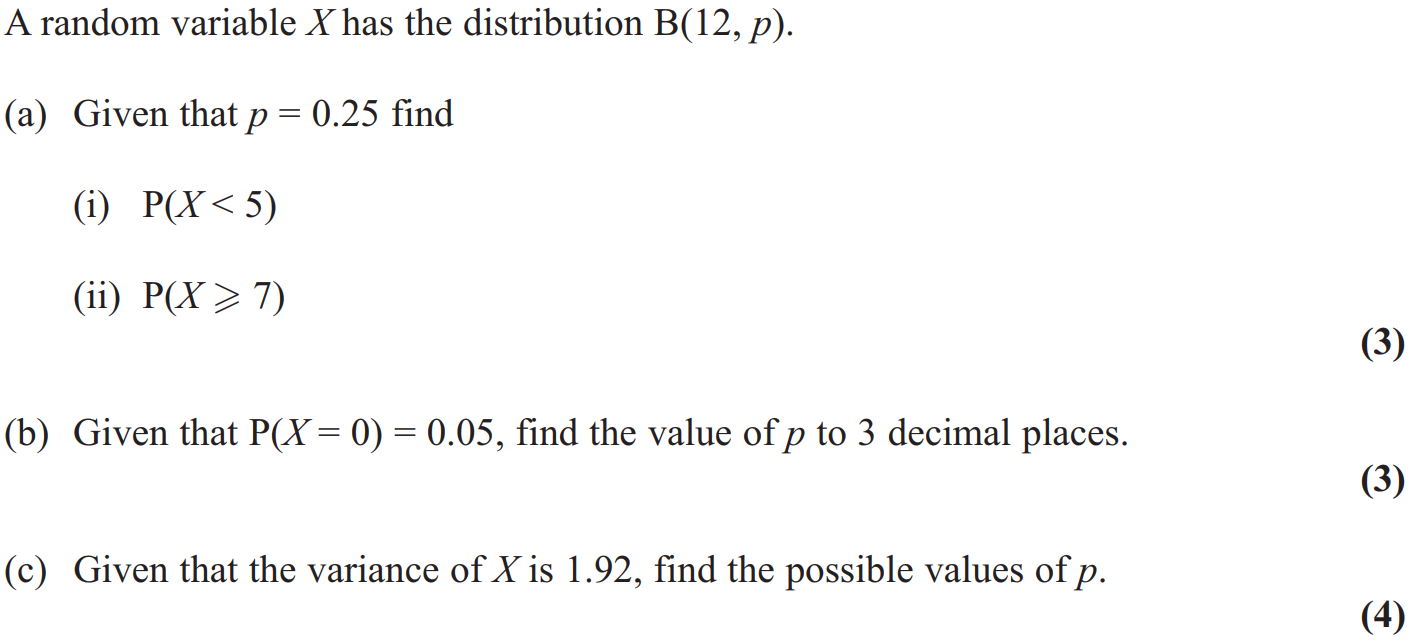 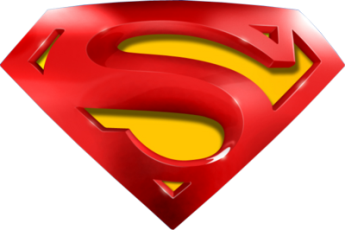 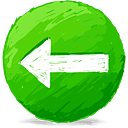 Jan 2013
A (i)
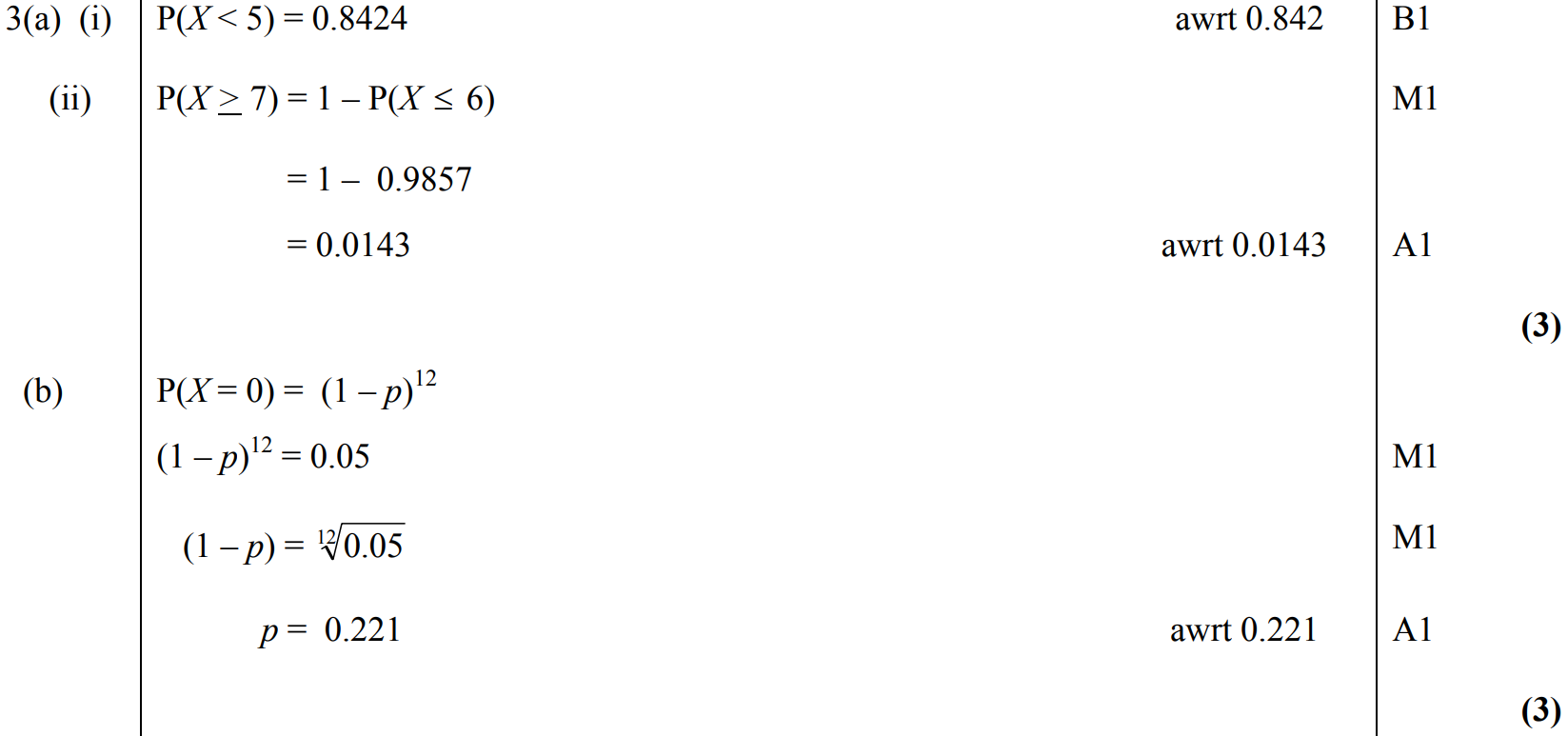 A (ii)
B
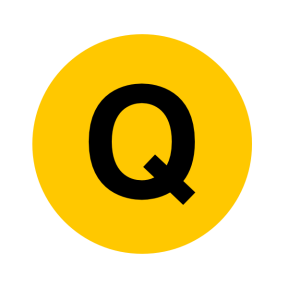 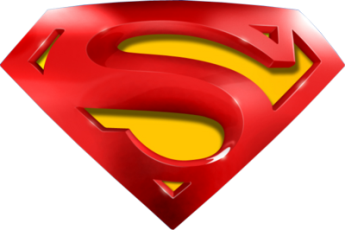 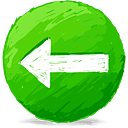 Jan 2013
C
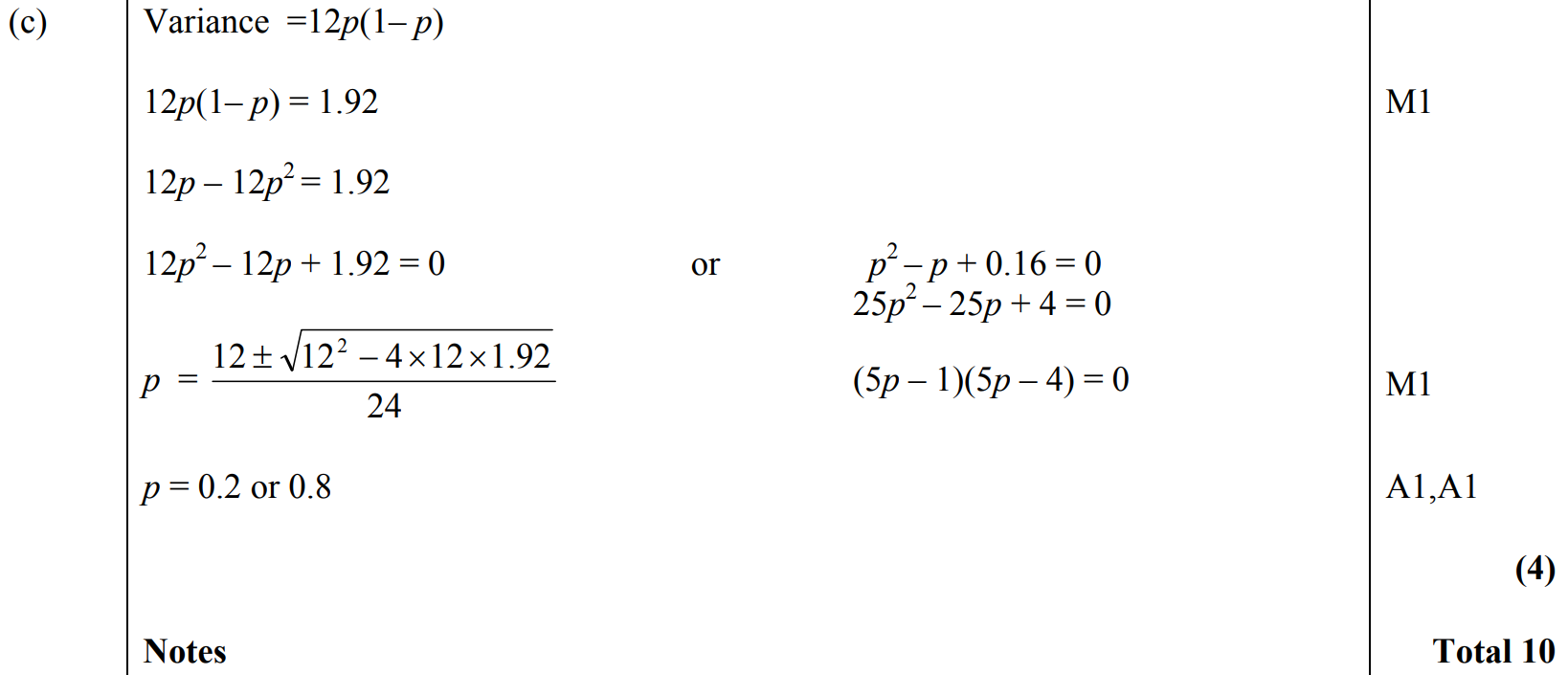 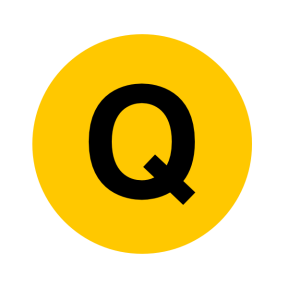 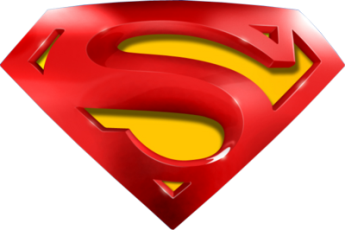 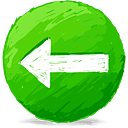 Jan 2013
A (ii) notes
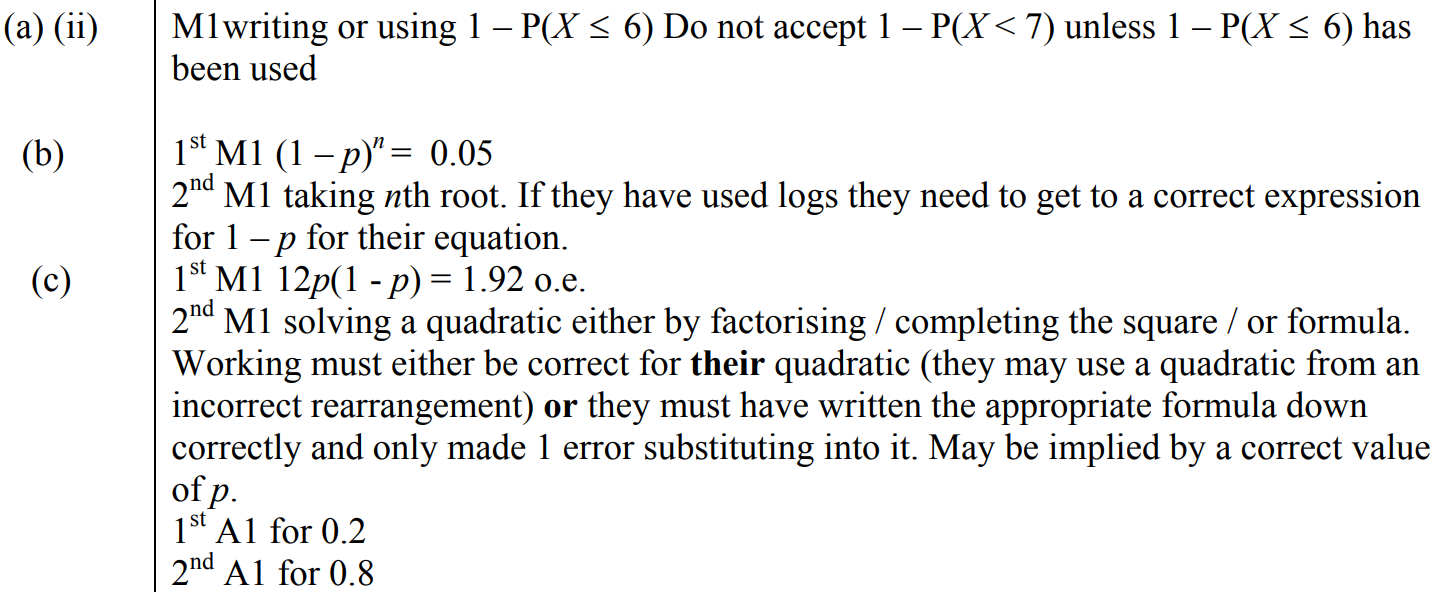 B notes
C notes
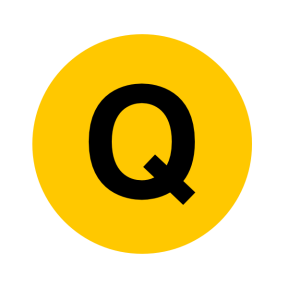 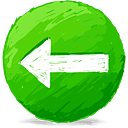 Jan 2013
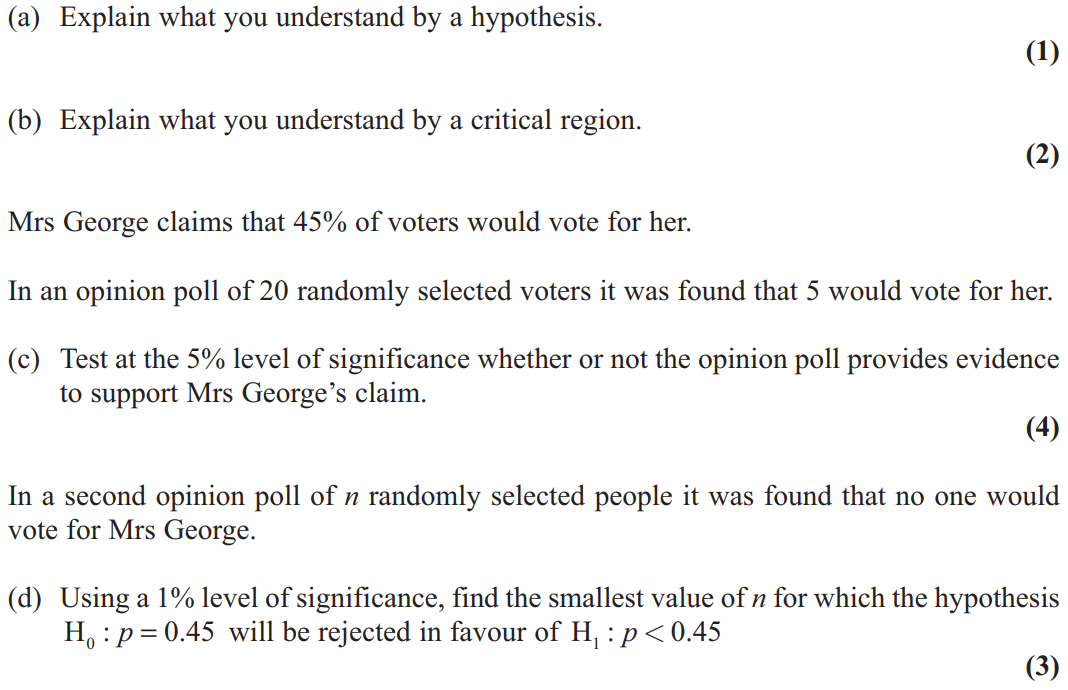 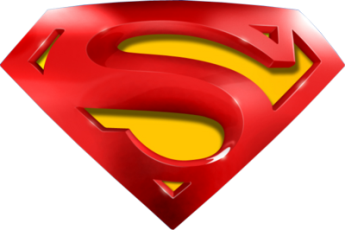 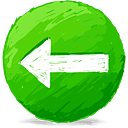 Jan 2013
A
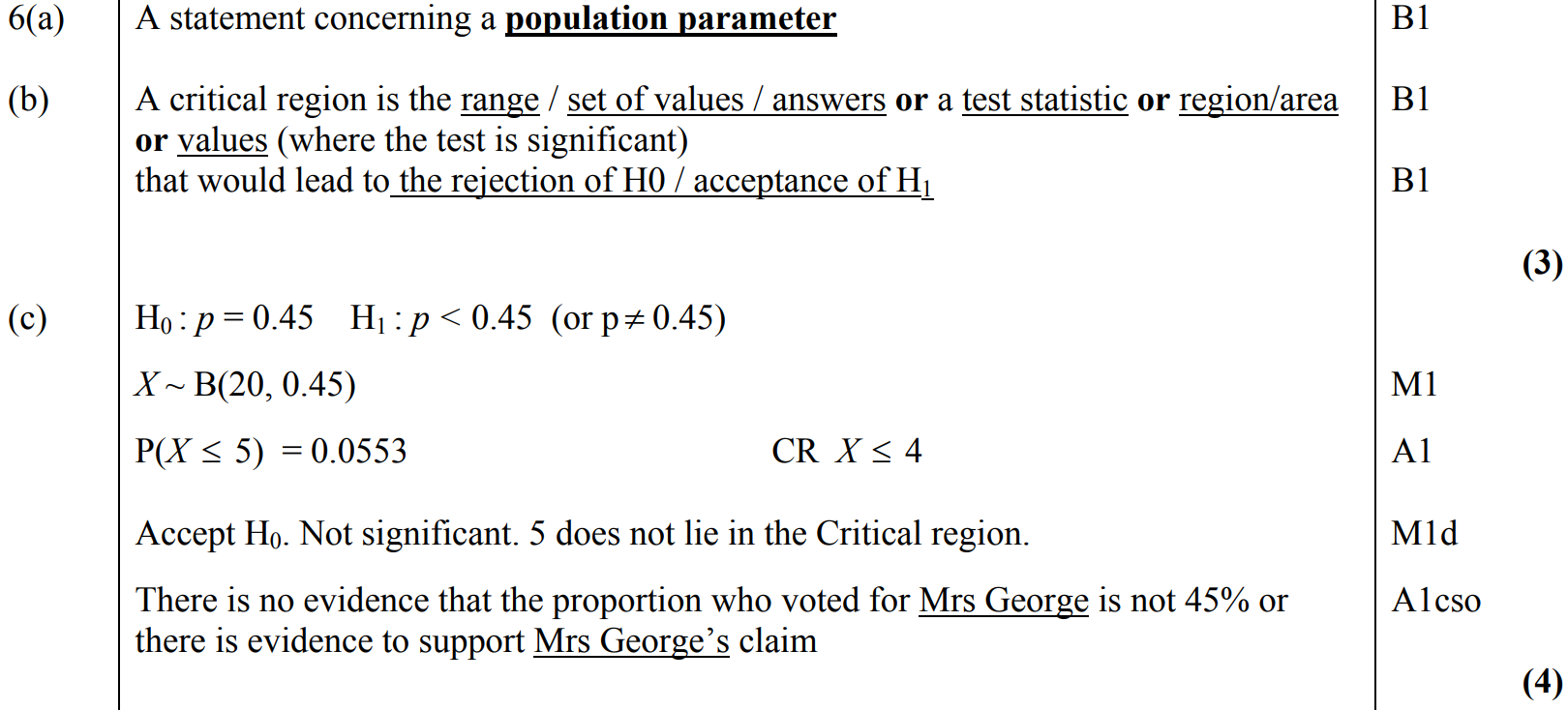 B
C
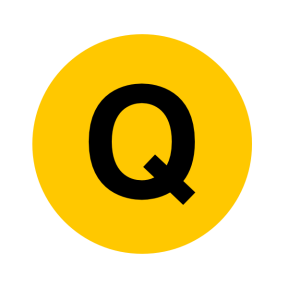 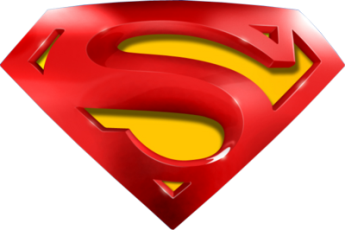 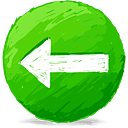 Jan 2013
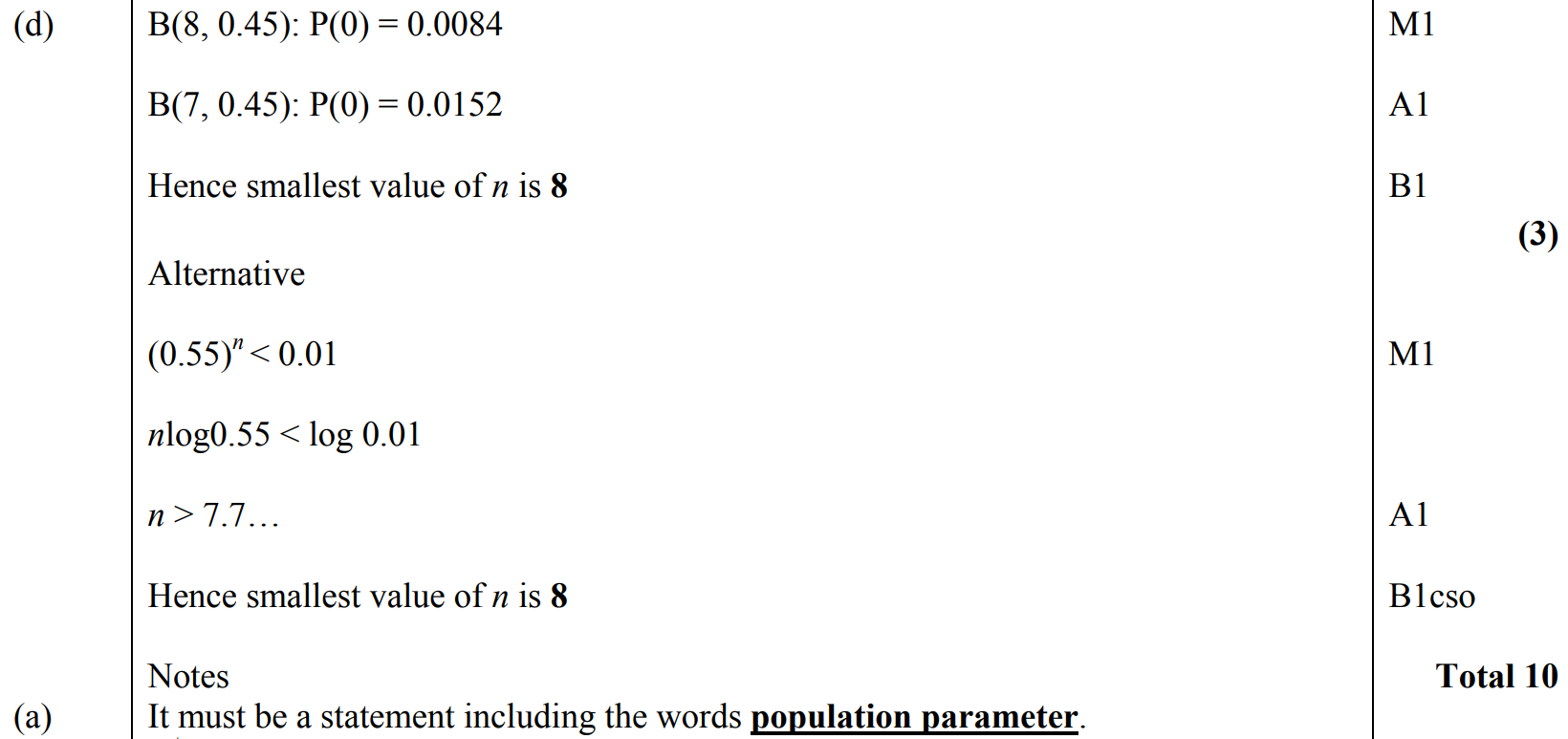 D
A notes
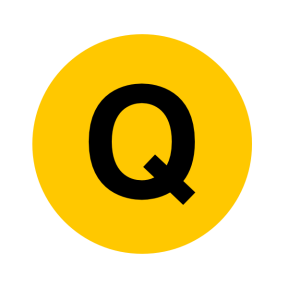 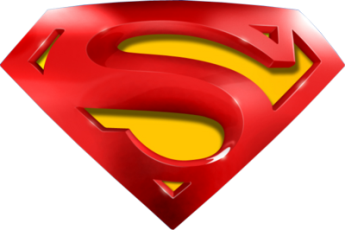 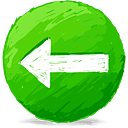 Jan 2013
C notes
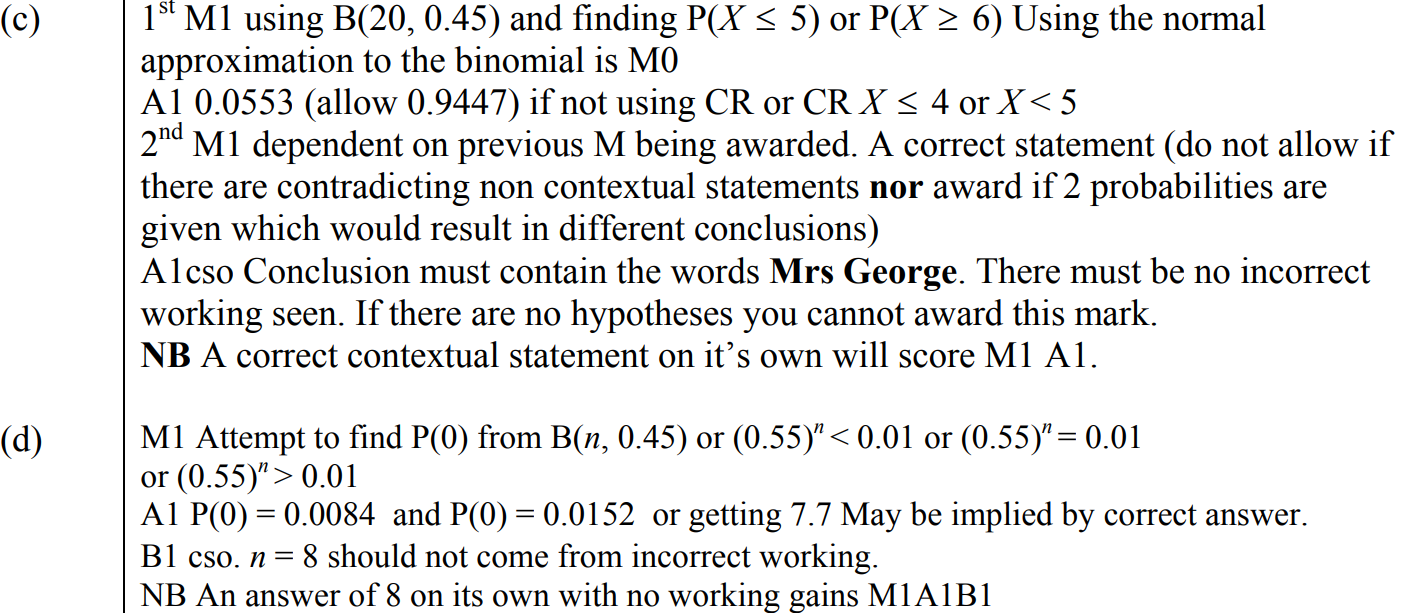 D notes
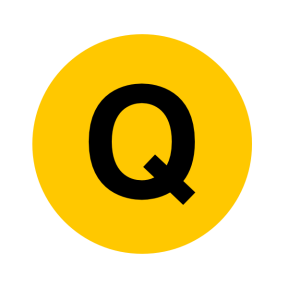 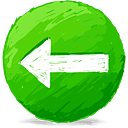 May 2013
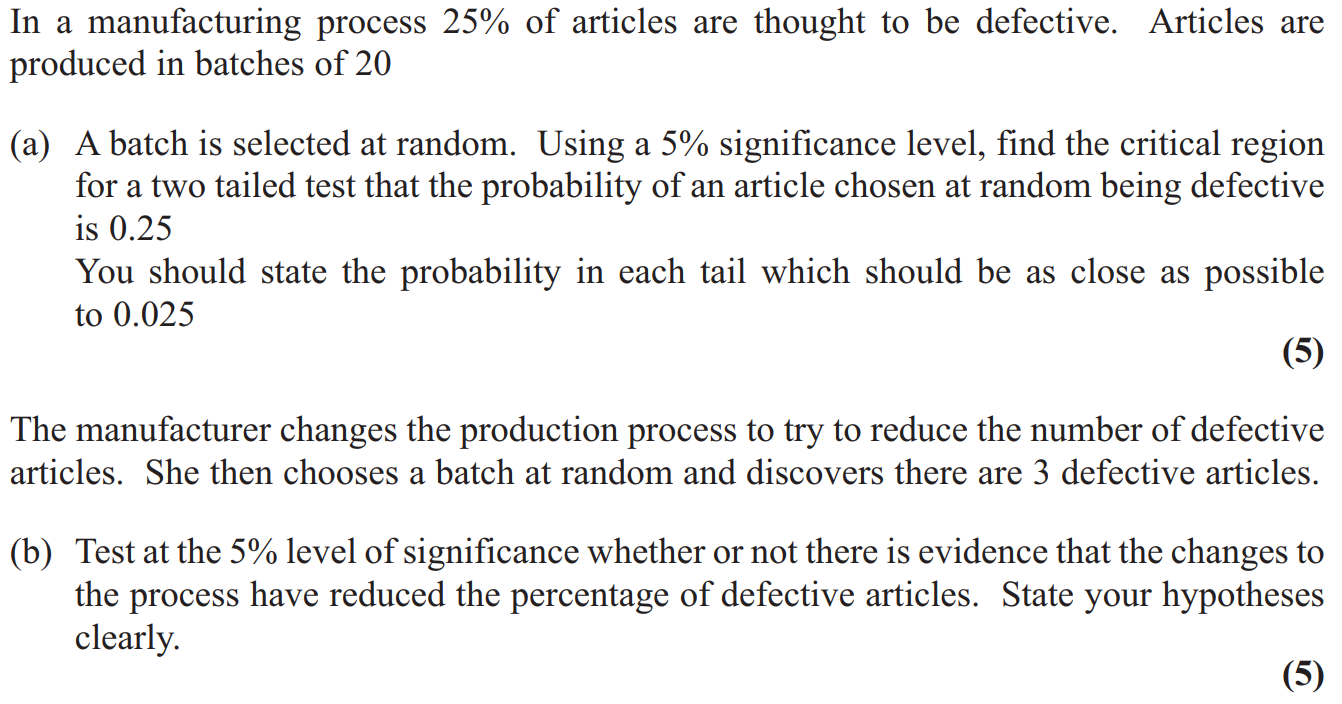 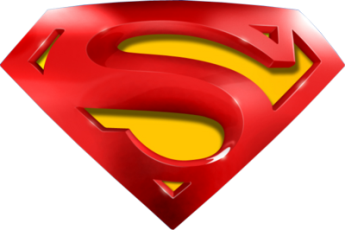 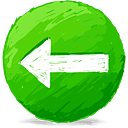 May 2013
A
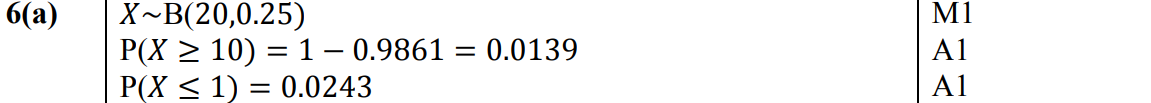 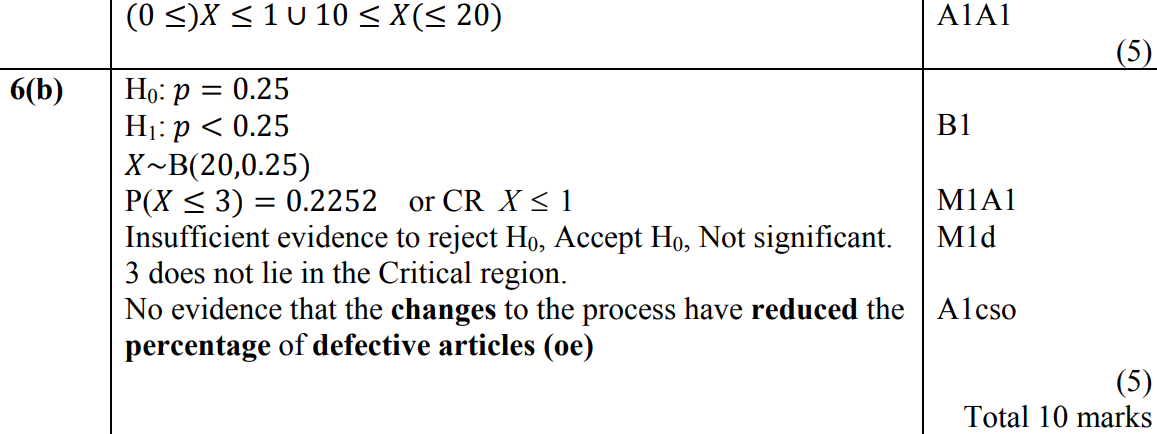 B
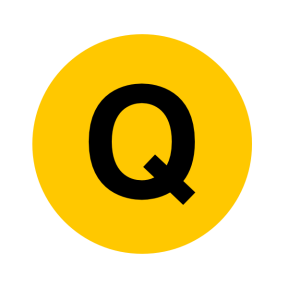 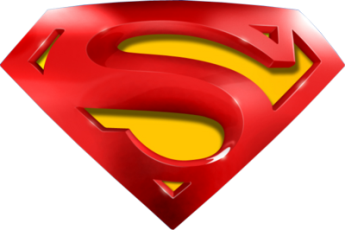 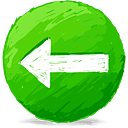 May 2013
A notes
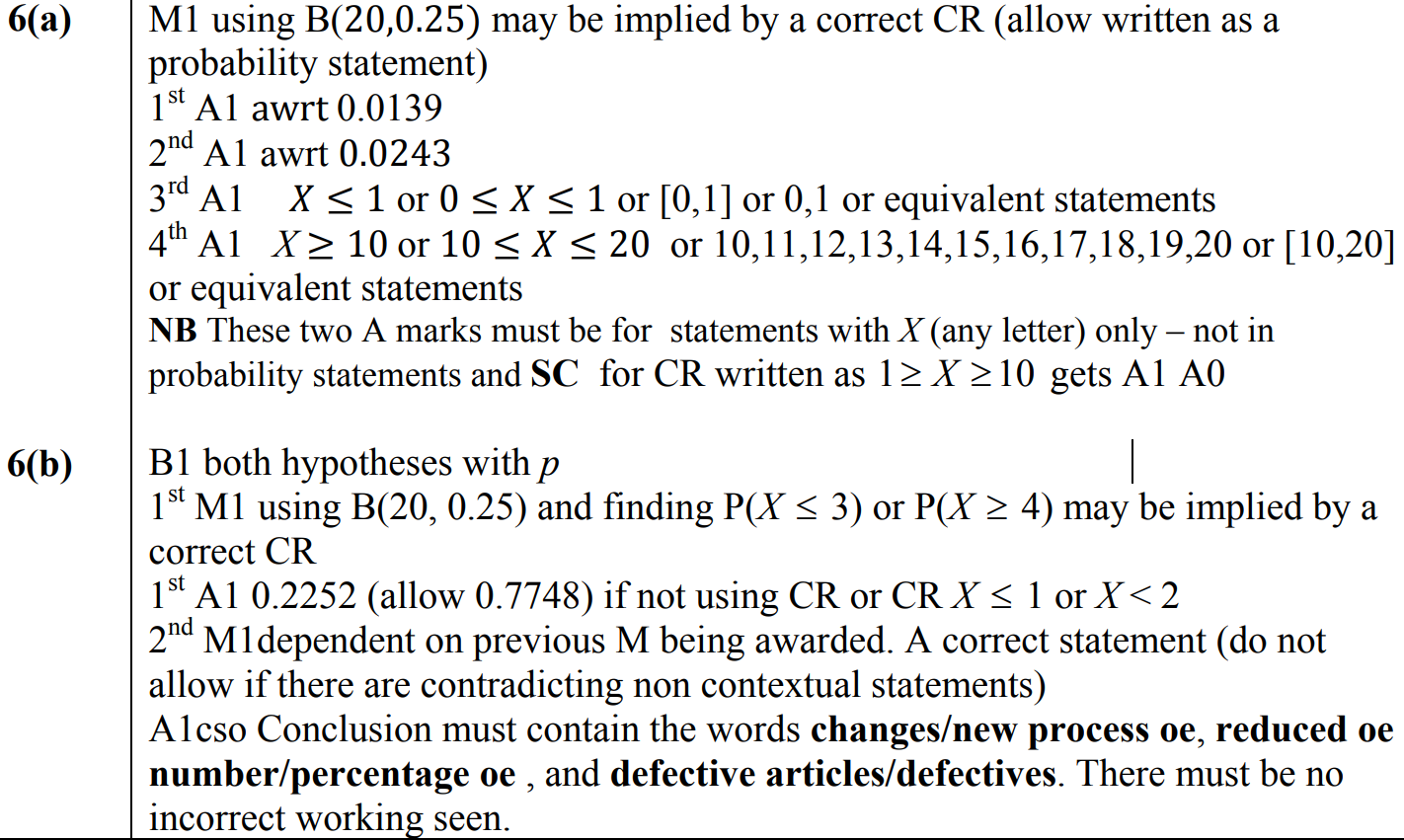 B notes
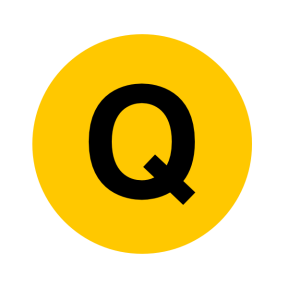 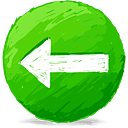 May 2013
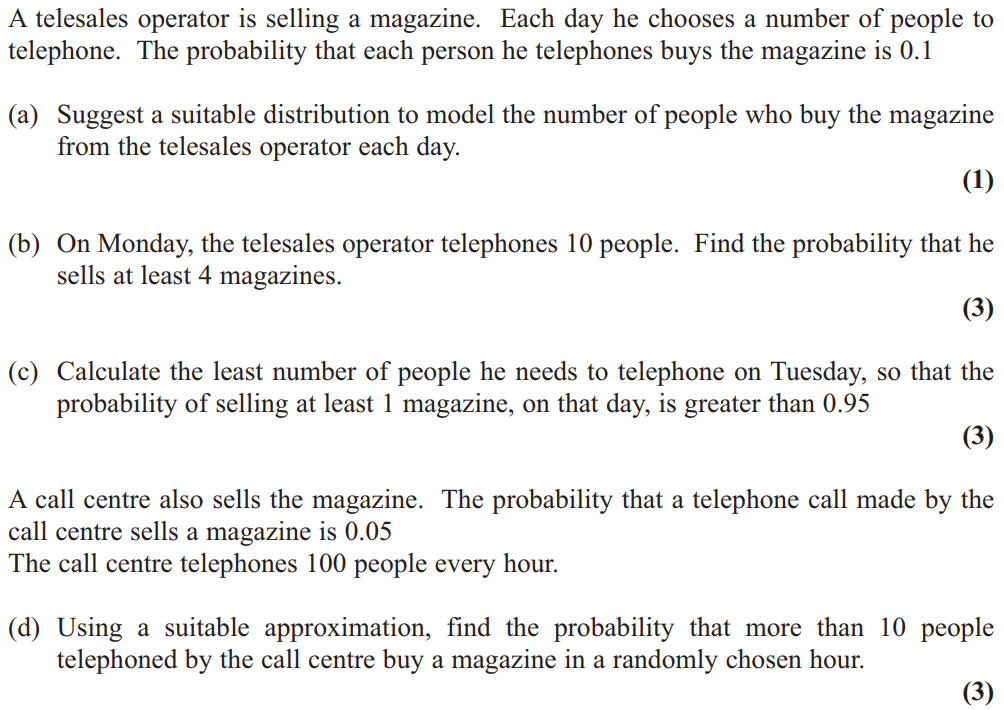 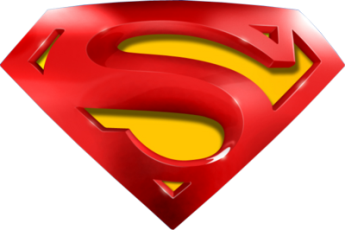 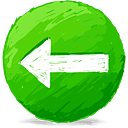 May 2013
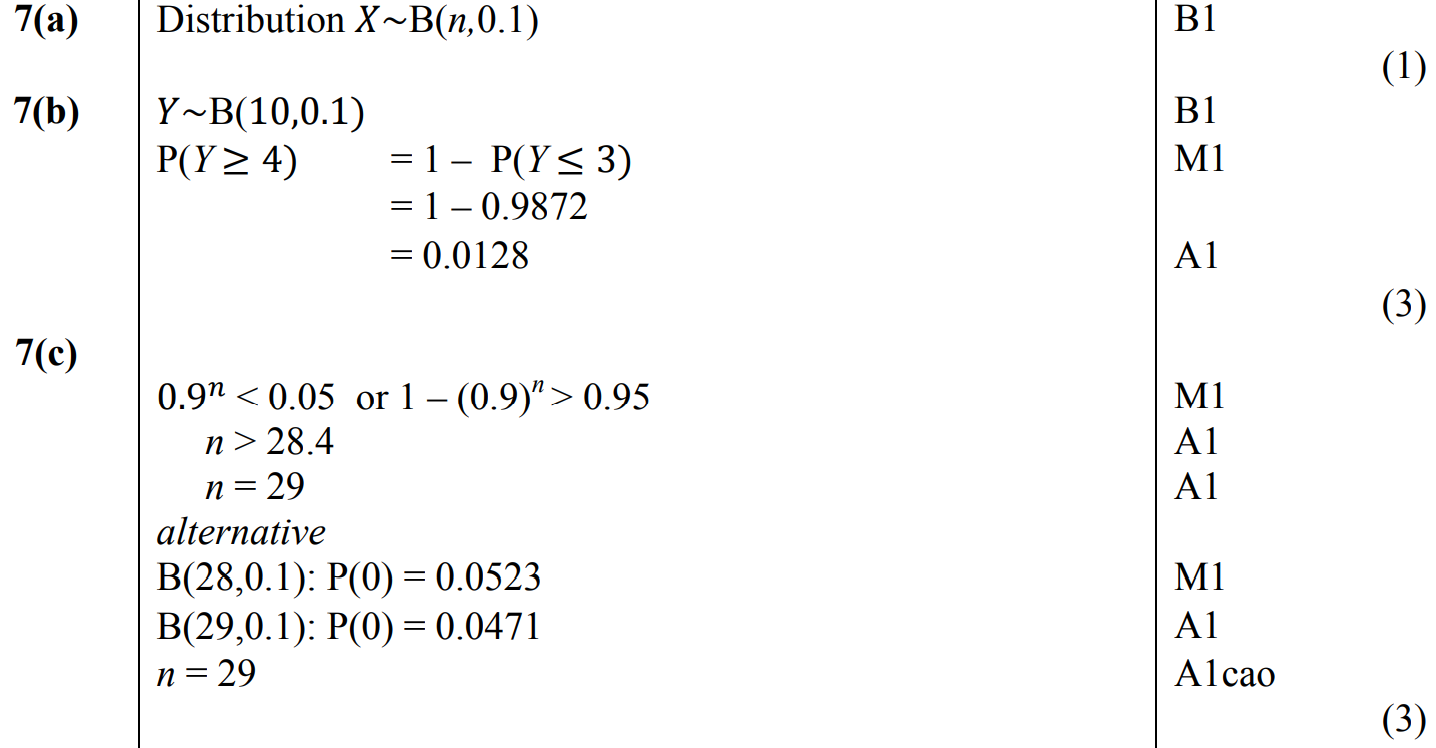 A
B
C
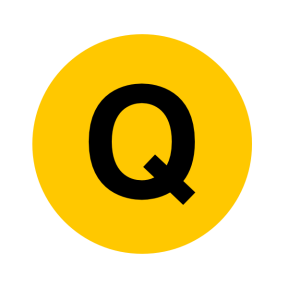 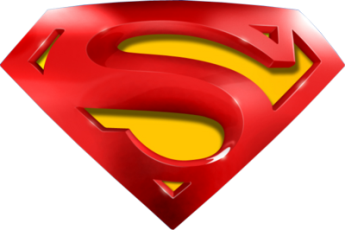 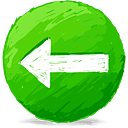 May 2013
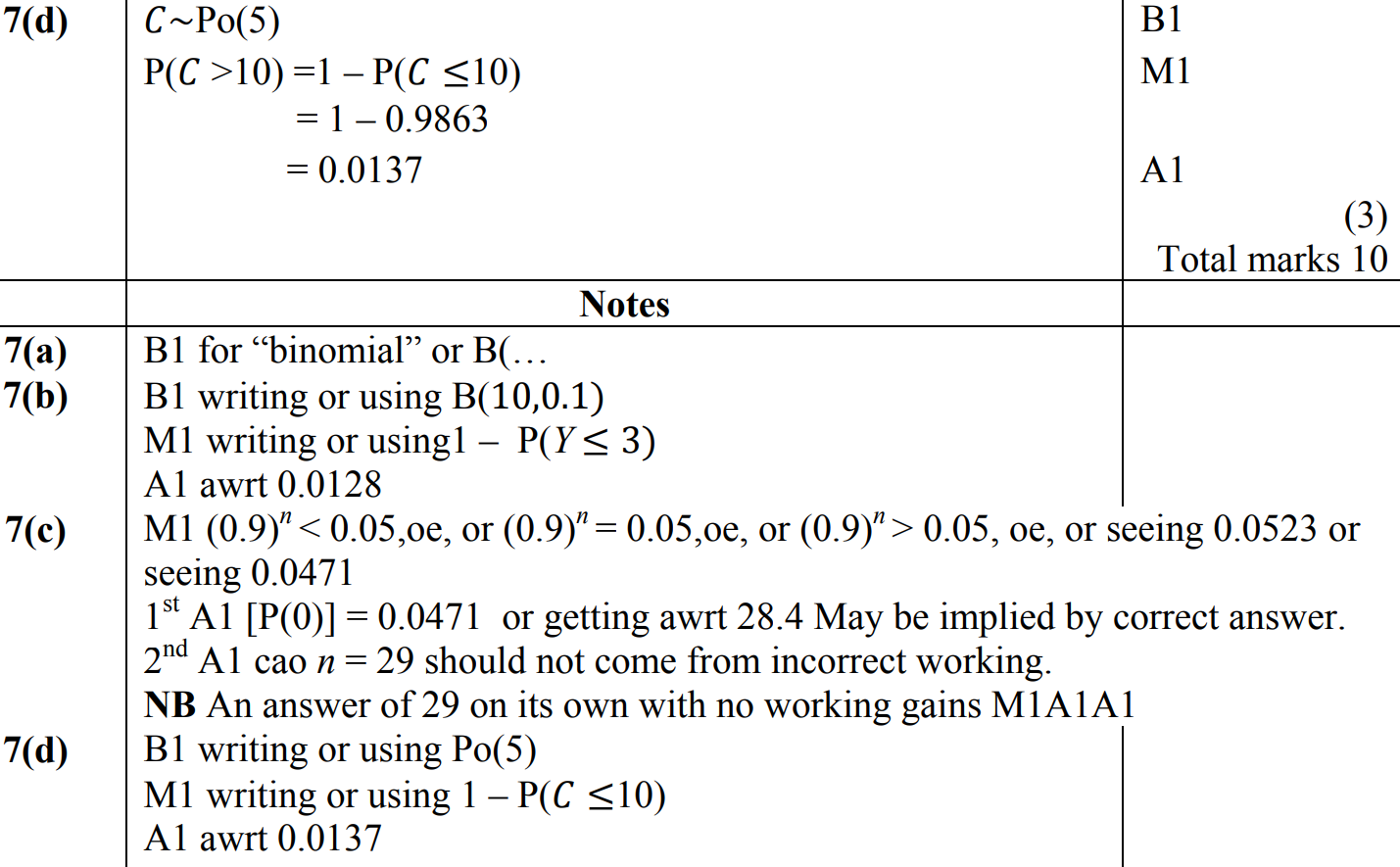 D
A notes
B notes
C notes
D notes
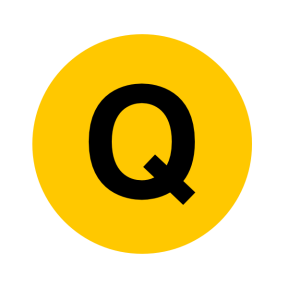 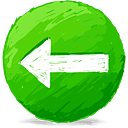 June 2014
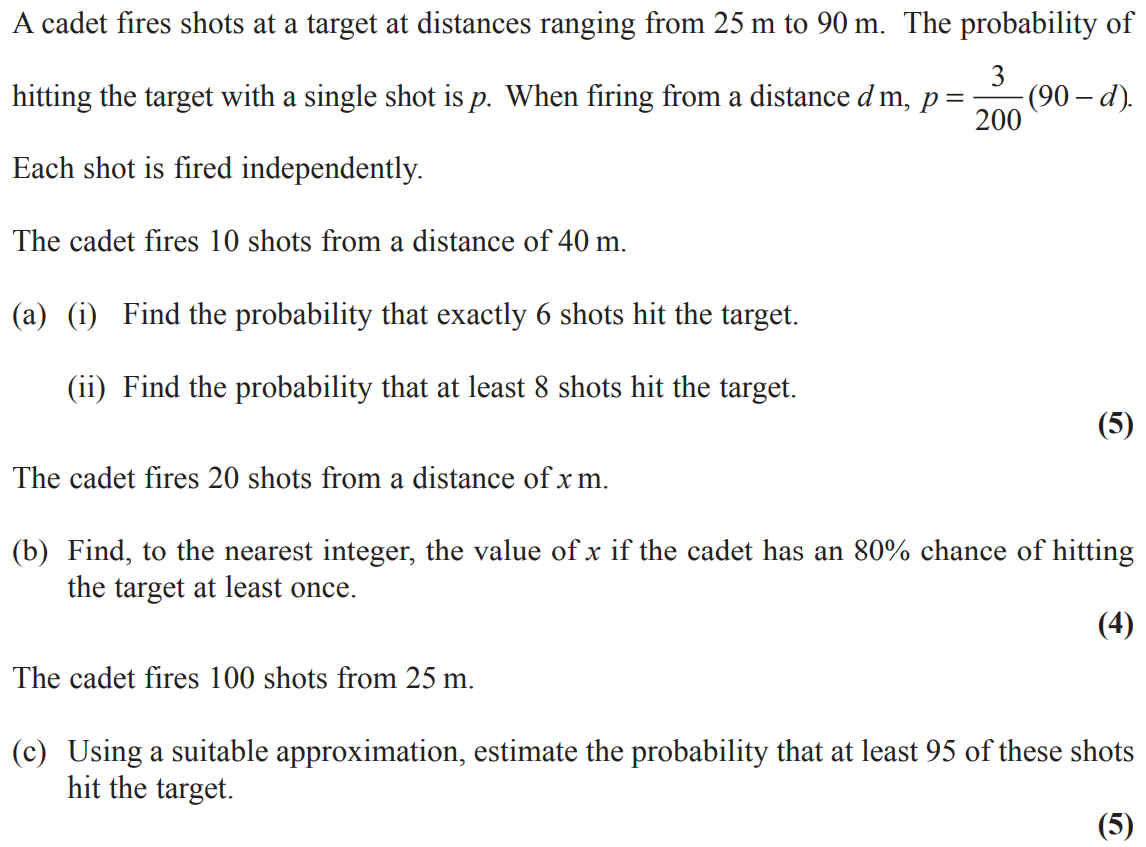 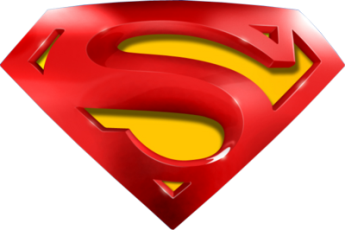 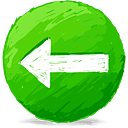 June 2014
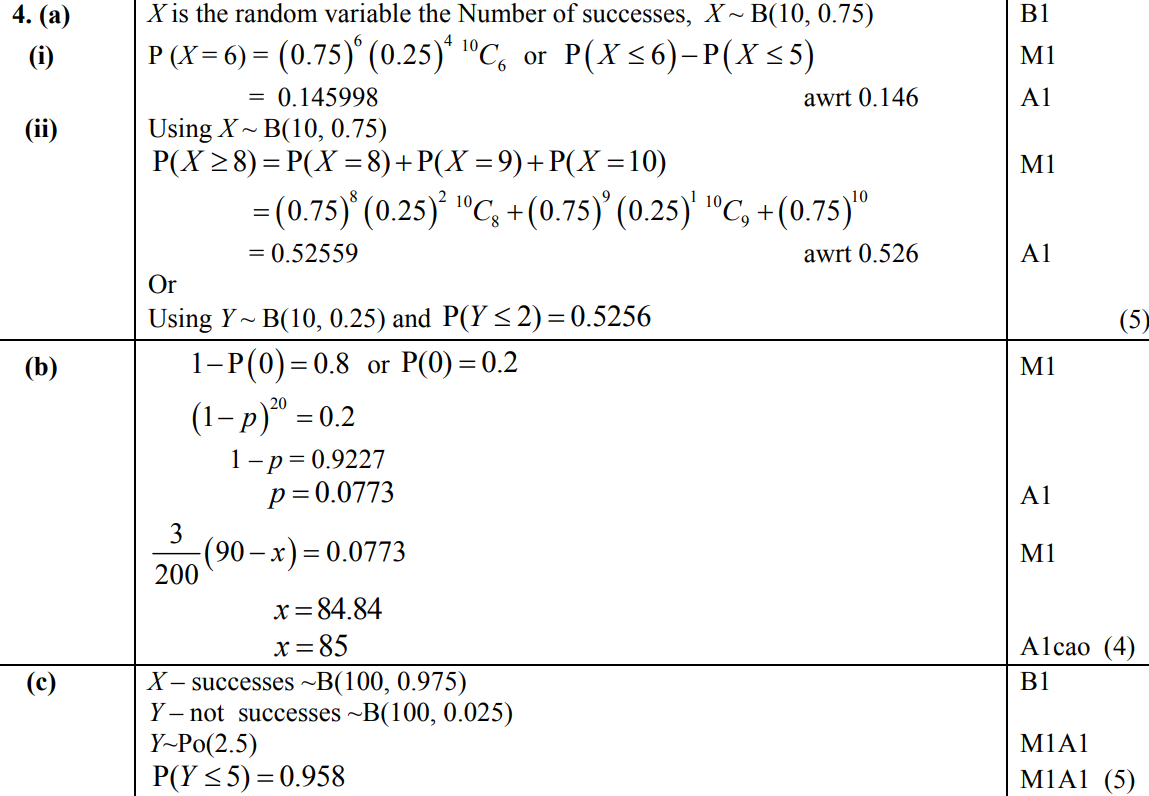 A (i)
A (ii)
B
C
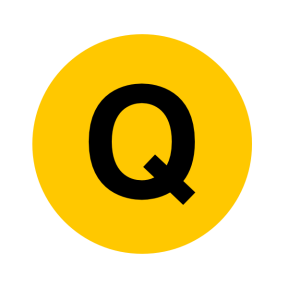 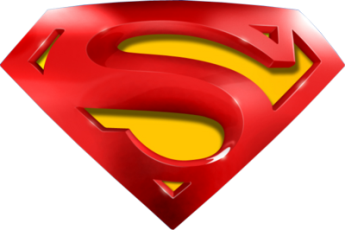 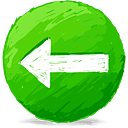 June 2014
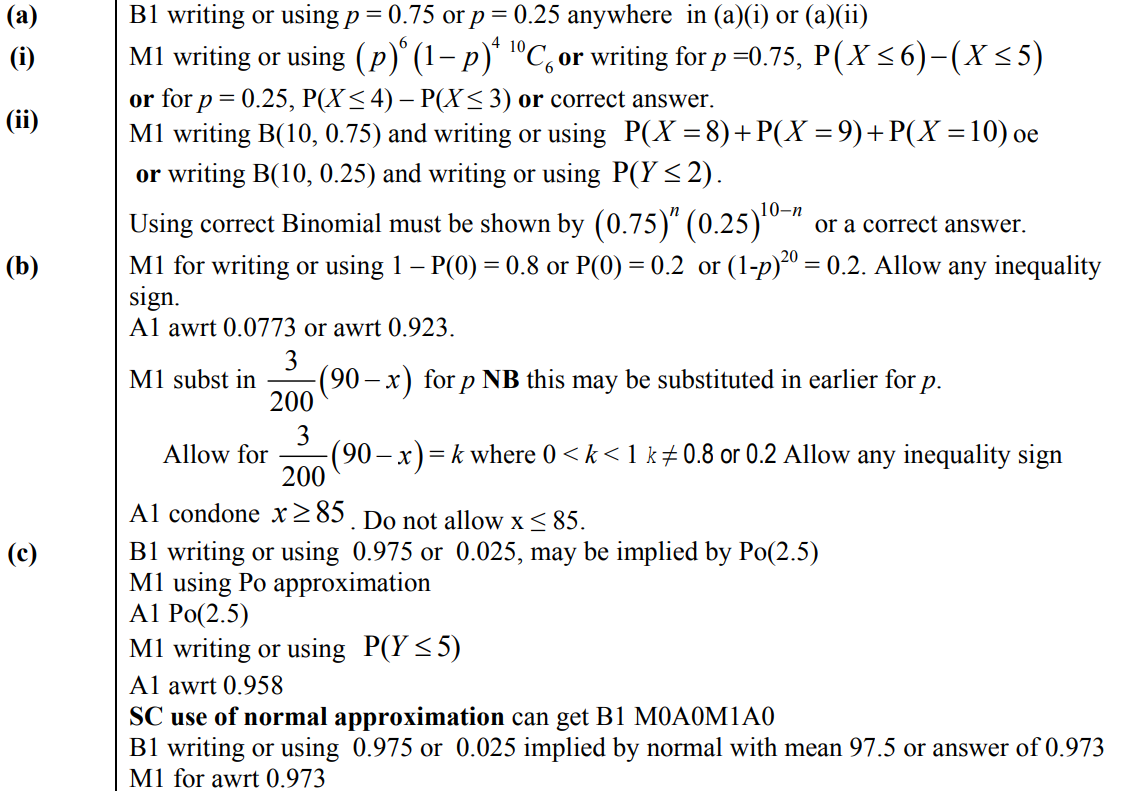 A (i) notes
A (ii) notes
B notes
C notes
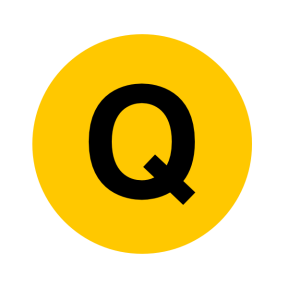 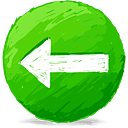 June 2015
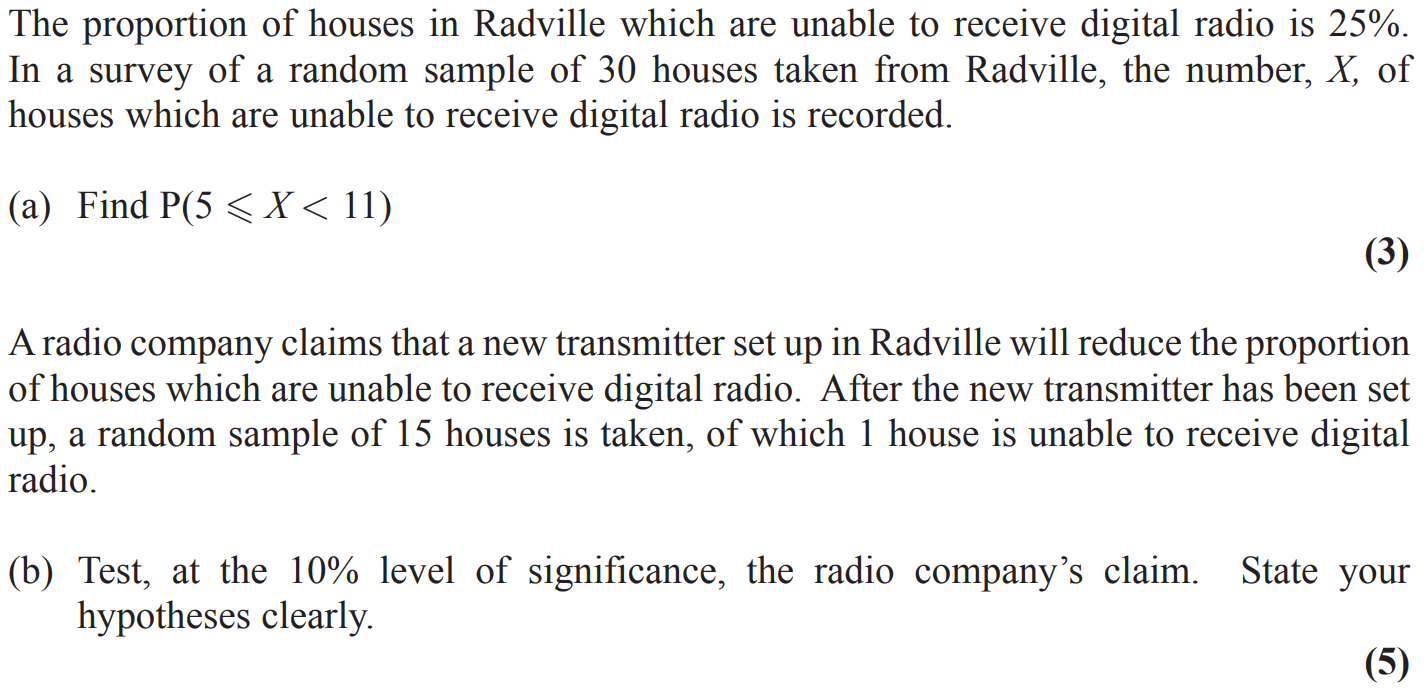 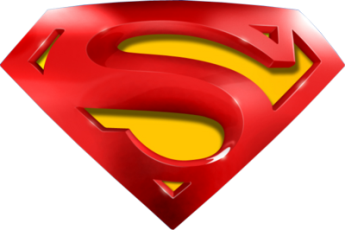 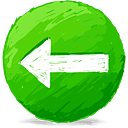 June 2015
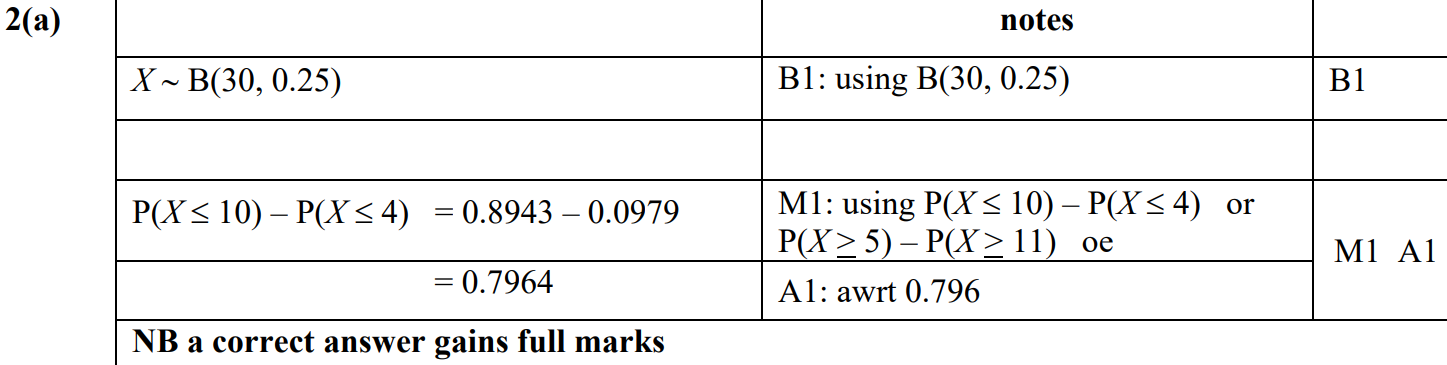 A
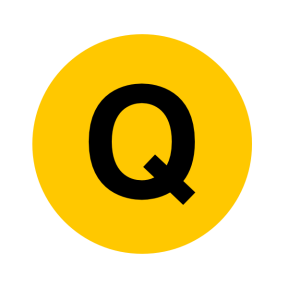 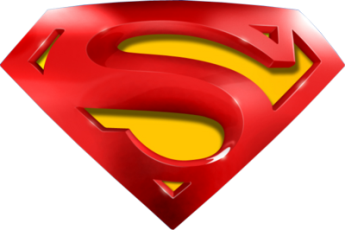 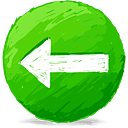 June 2015
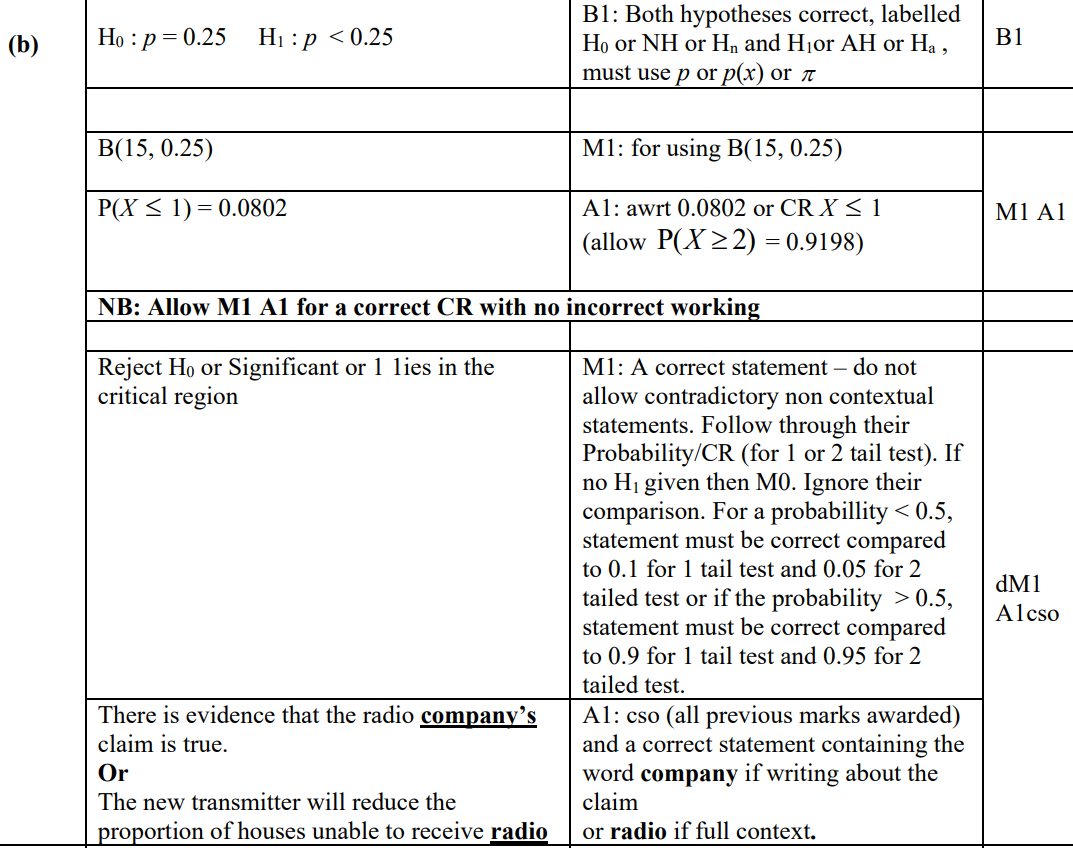 B
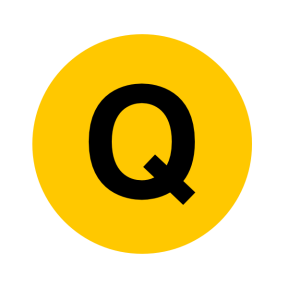 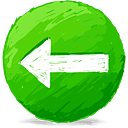 June 2016
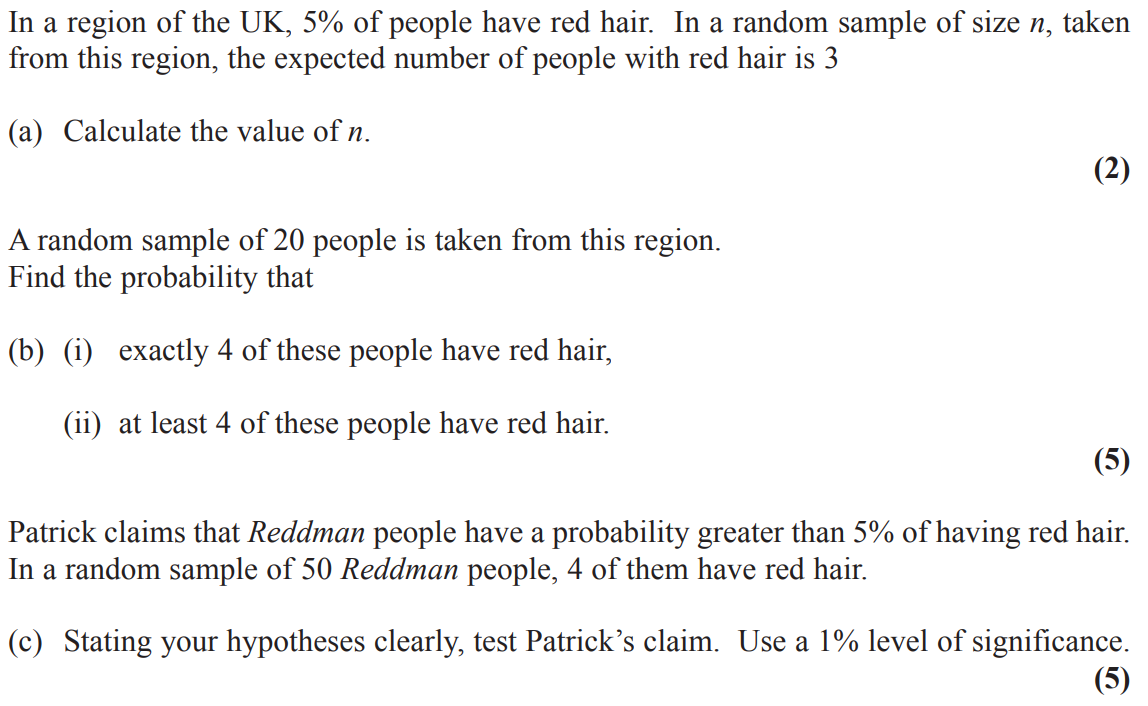 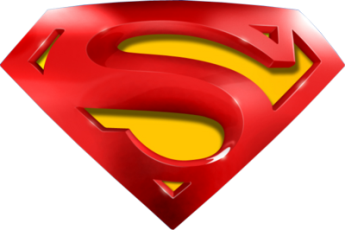 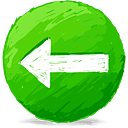 June 2016
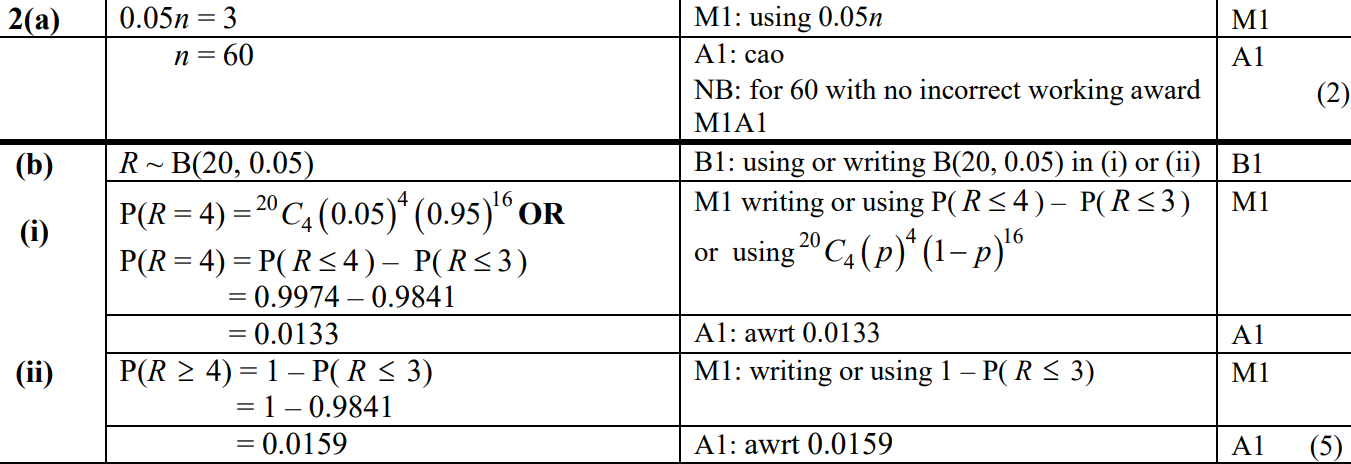 A
B (i)
B (ii)
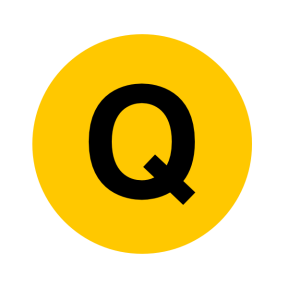 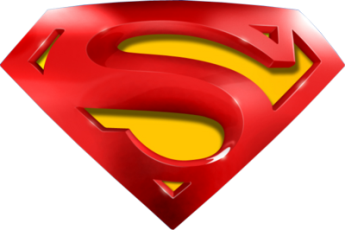 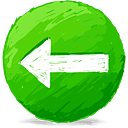 June 2016
C
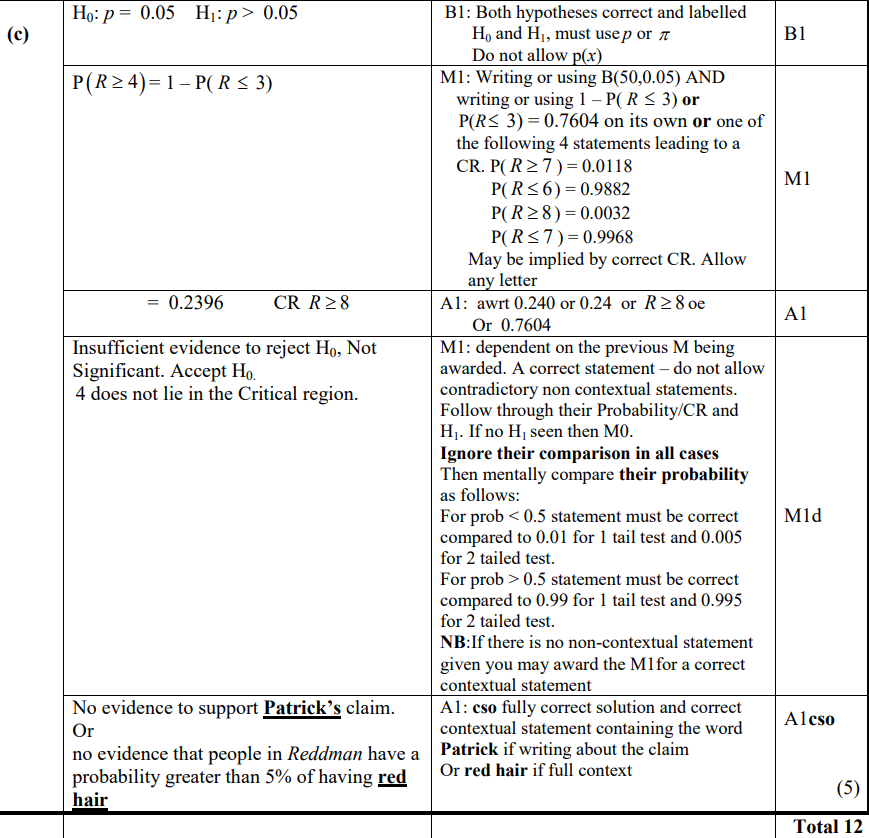 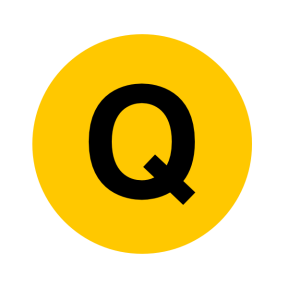 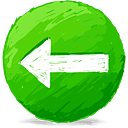 June 2017
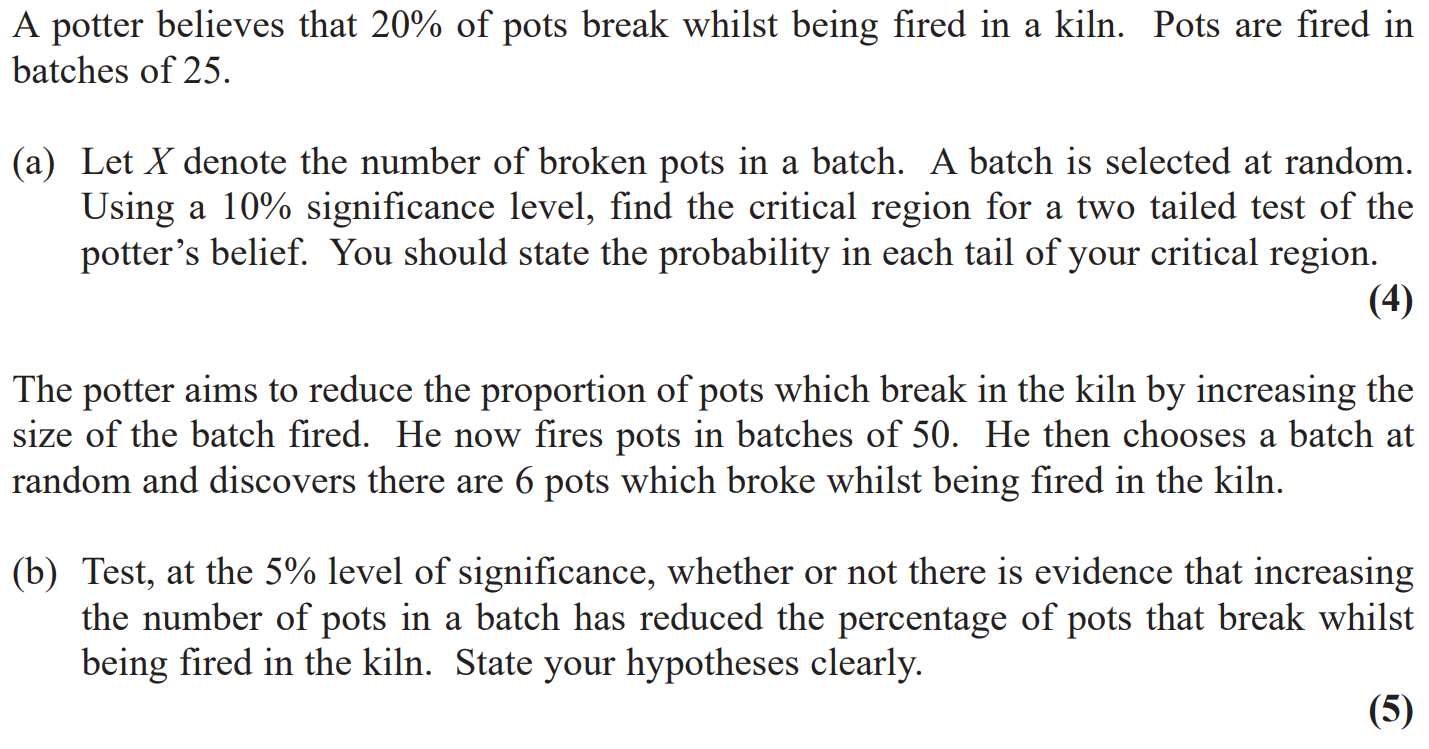 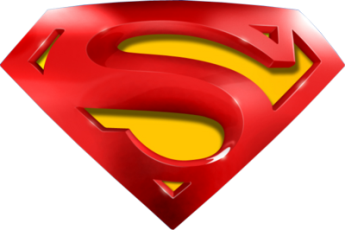 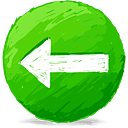 June 2017
A
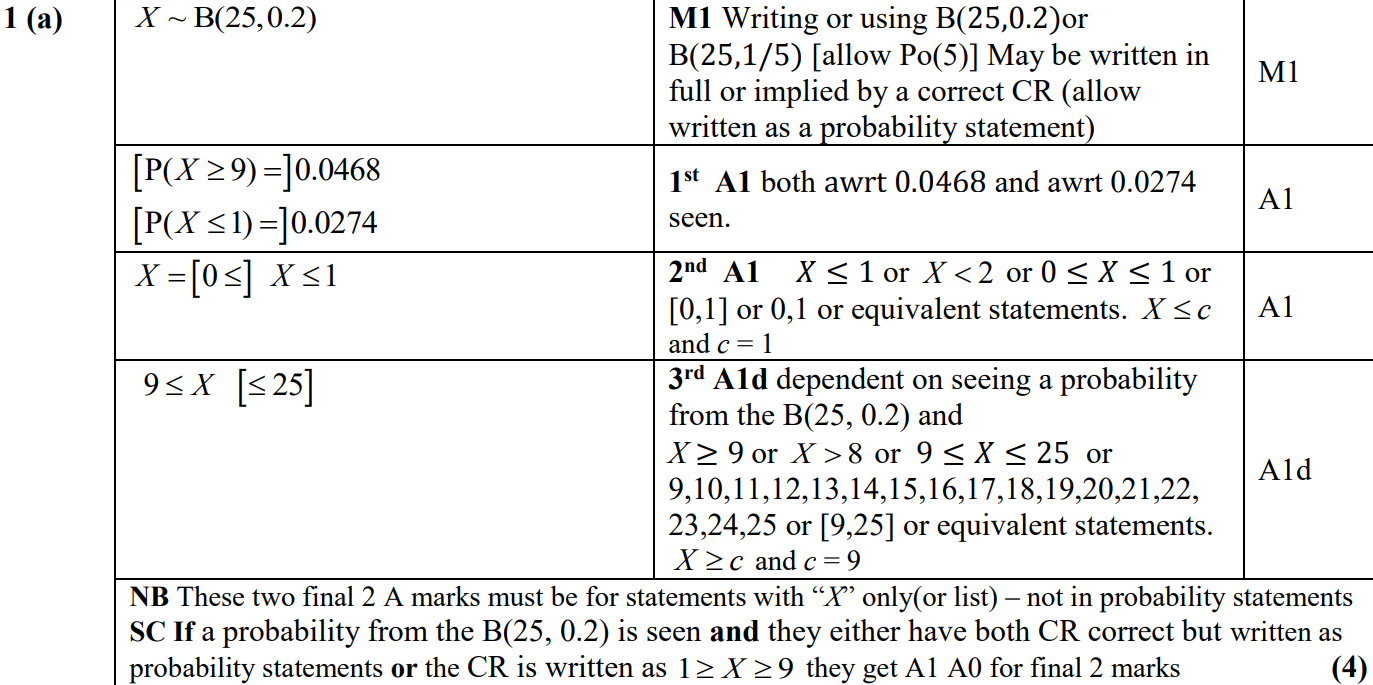 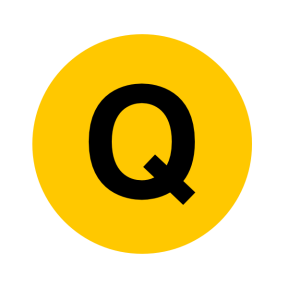 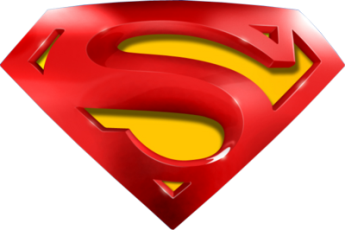 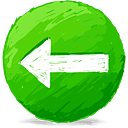 June 2017
B
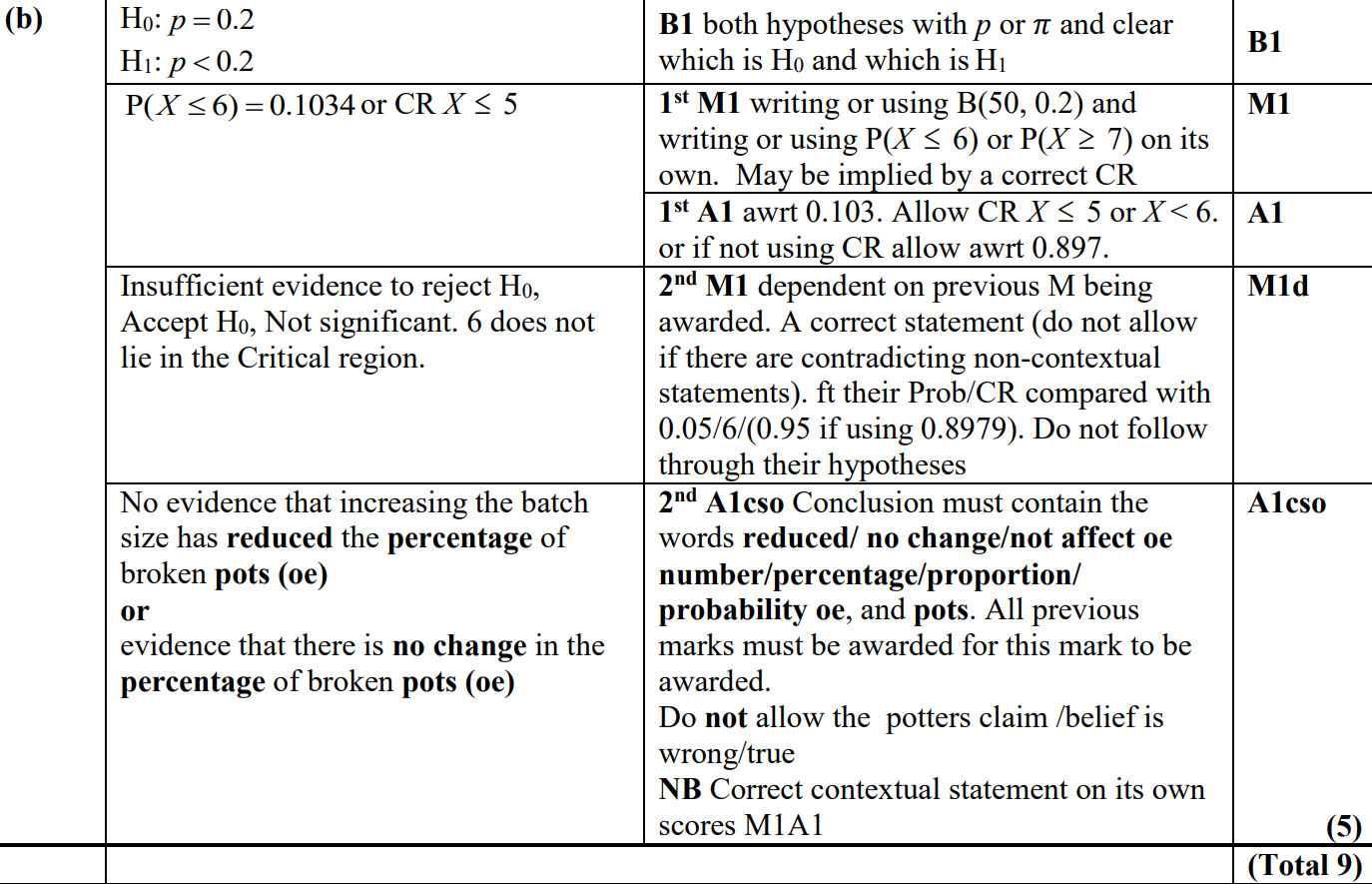 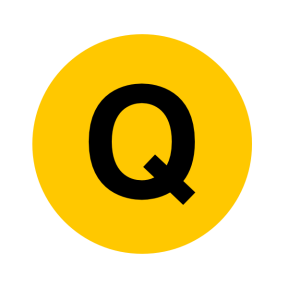 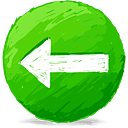 June 2017
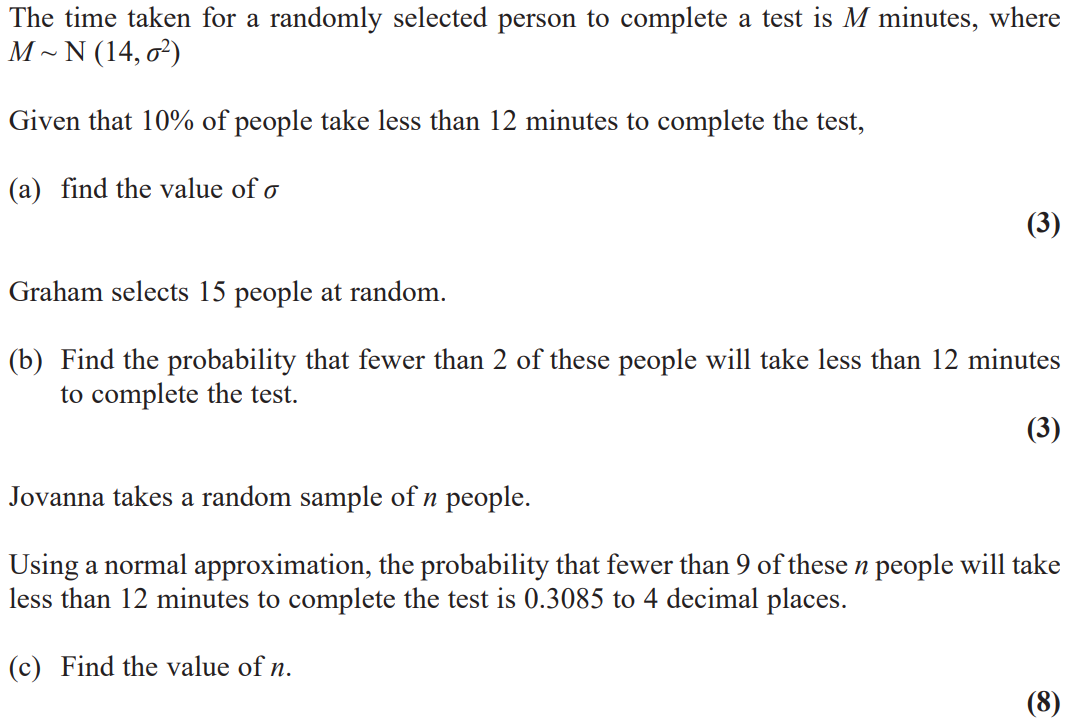 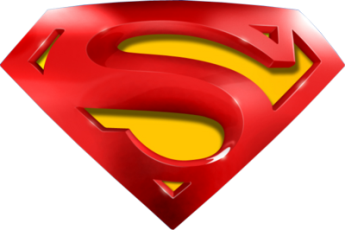 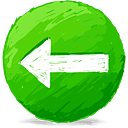 June 2017
A
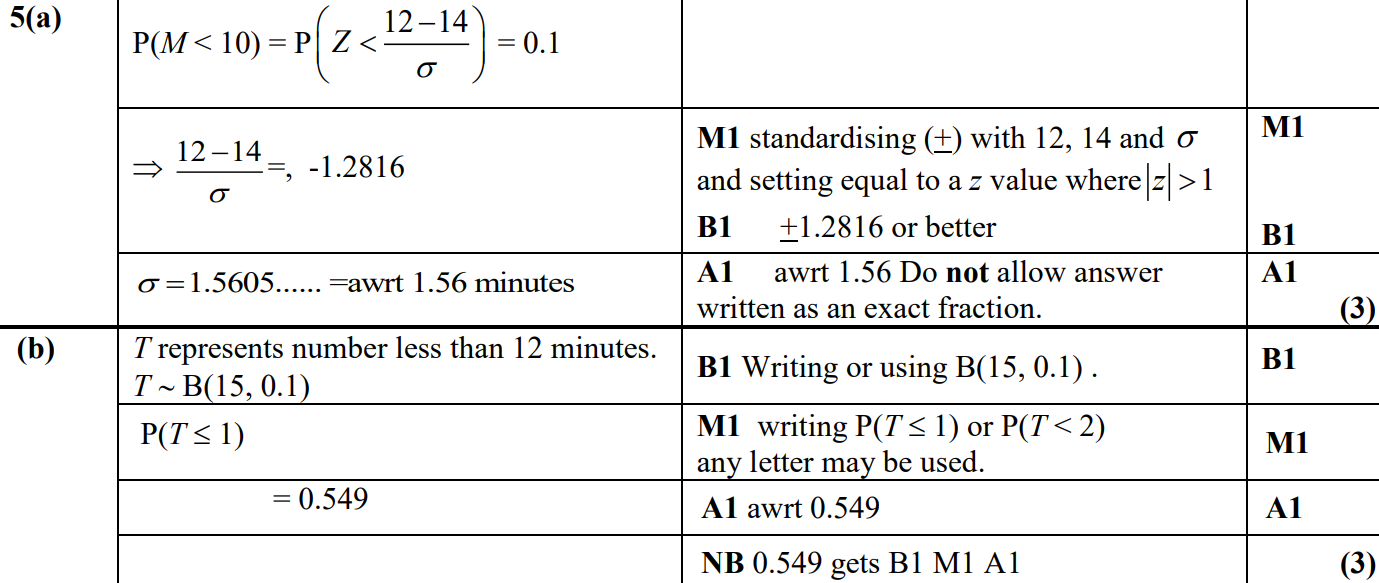 B
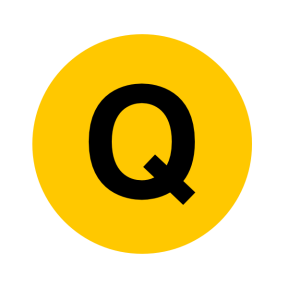 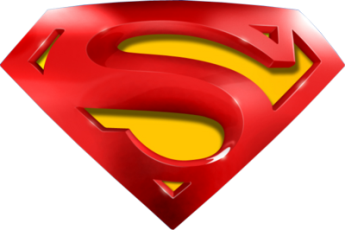 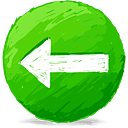 June 2017
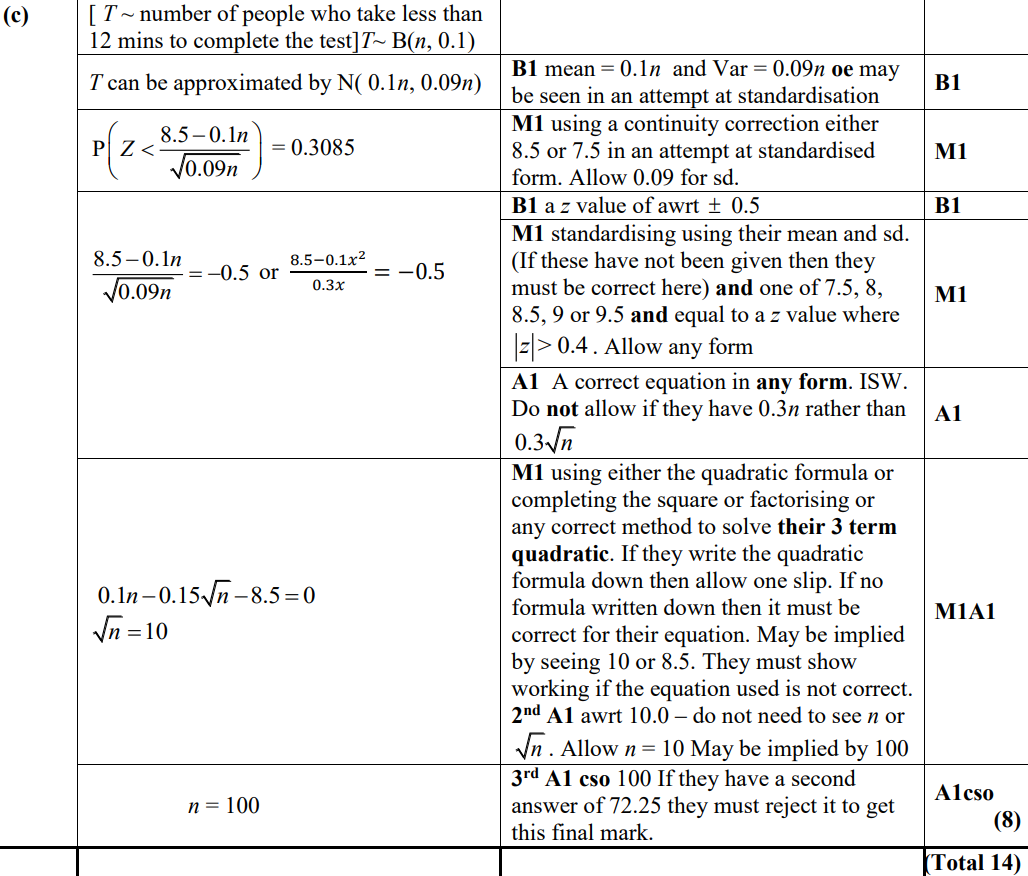 C
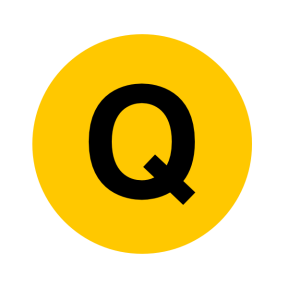 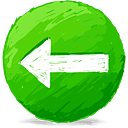 June 2018
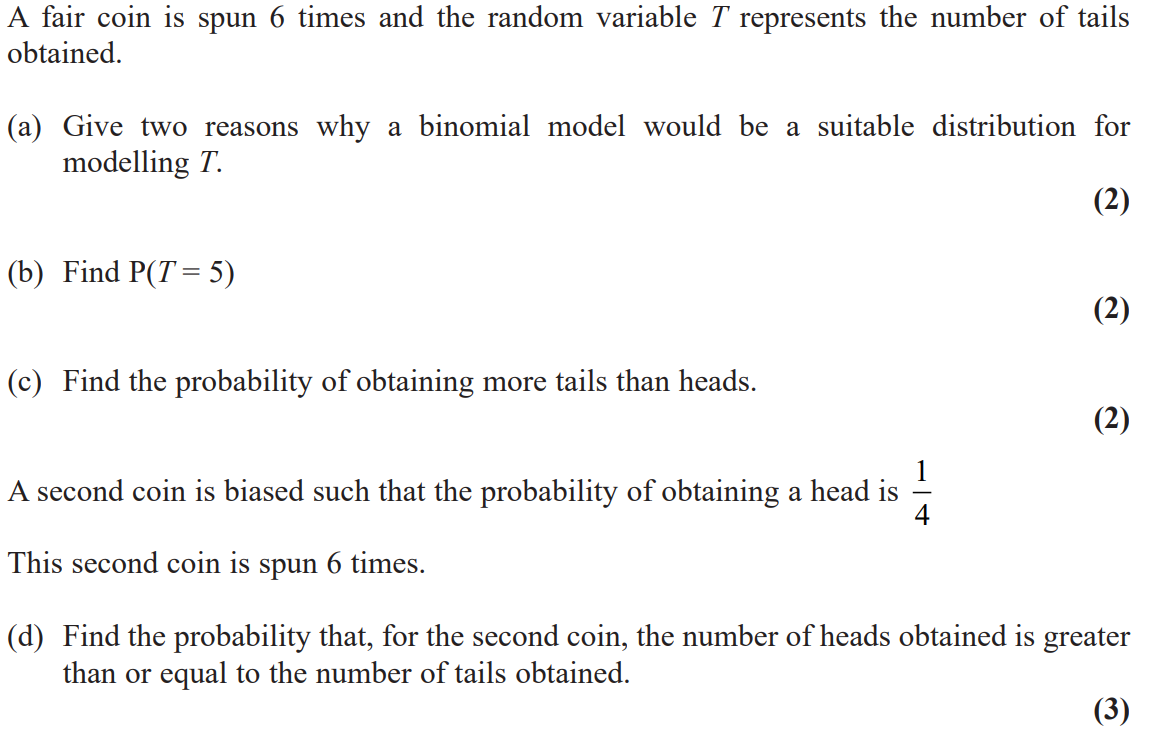 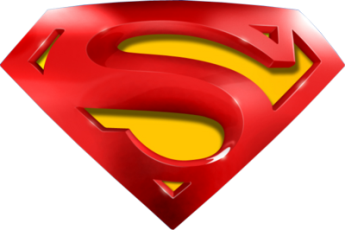 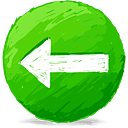 June 2018
A
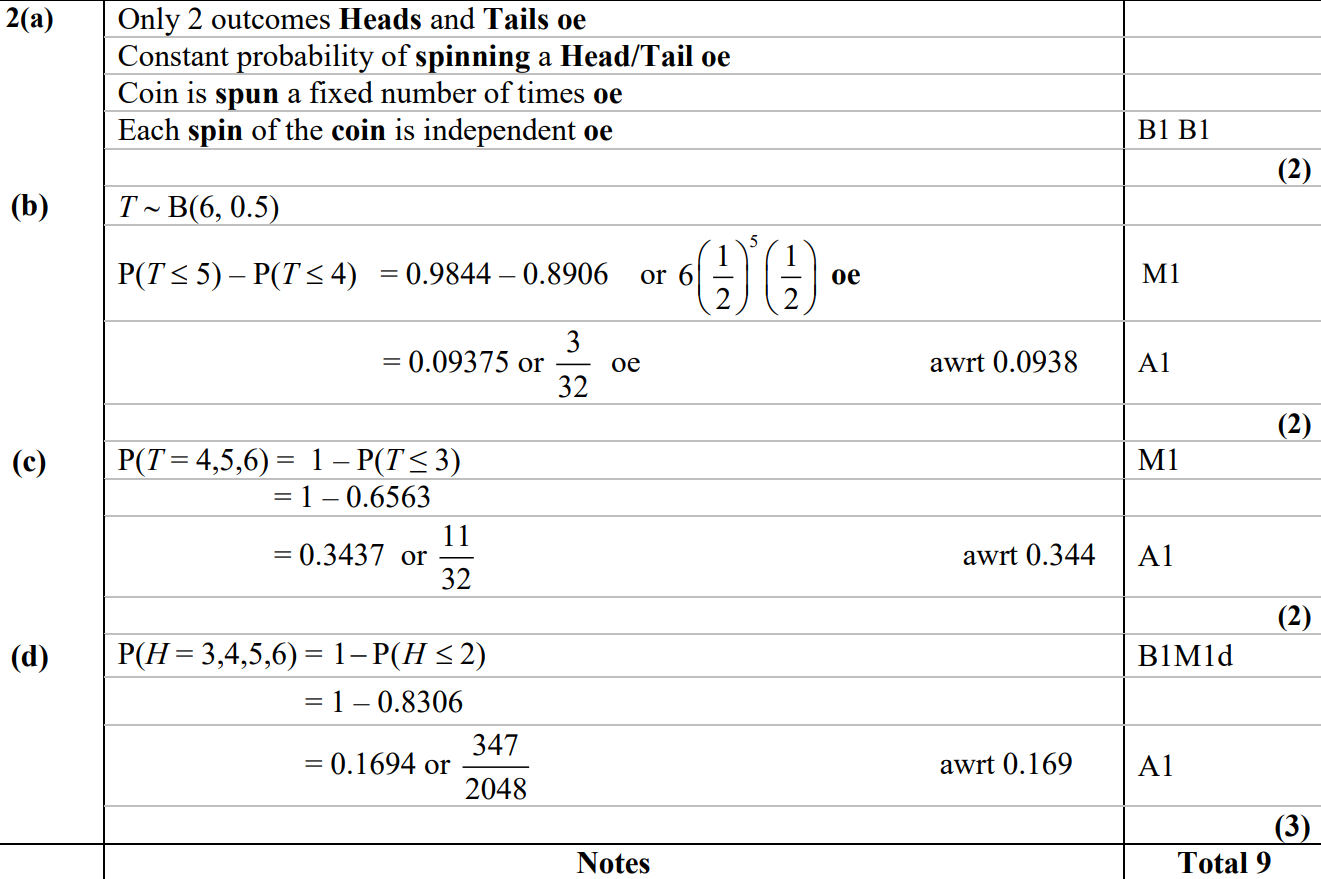 B
C
D
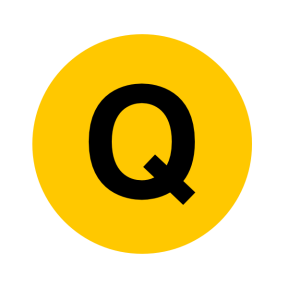 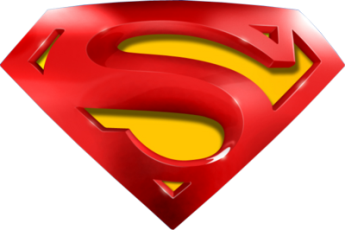 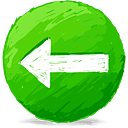 June 2018
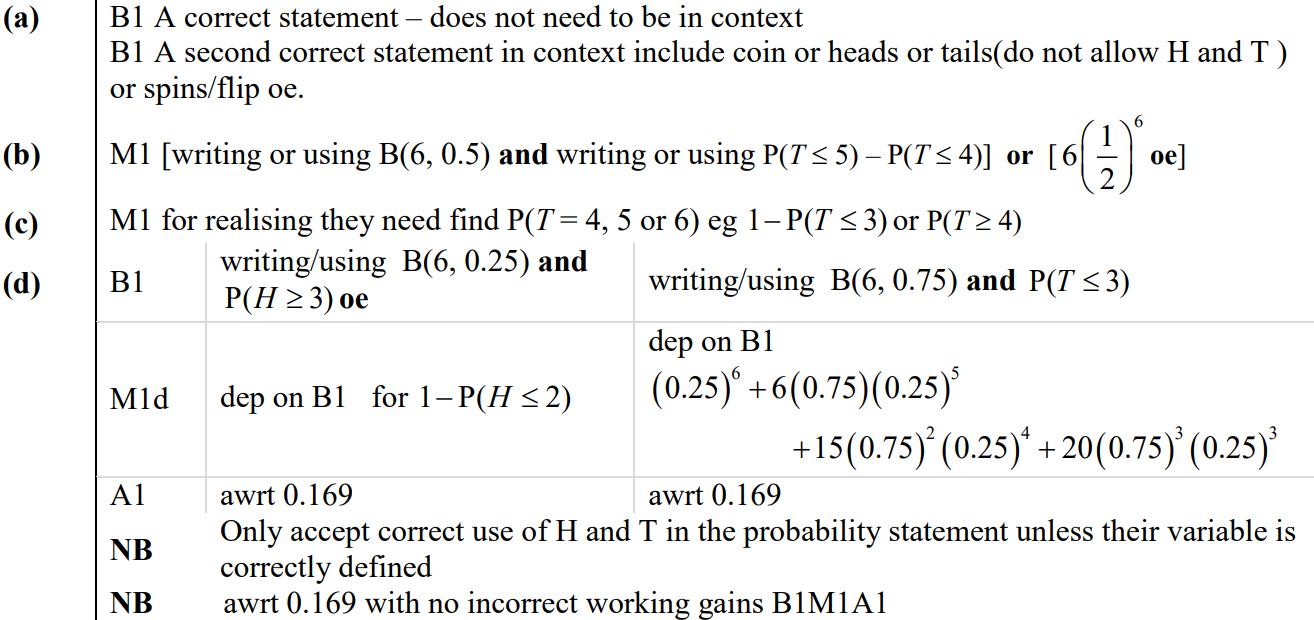 A notes
B notes
C notes
D notes
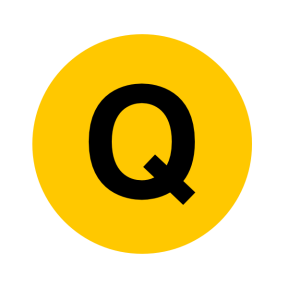 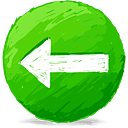 June 2018
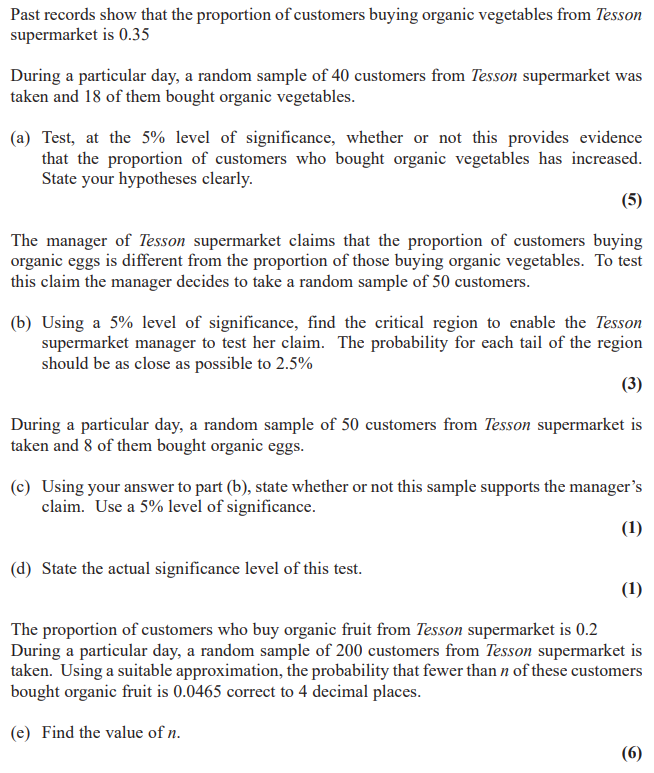 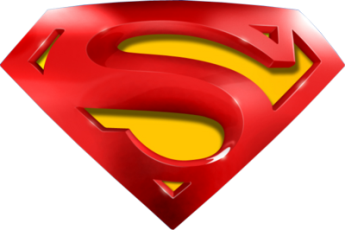 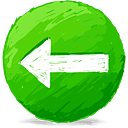 June 2018
A
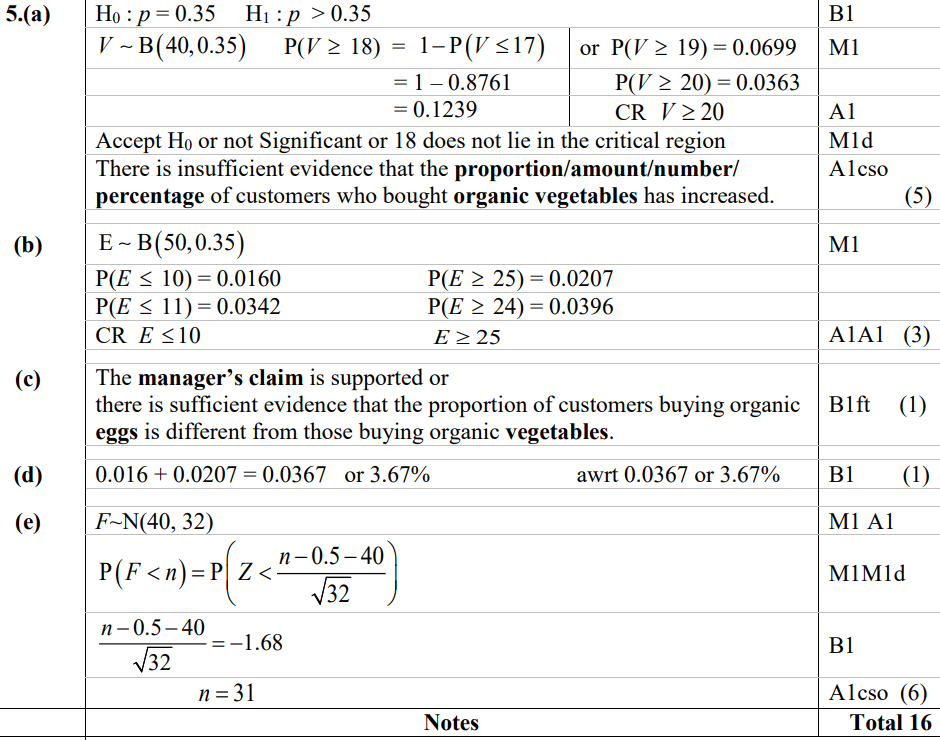 B
C
D
E
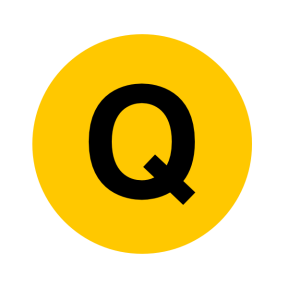 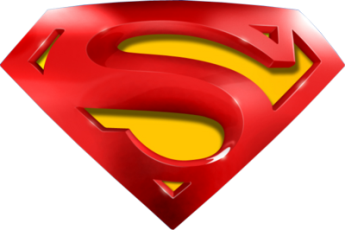 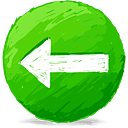 June 2018
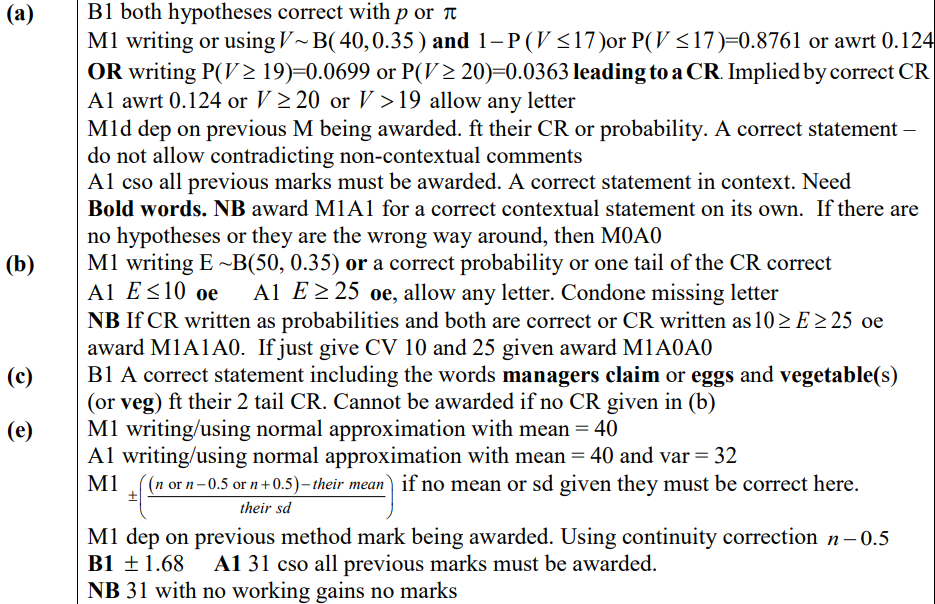 A notes
B notes
C notes
E notes
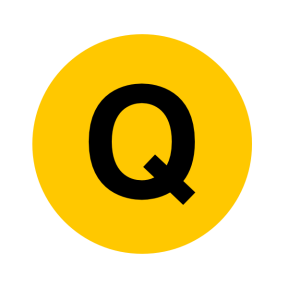 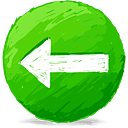